Mi Experiencia con la TF-CBT
[Speaker Notes: This power point is to help you explain to your young client what TF-CBT is in a fun engaging way.  Let them know that counseling is a journey that you will take together.  Along the way they will learn many things. As you click through the power point it will take your client through the journey of the PRACTICE Skills.  Make sure to stop at each point and explain what that skill is and why you are doing it.]
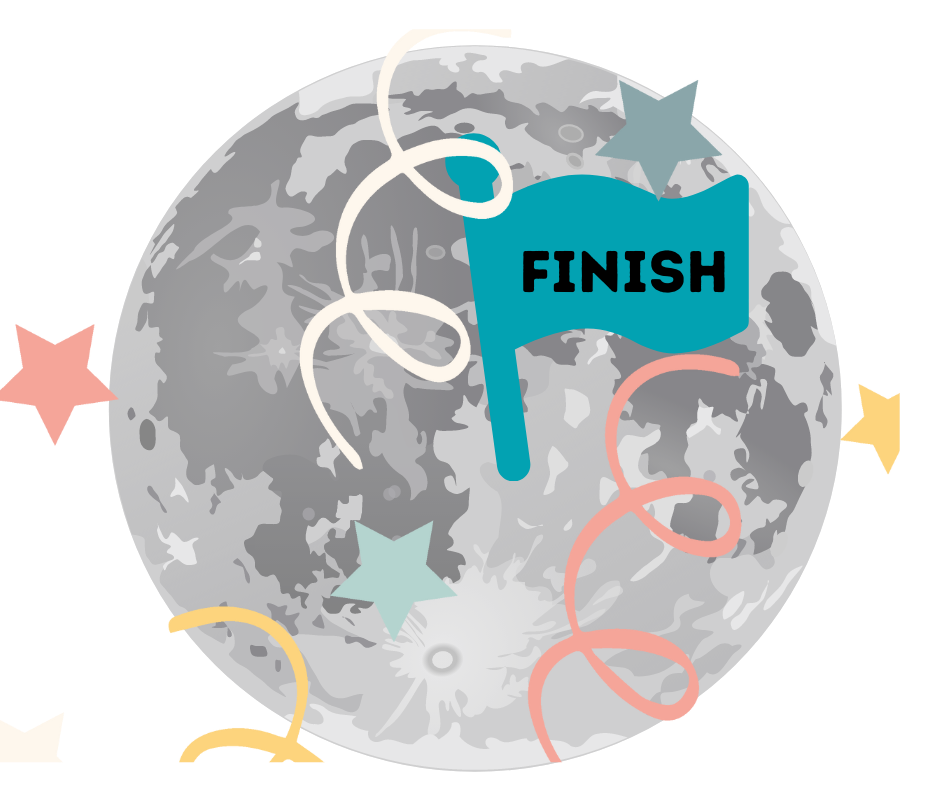 Mi Experiencia con la TF-CBT
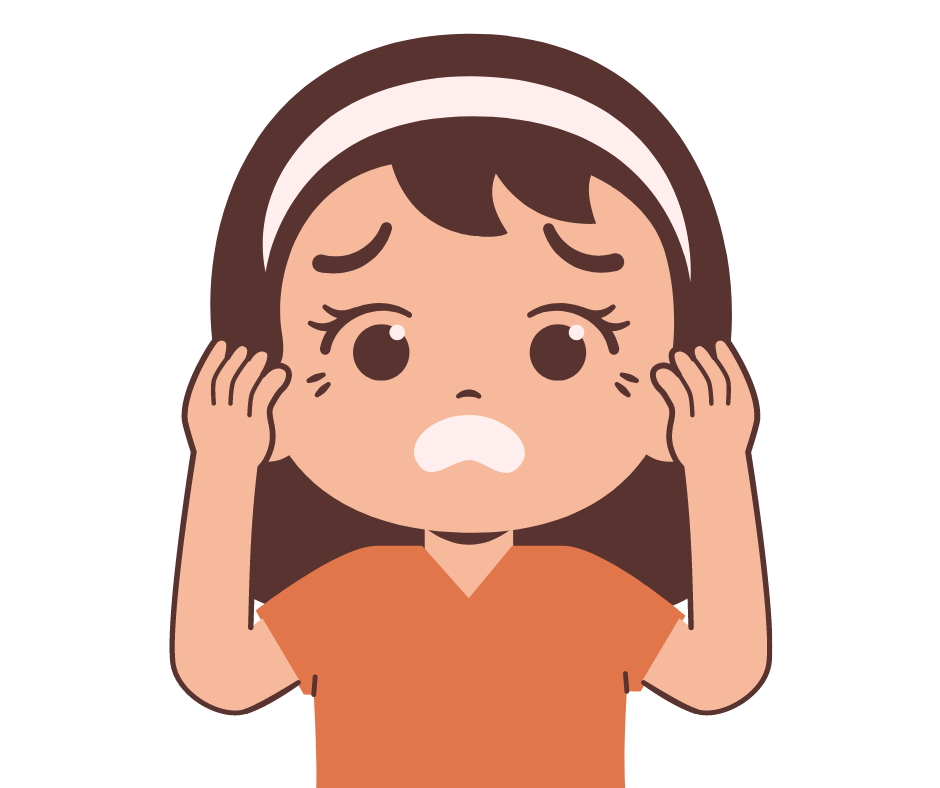 Procesar tu Experiencia
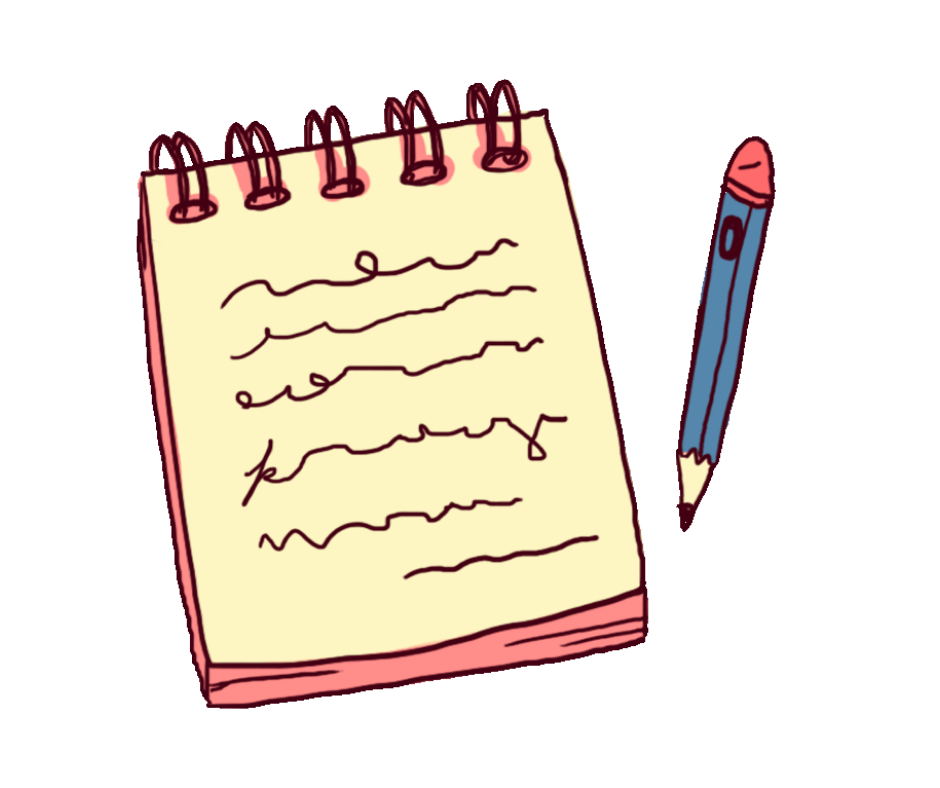 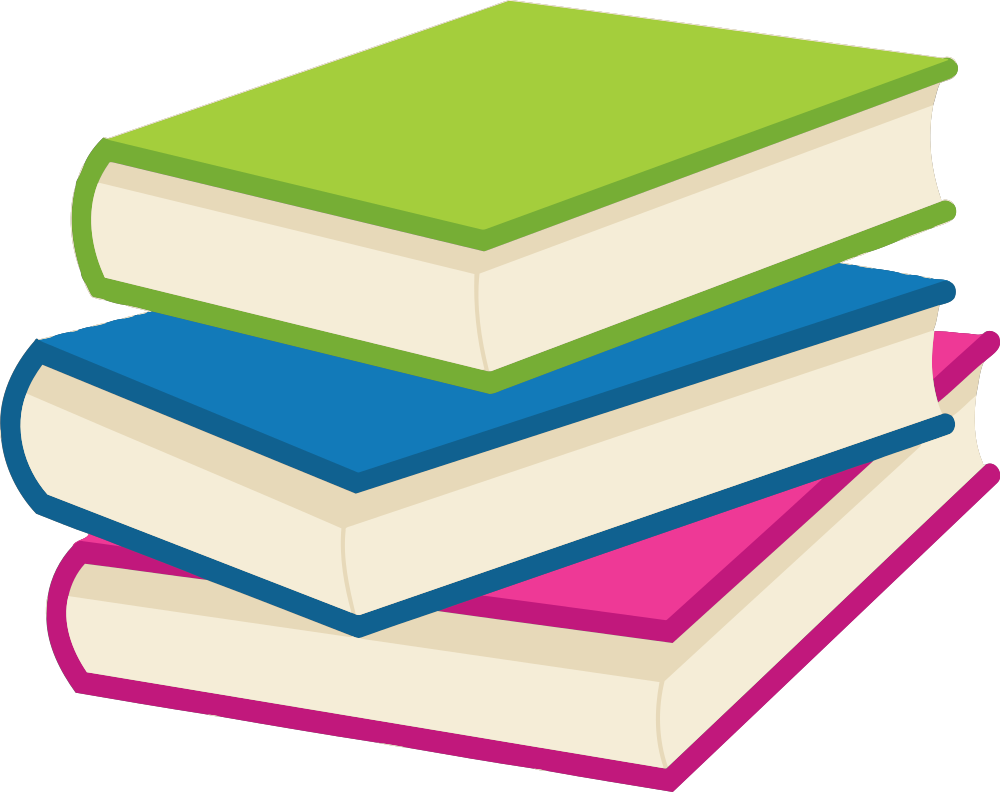 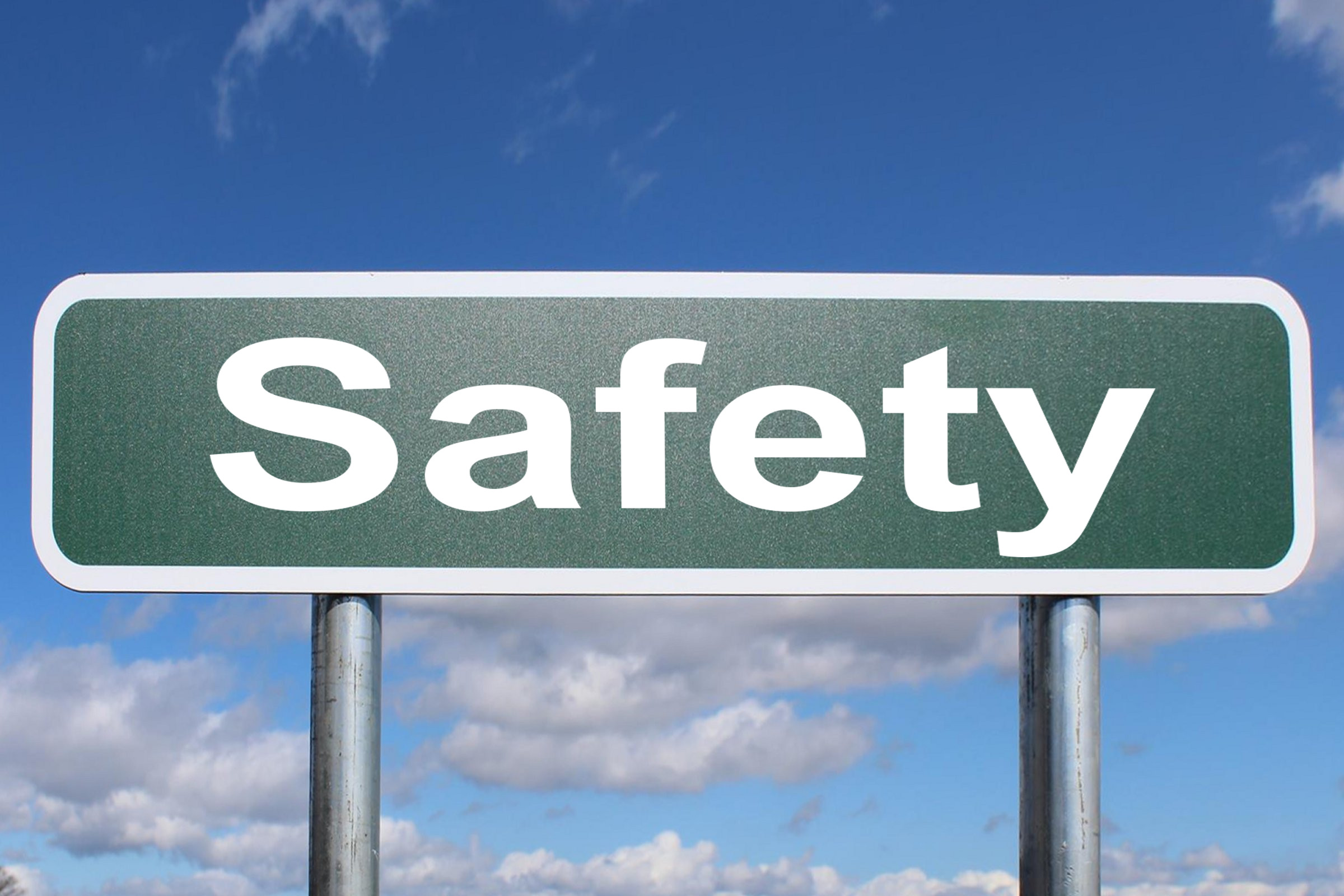 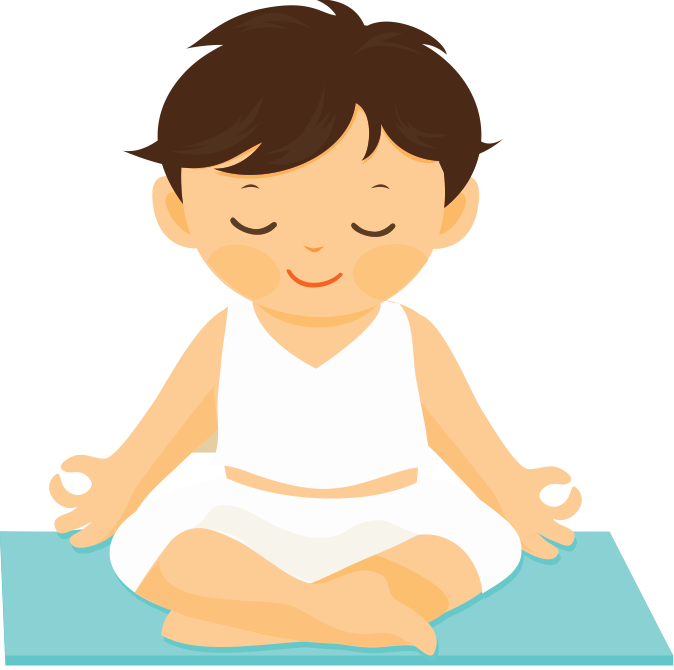 Contar tu Experiencia
Aprender sobre el Trauma
Aumentar la Seguridad
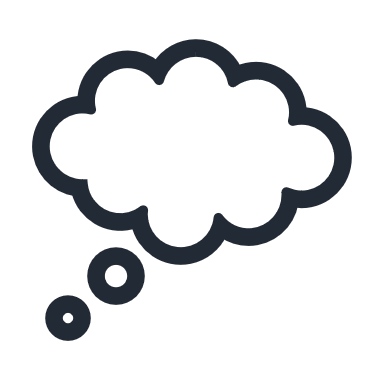 Relajación
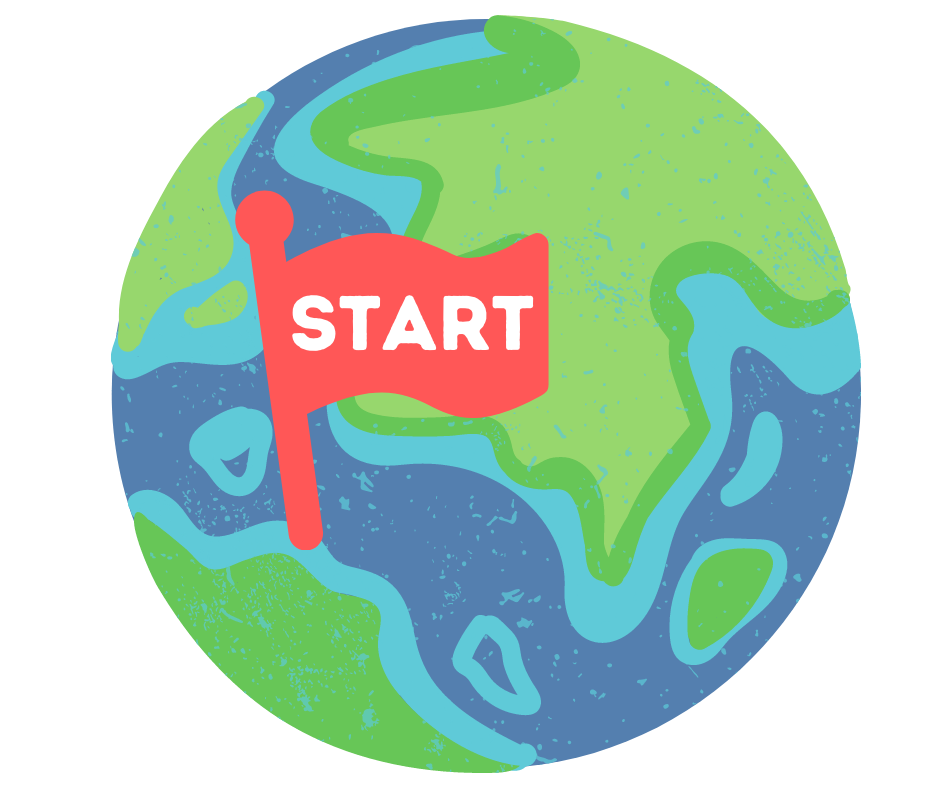 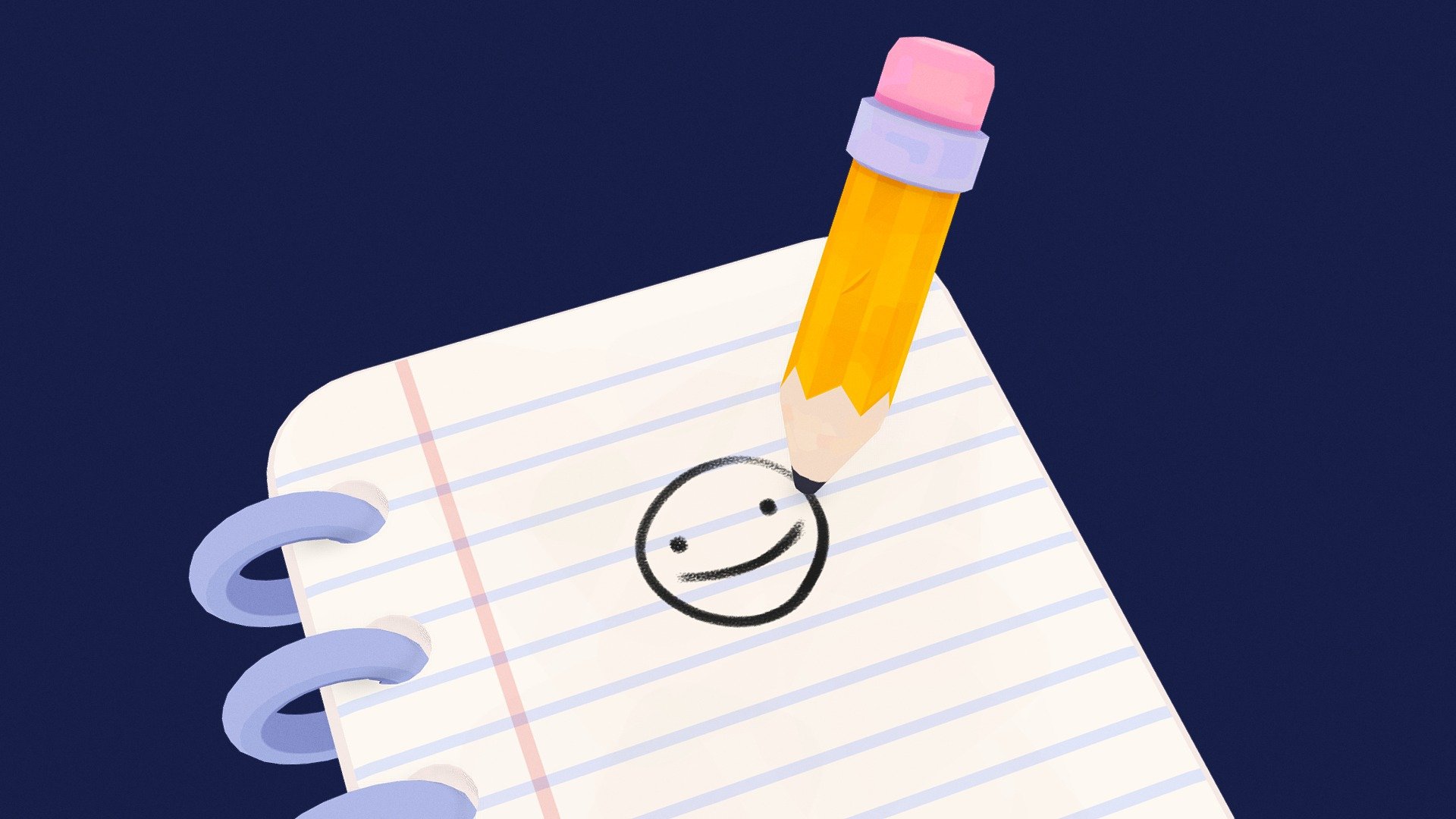 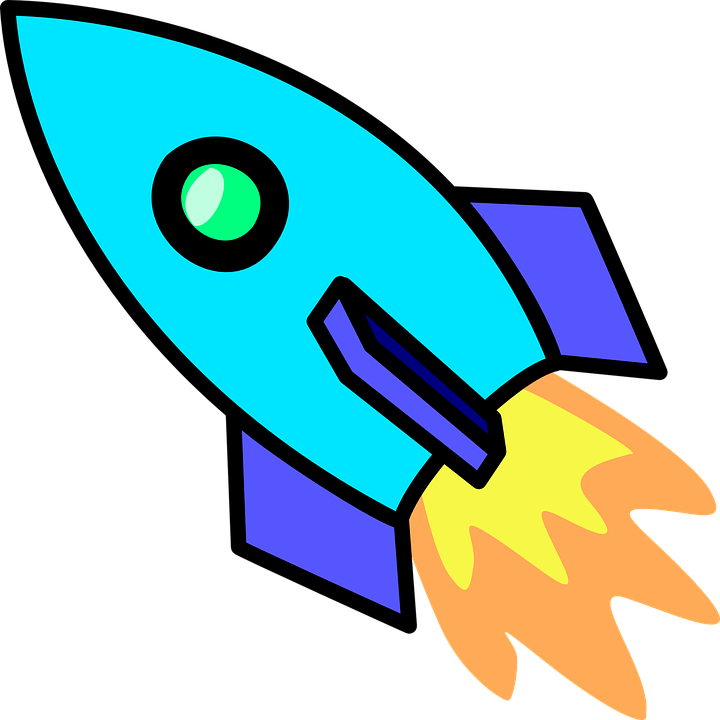 Manejar tus Pensamientos
Compartir tu Experiencia
Lidiar con Emociones
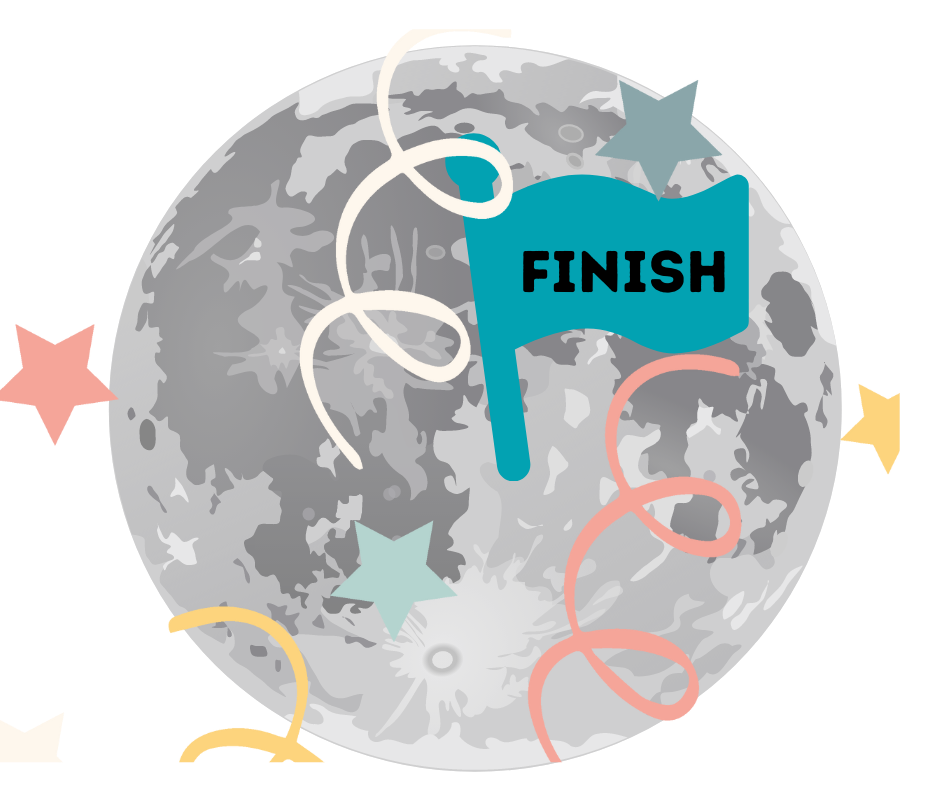 Mi Experiencia con la TF-CBT
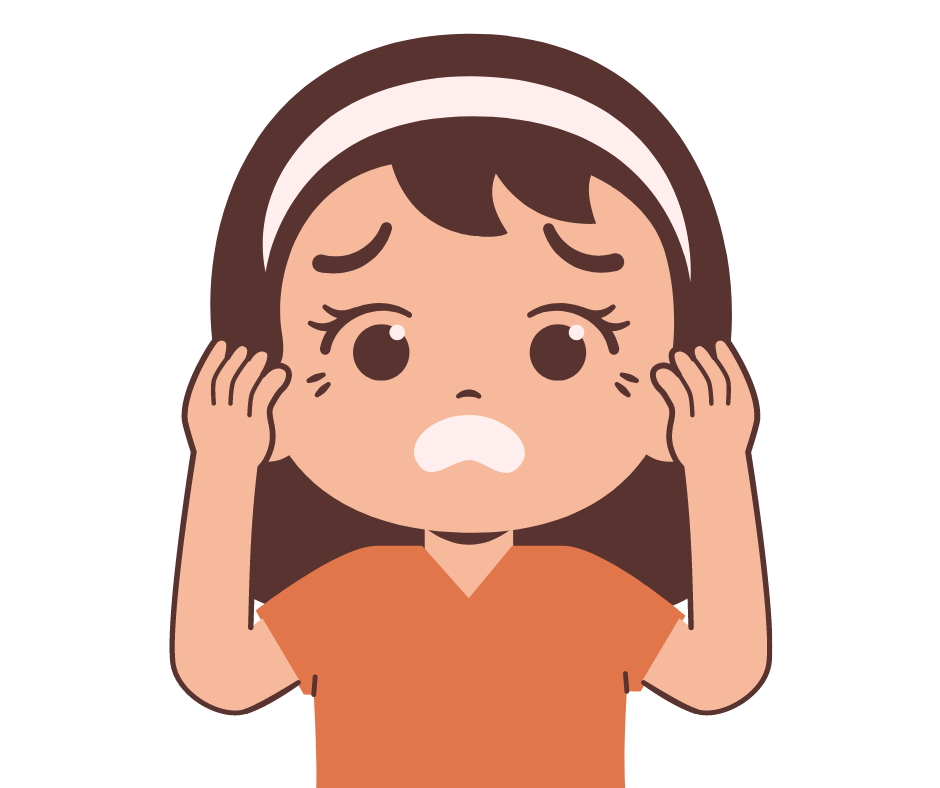 Procesar tu Experiencia
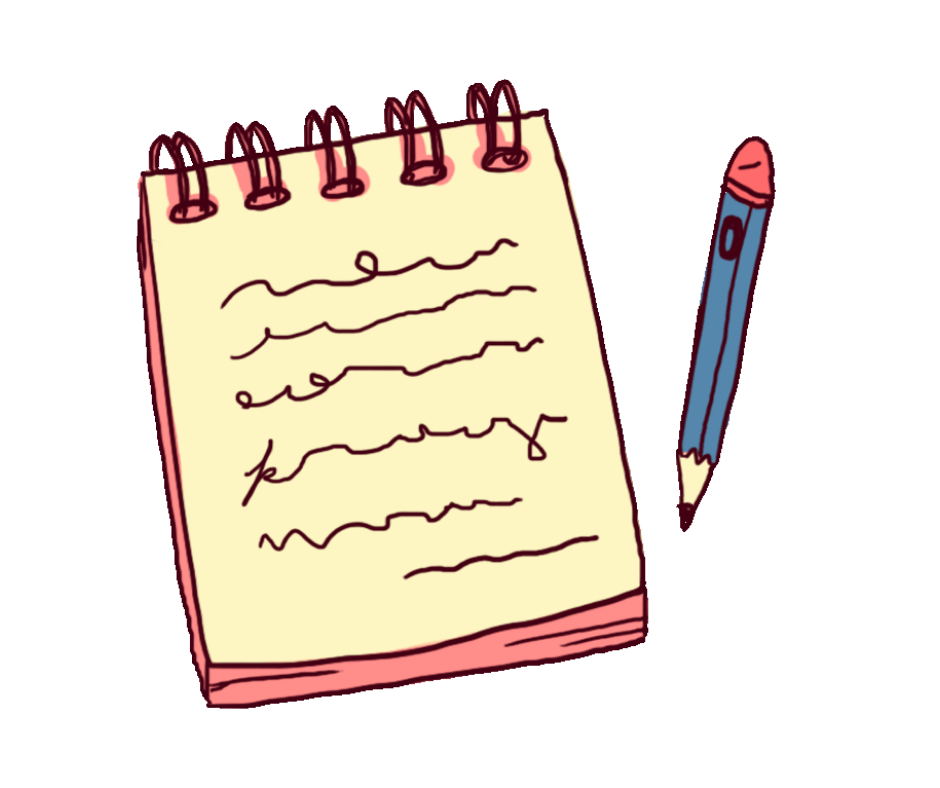 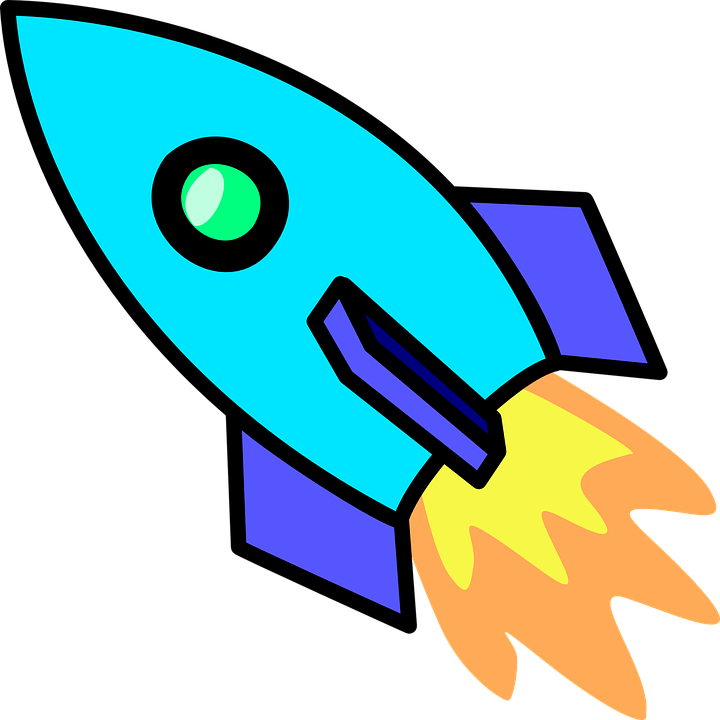 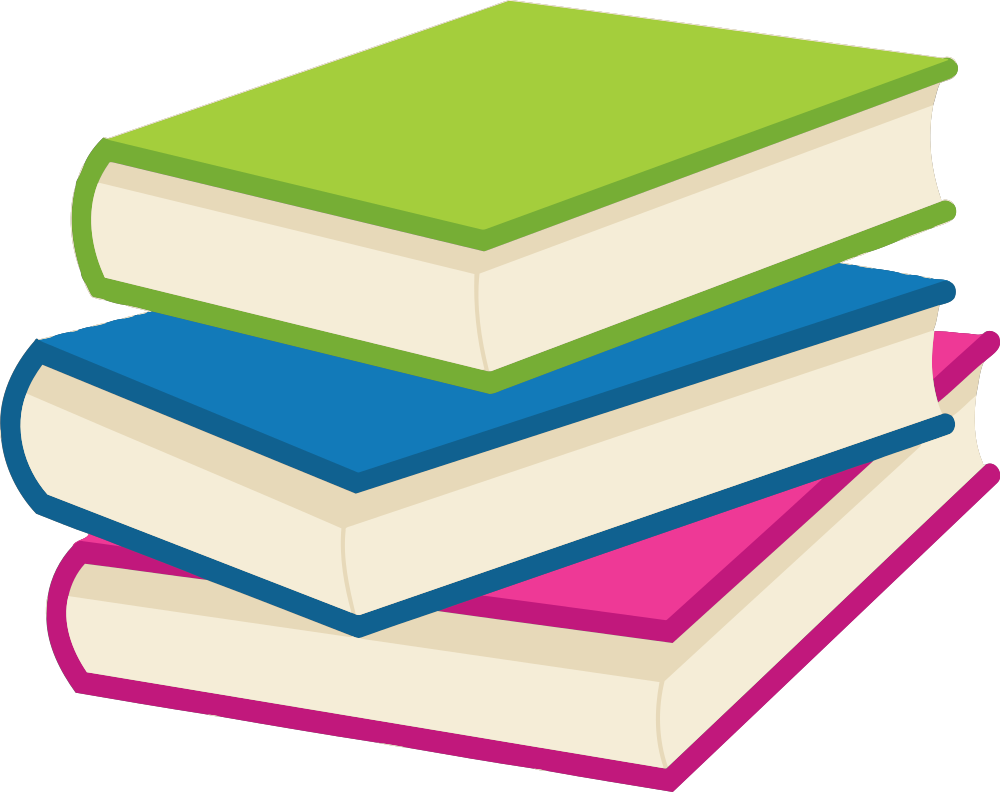 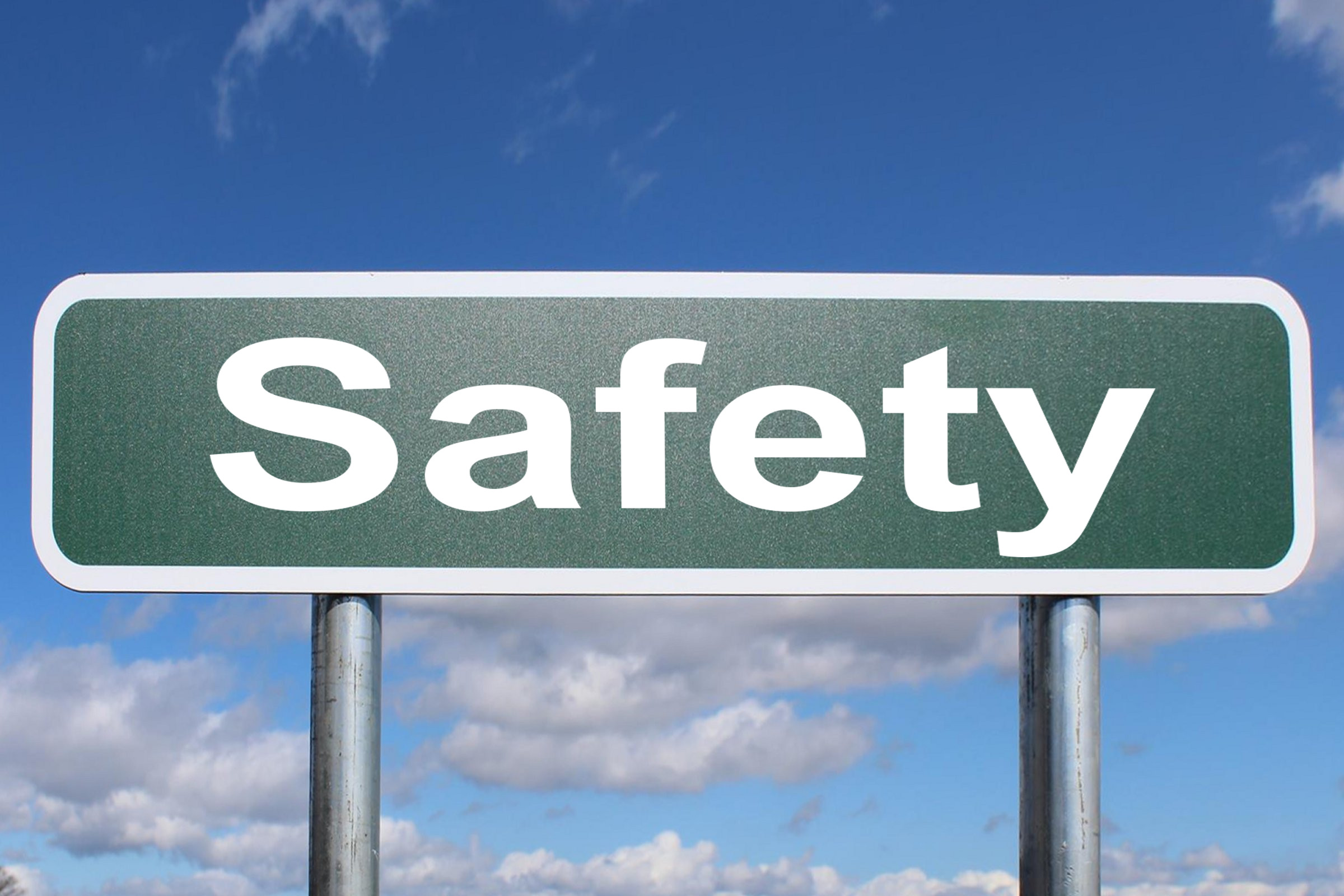 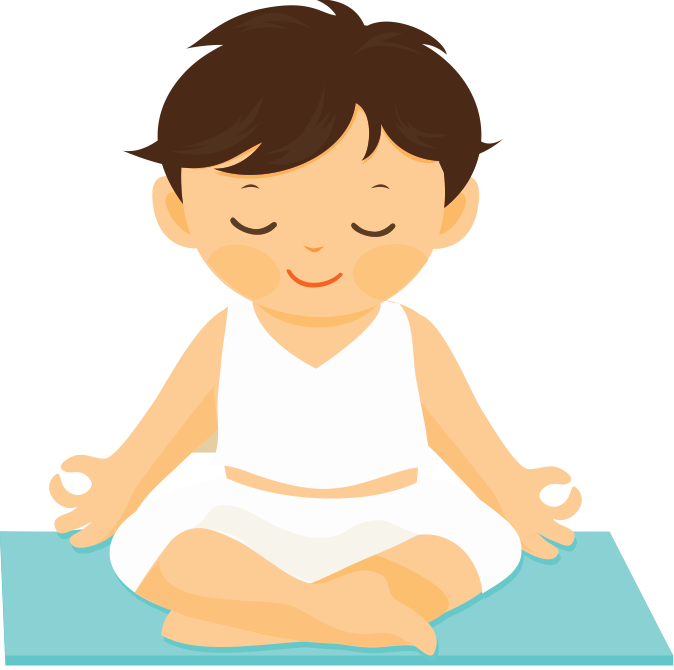 Contar tu Experiencia
Aprender sobre el Trauma
Aumentar la Seguridad
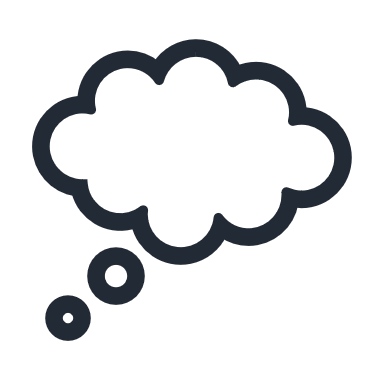 Relajación
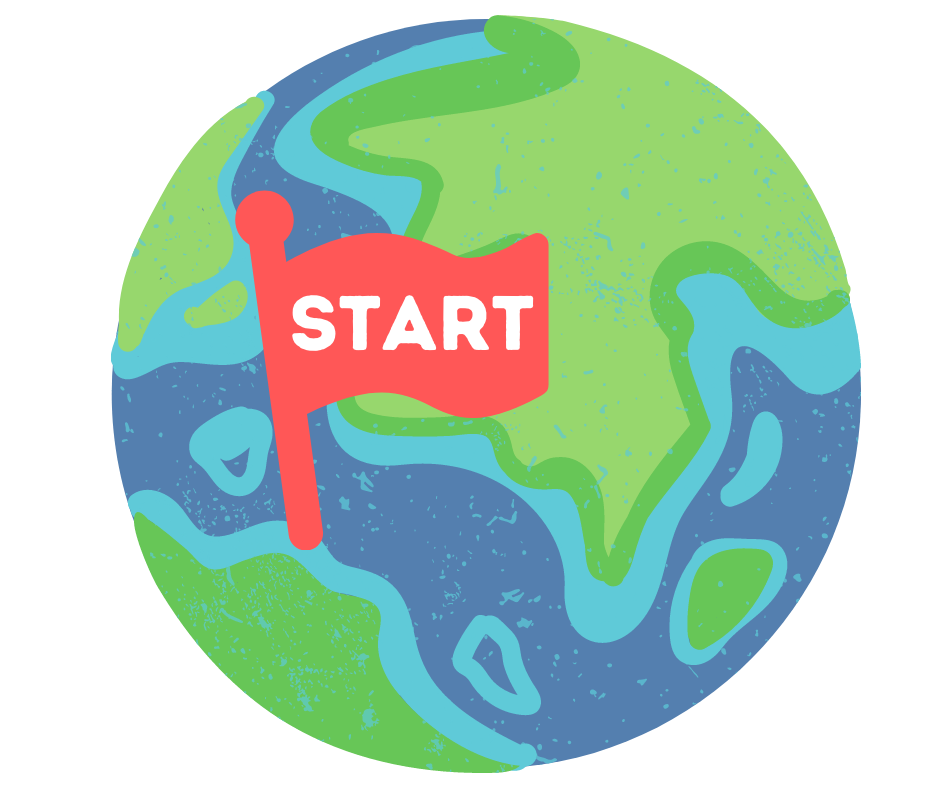 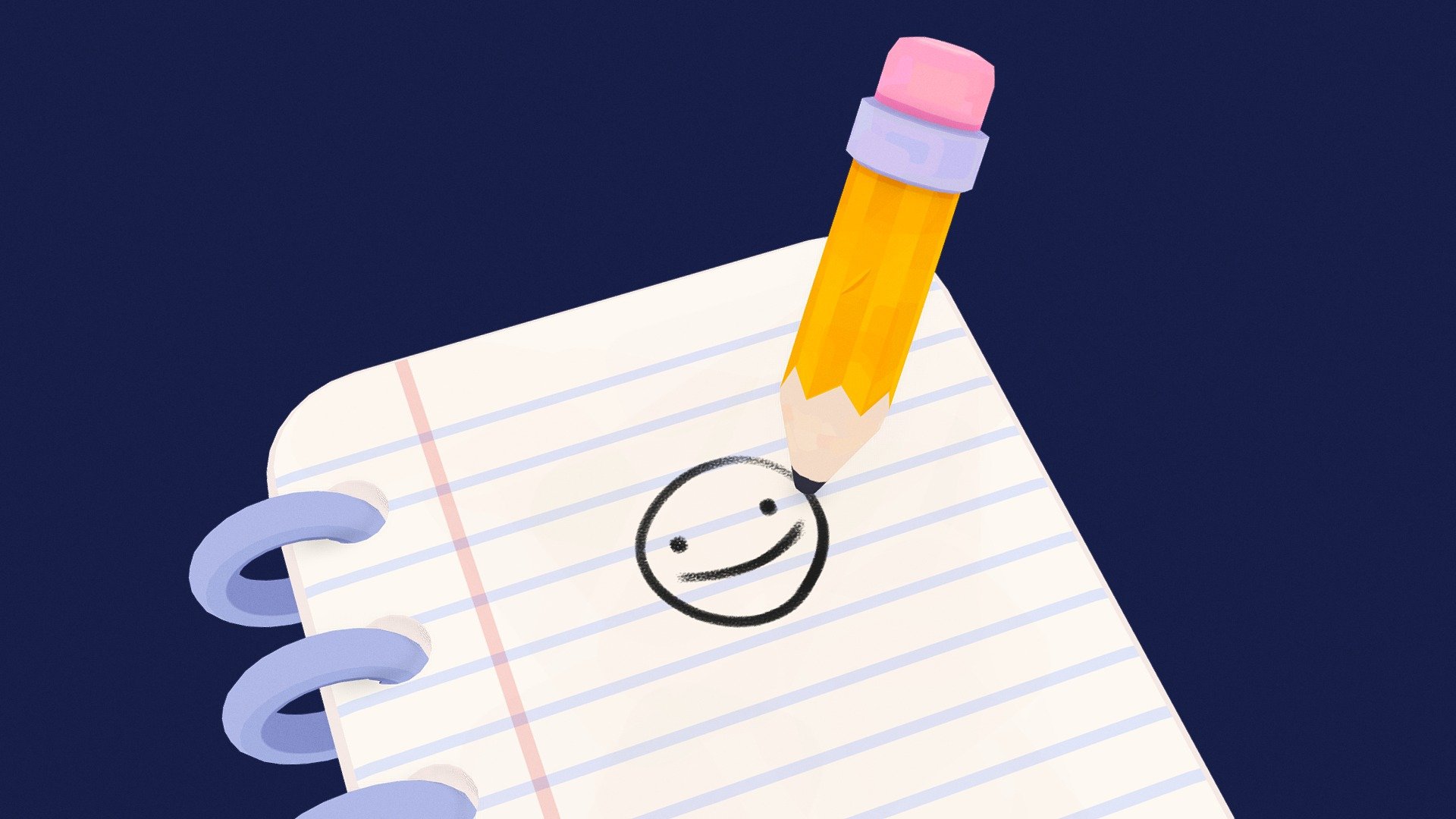 Manejar tus Pensamientos
Compartir tu Experiencia
Lidiar con Emociones
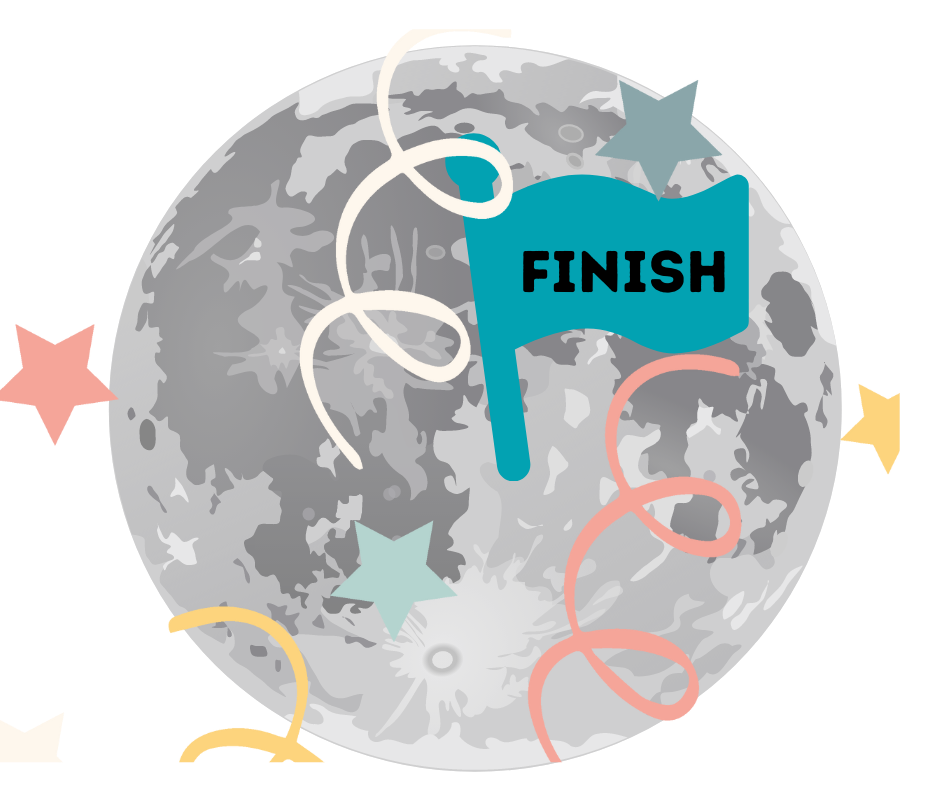 Mi Experiencia con la TF-CBT
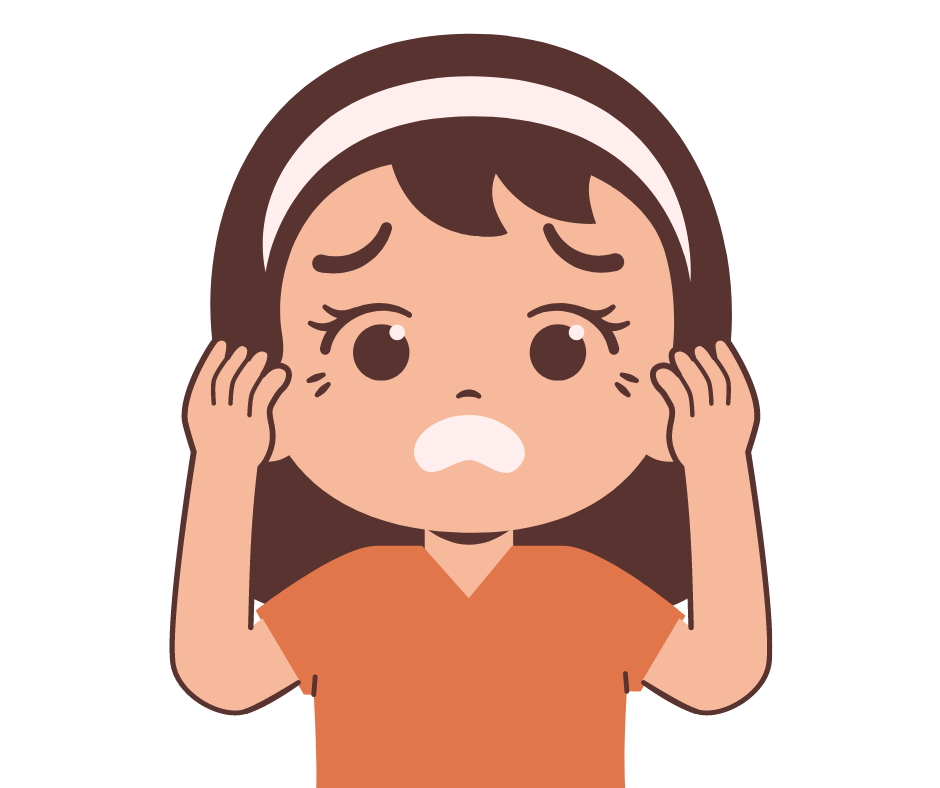 Procesar tu Experiencia
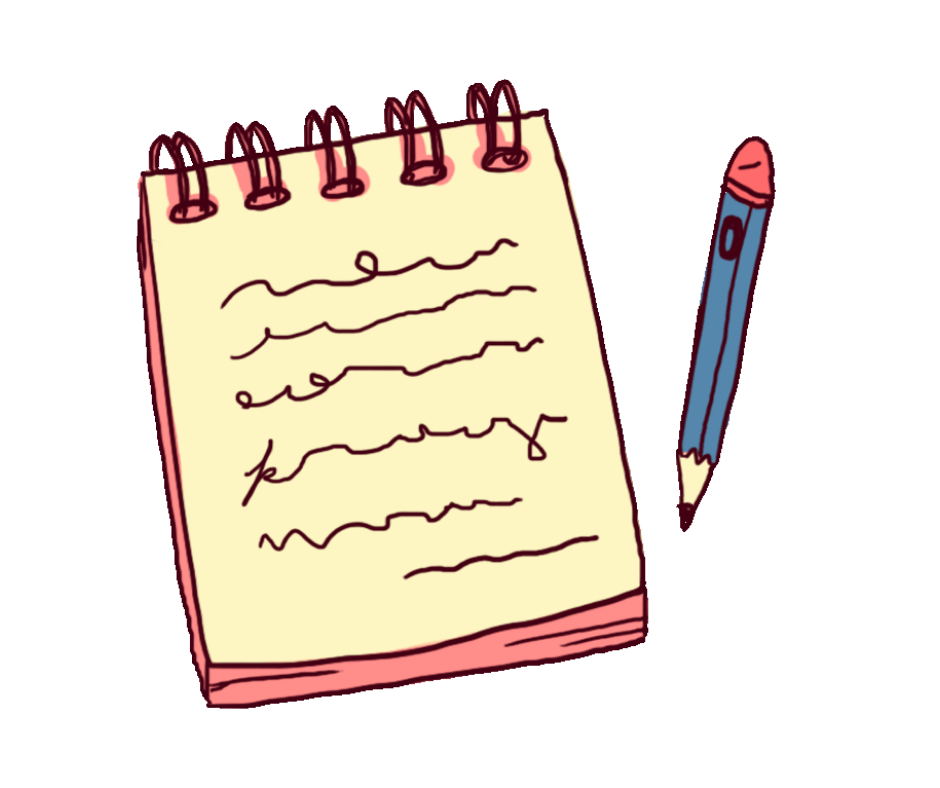 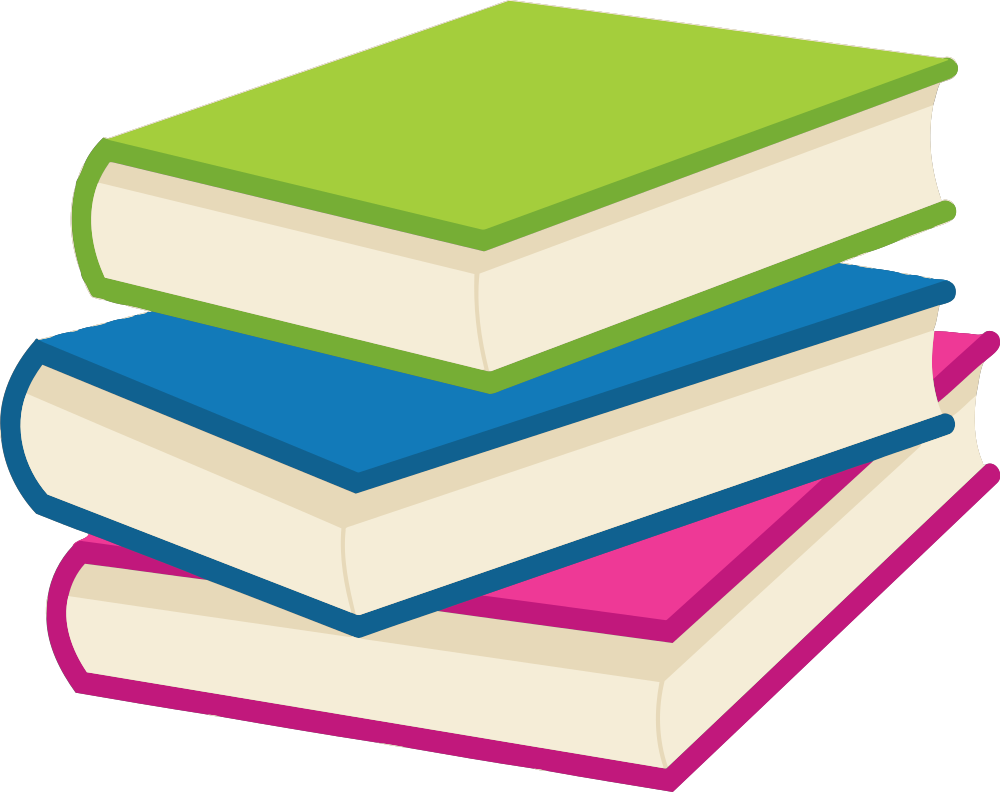 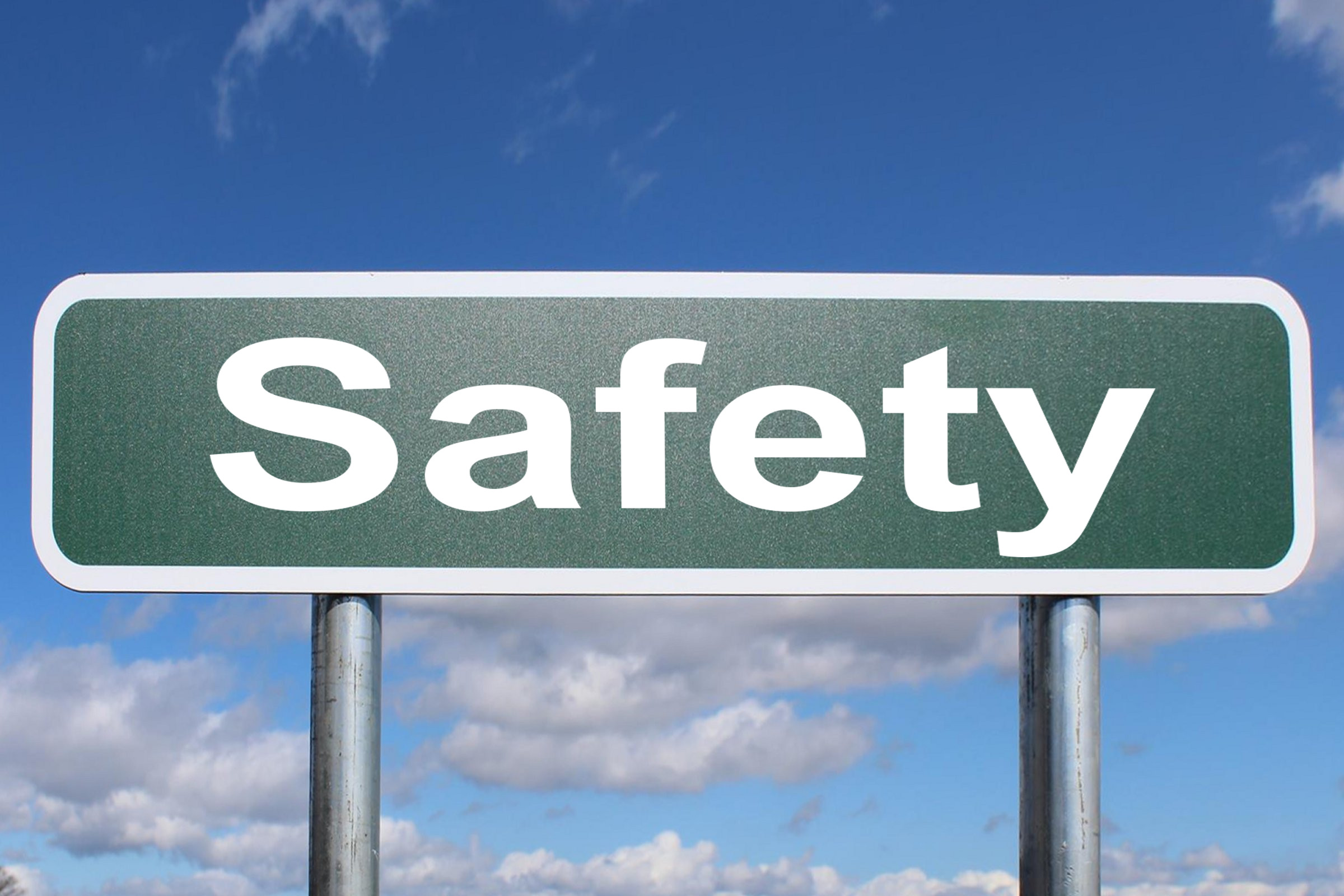 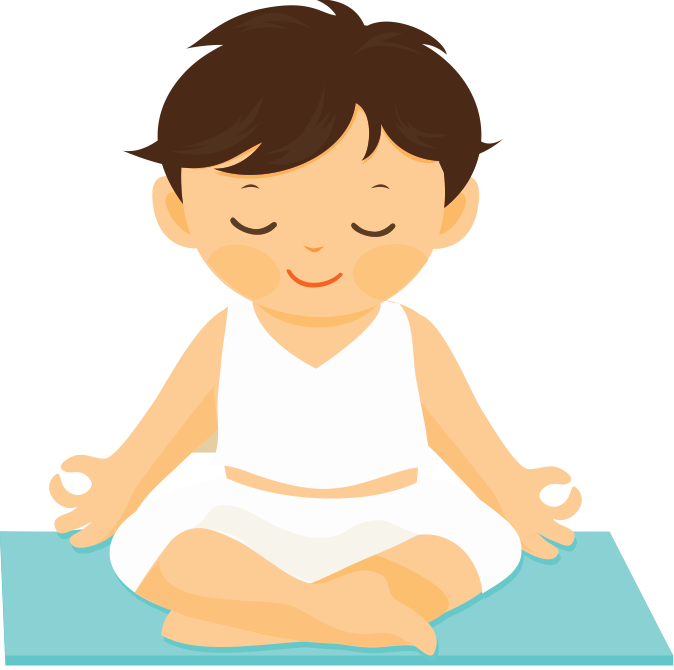 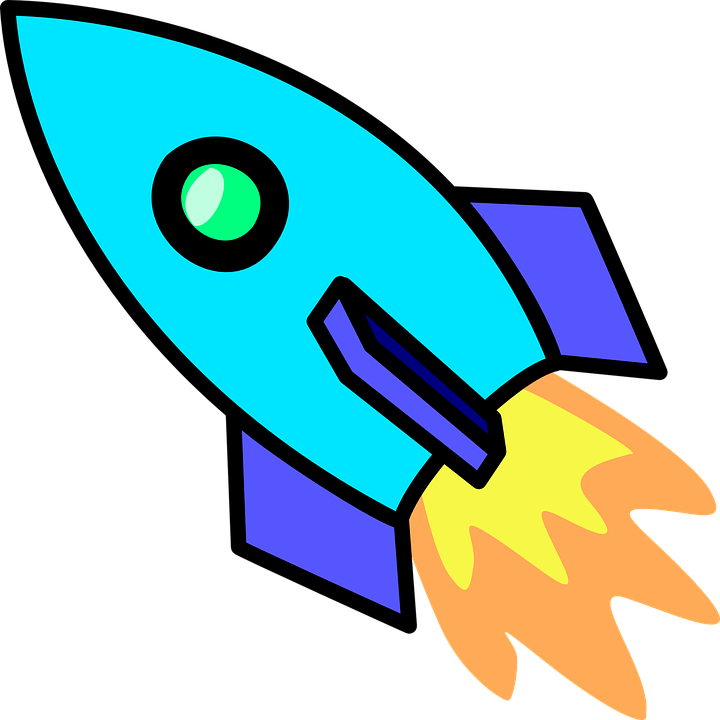 Contar tu Experiencia
Aprender sobre el Trauma
Aumentar la Seguridad
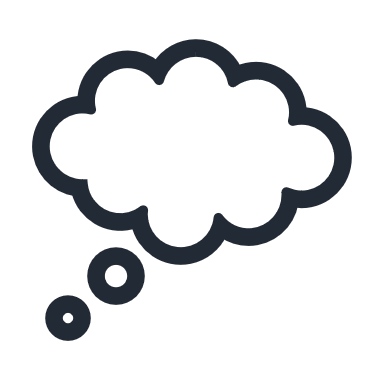 Relajación
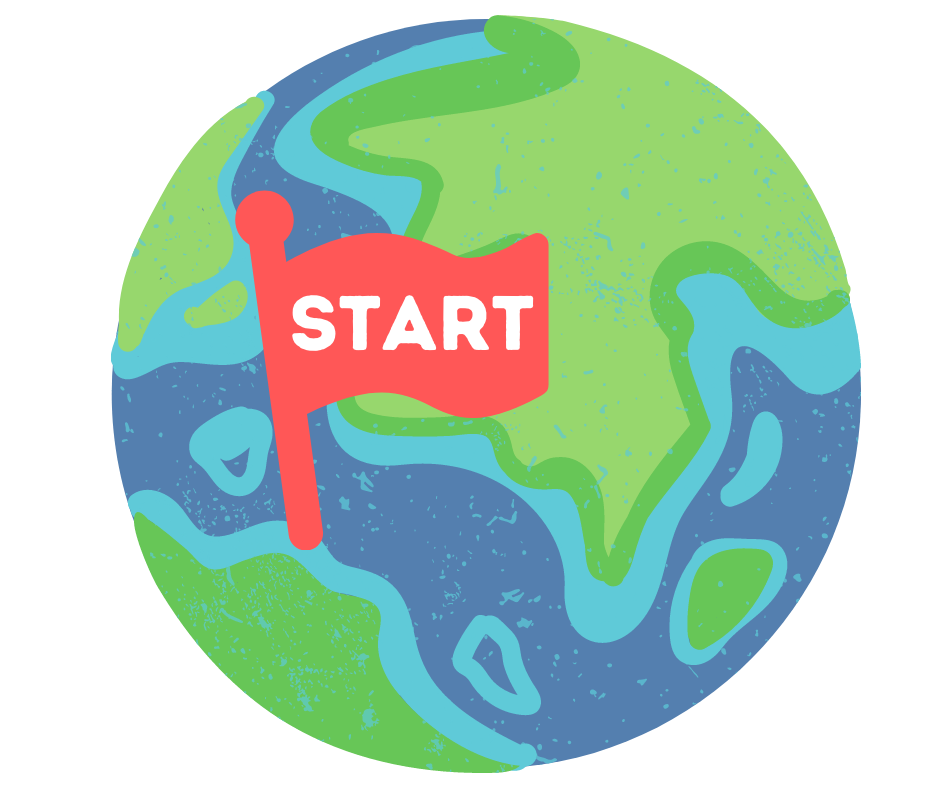 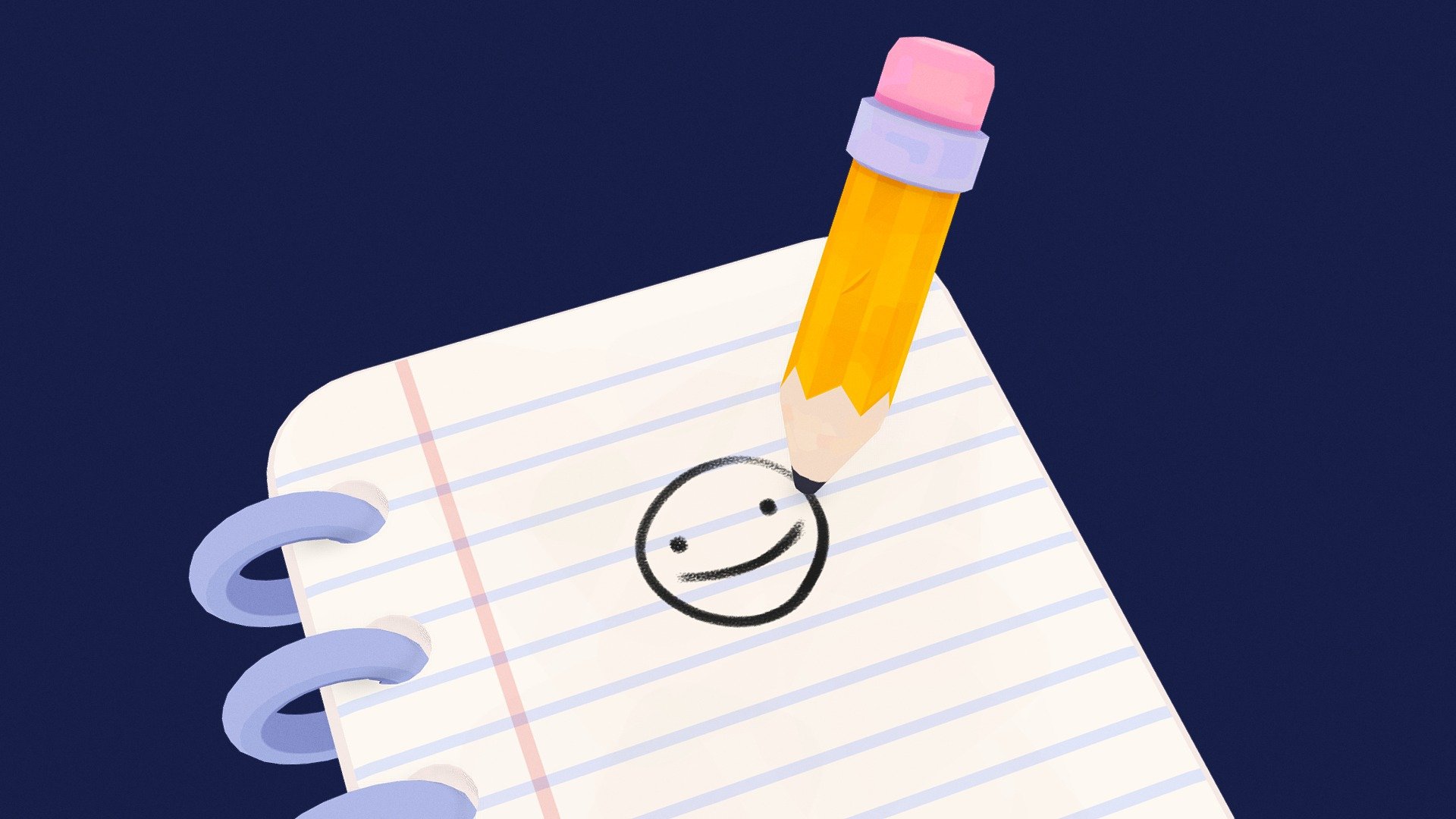 Manejar tus Pensamientos
Compartir tu Experiencia
Lidiar con Emociones
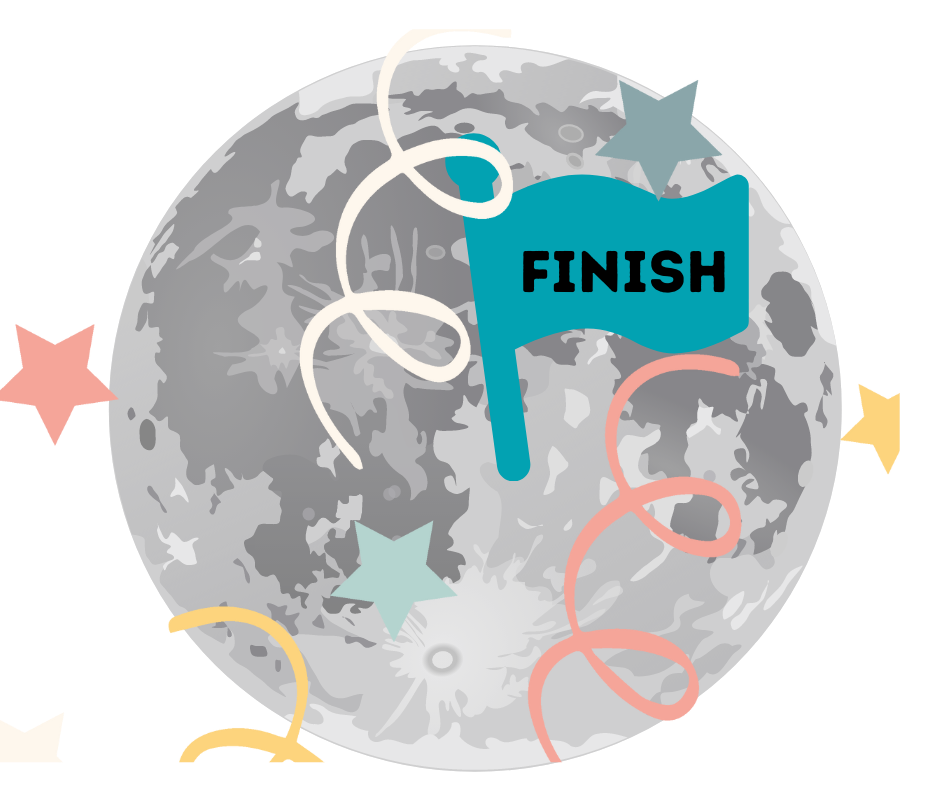 Mi Experiencia con la TF-CBT
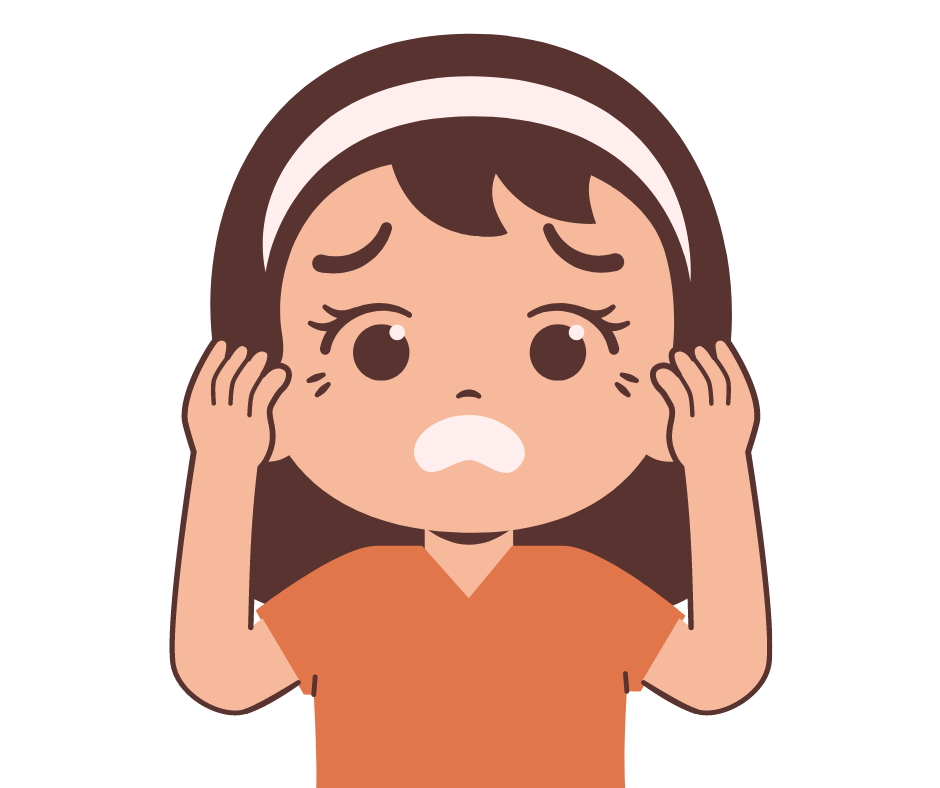 Procesar tu Experiencia
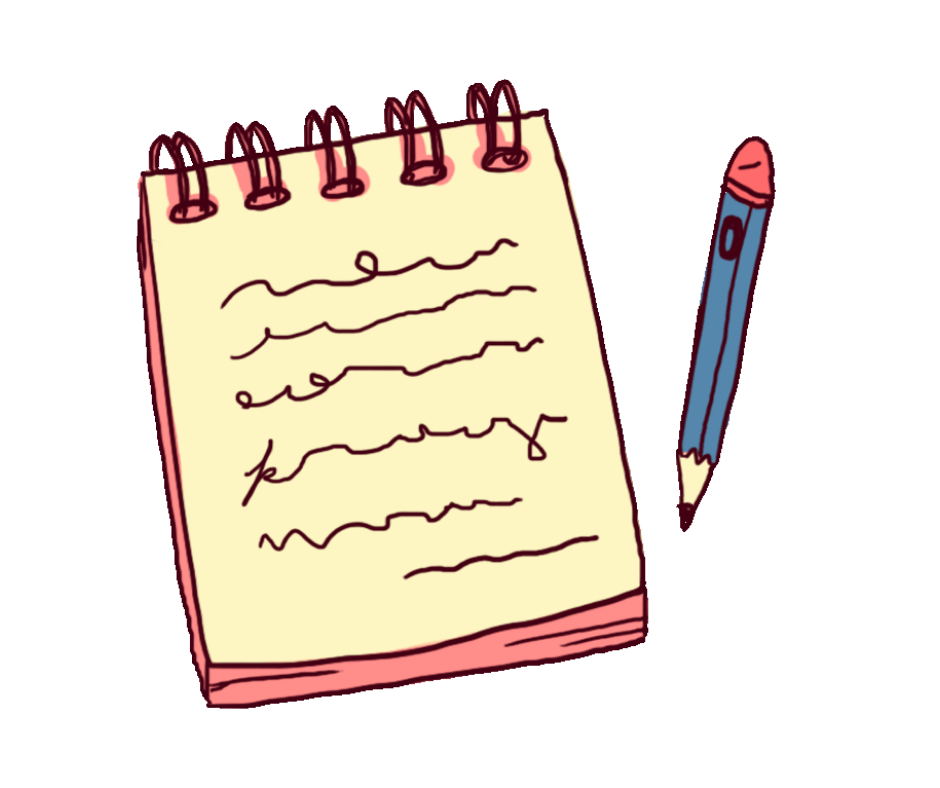 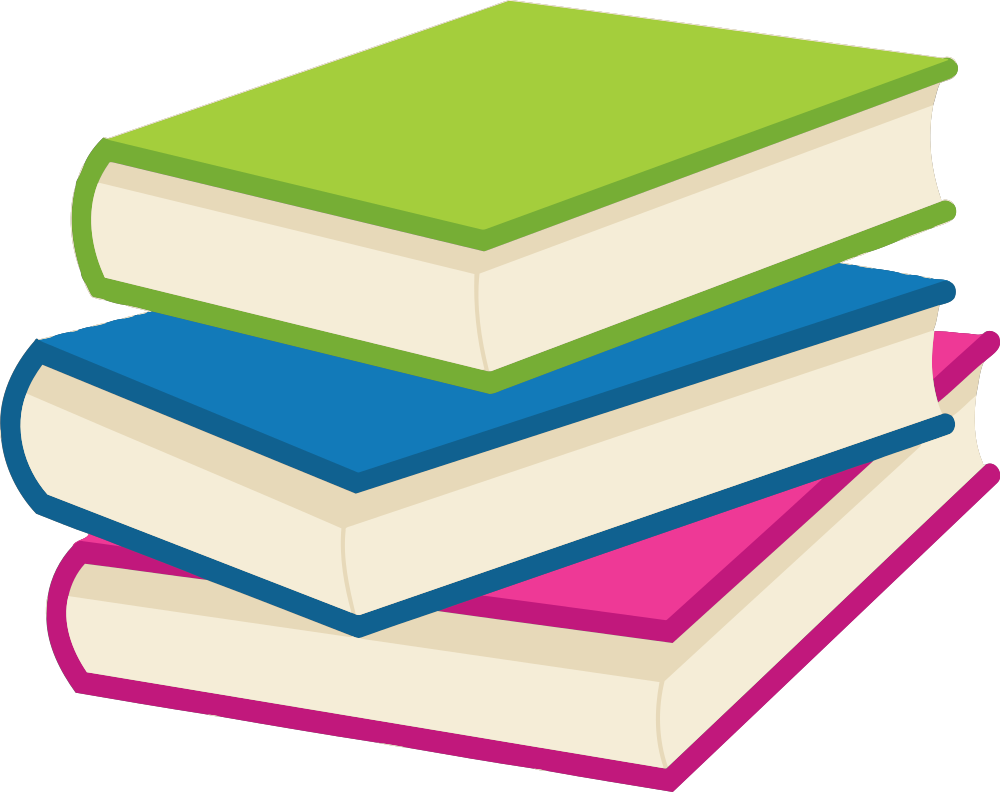 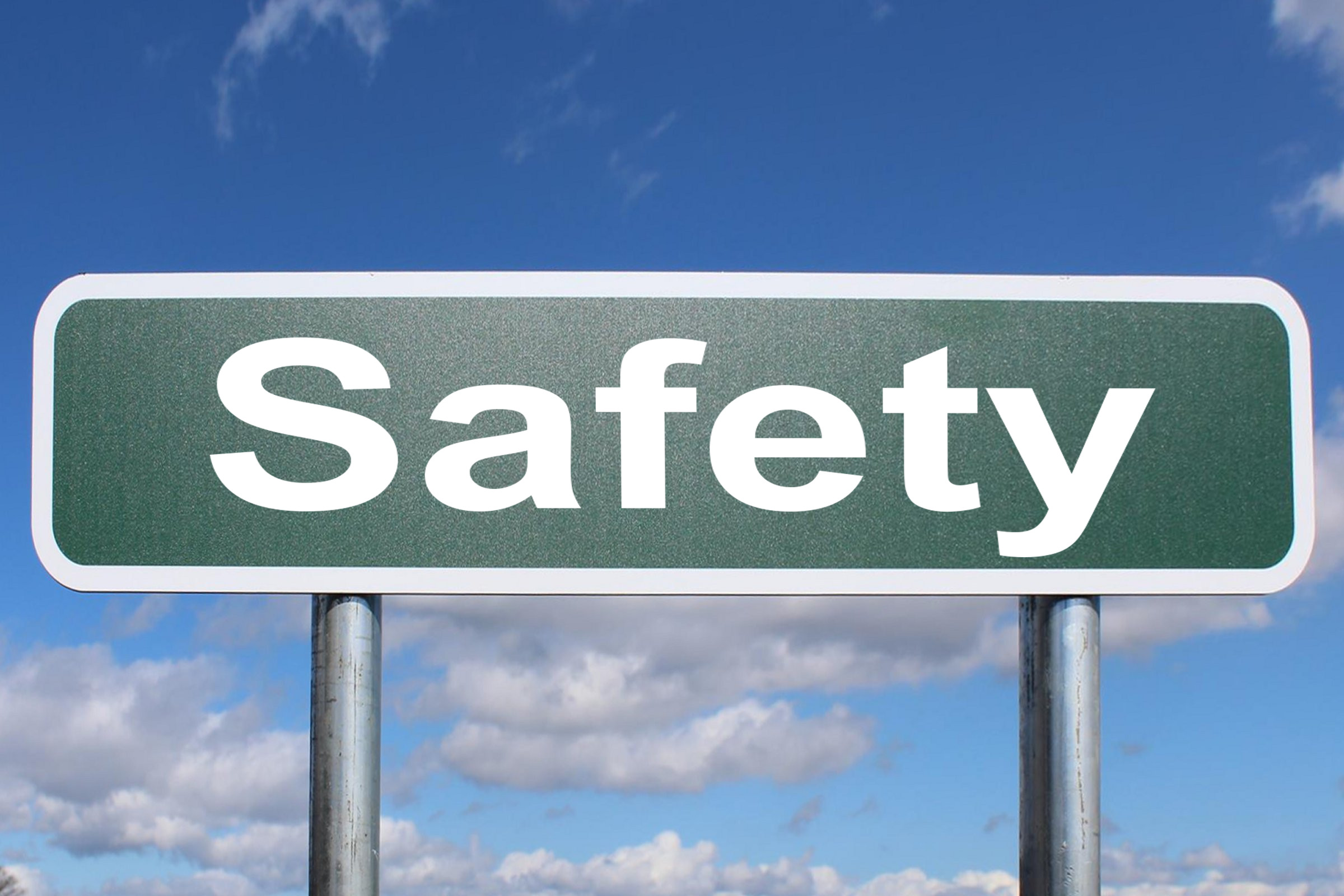 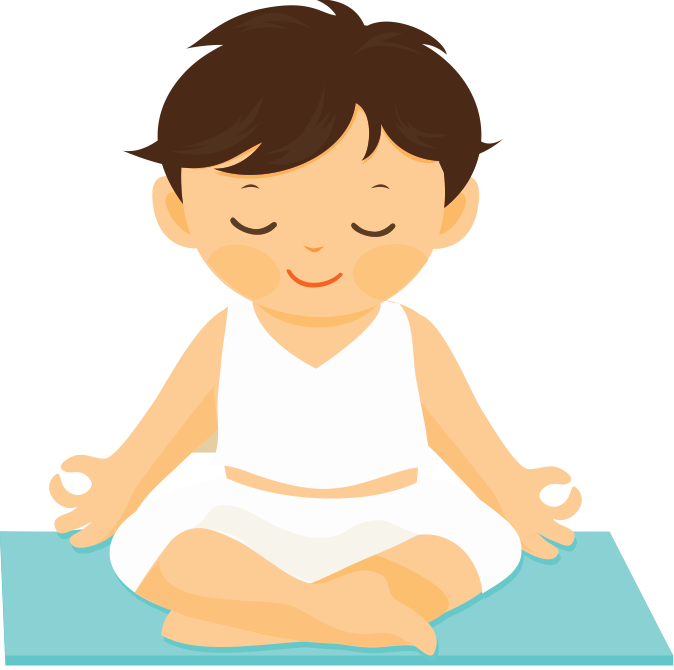 Contar tu Experiencia
Aprender sobre el Trauma
Aumentar la Seguridad
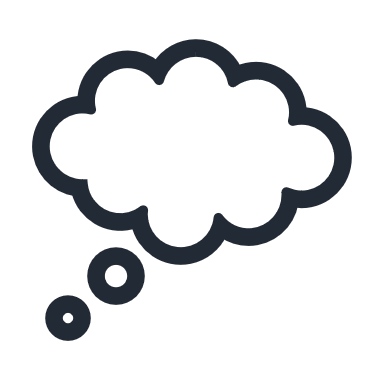 Relajación
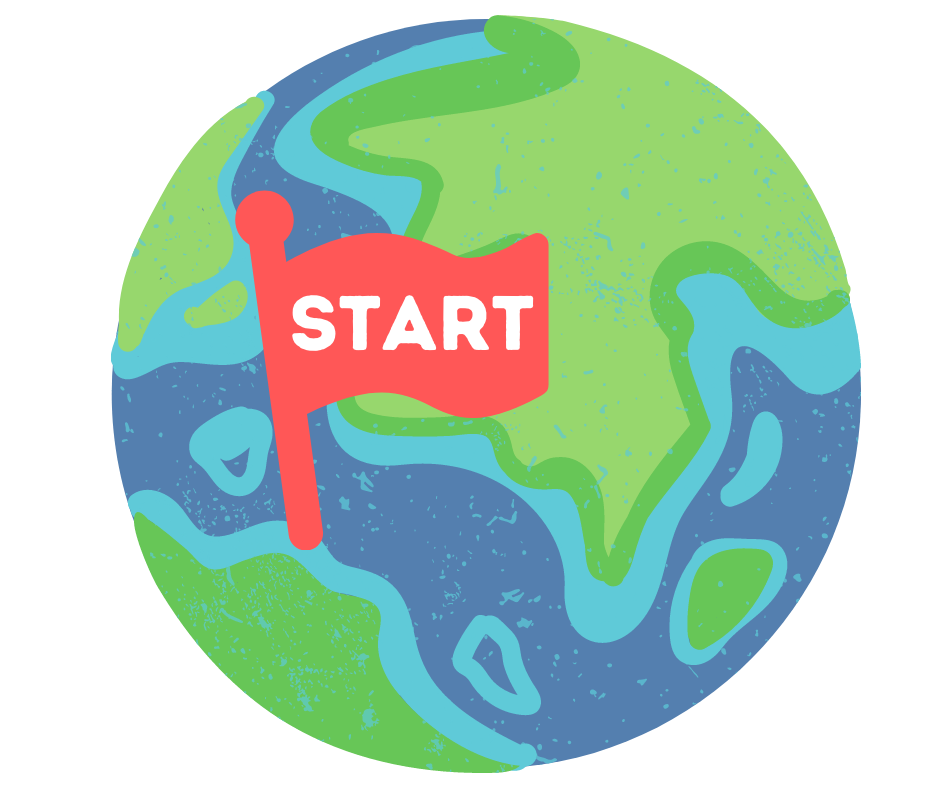 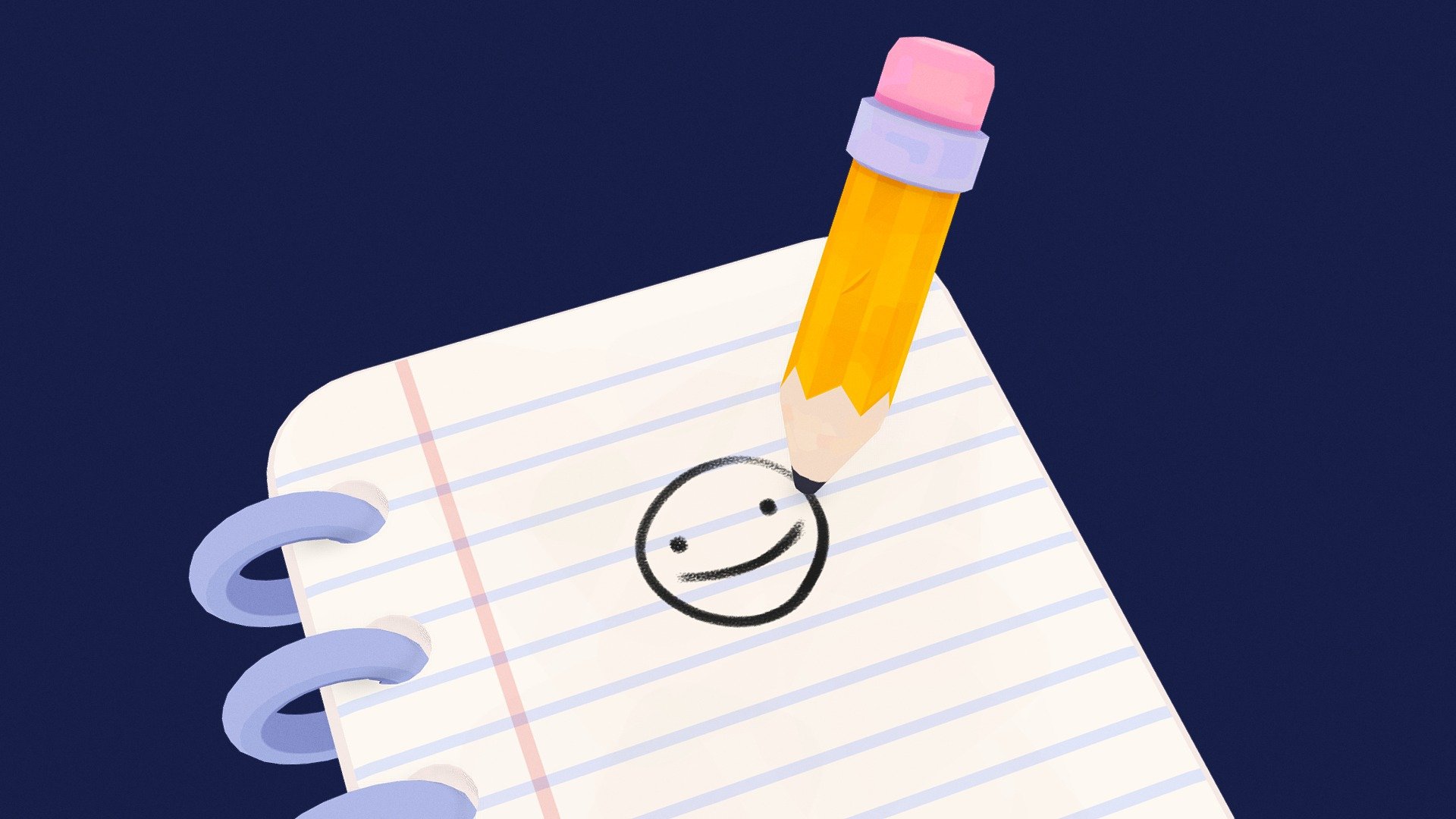 Manejar tus Pensamientos
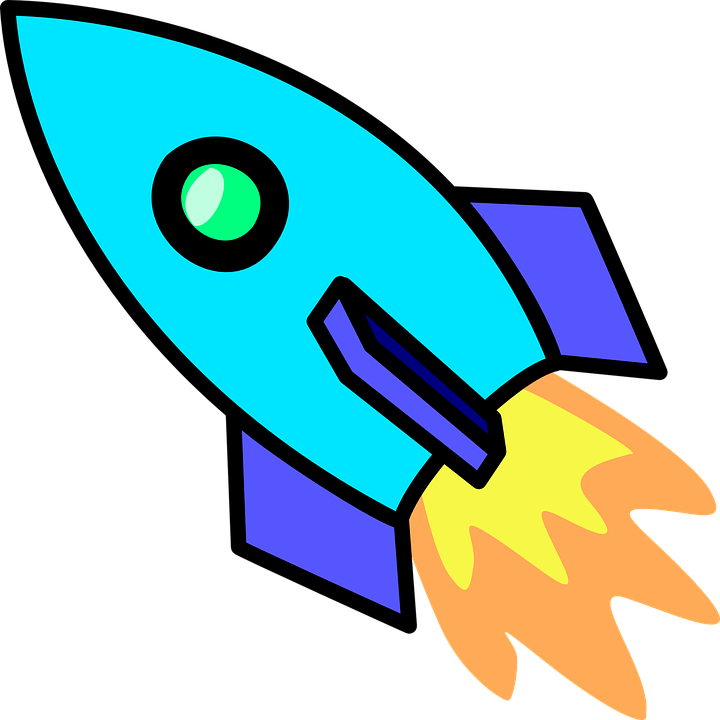 Compartir tu Experiencia
Lidiar con Emociones
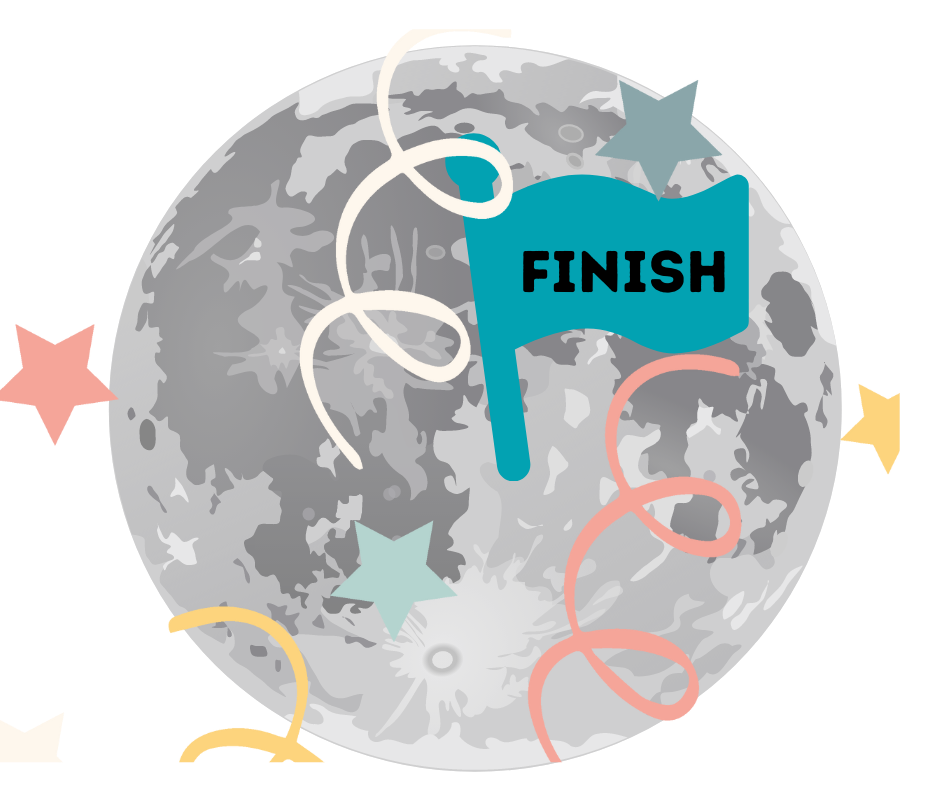 Mi Experiencia con la TF-CBT
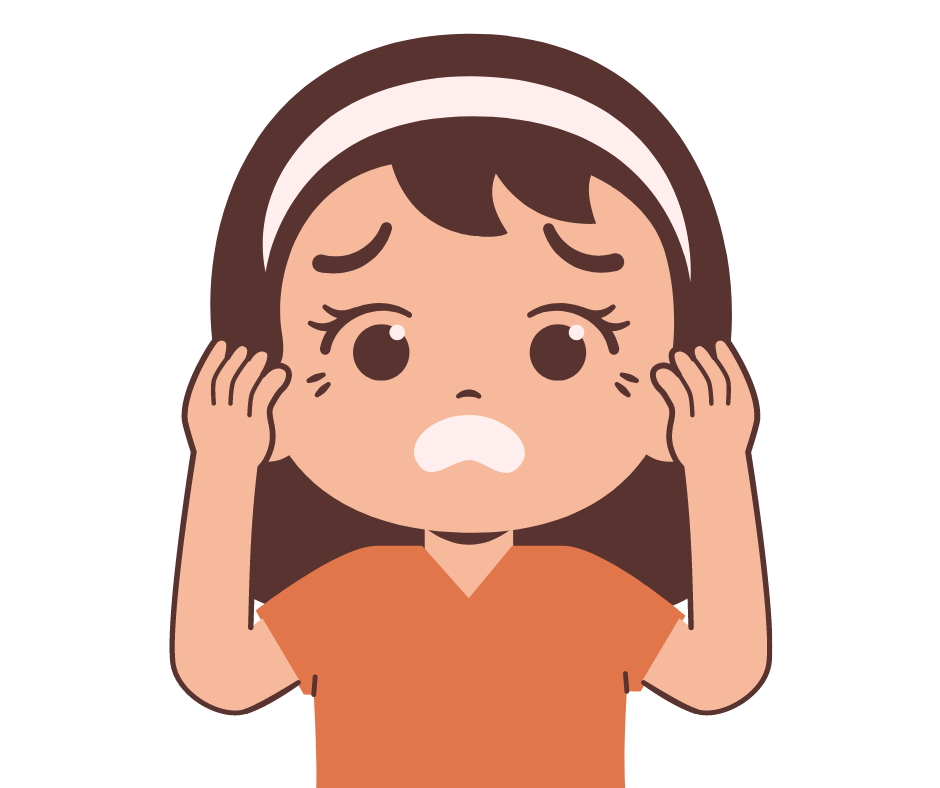 Procesar tu Experiencia
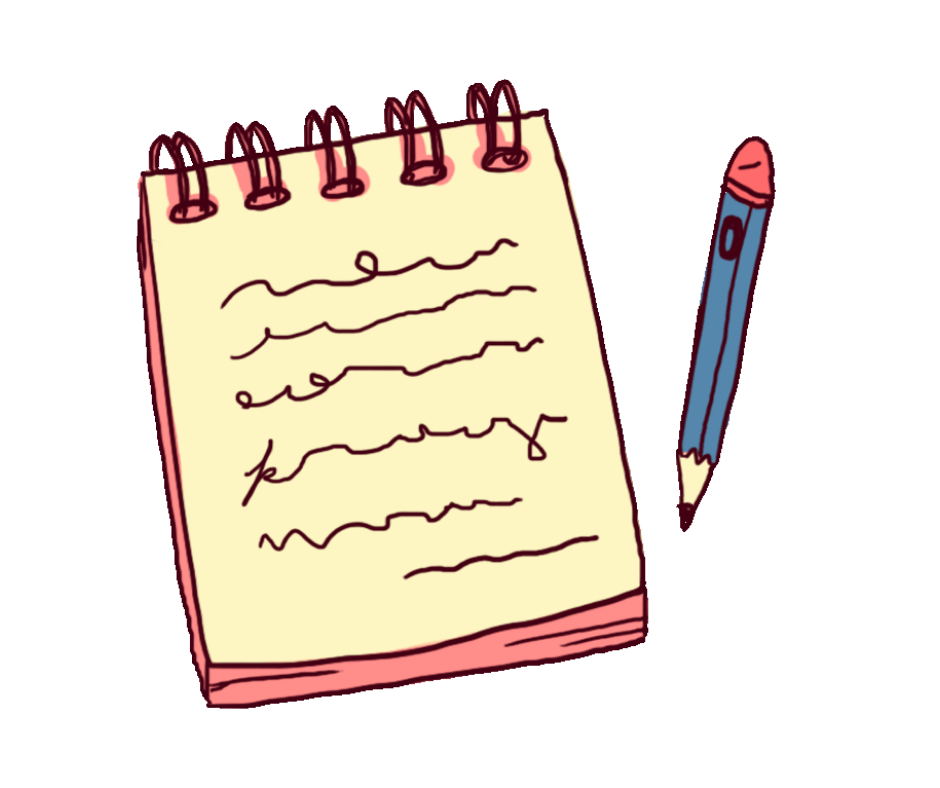 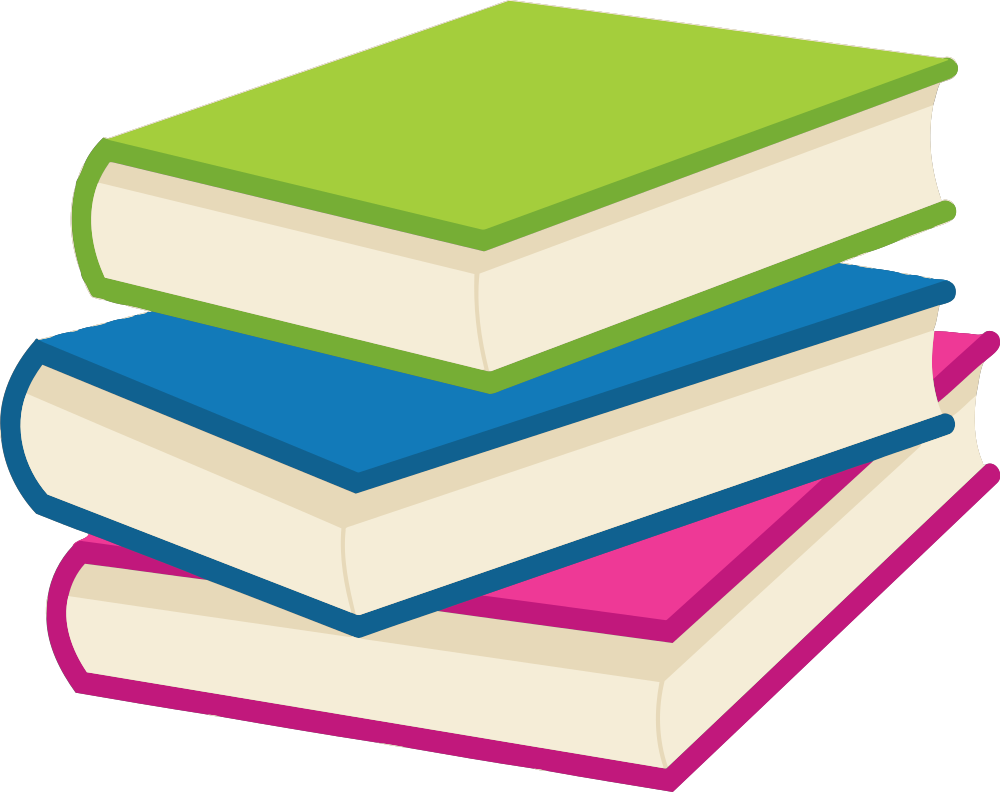 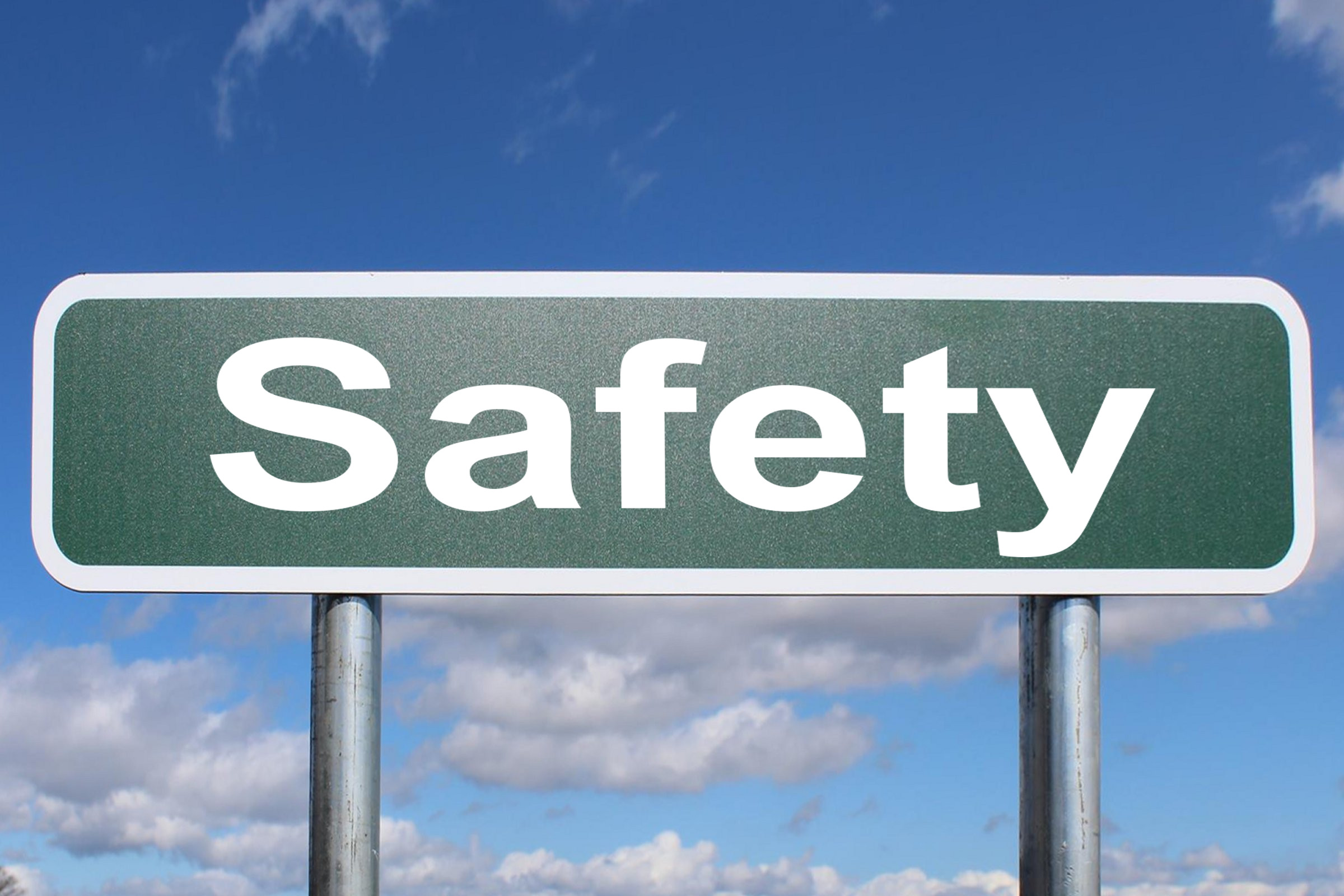 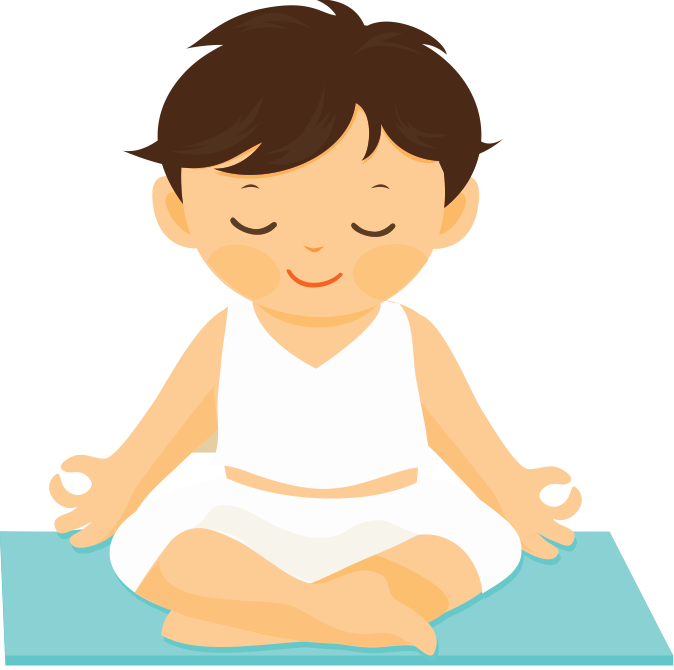 Contar tu Experiencia
Aprender sobre el Trauma
Aumentar la Seguridad
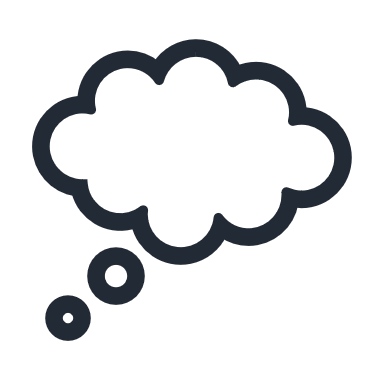 Relajación
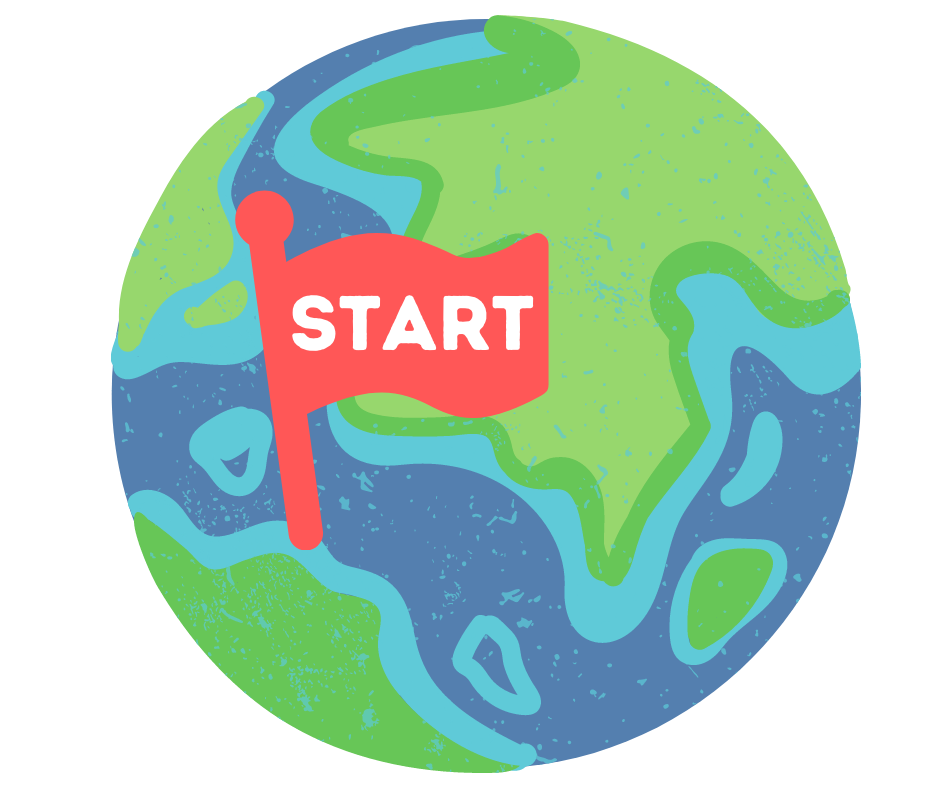 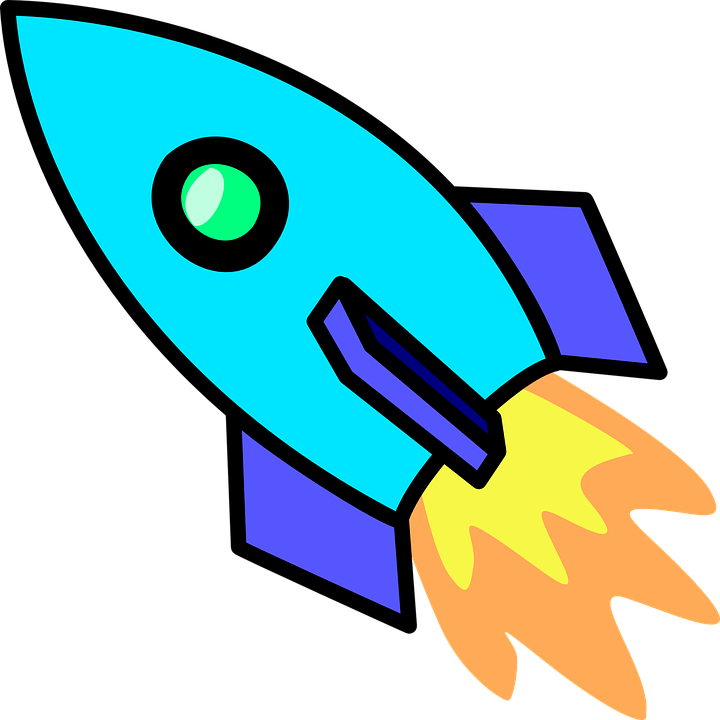 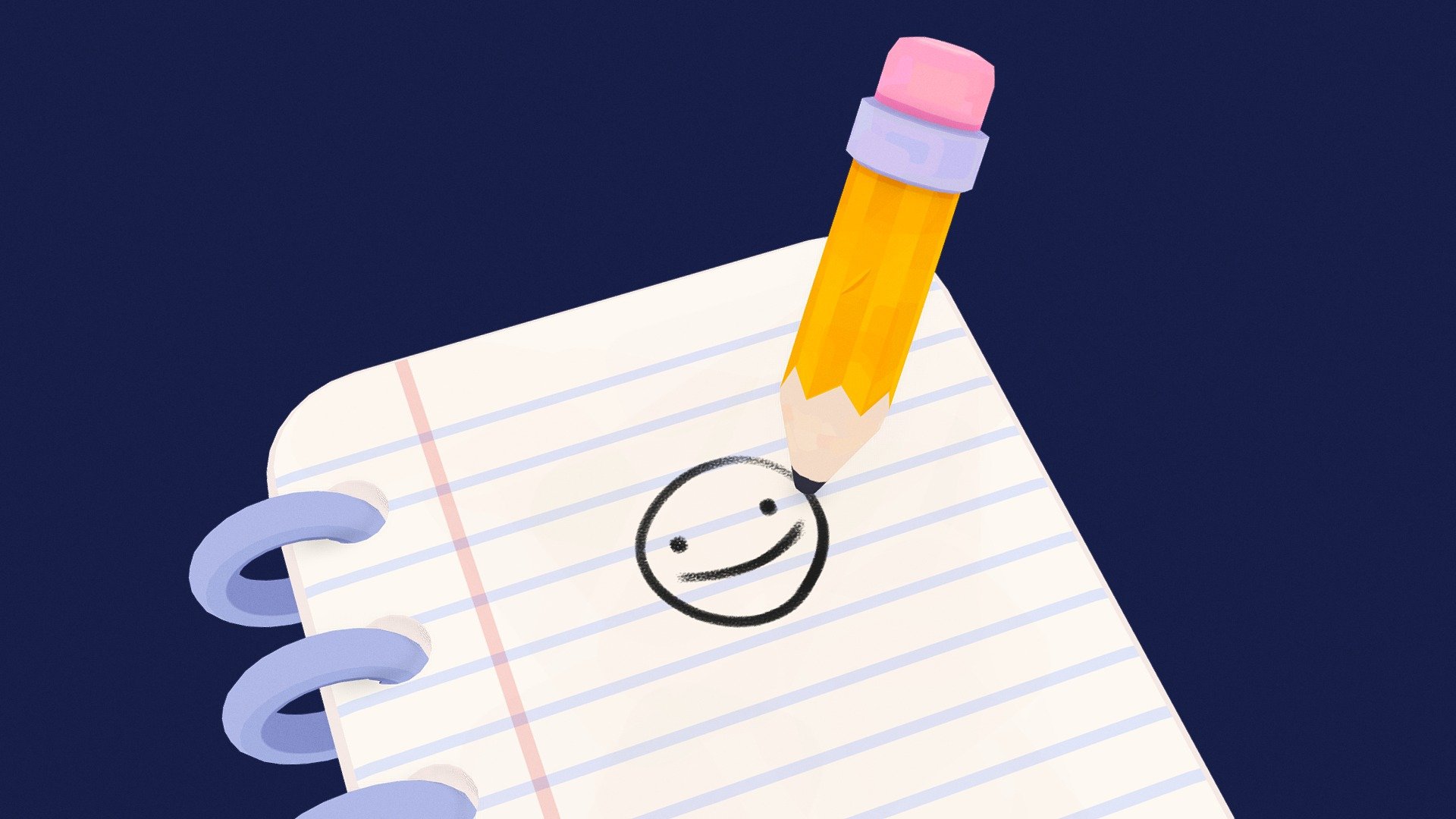 Manejar tus Pensamientos
Compartir tu Experiencia
Lidiar con Emociones
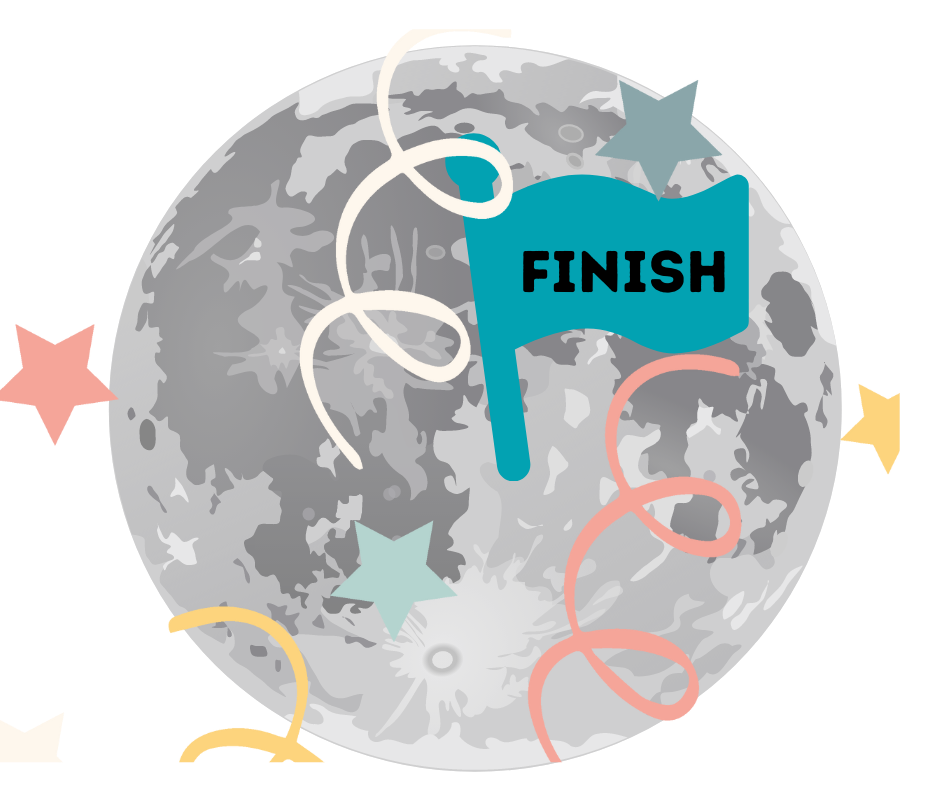 Mi Experiencia con la TF-CBT
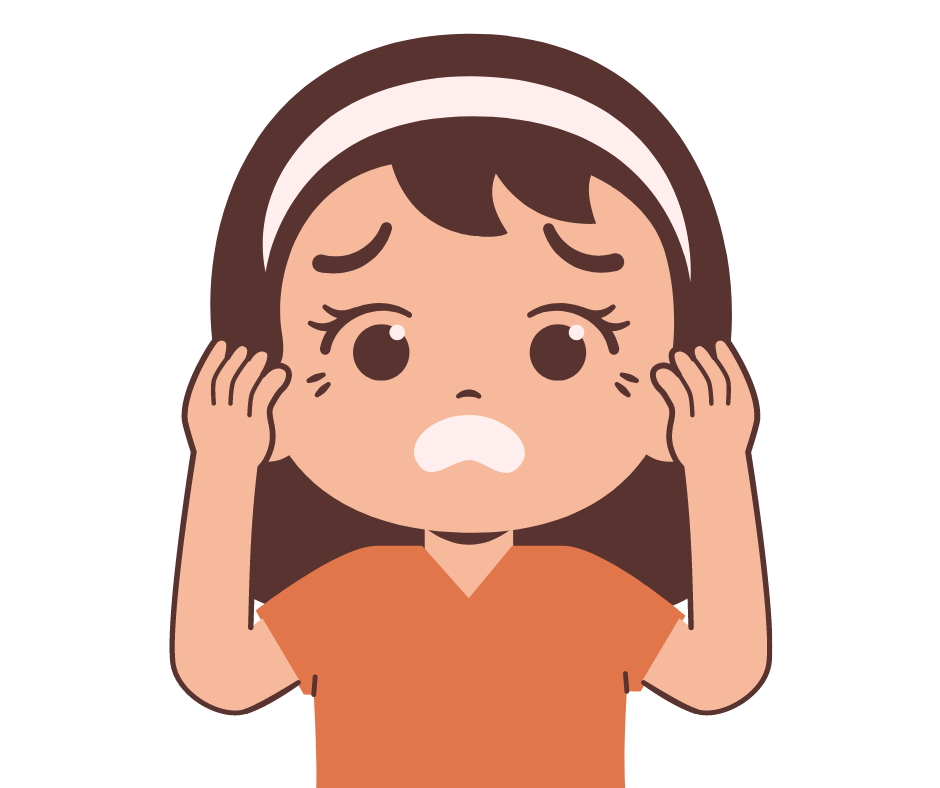 Procesar tu Experiencia
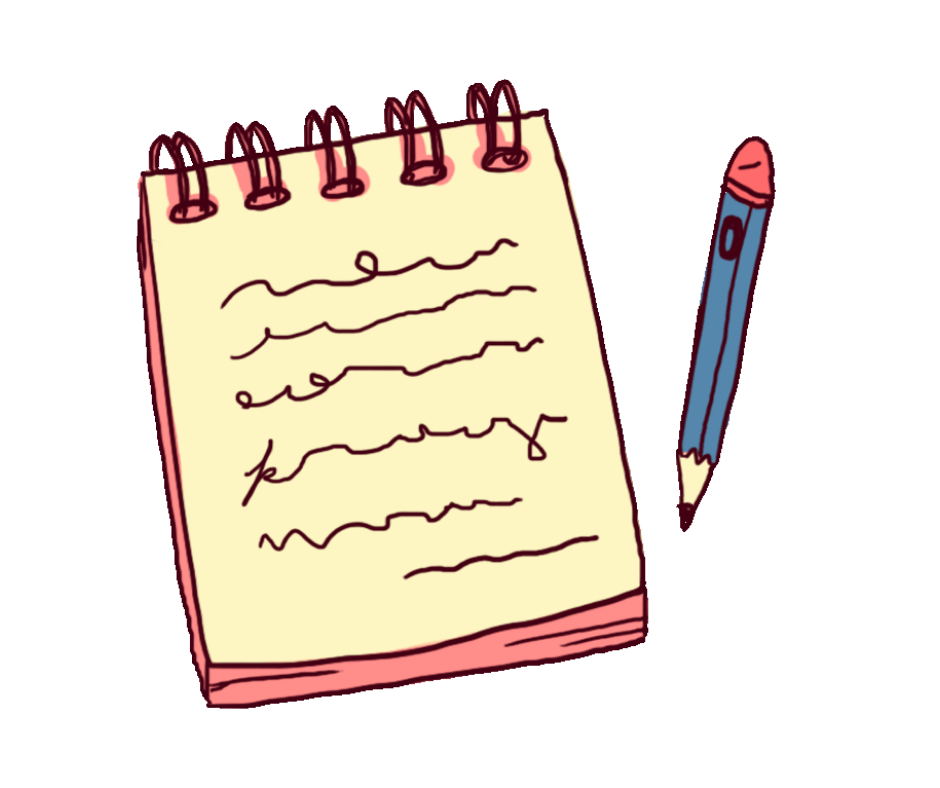 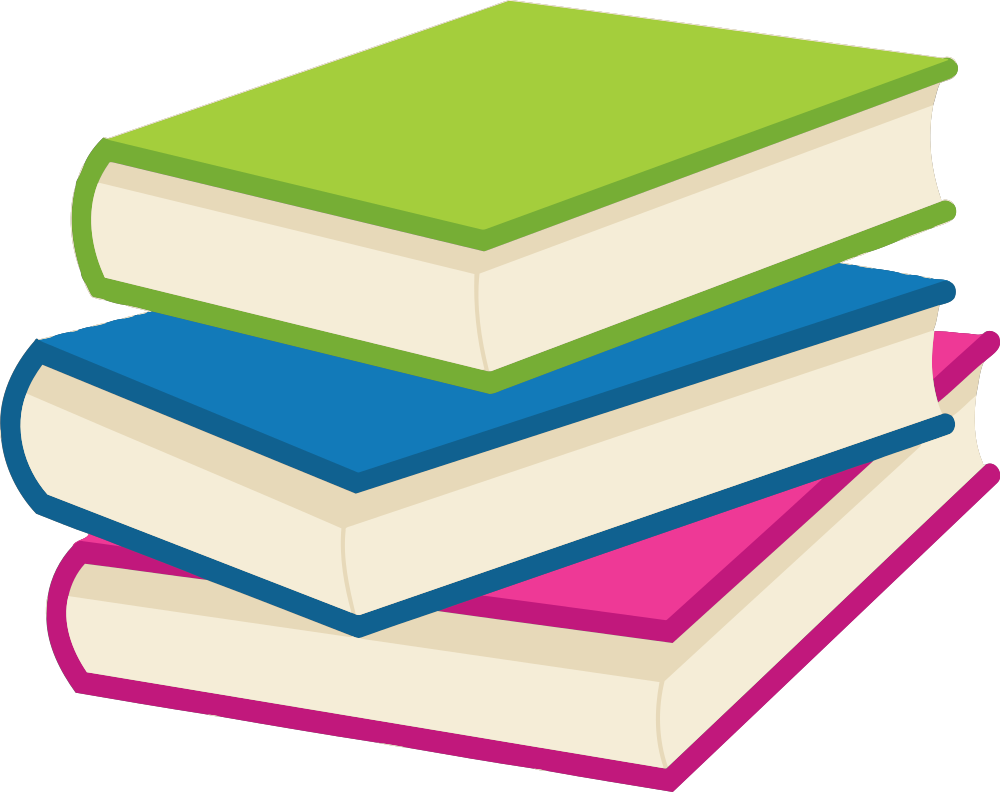 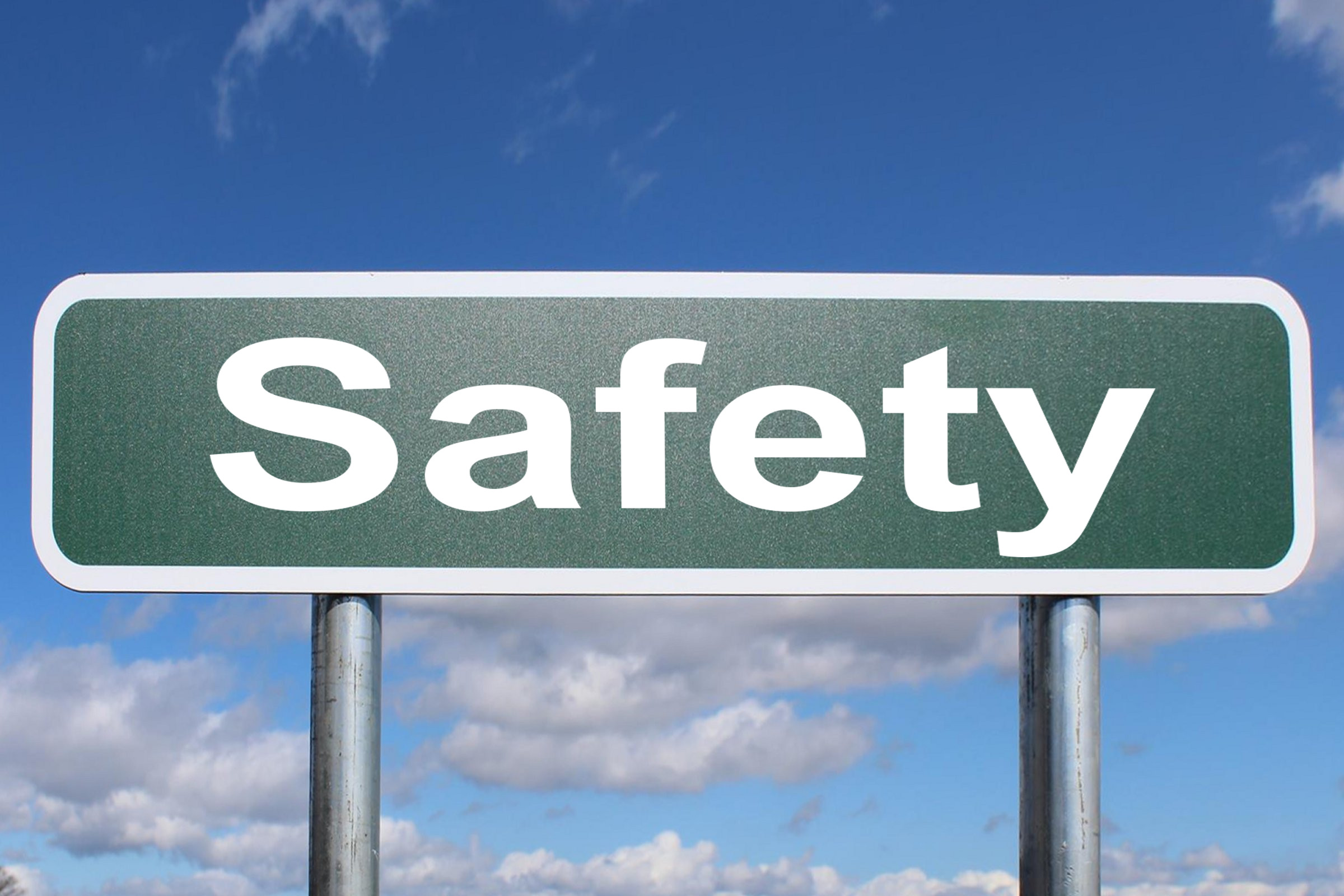 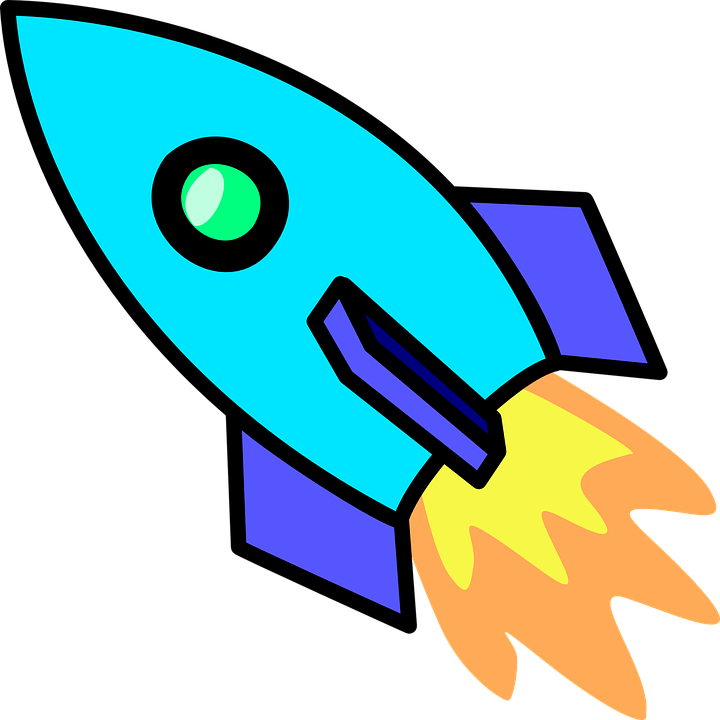 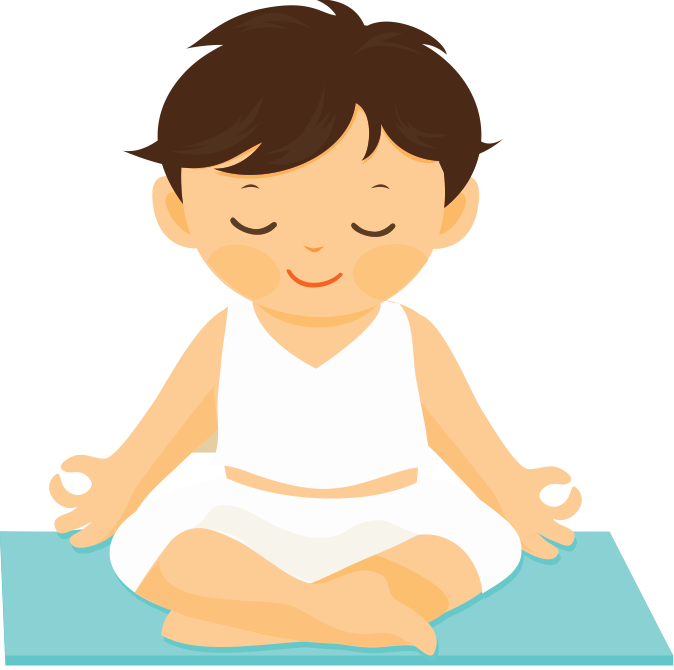 Contar tu Experiencia
Aprender sobre el Trauma
Aumentar la Seguridad
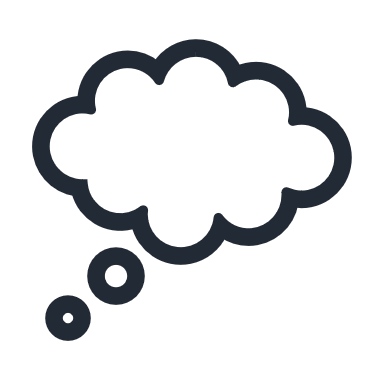 Relajación
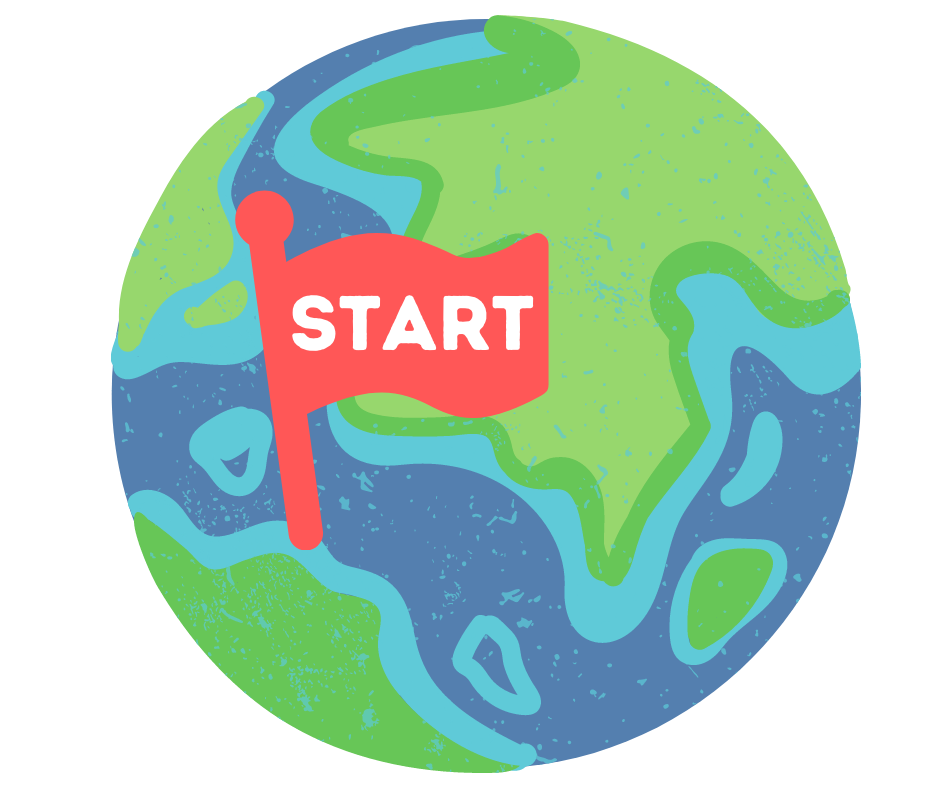 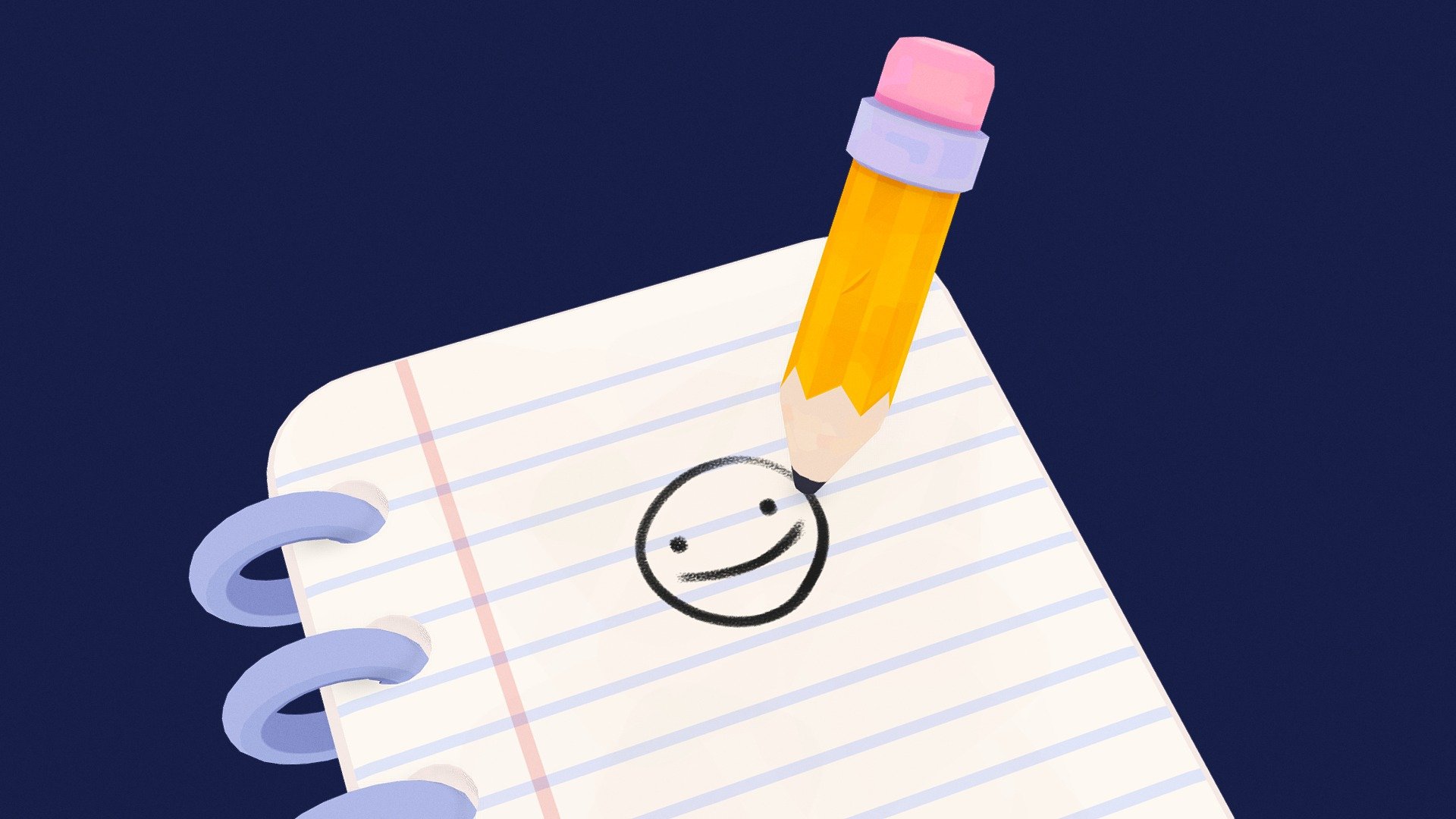 Manejar tus Pensamientos
Compartir tu Experiencia
Lidiar con Emociones
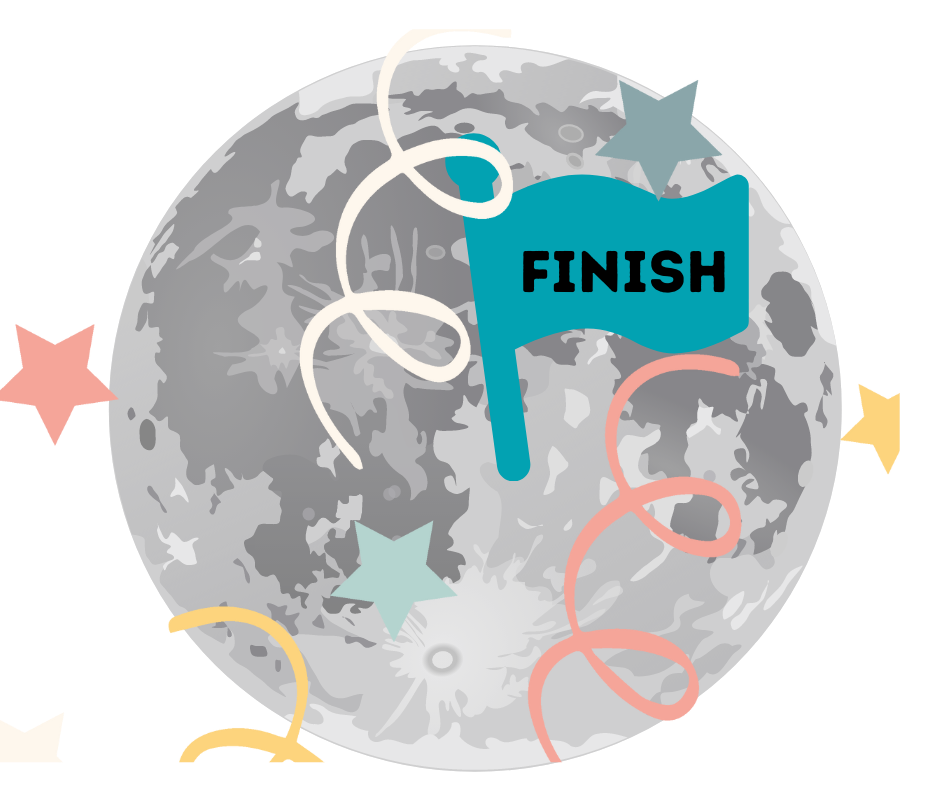 Mi Experiencia con la TF-CBT
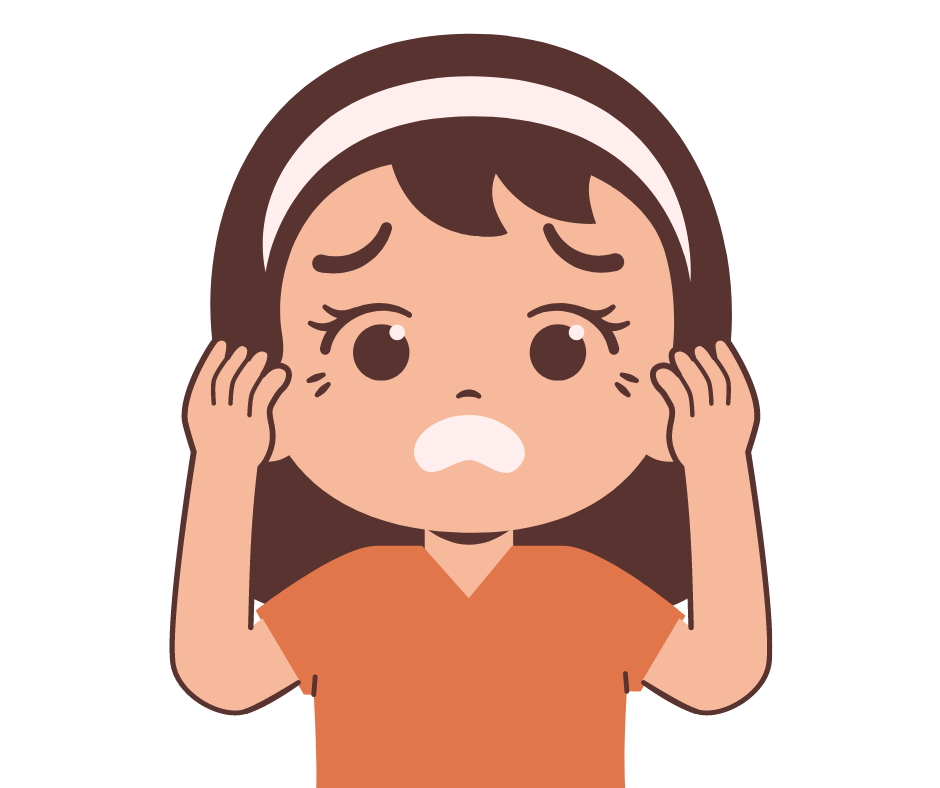 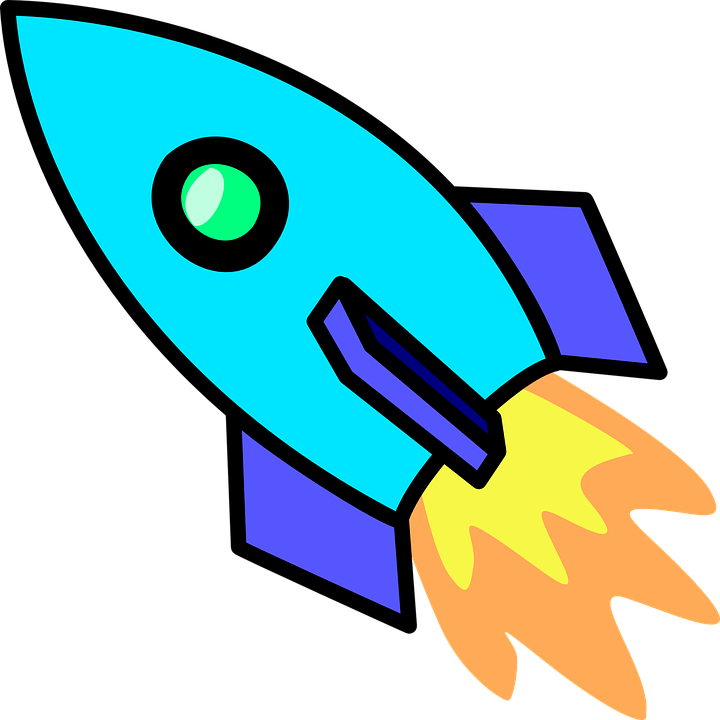 Procesar tu Experiencia
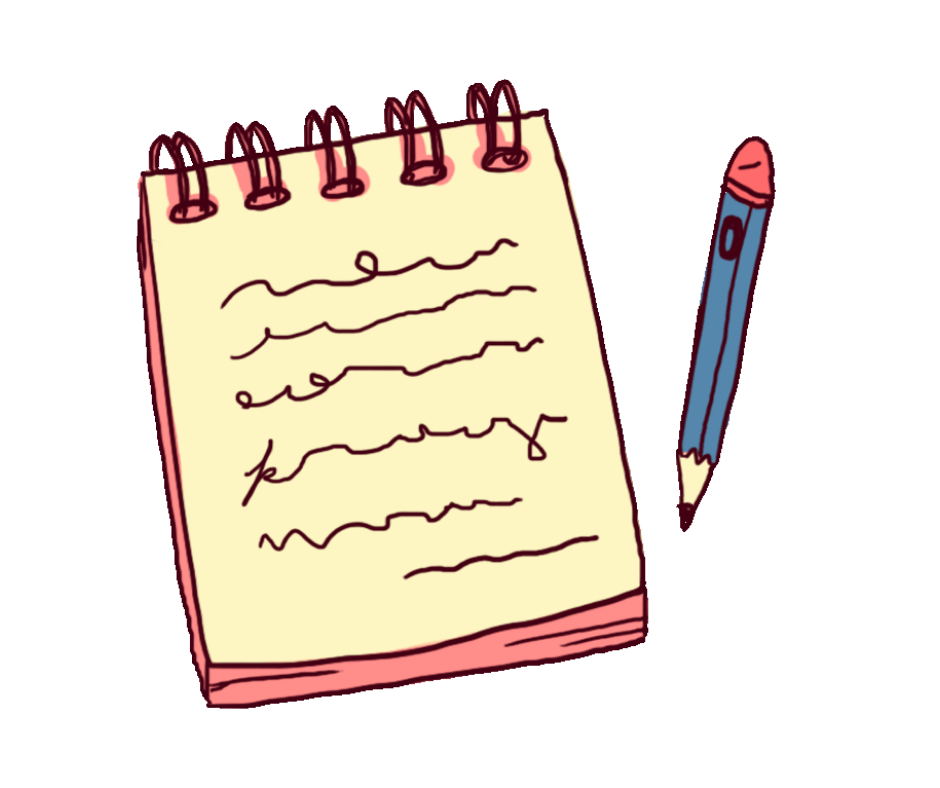 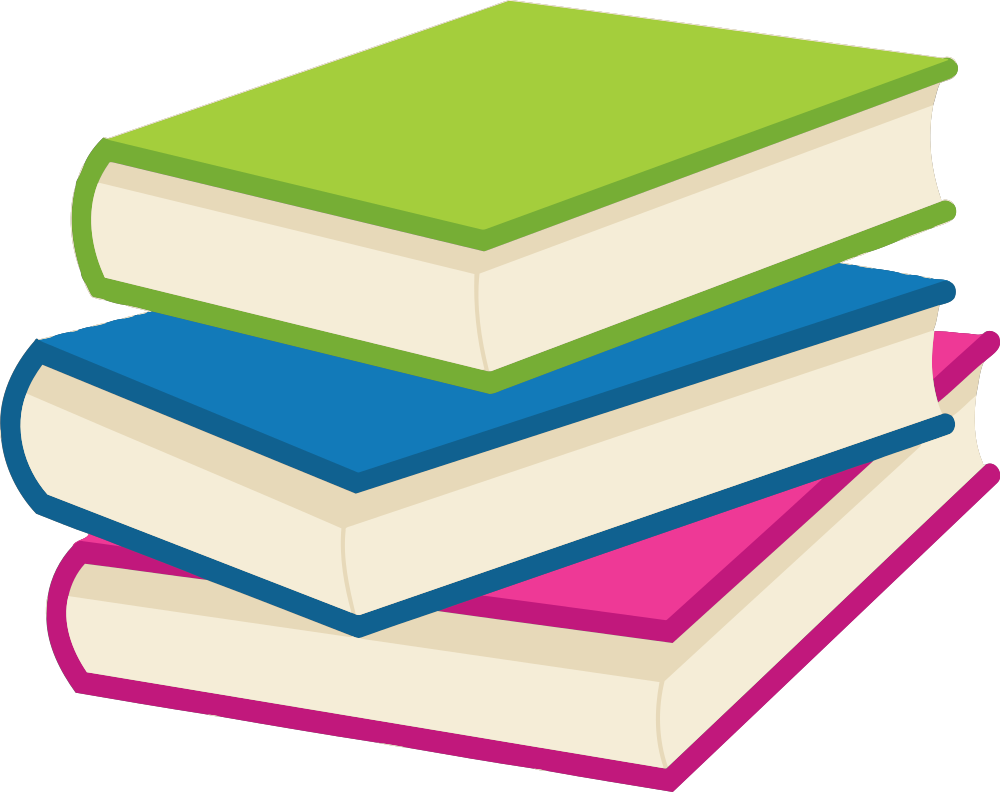 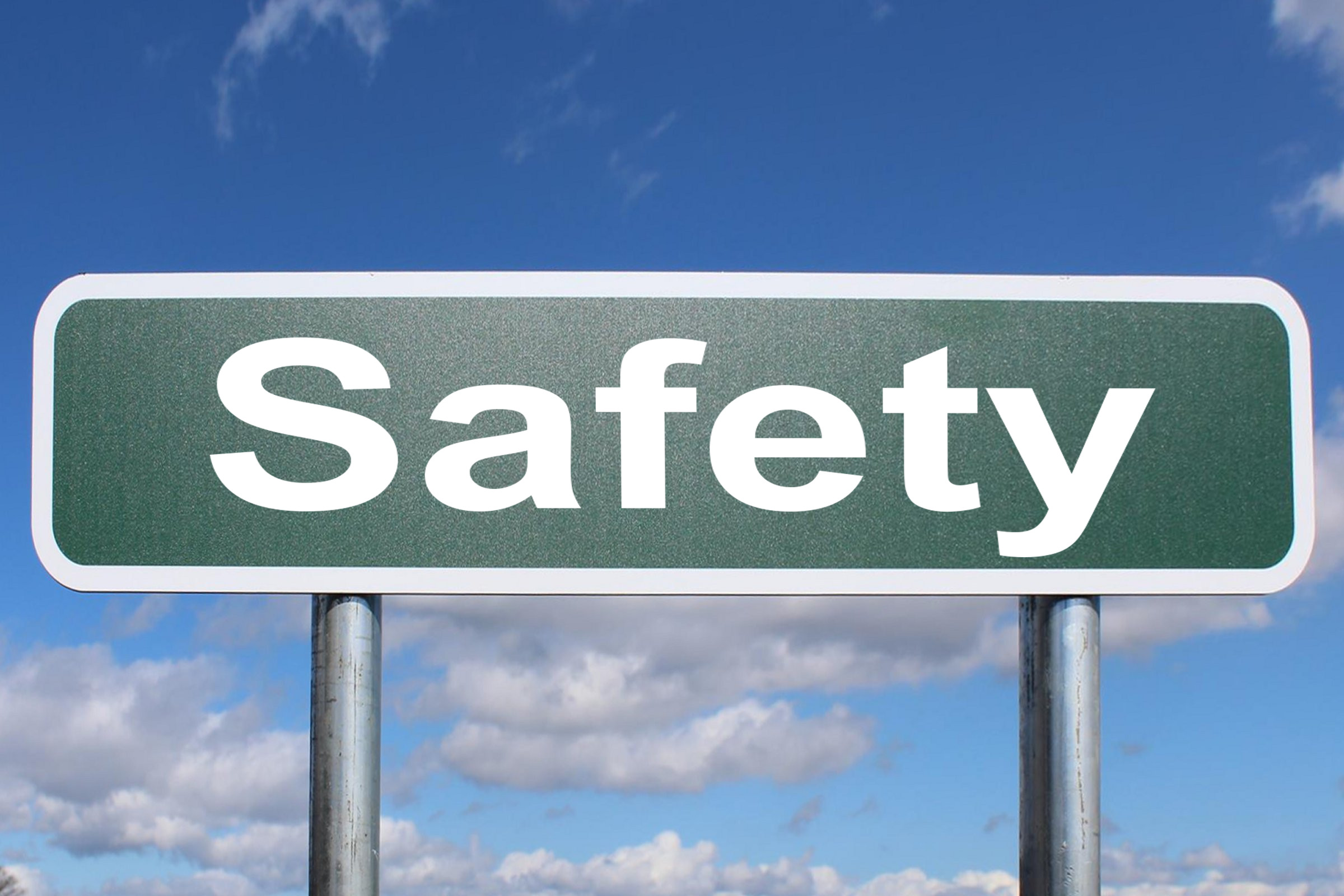 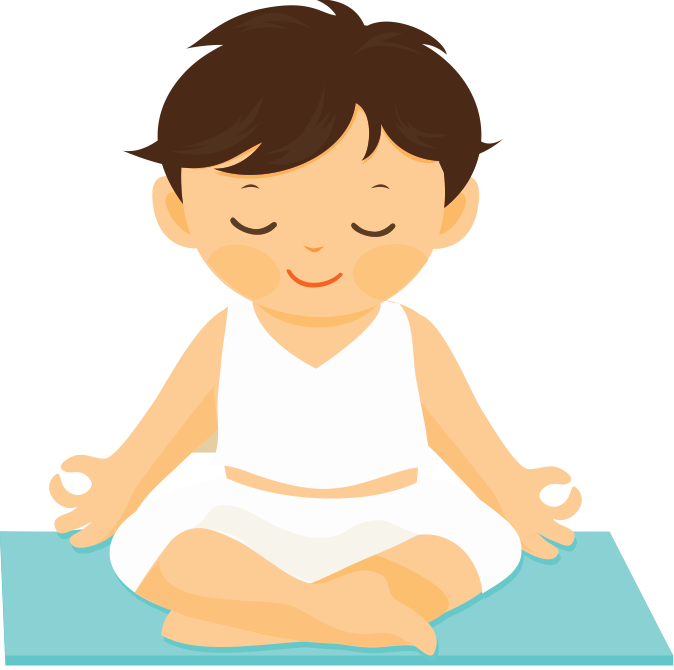 Contar tu Experiencia
Aprender sobre el Trauma
Aumentar la Seguridad
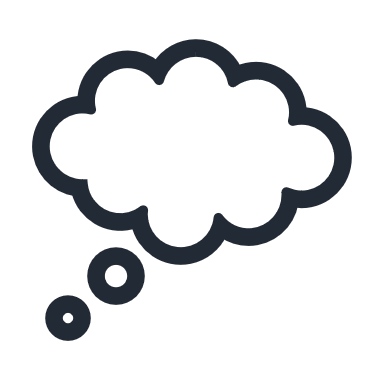 Relajación
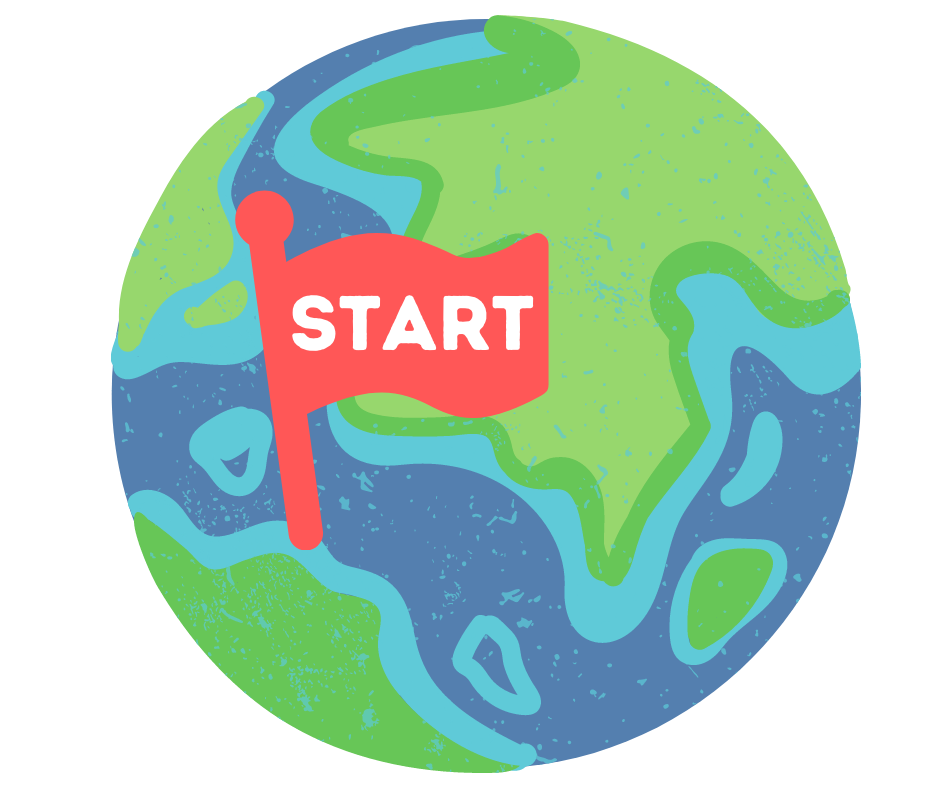 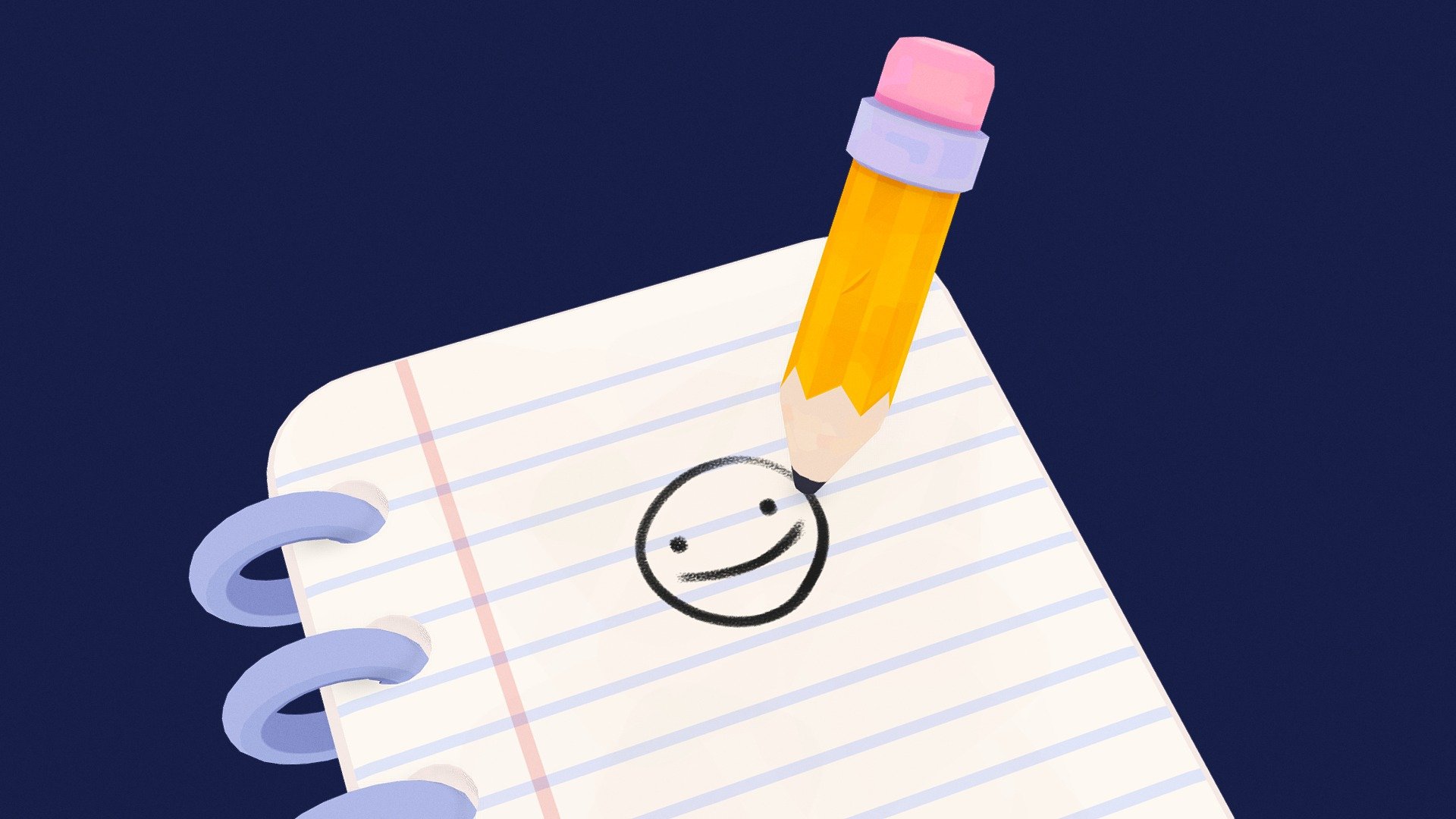 Manejar tus Pensamientos
Compartir tu Experiencia
Lidiar con Emociones
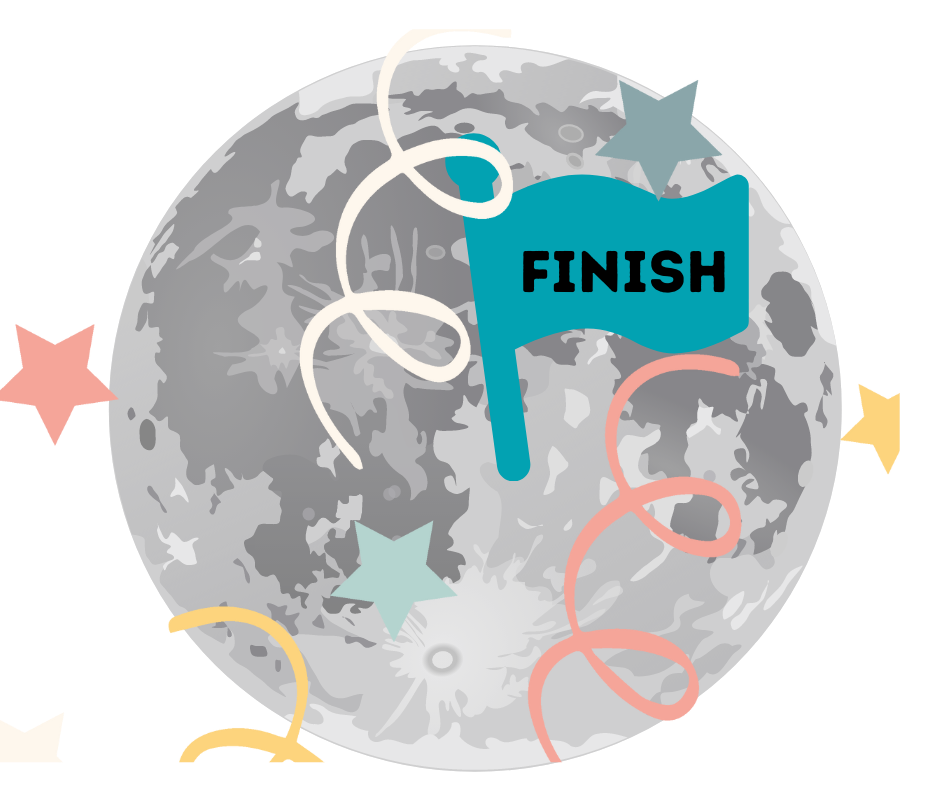 Mi Experiencia con la TF-CBT
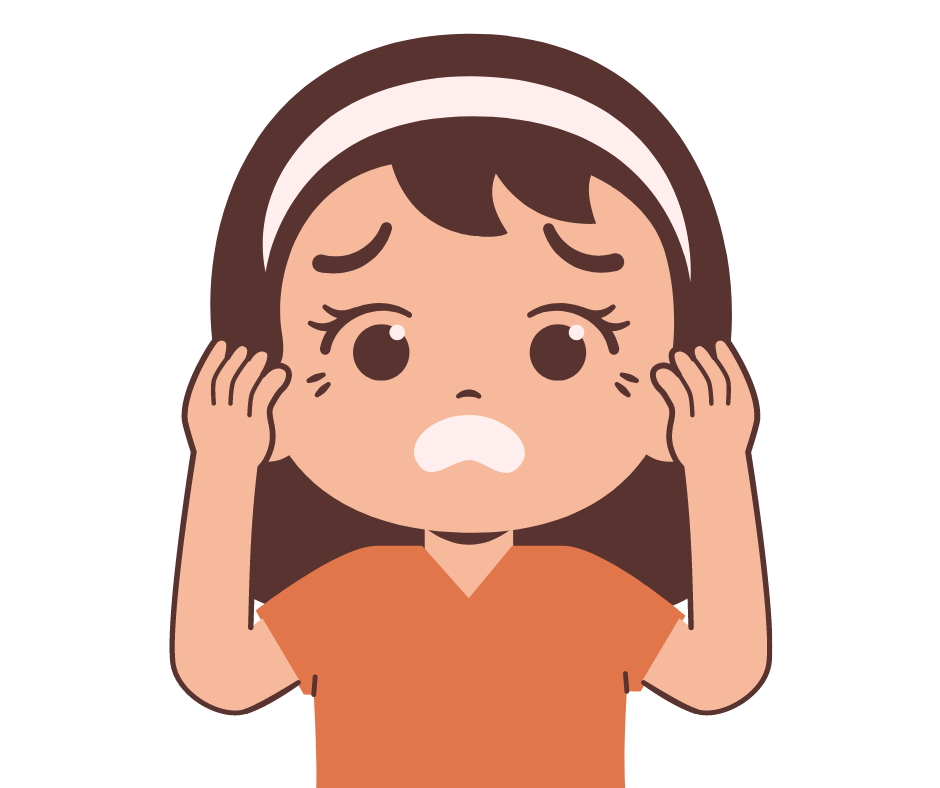 Procesar tu Experiencia
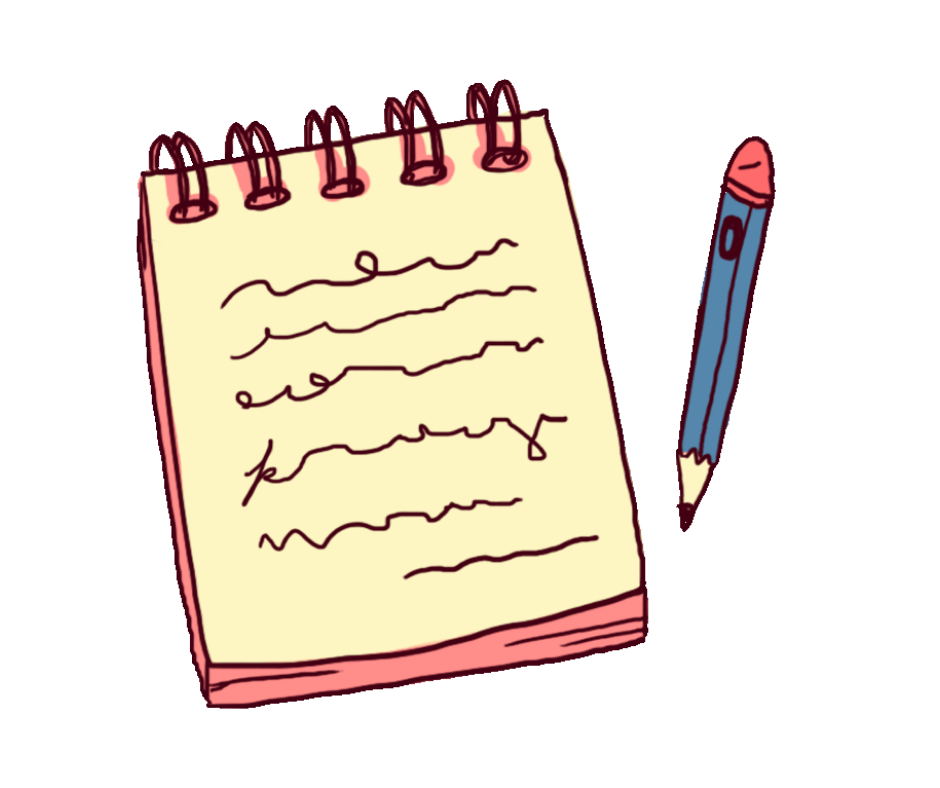 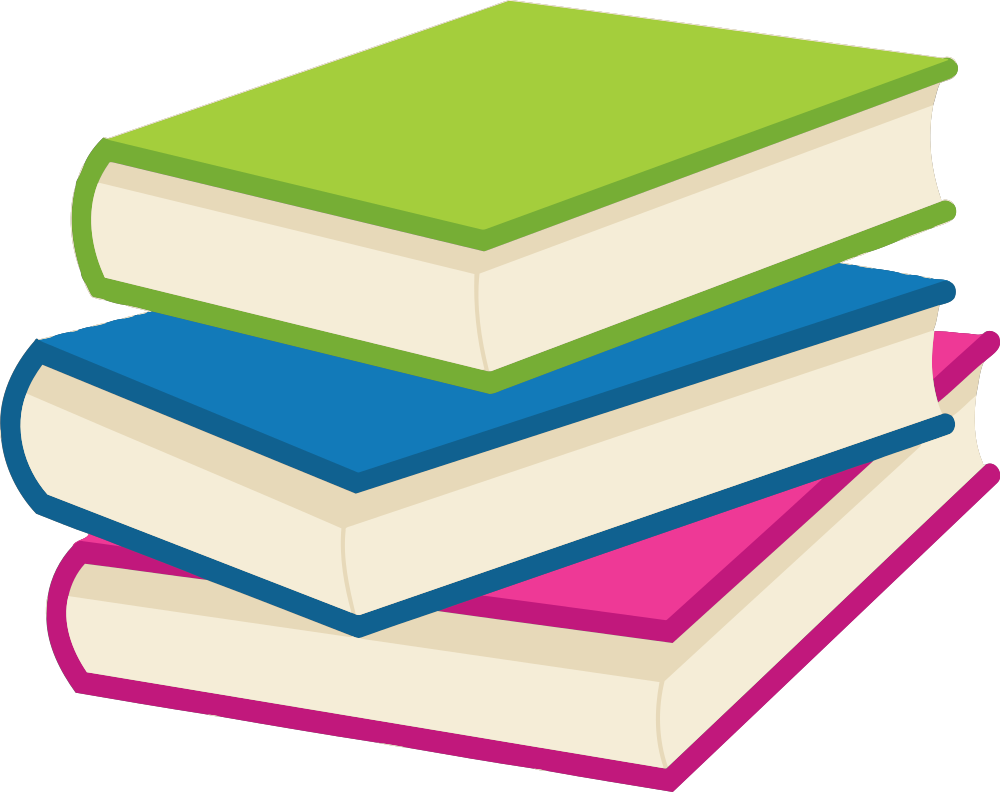 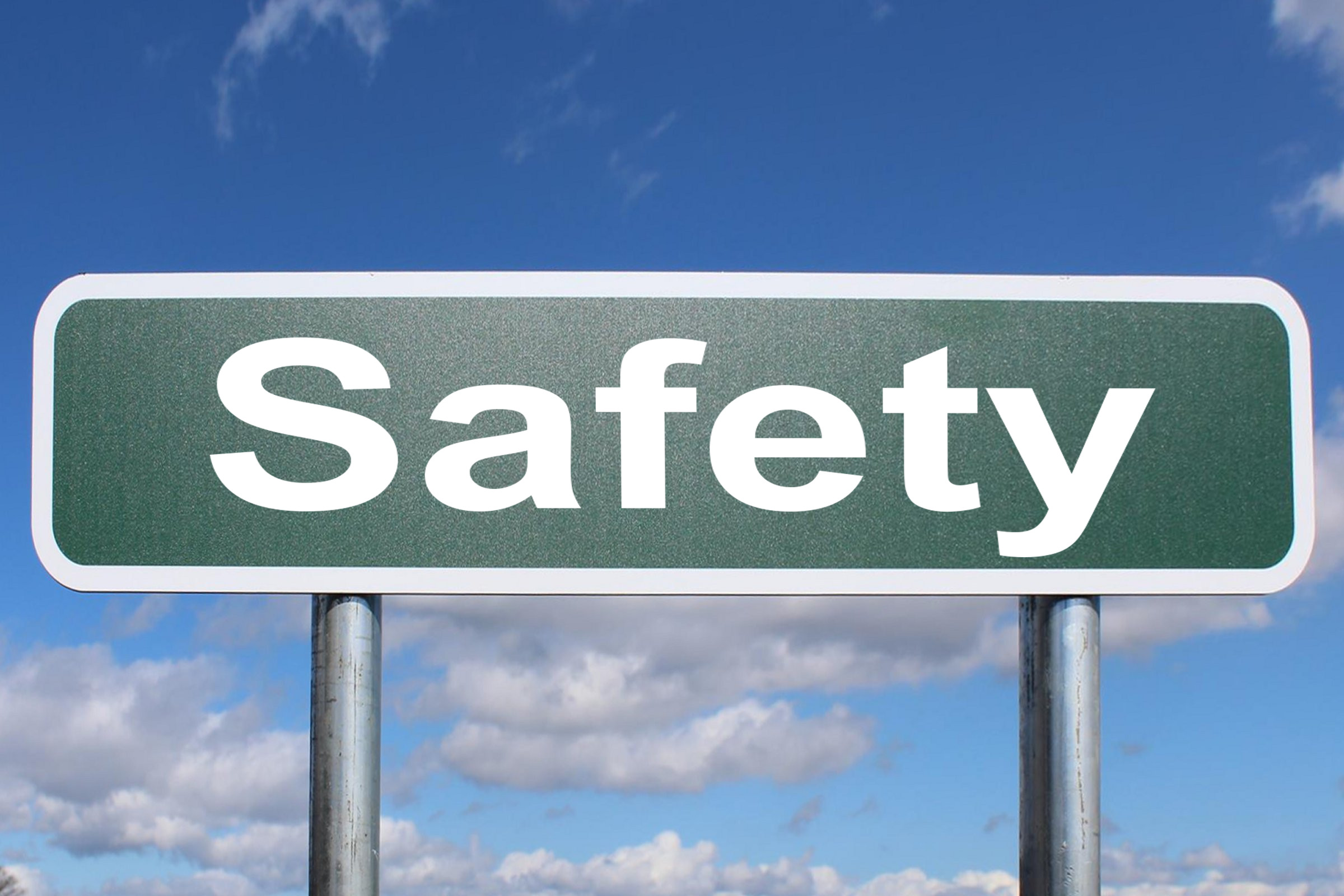 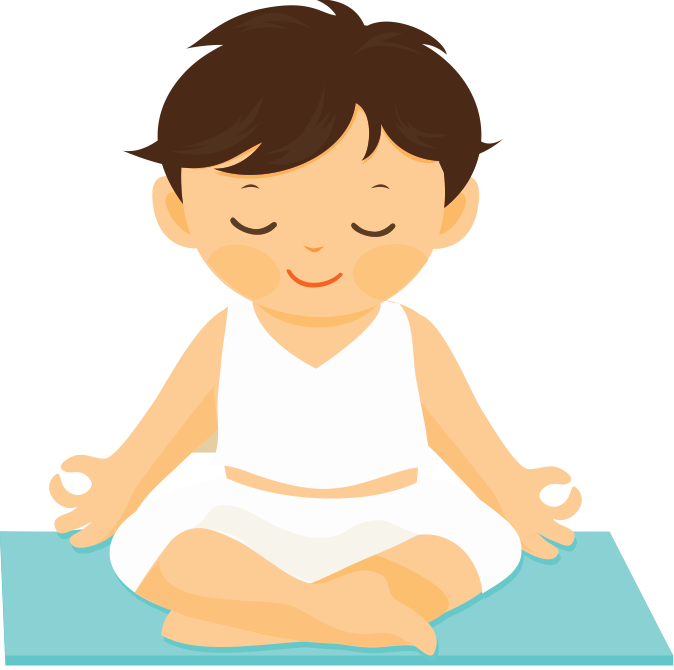 Contar tu Experiencia
Aprender sobre el Trauma
Aumentar la Seguridad
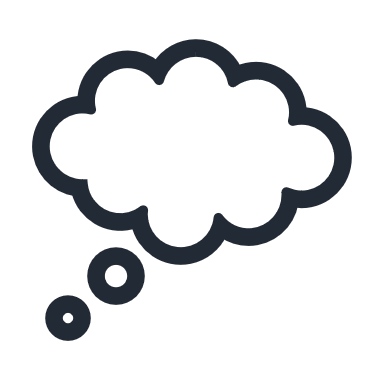 Relajación
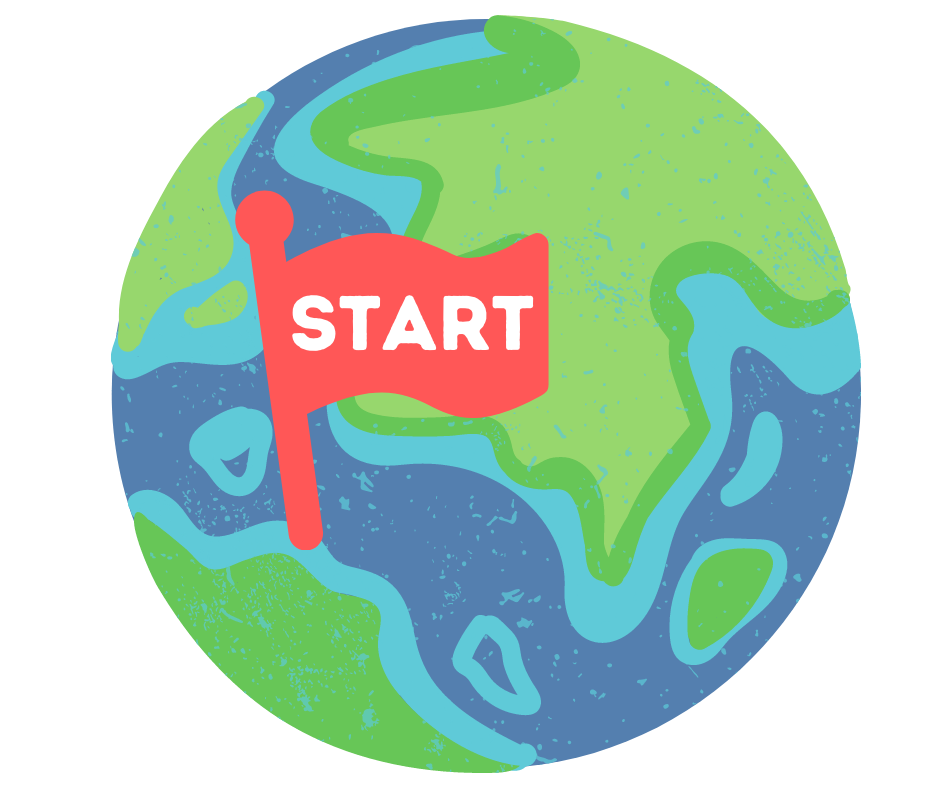 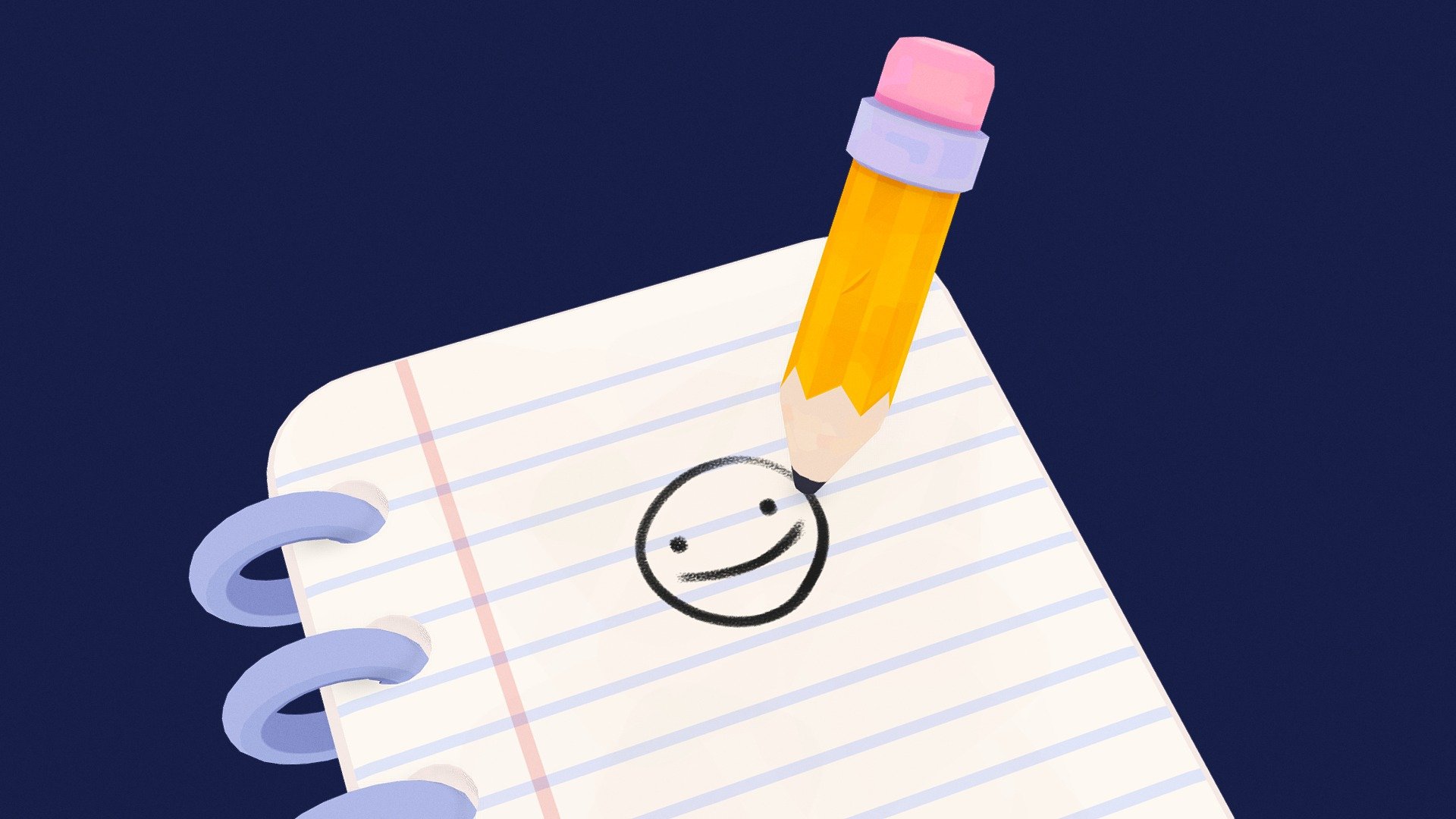 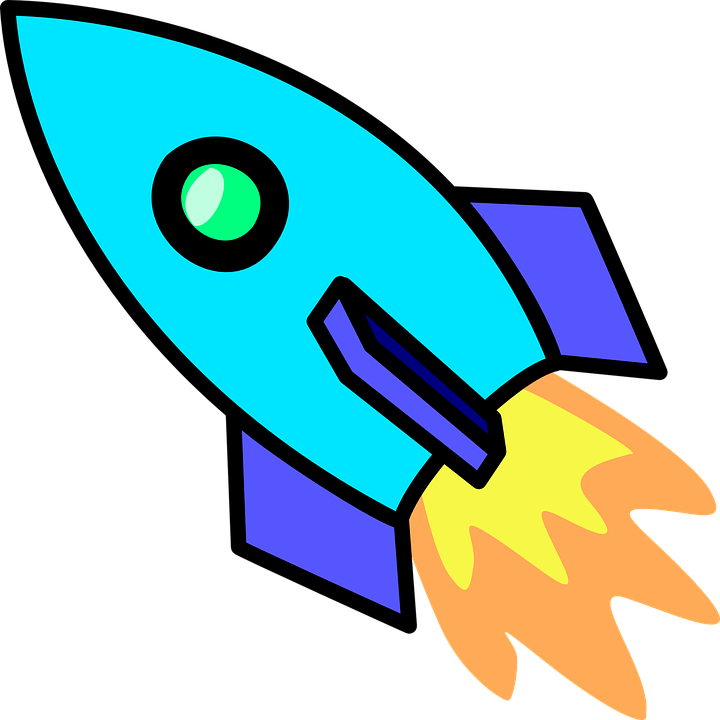 Manejar tus Pensamientos
Compartir tu Experiencia
Lidiar con Emociones
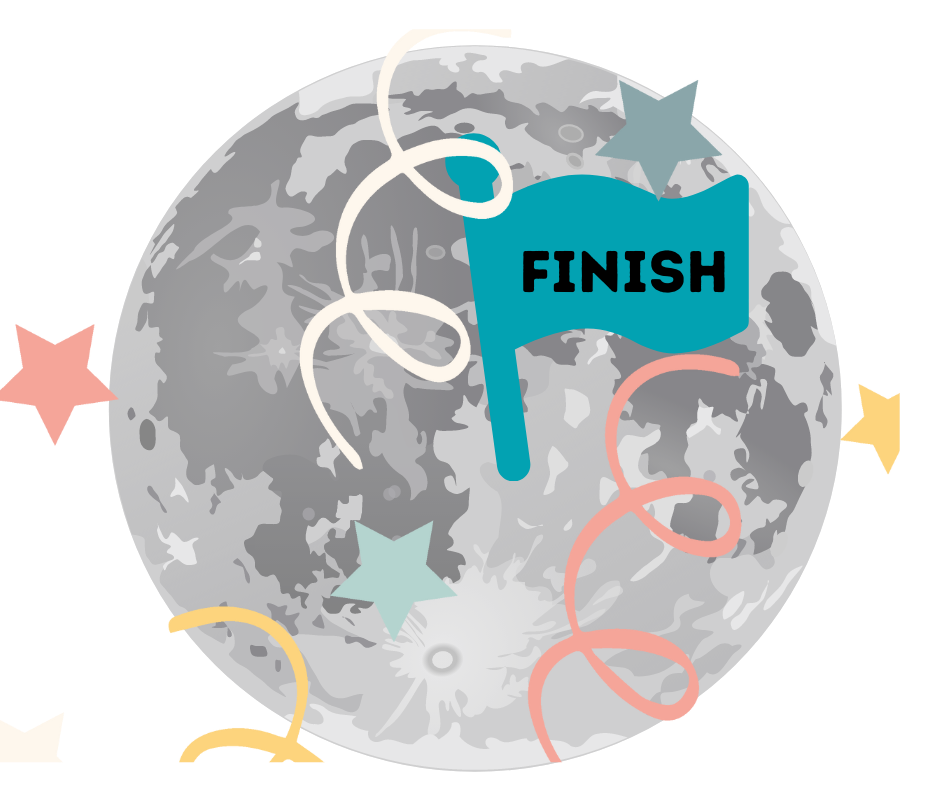 Mi Experiencia con la TF-CBT
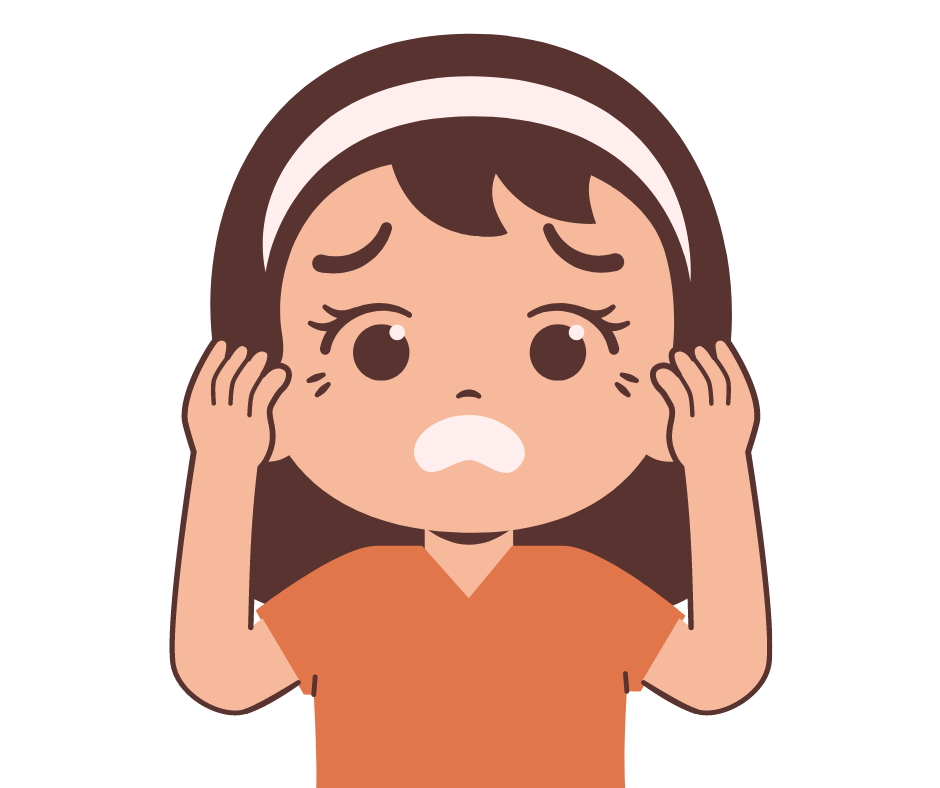 Procesar tu Experiencia
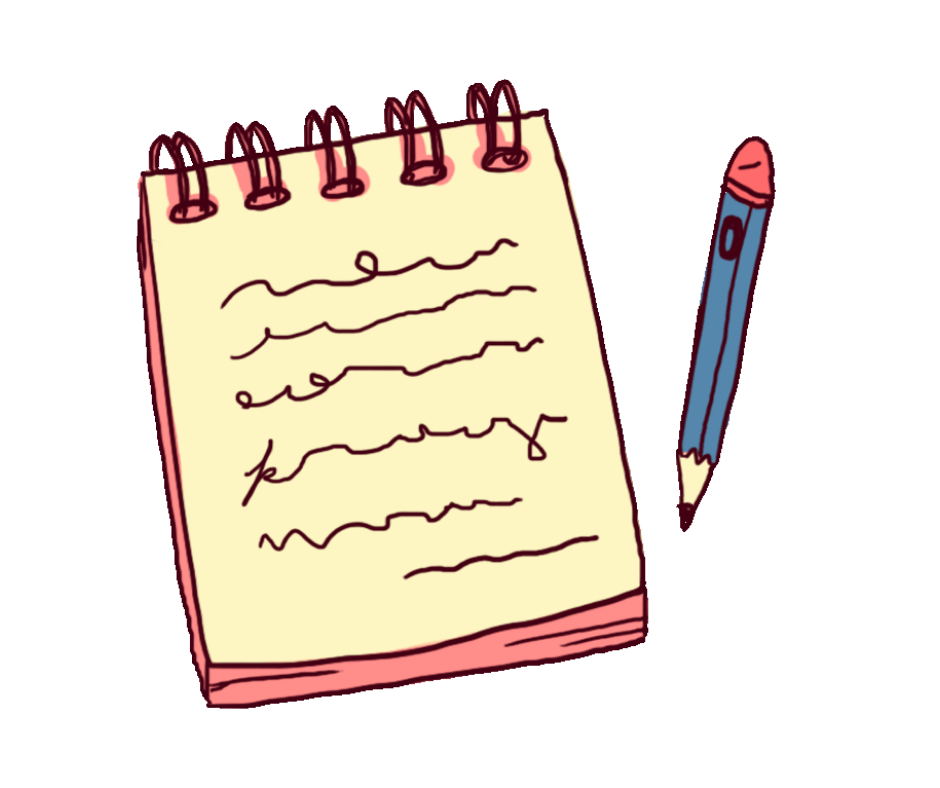 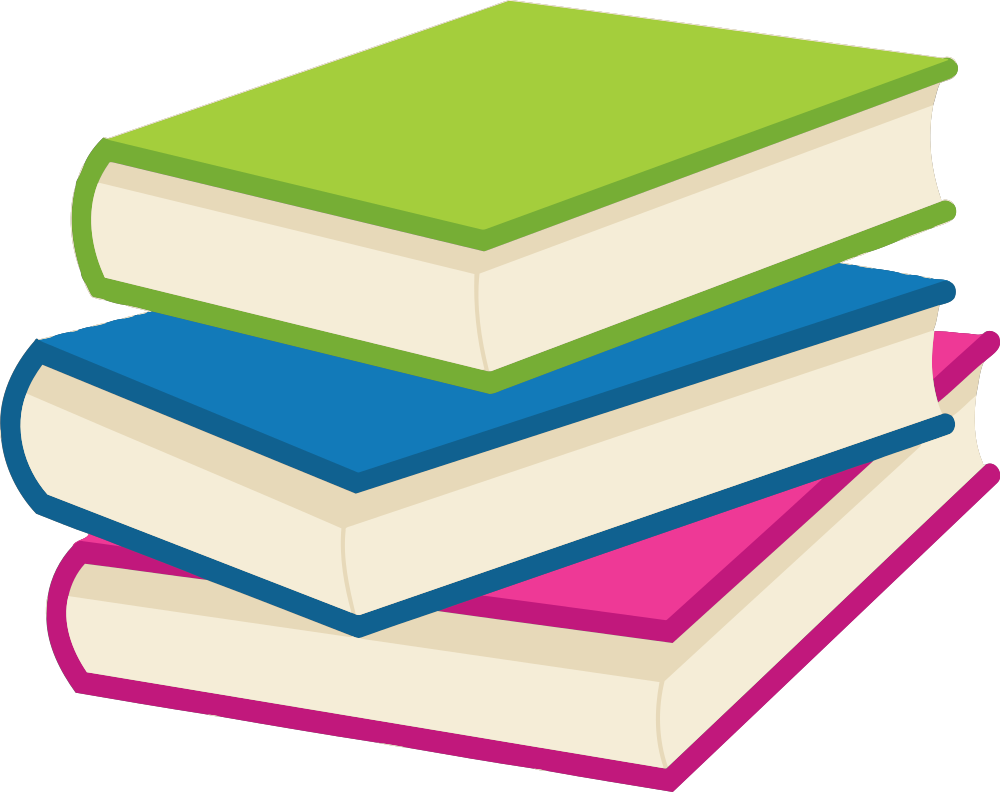 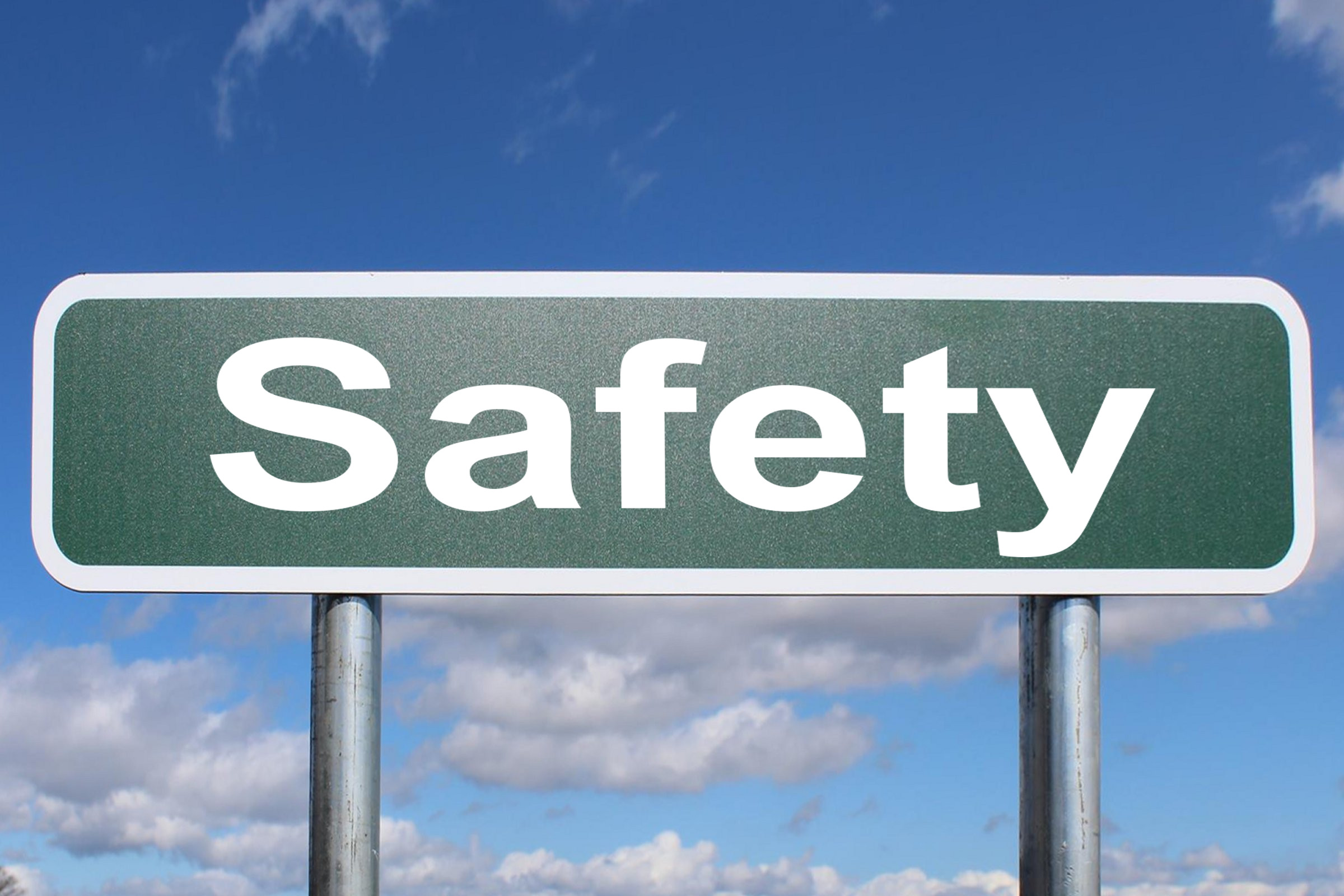 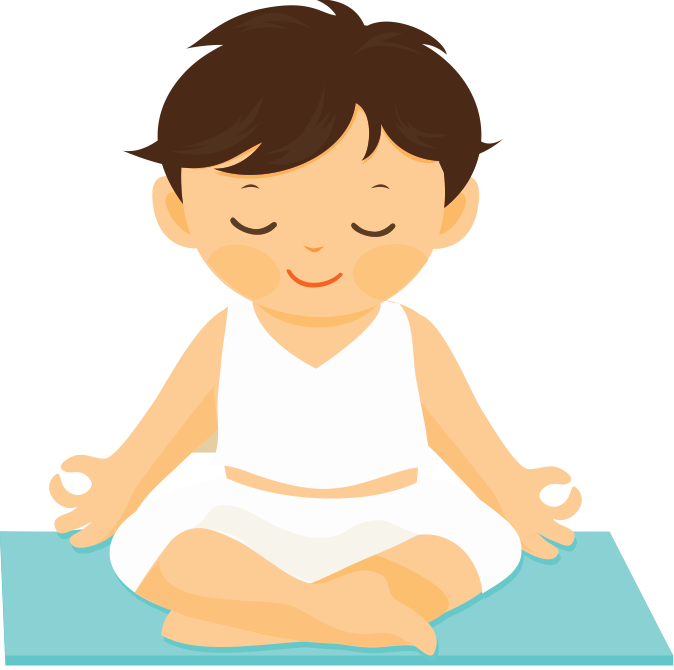 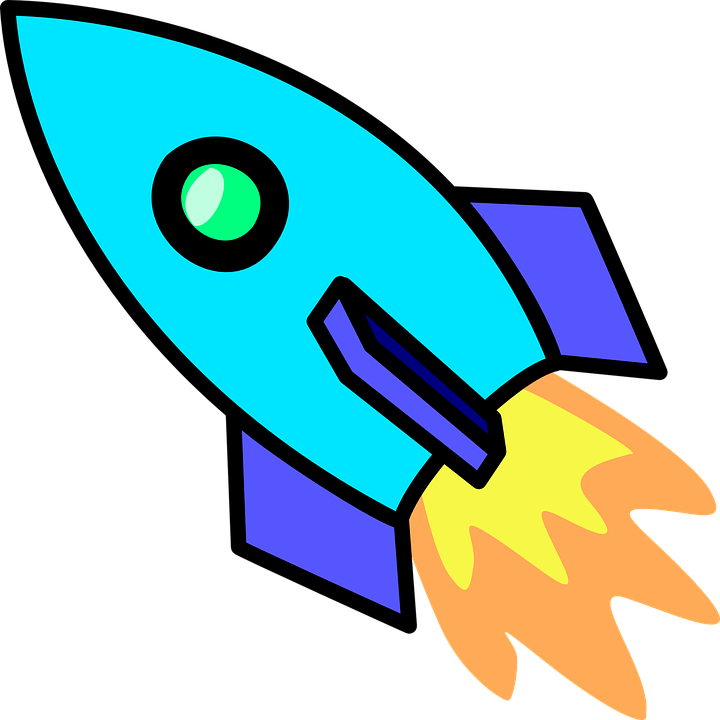 Contar tu Experiencia
Aprender sobre el Trauma
Aumentar la Seguridad
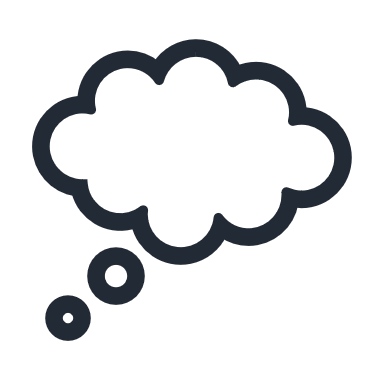 Relajación
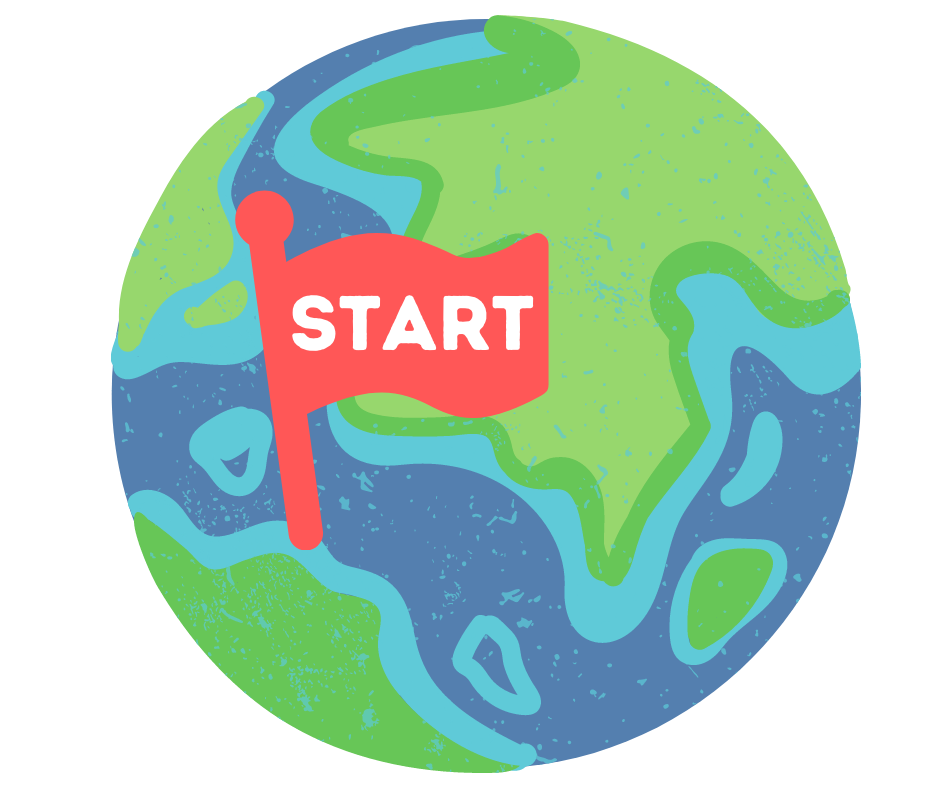 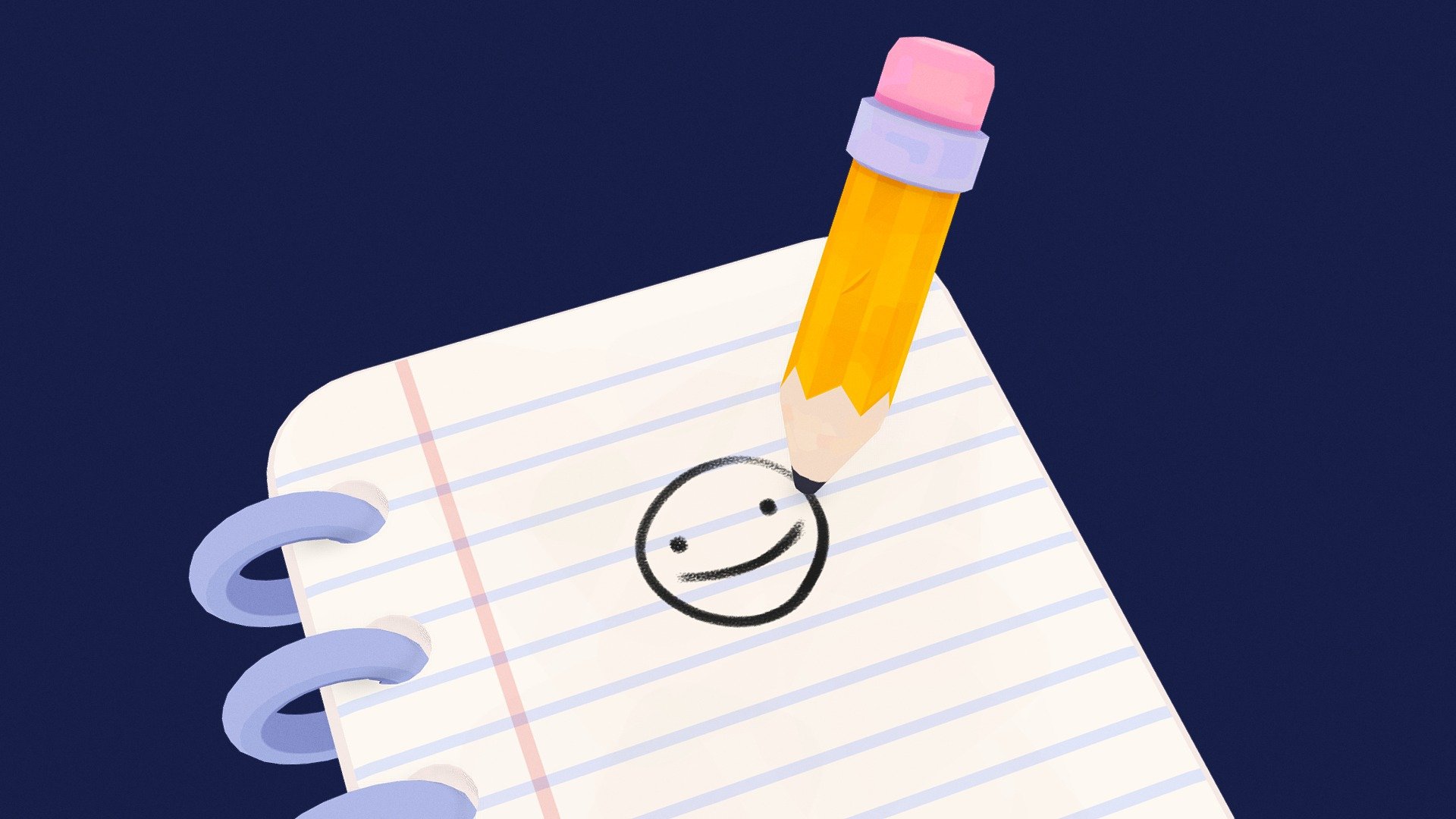 Manejar tus Pensamientos
Compartir tu Experiencia
Lidiar con Emociones
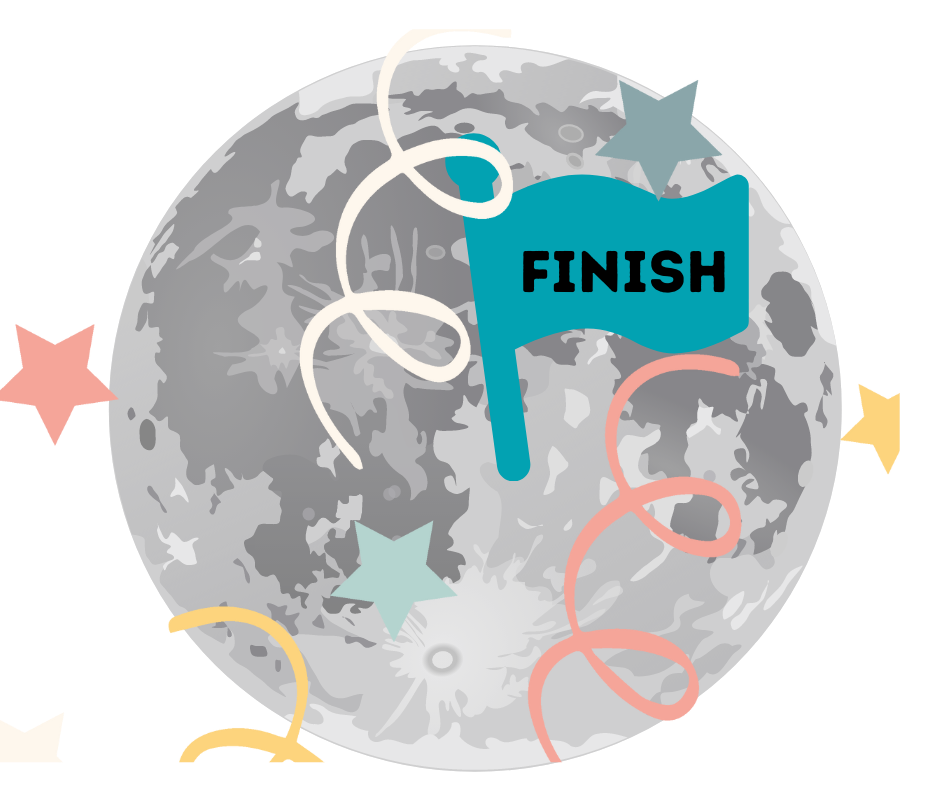 Mi Experiencia con la TF-CBT
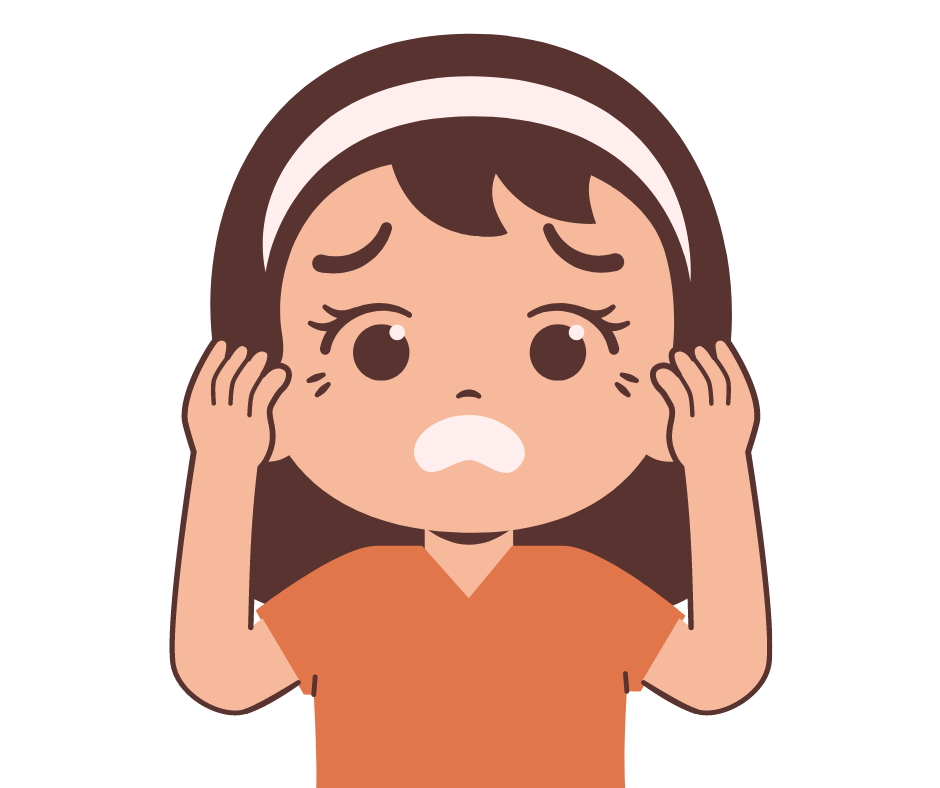 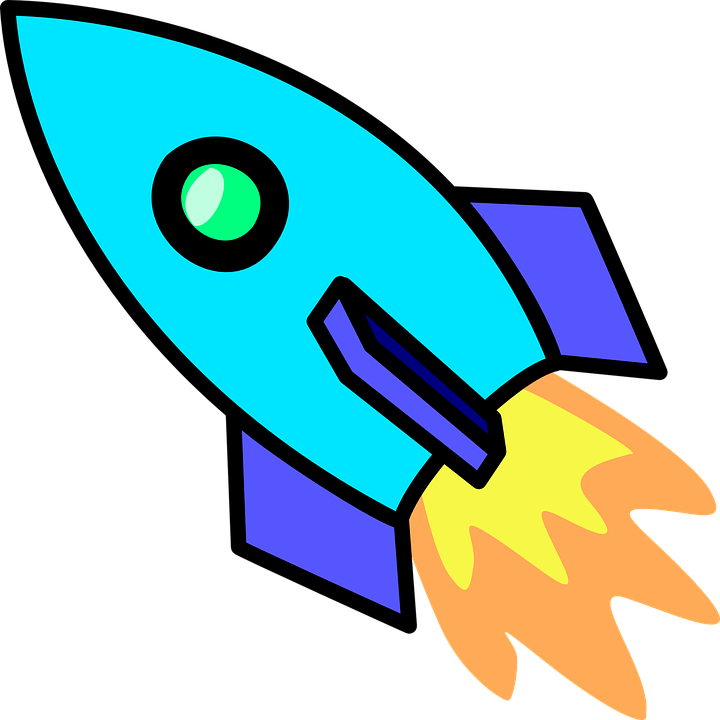 Procesar tu Experiencia
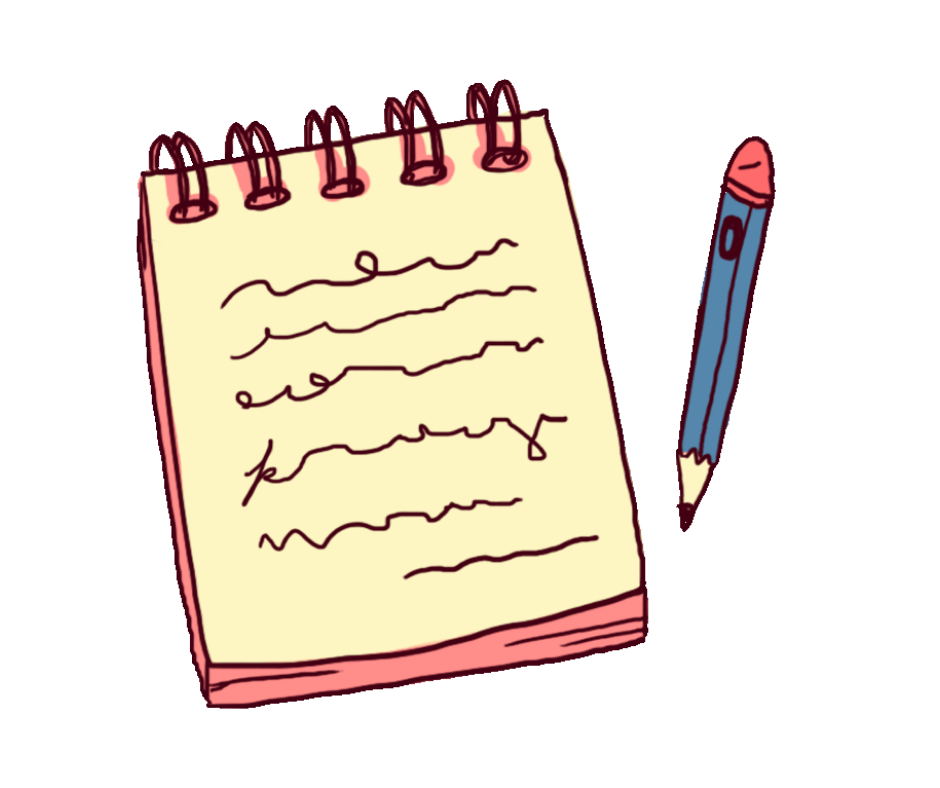 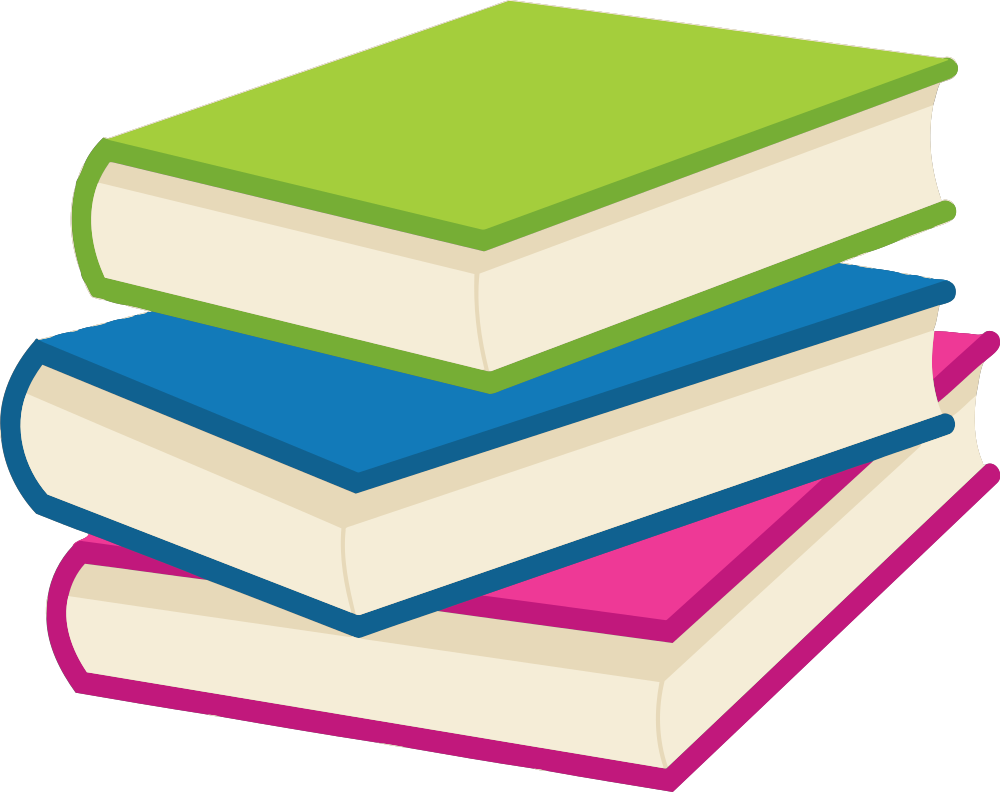 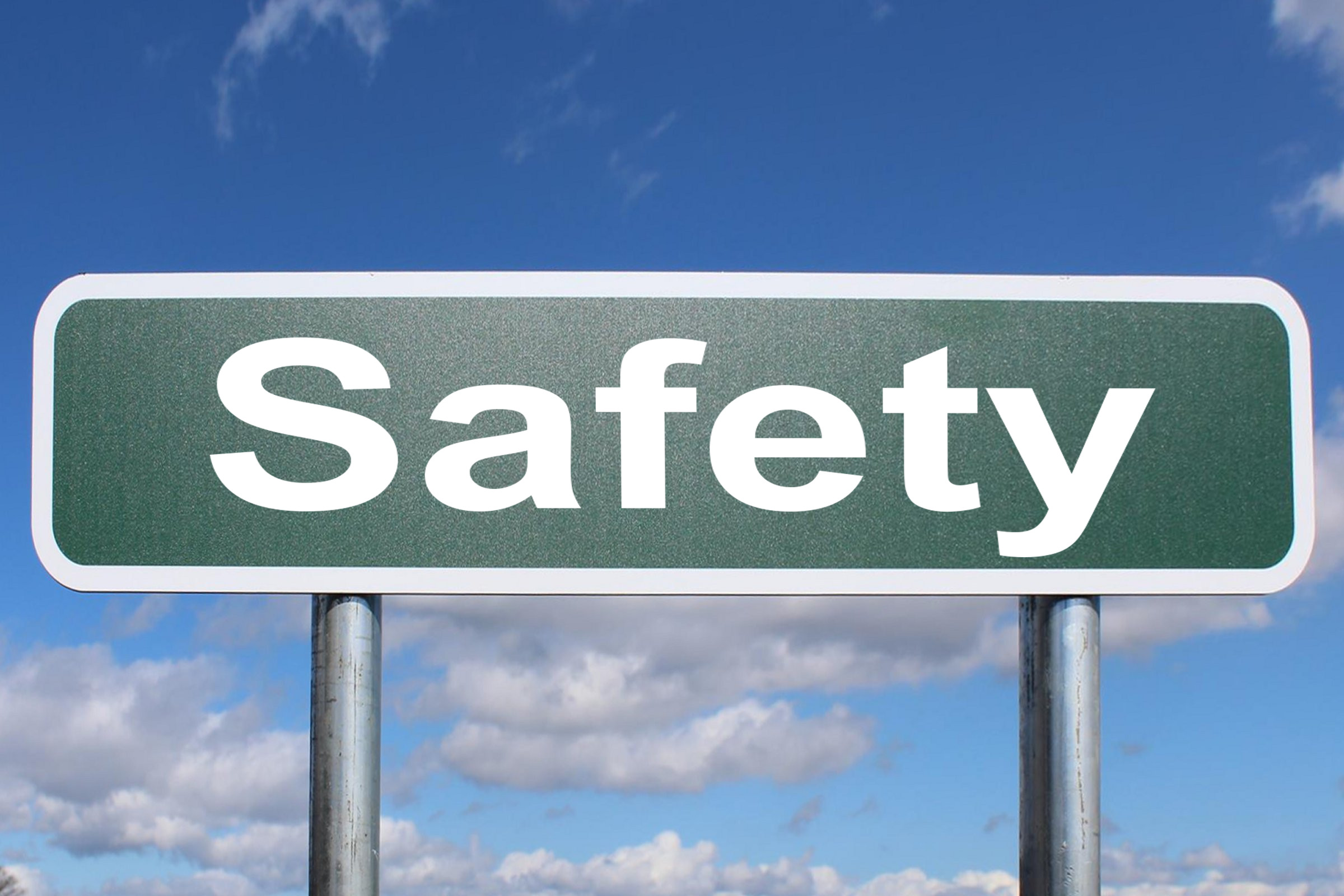 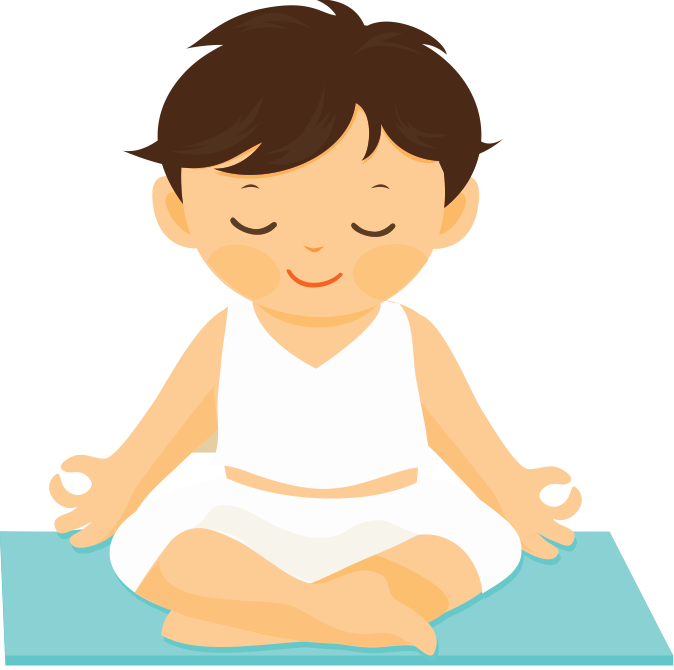 Contar tu Experiencia
Aprender sobre el Trauma
Aumentar la Seguridad
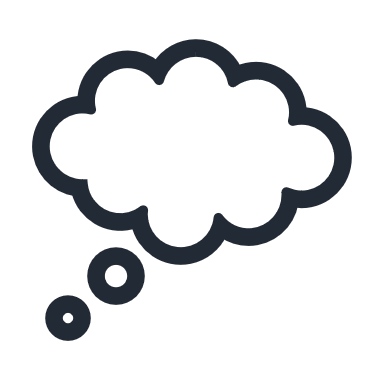 Relajación
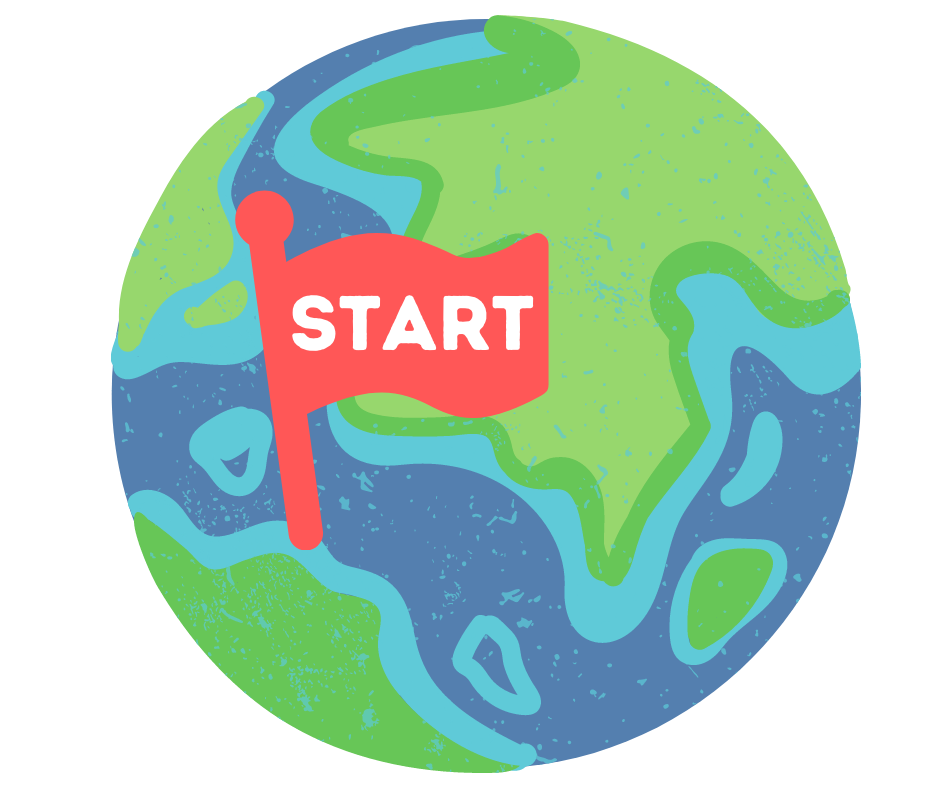 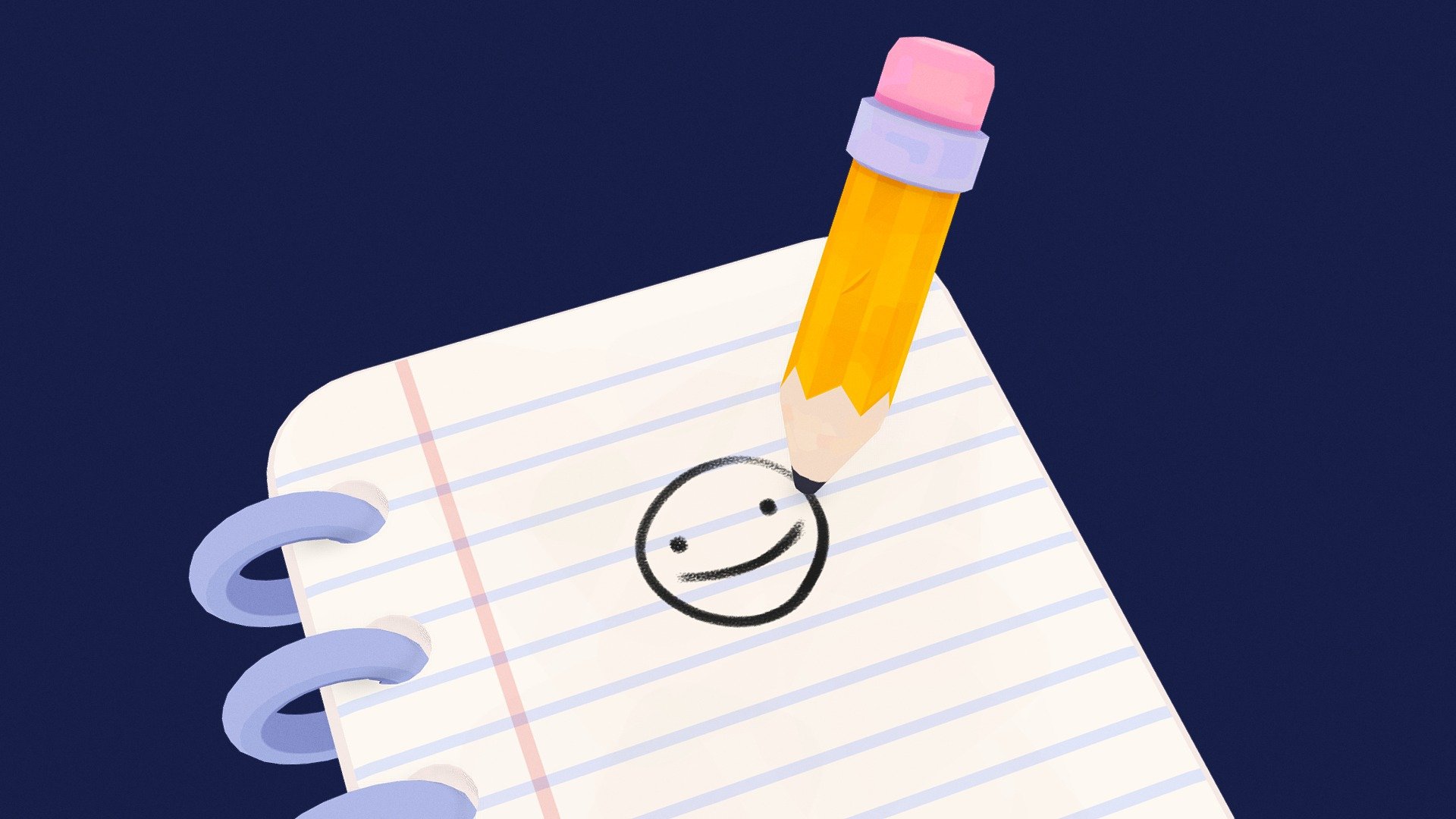 Manejar tus Pensamientos
Compartir tu Experiencia
Lidiar con Emociones
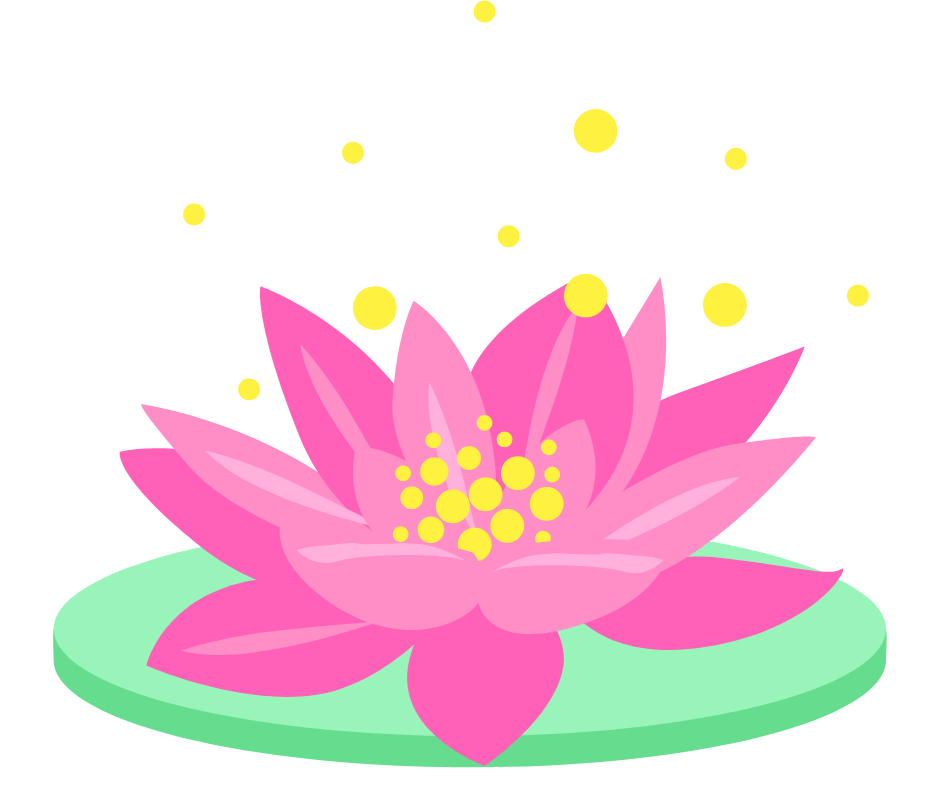 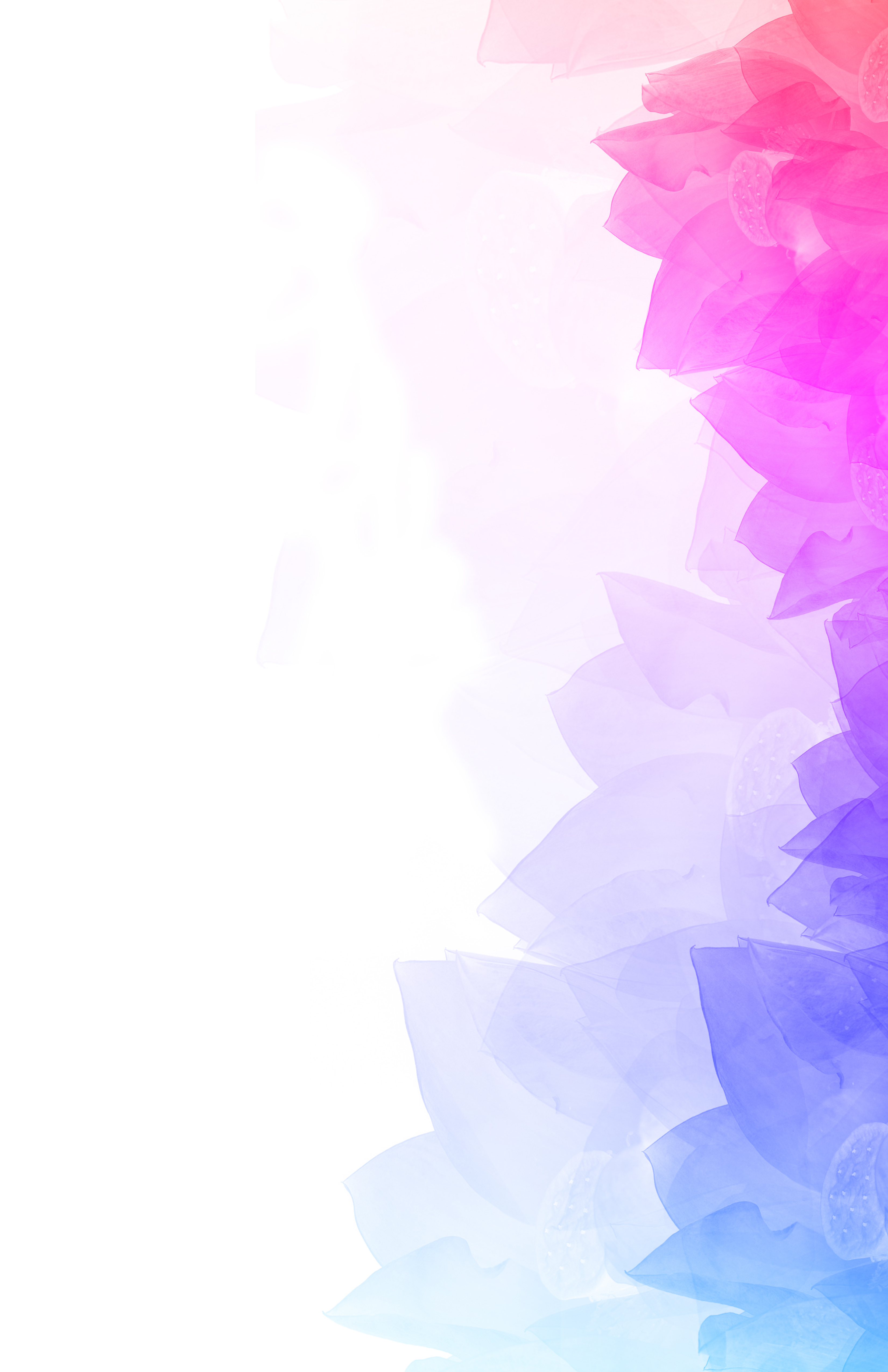 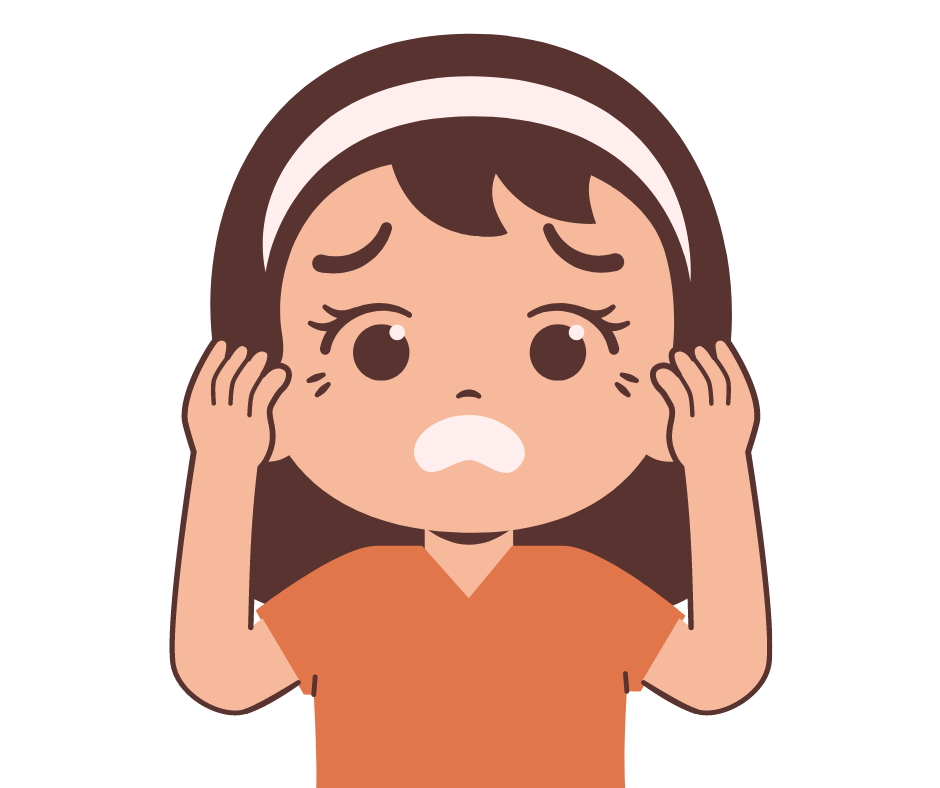 Mi Experiencia con la TF-CBT
Finish
Procesar tu Experiencia
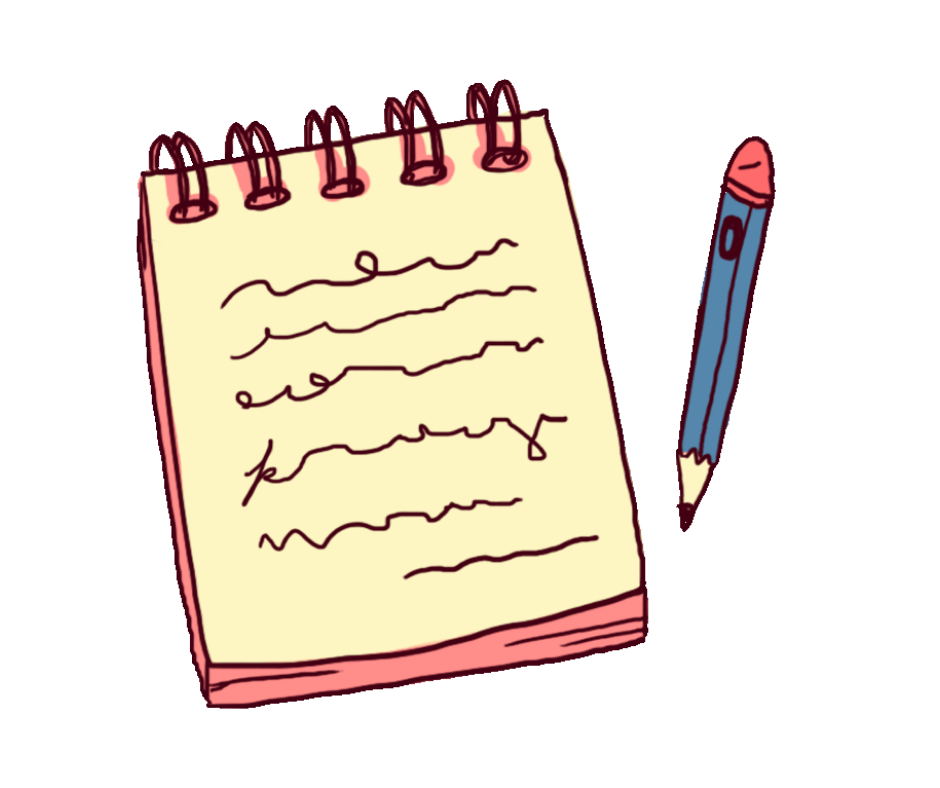 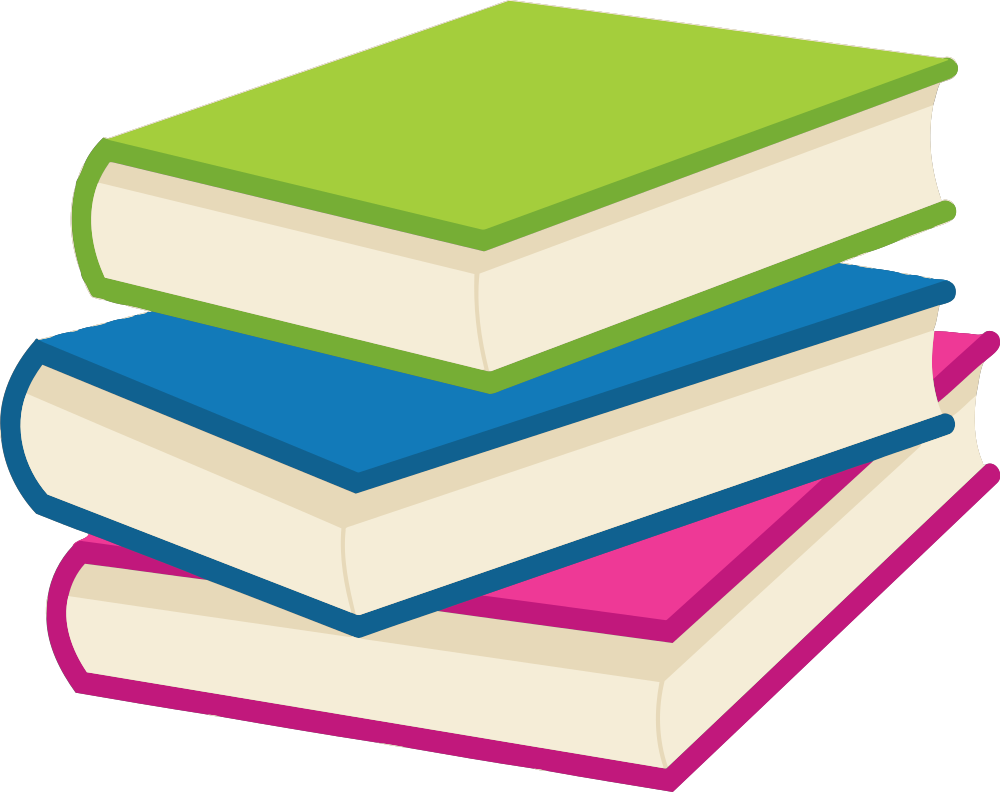 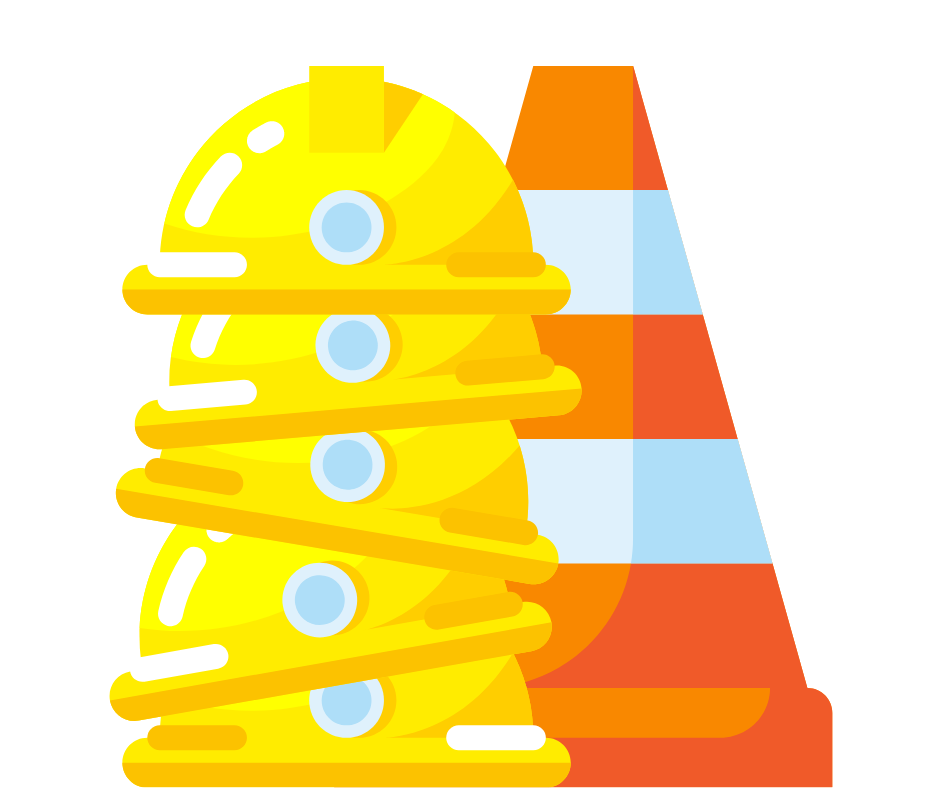 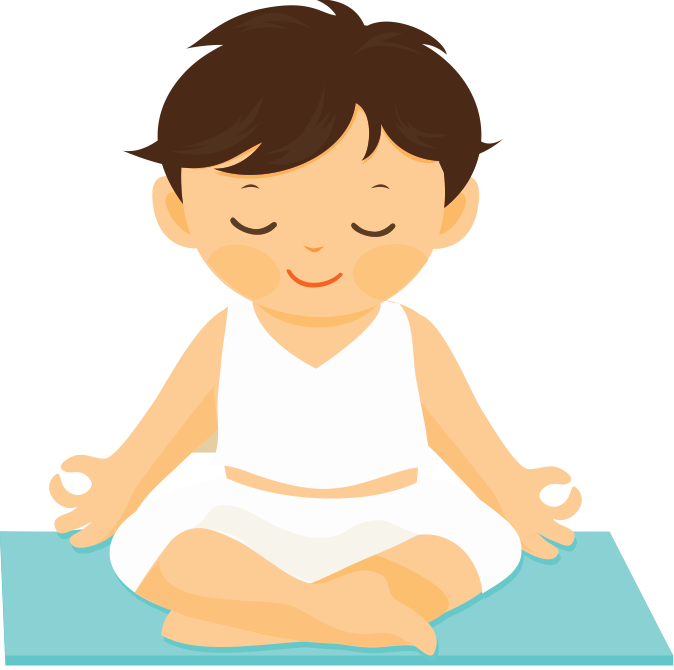 Contar tu Experiencia
Aprender sobre el Trauma
Aumentar la Seguridad
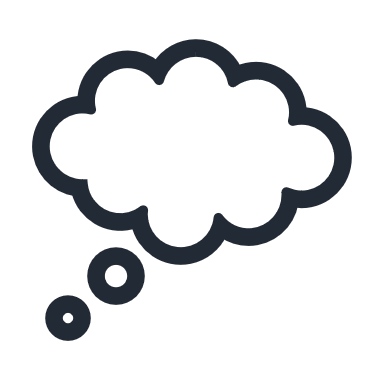 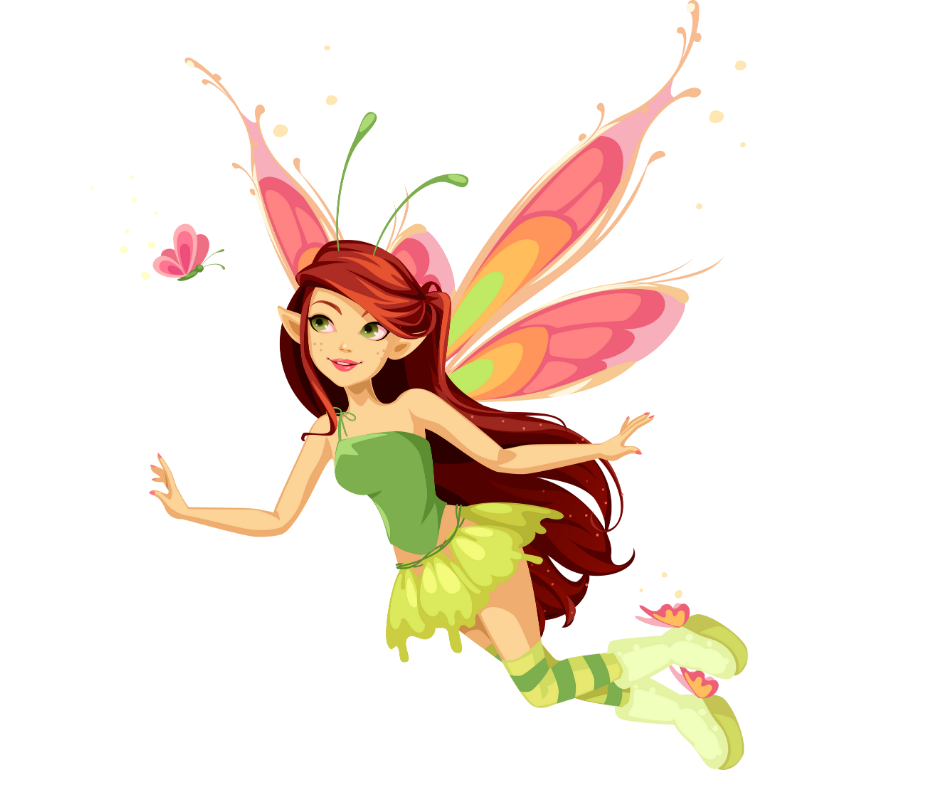 Relajación
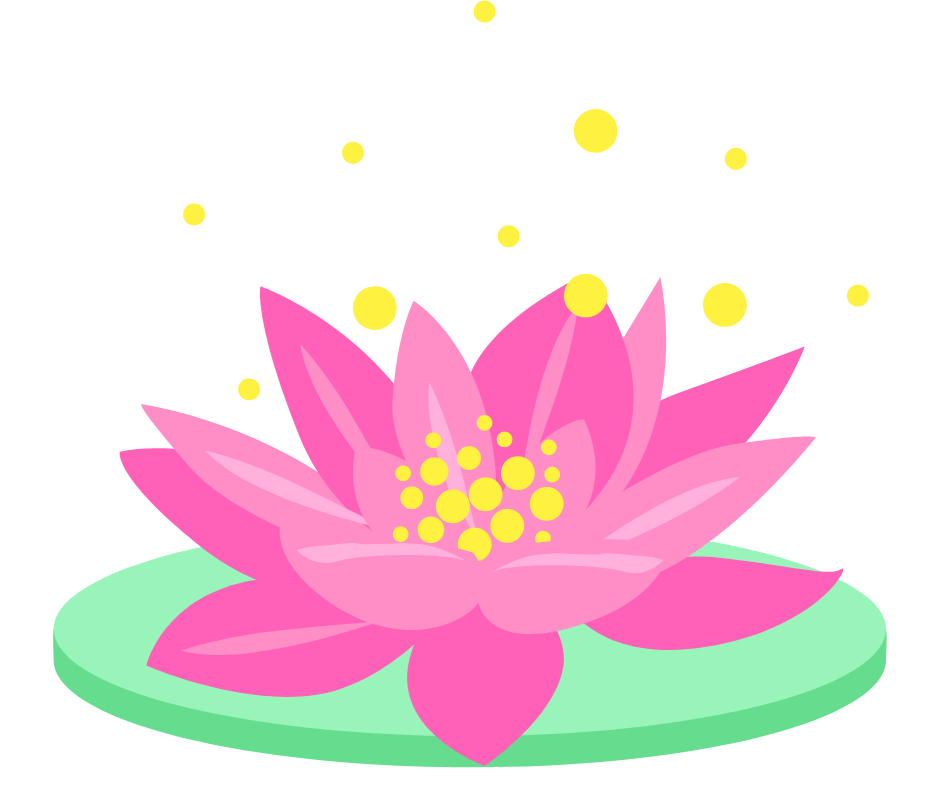 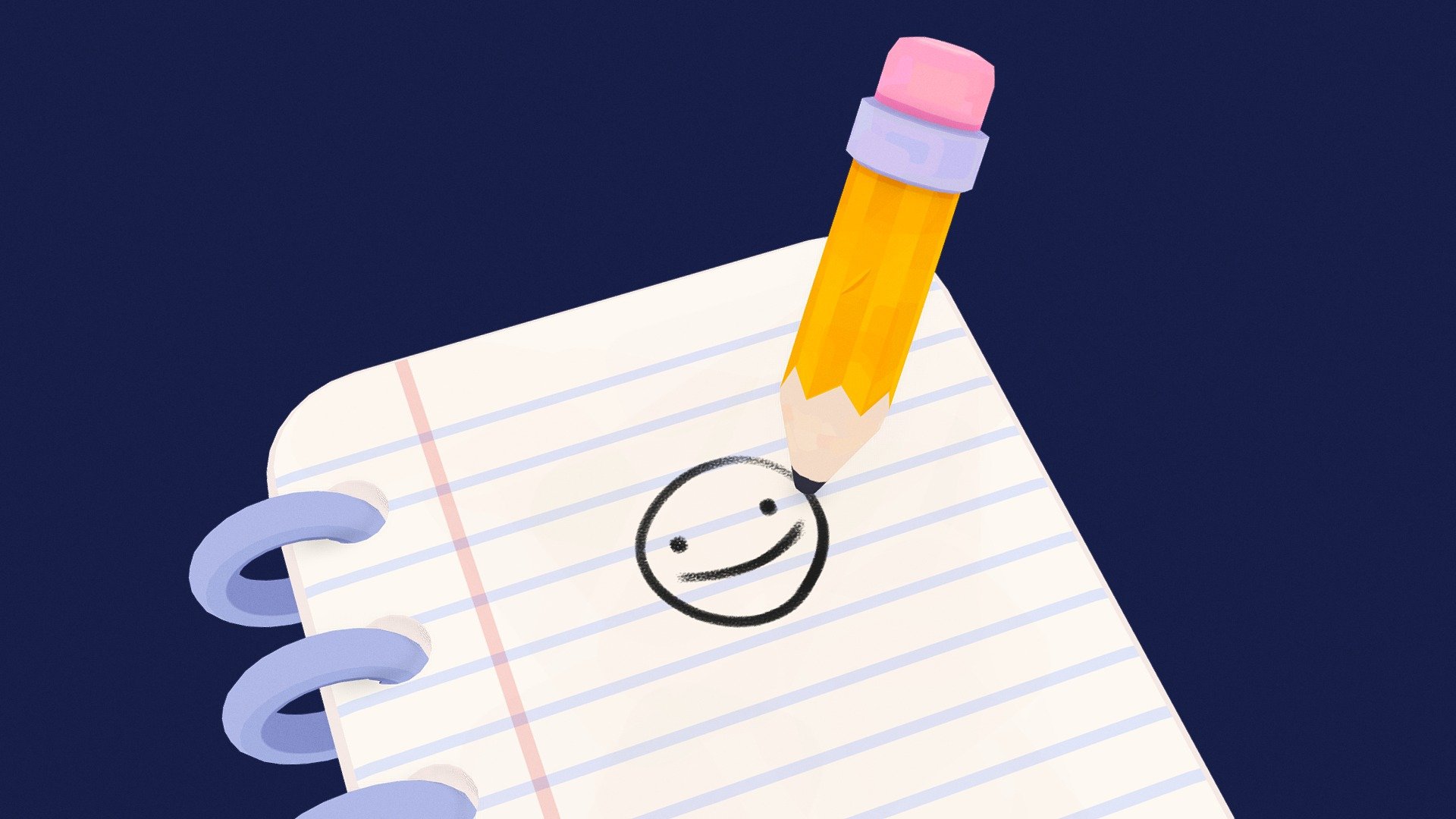 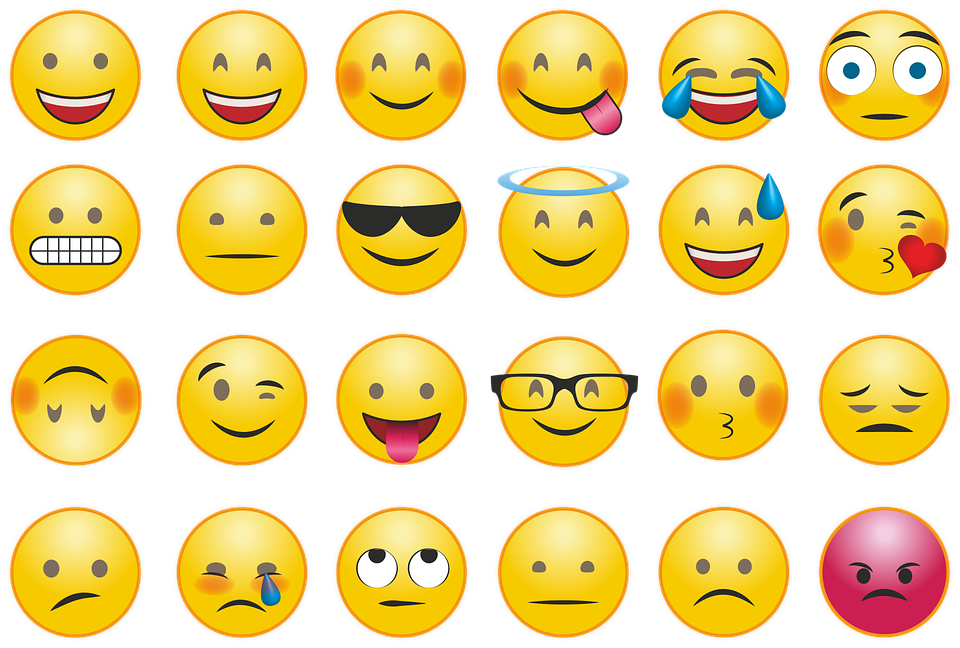 Manejar tus Pensamientos
Compartir tu Experiencia
Lidiar con Emociones
Start
[Speaker Notes: This is an example of taking the same power point and customizing it for what the client likes and interests are.]
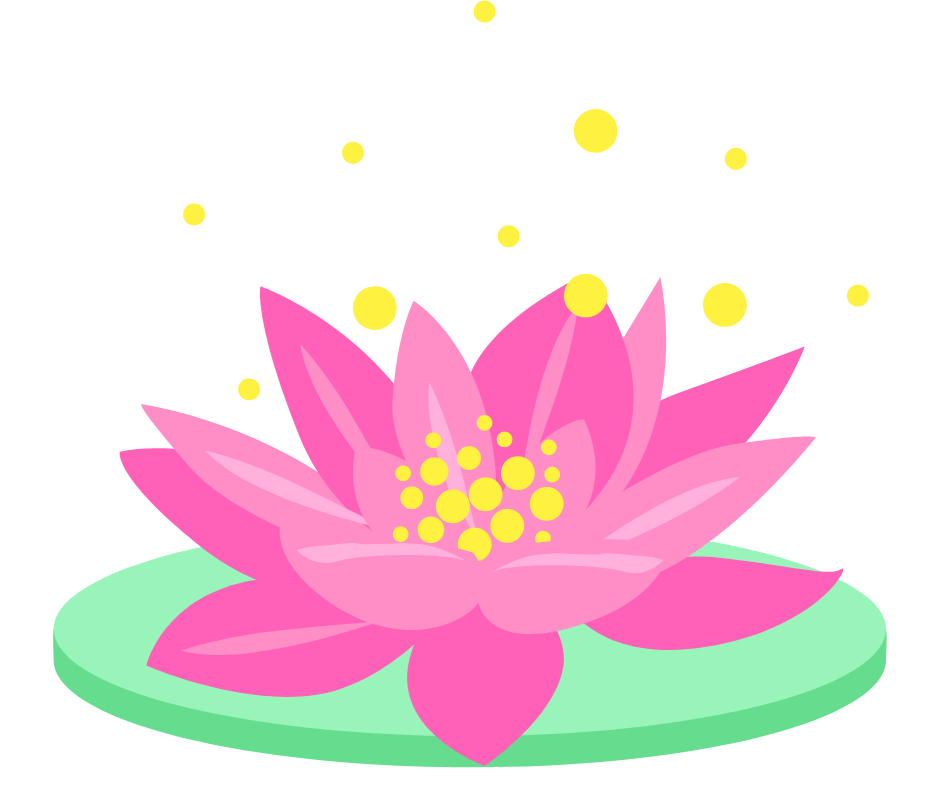 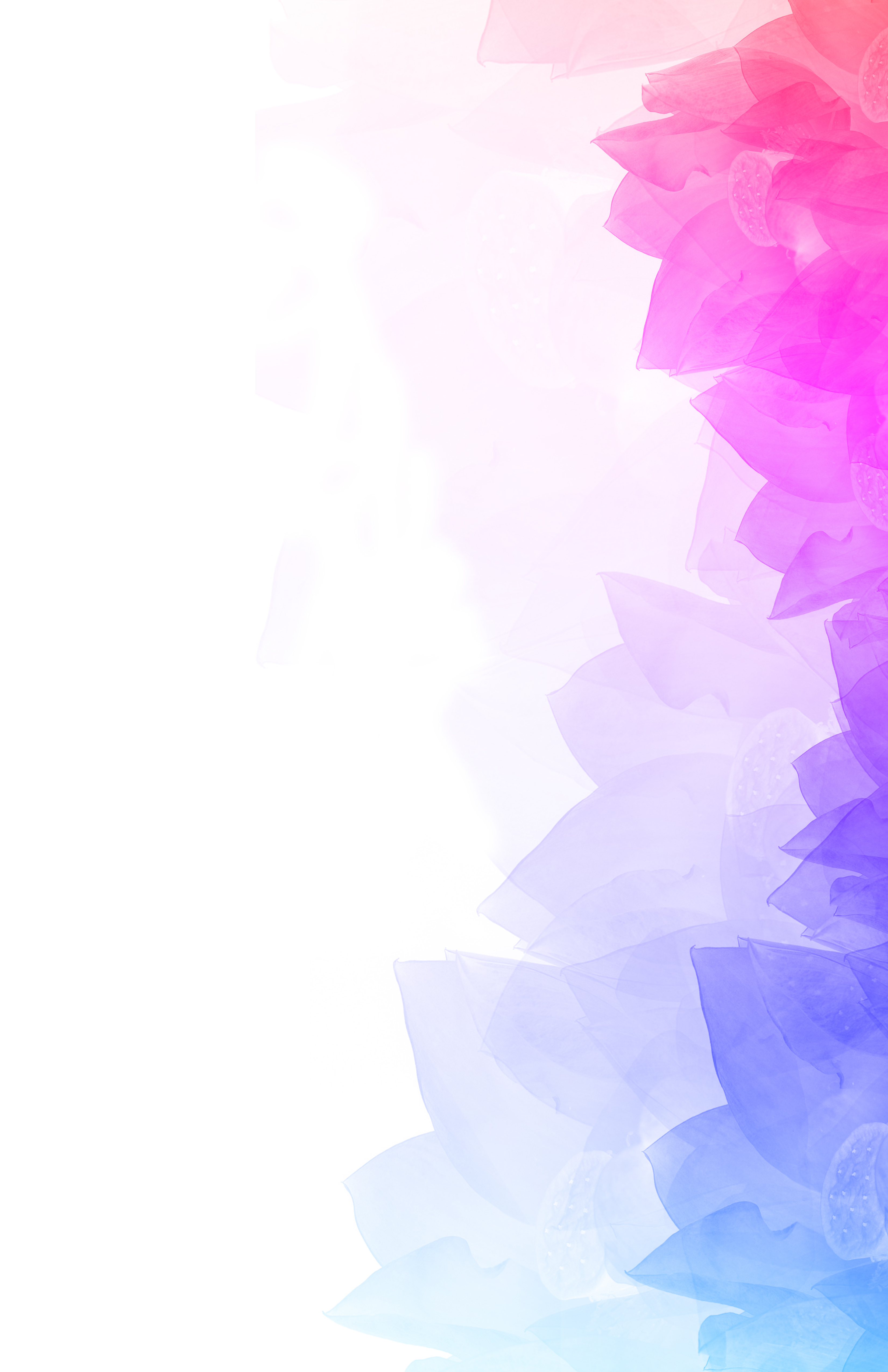 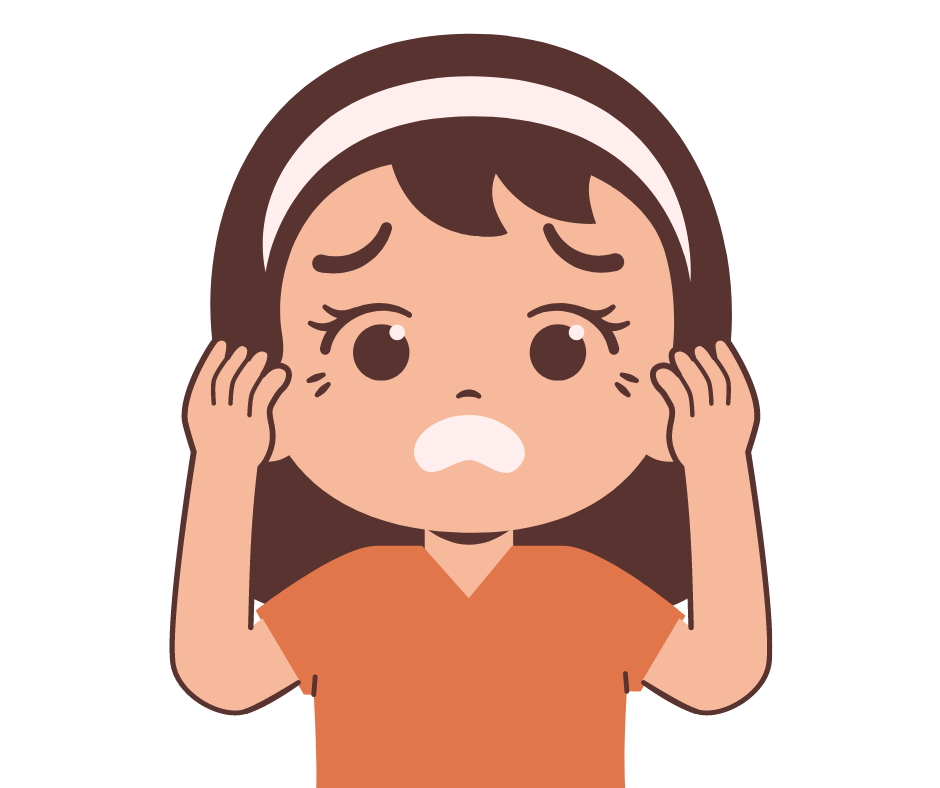 Mi Experiencia con la TF-CBT
Finish
Procesar tu Experiencia
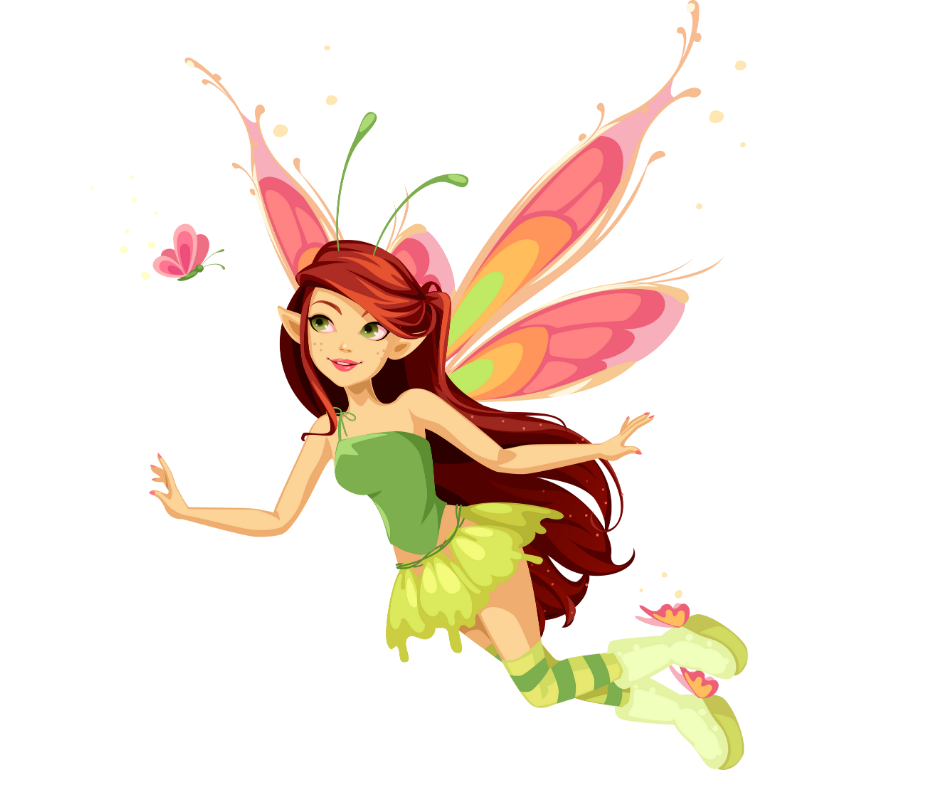 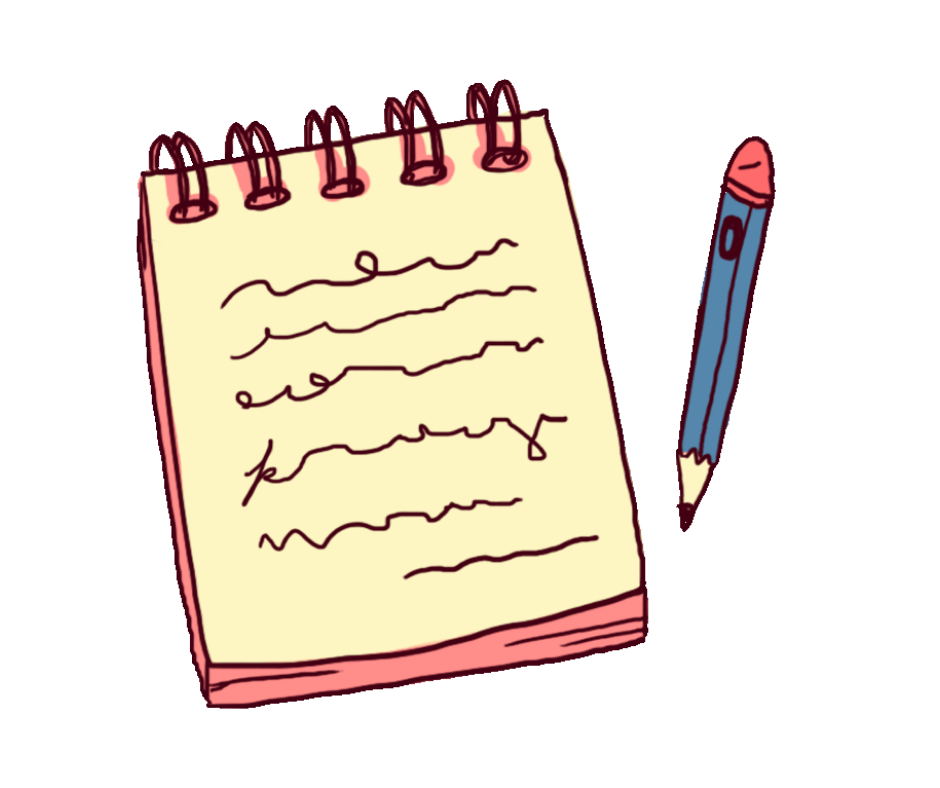 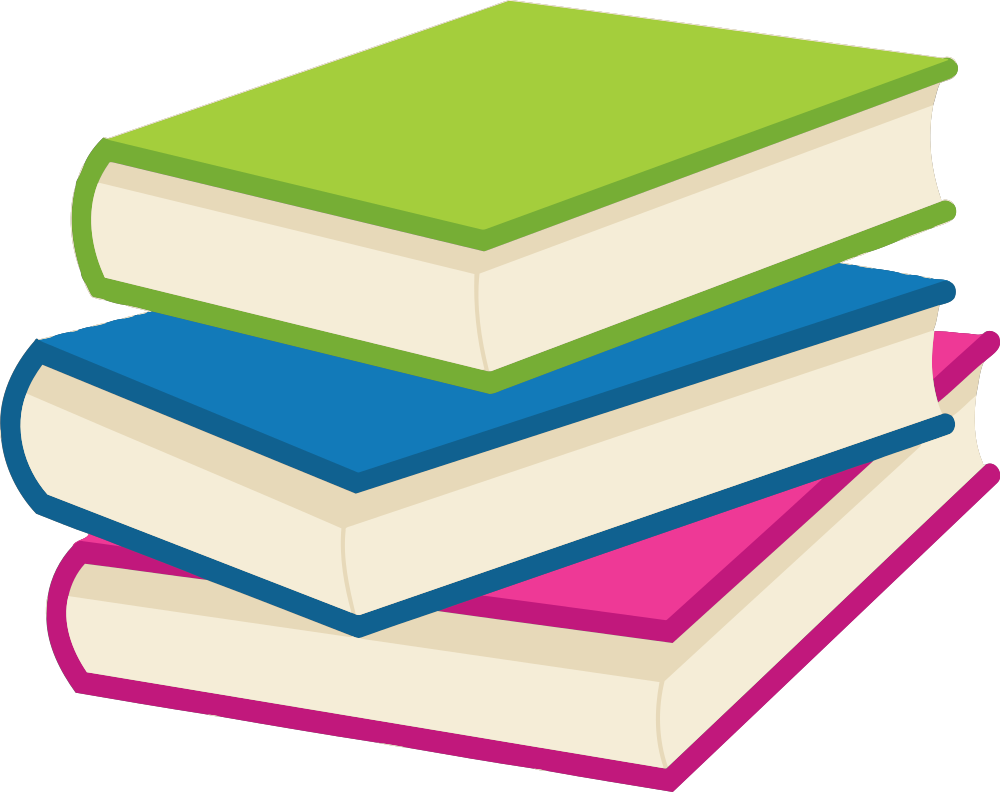 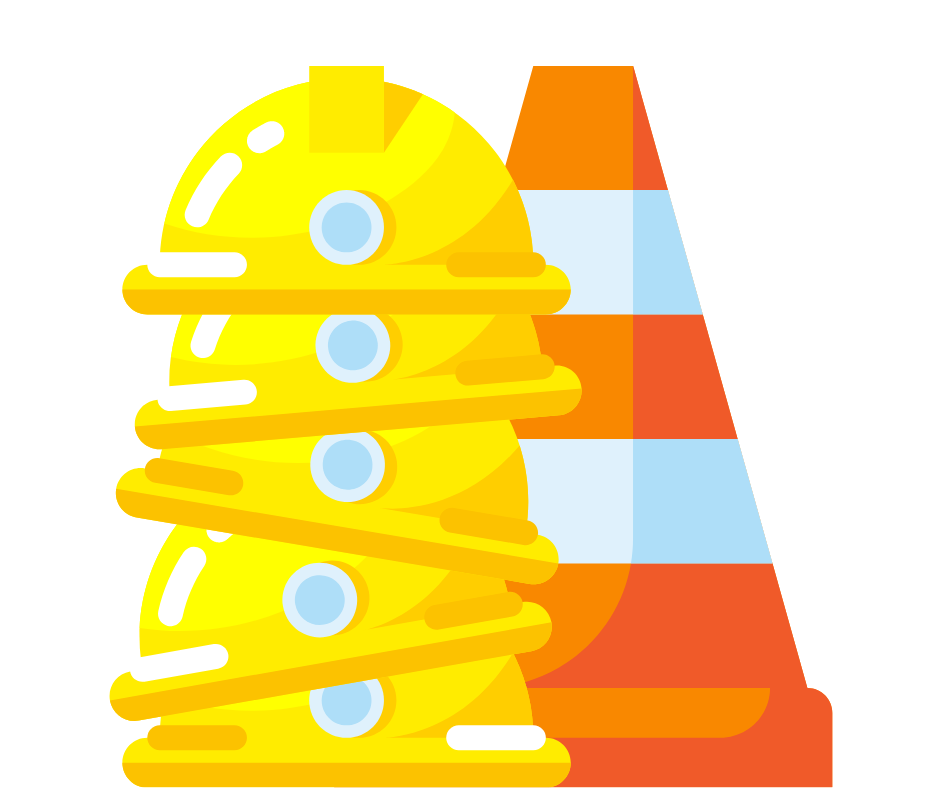 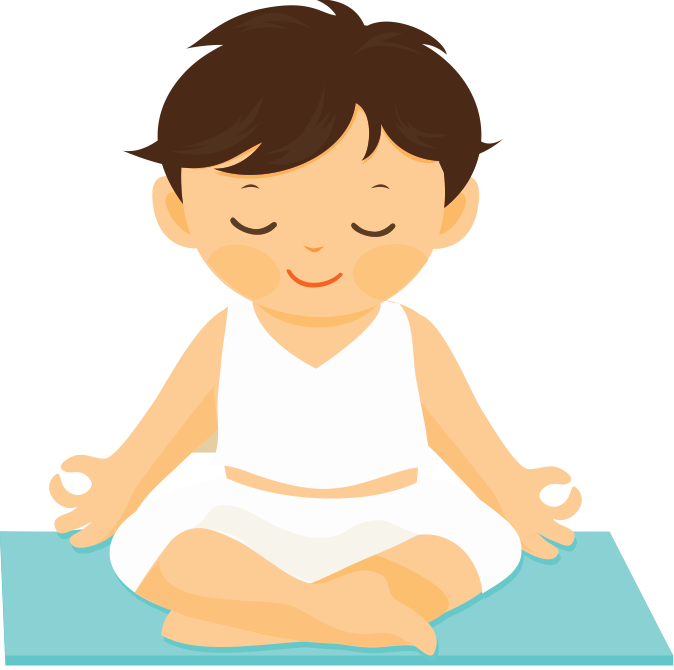 Contar tu Experiencia
Aprender sobre el Trauma
Aumentar la Seguridad
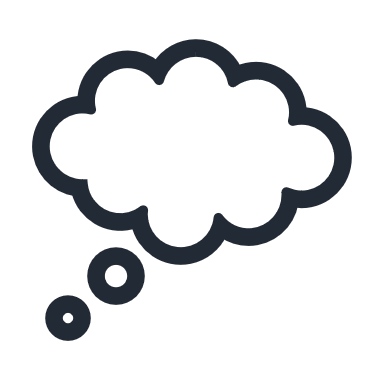 Relajación
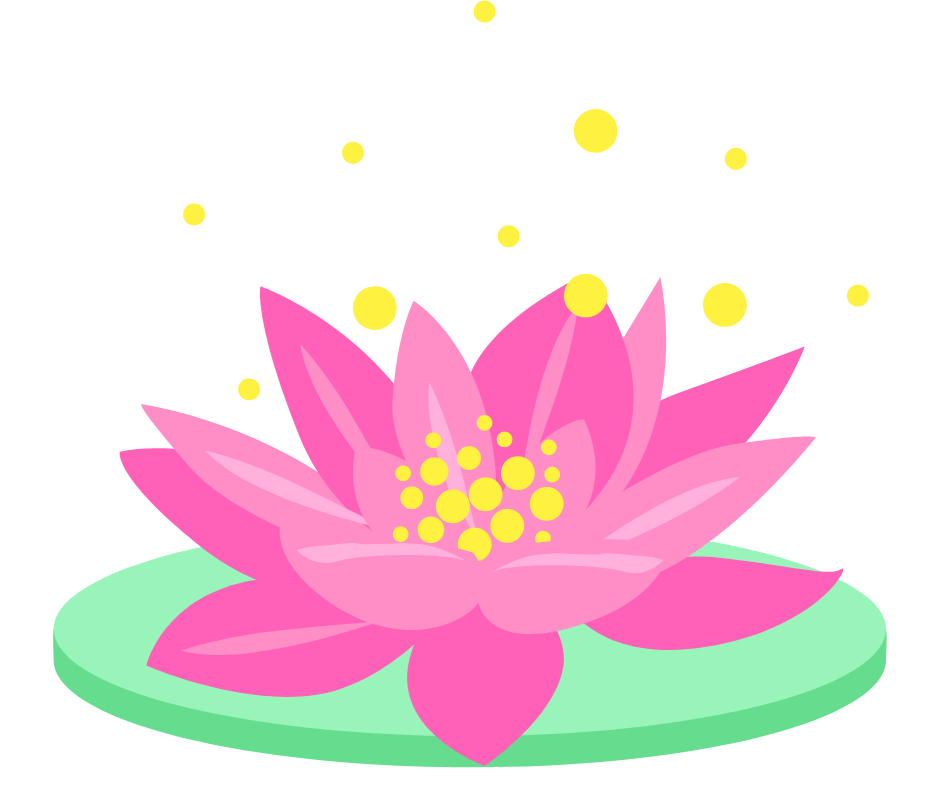 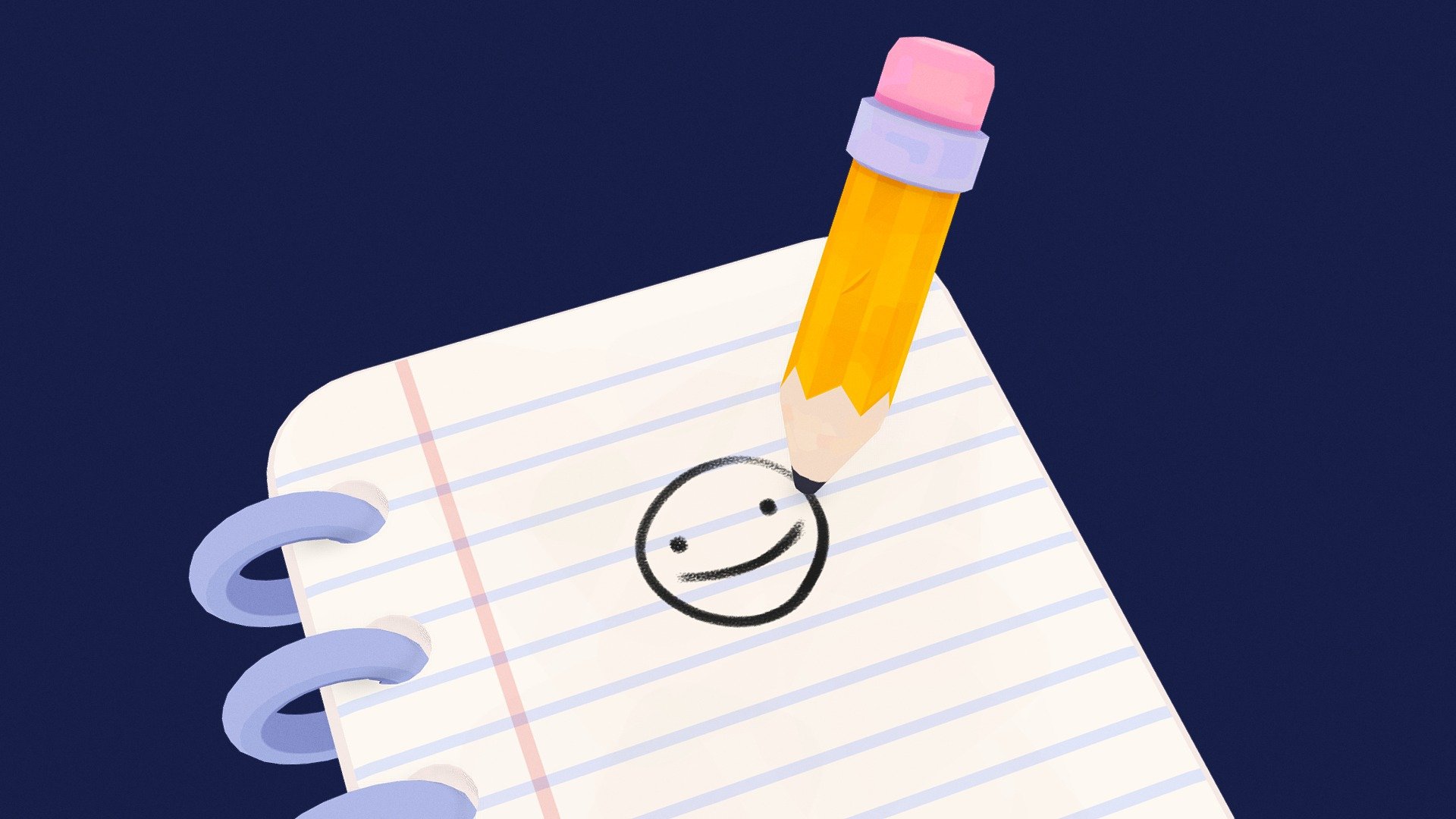 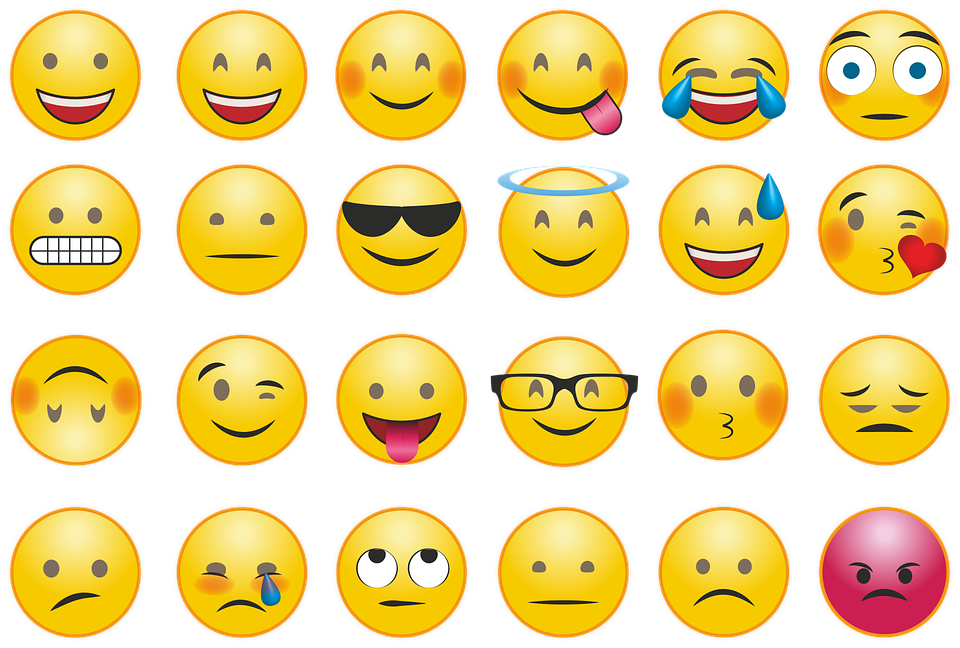 Manejar tus Pensamientos
Compartir tu Experiencia
Lidiar con Emociones
Start
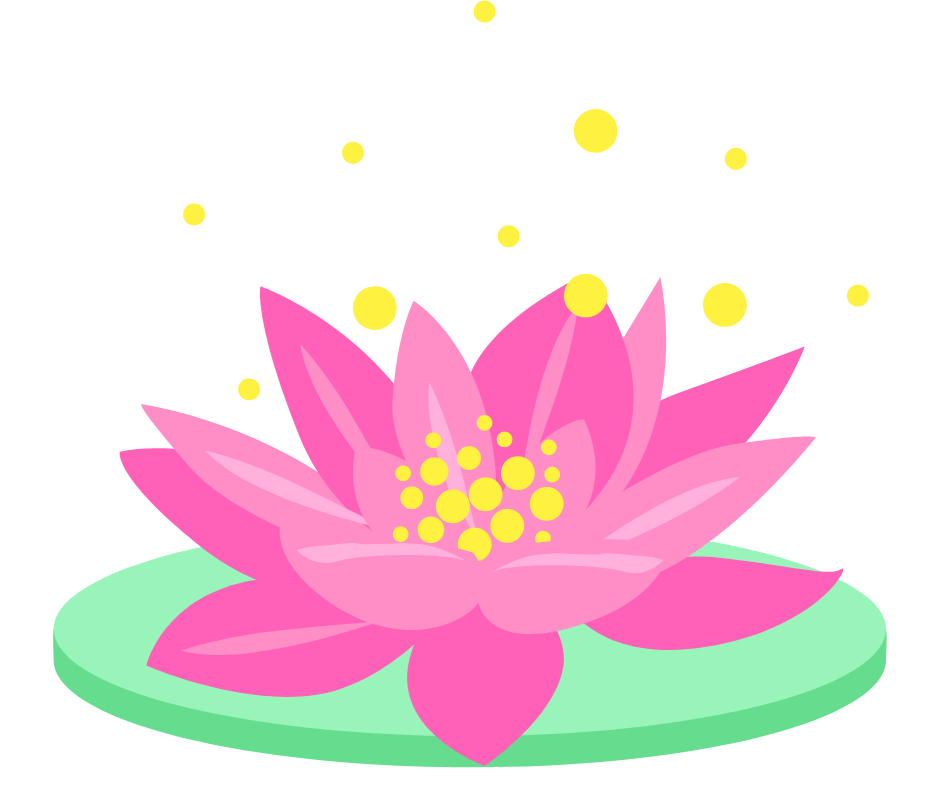 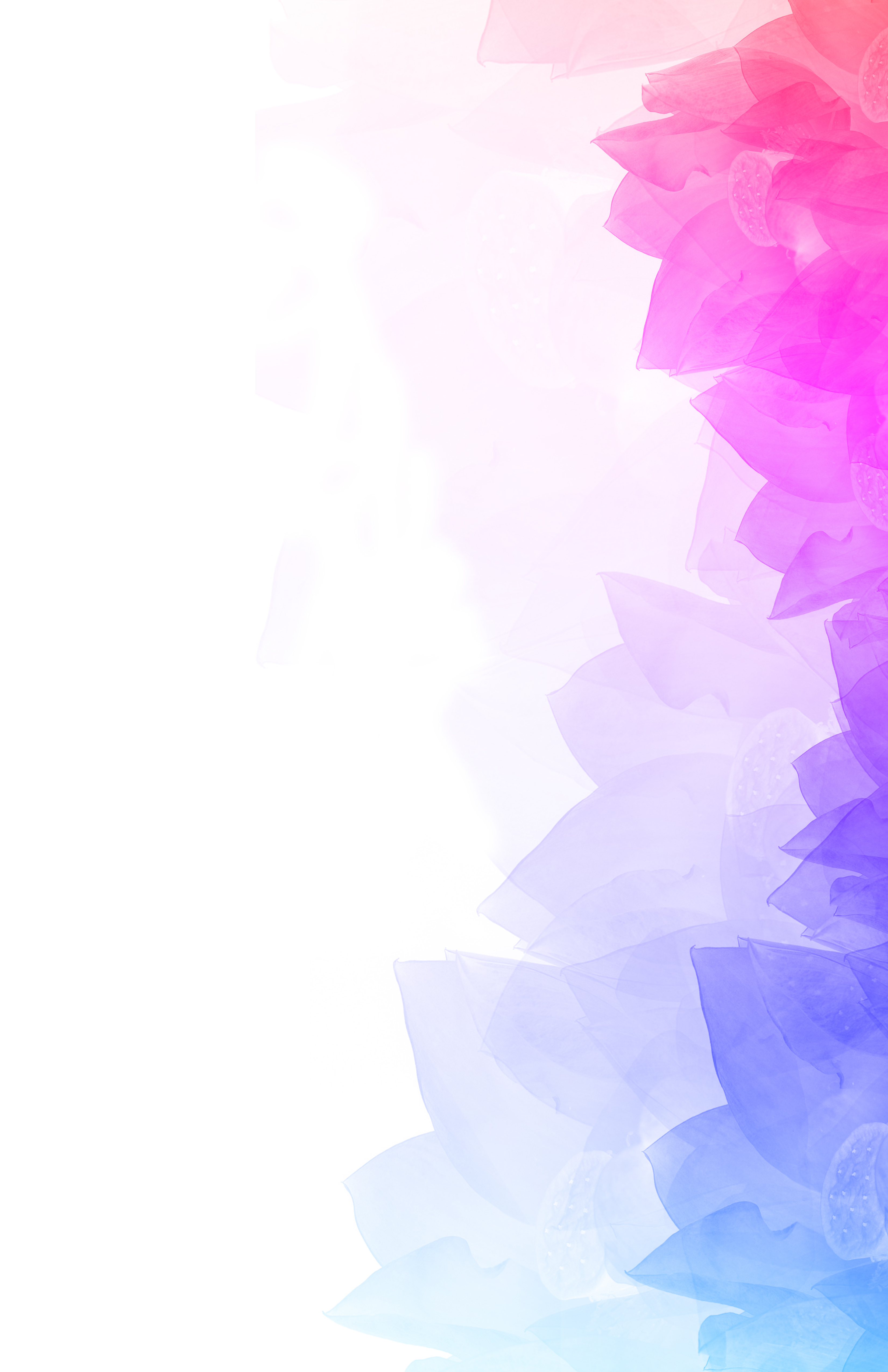 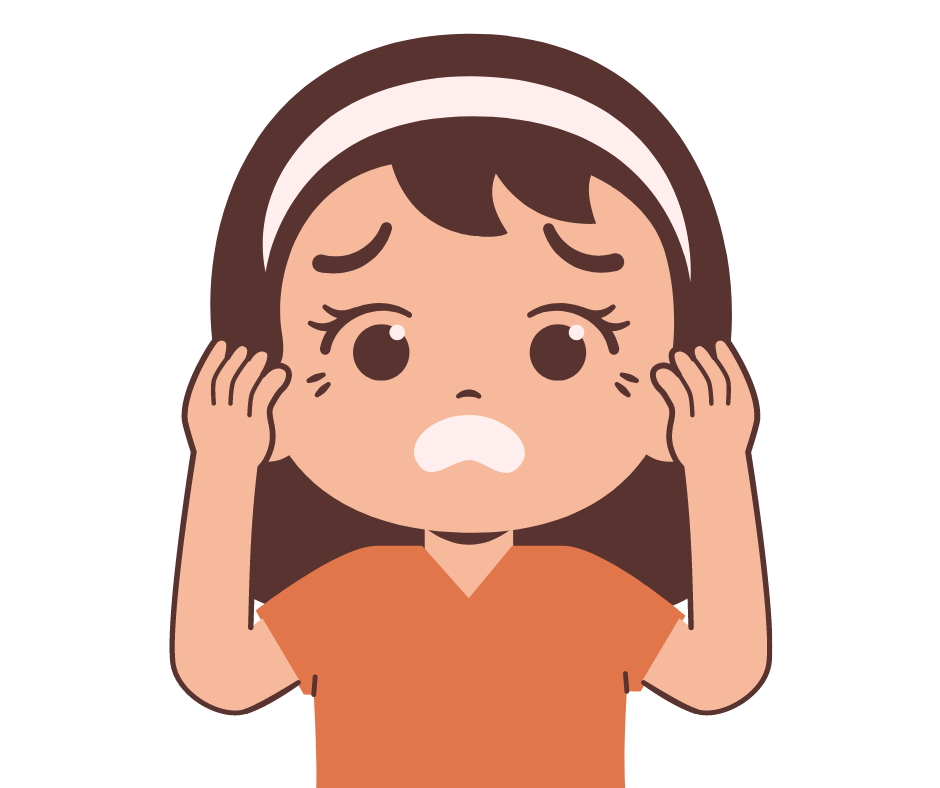 Mi Experiencia con la TF-CBT
Finish
Procesar tu Experiencia
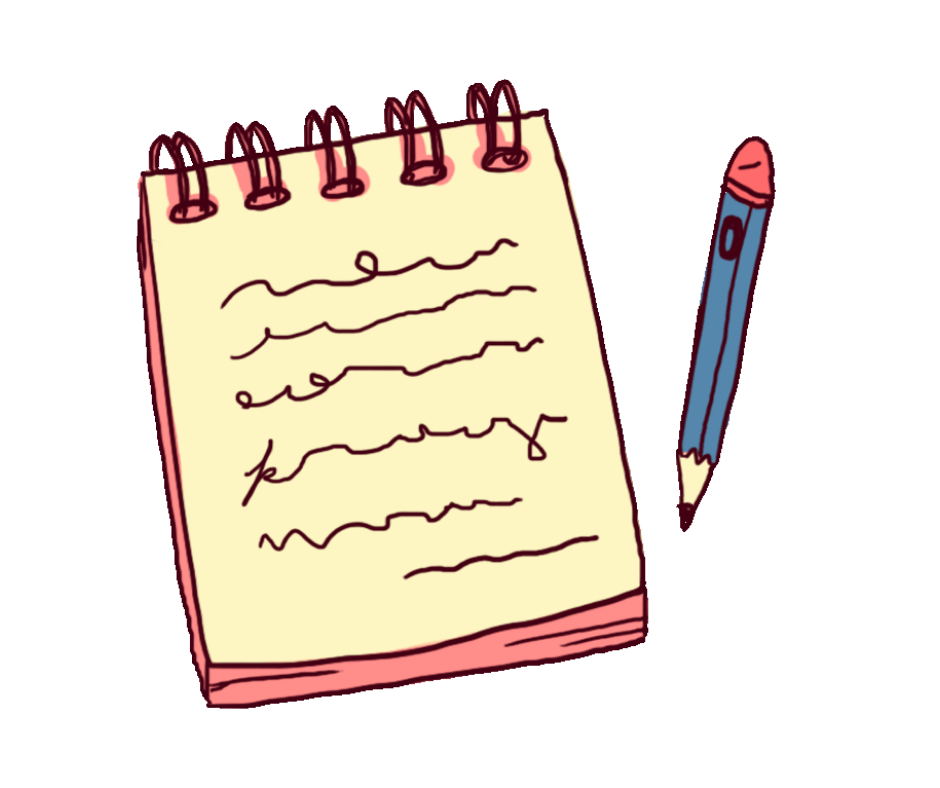 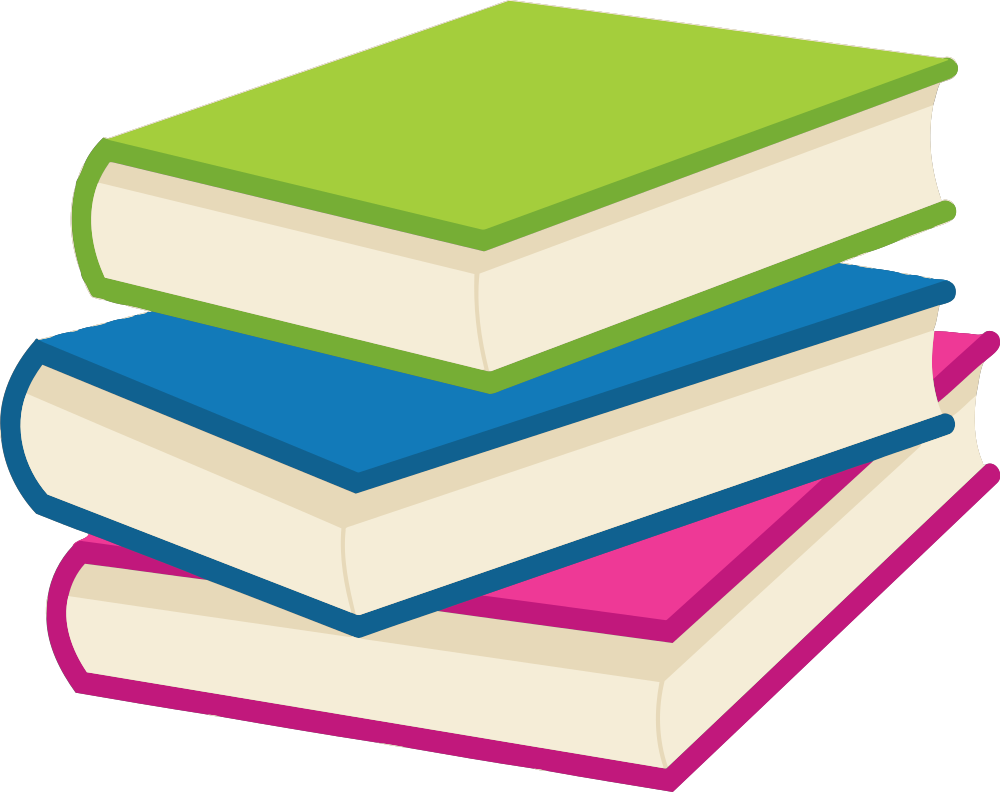 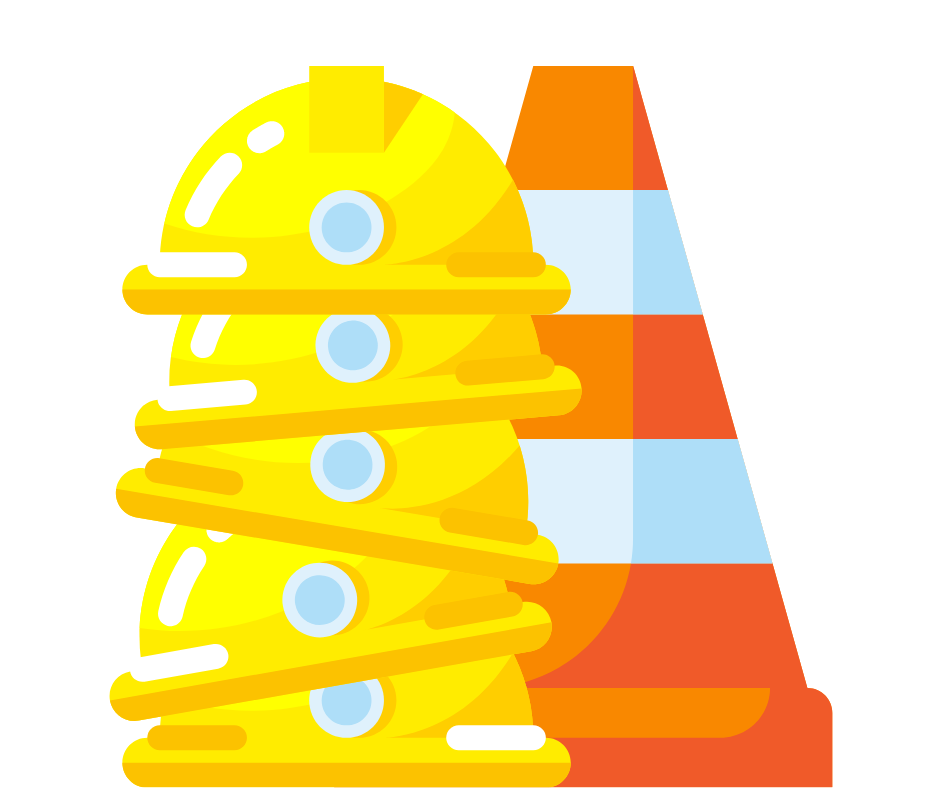 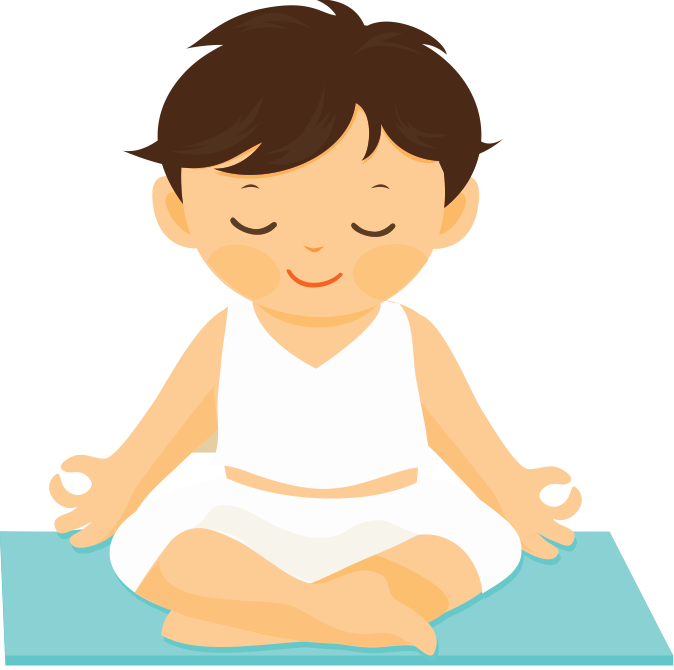 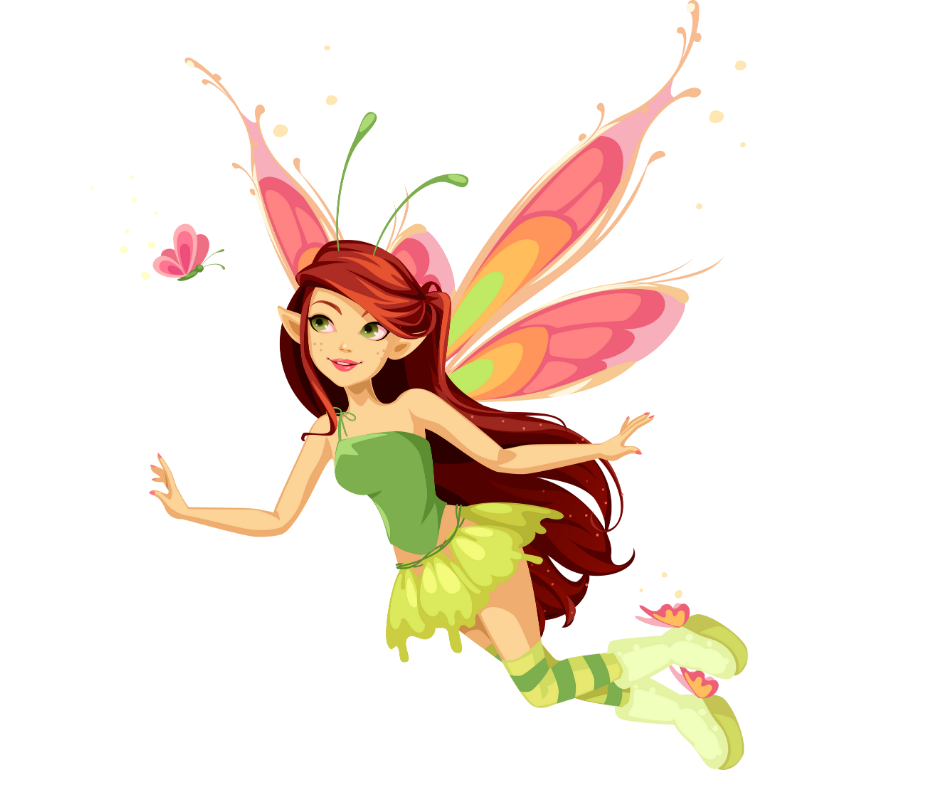 Contar tu Experiencia
Aprender sobre el Trauma
Aumentar la Seguridad
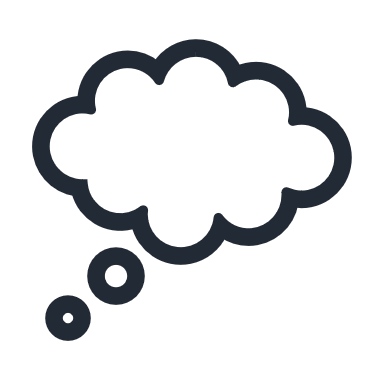 Relajación
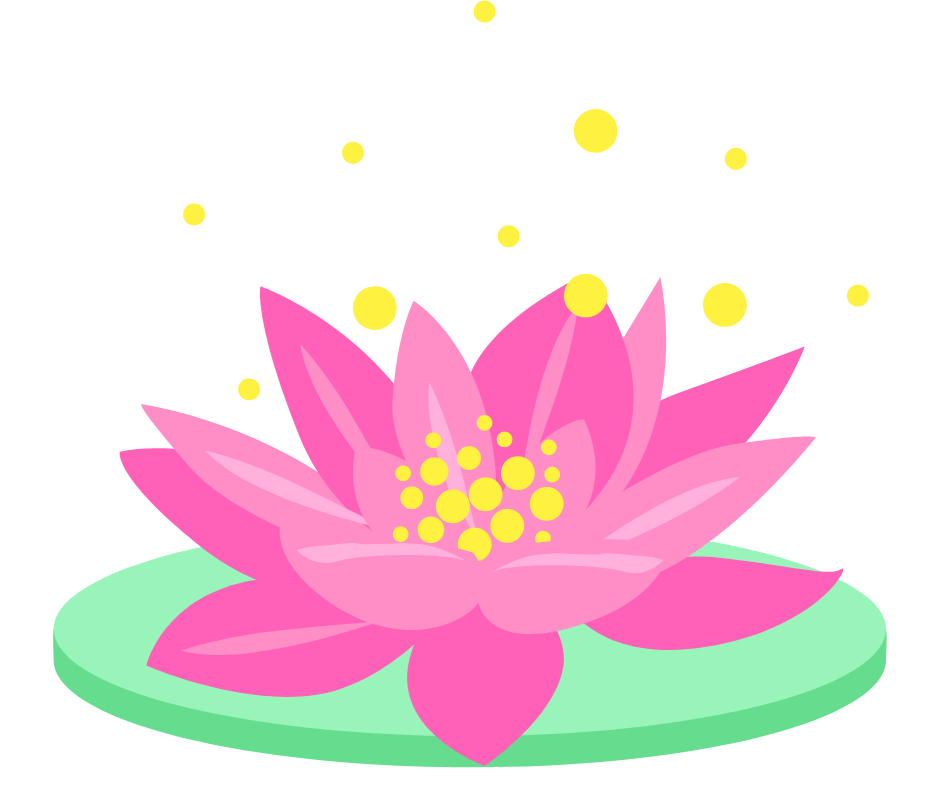 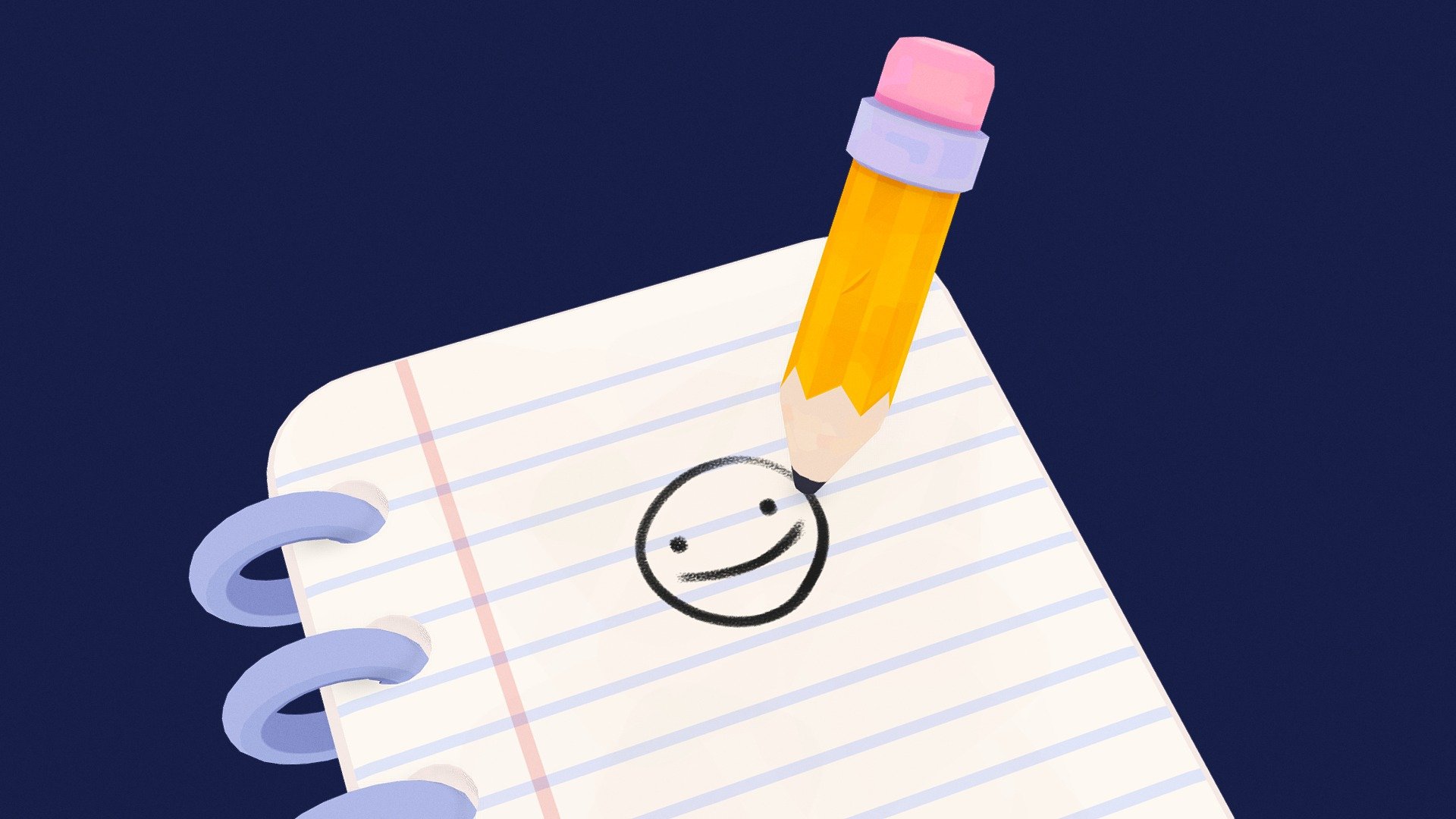 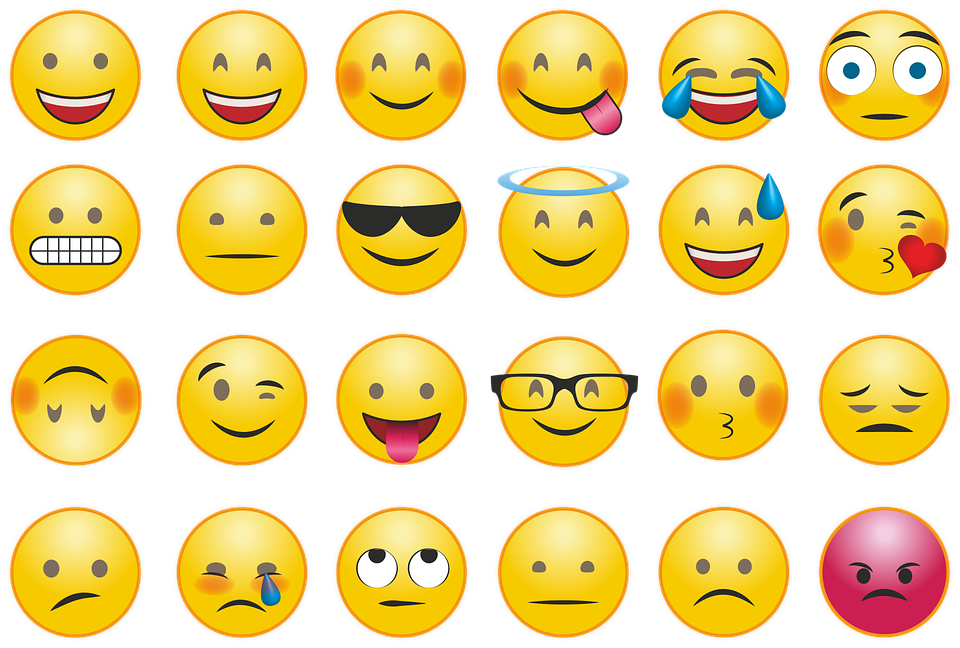 Manejar tus Pensamientos
Compartir tu Experiencia
Lidiar con Emociones
Start
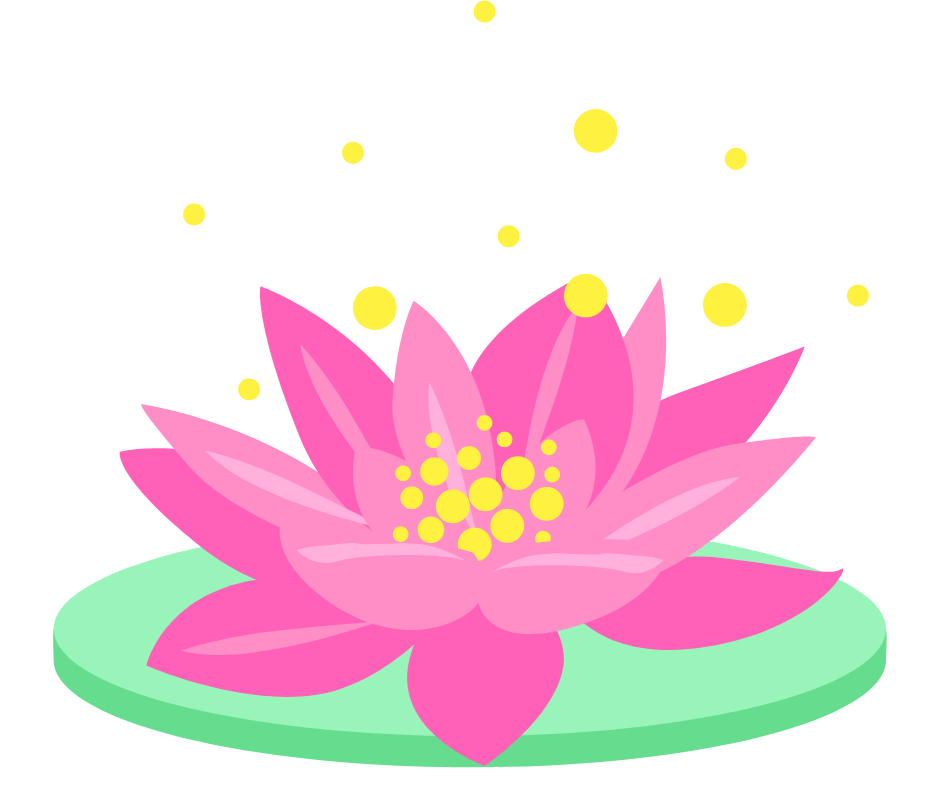 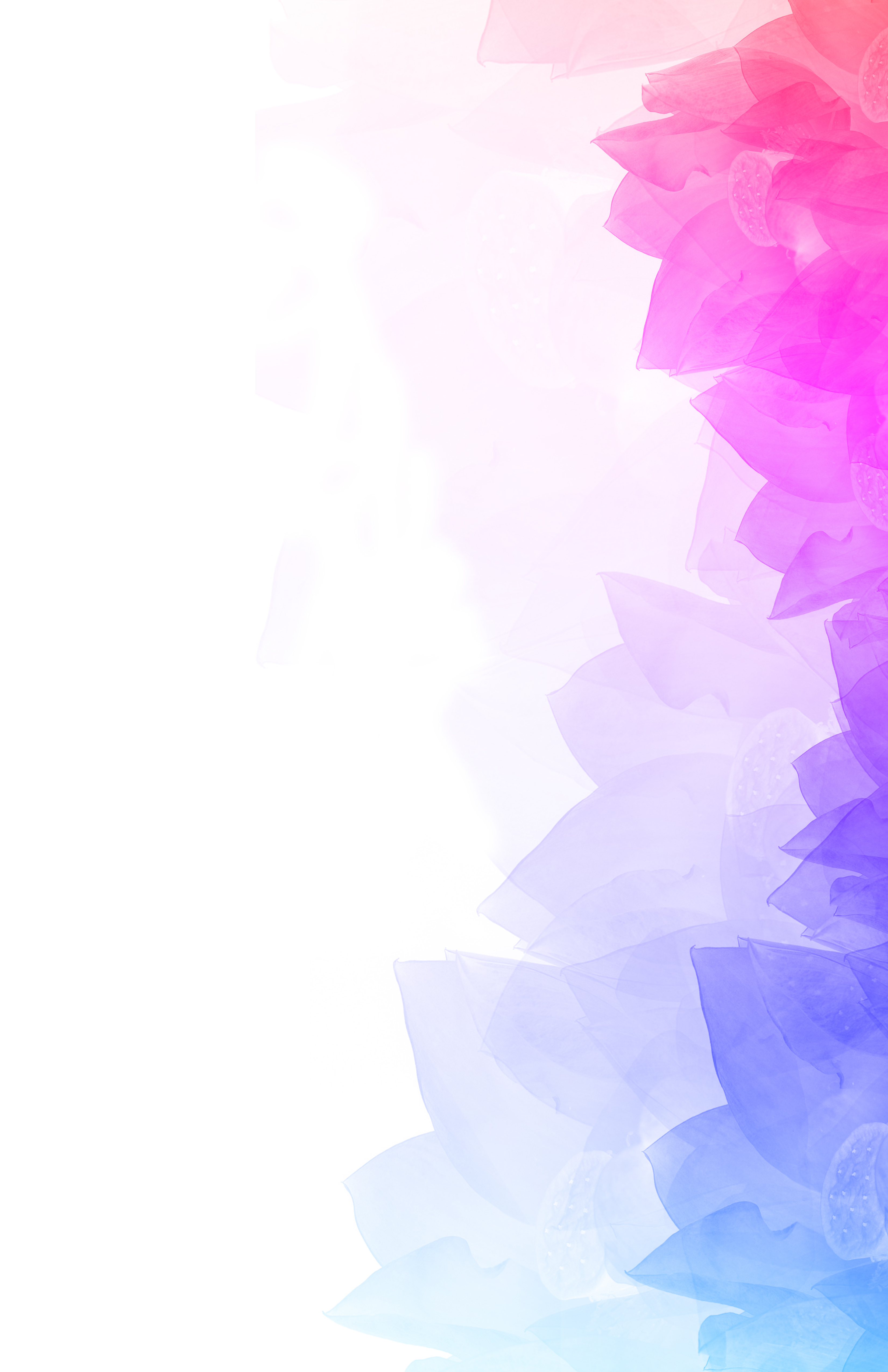 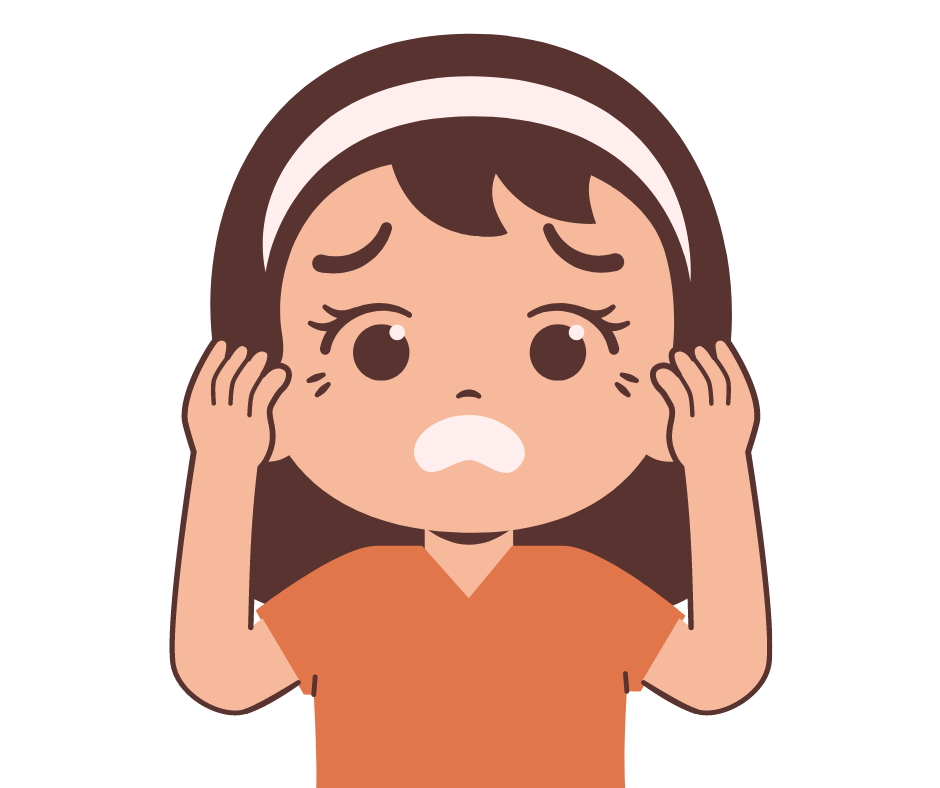 Mi Experiencia con la TF-CBT
Finish
Procesar tu Experiencia
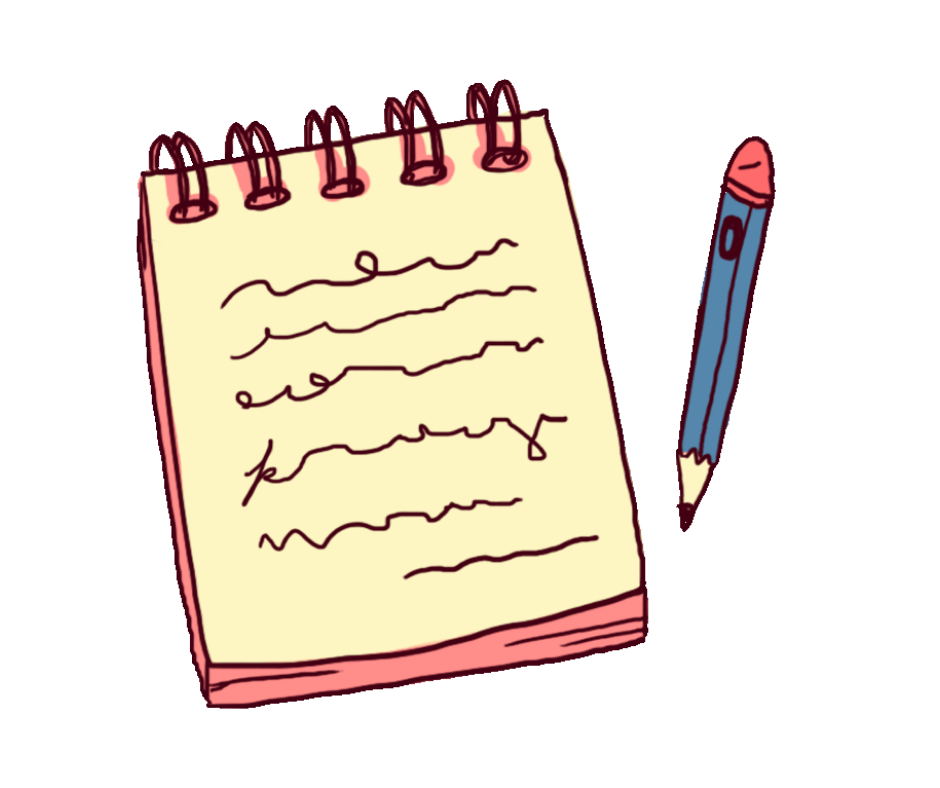 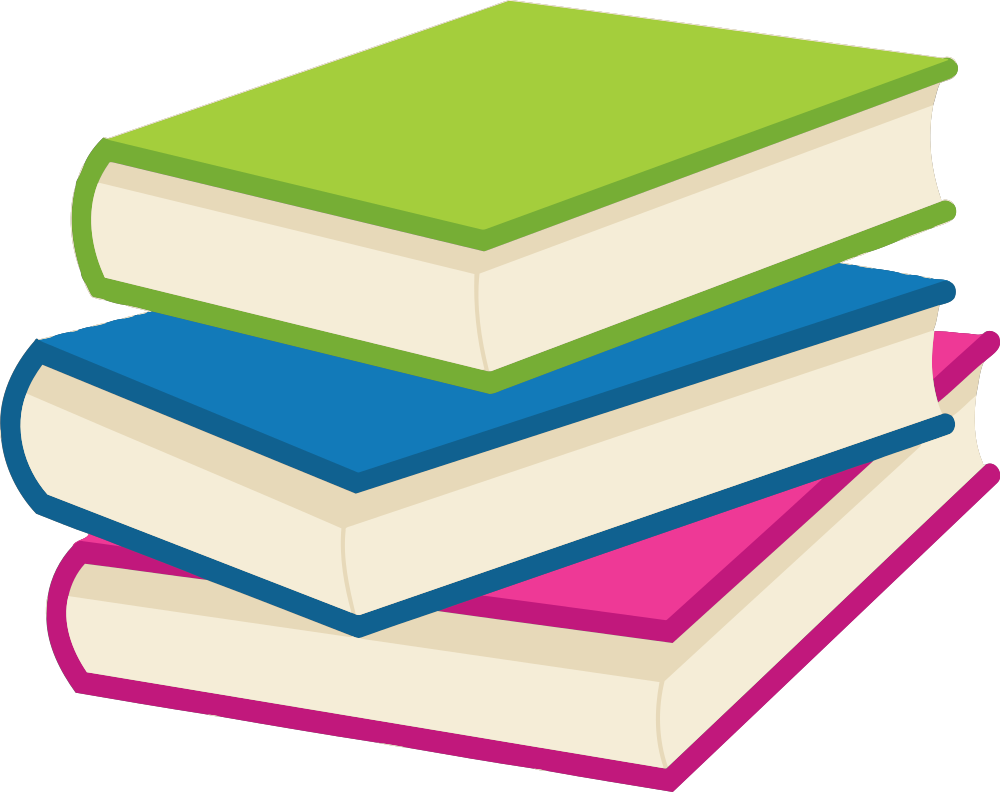 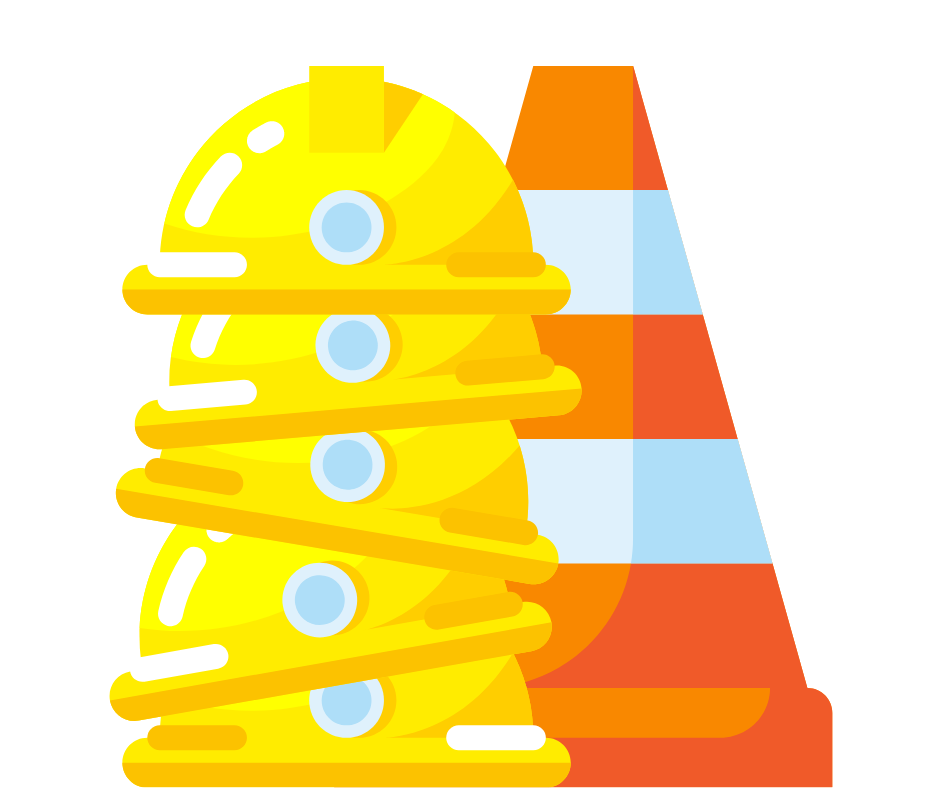 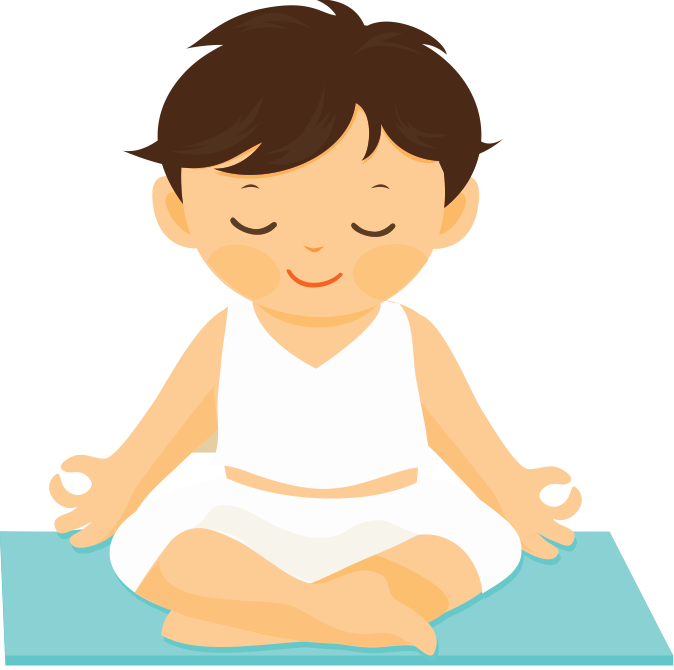 Contar tu Experiencia
Aprender sobre el Trauma
Aumentar la Seguridad
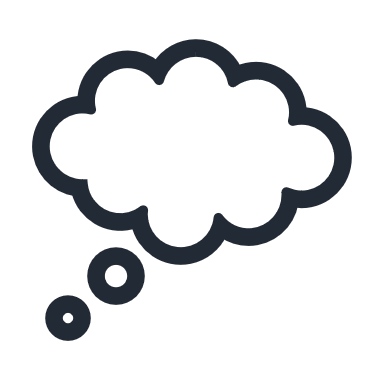 Relajación
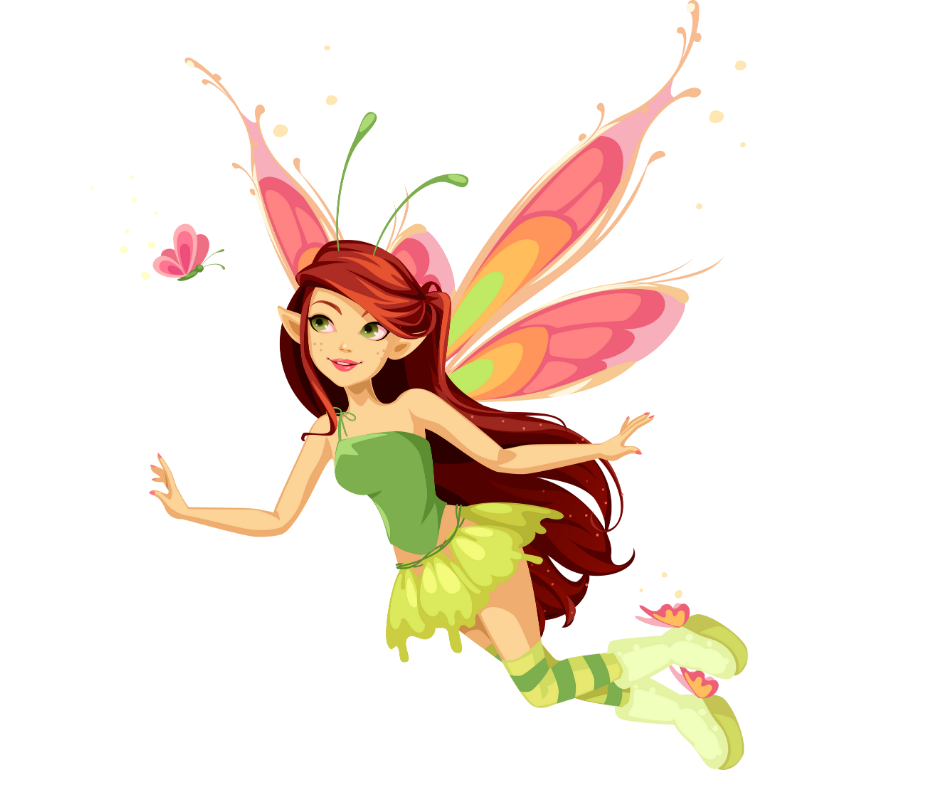 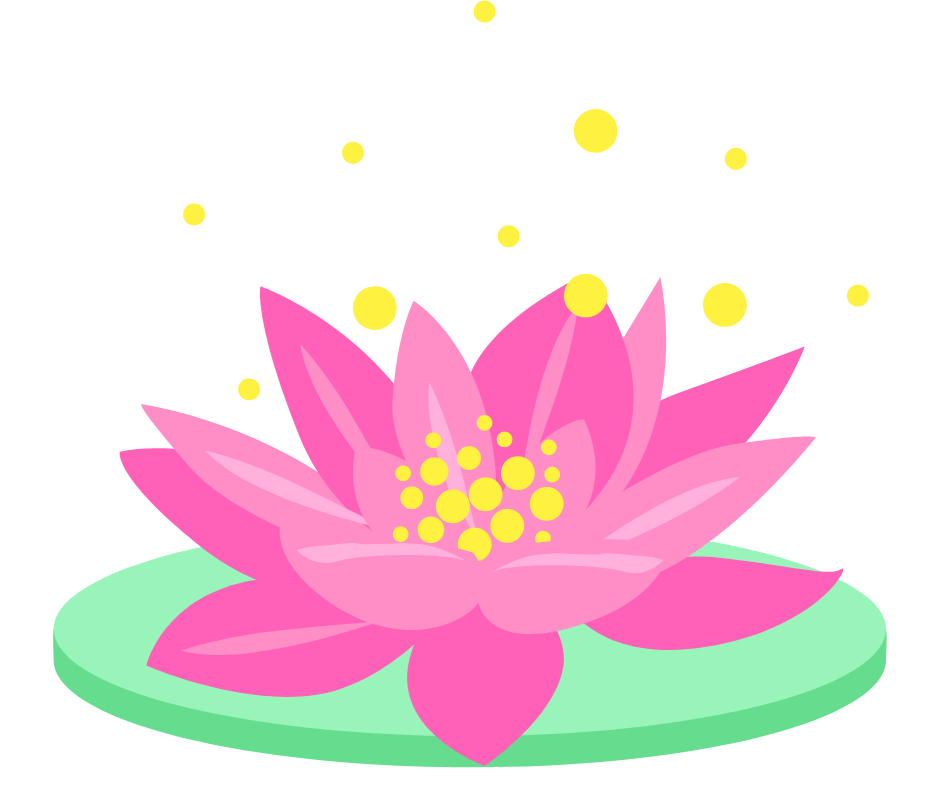 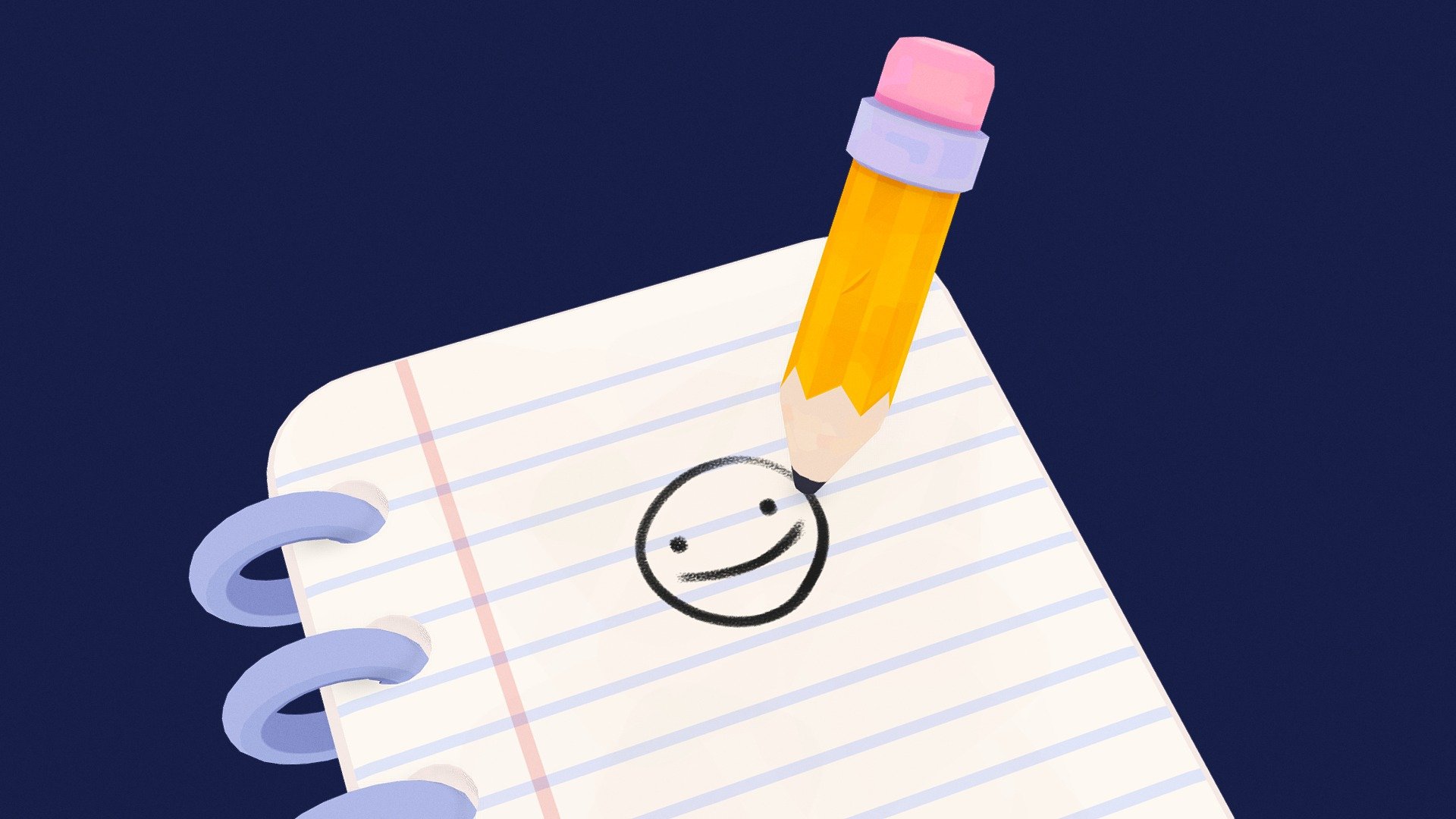 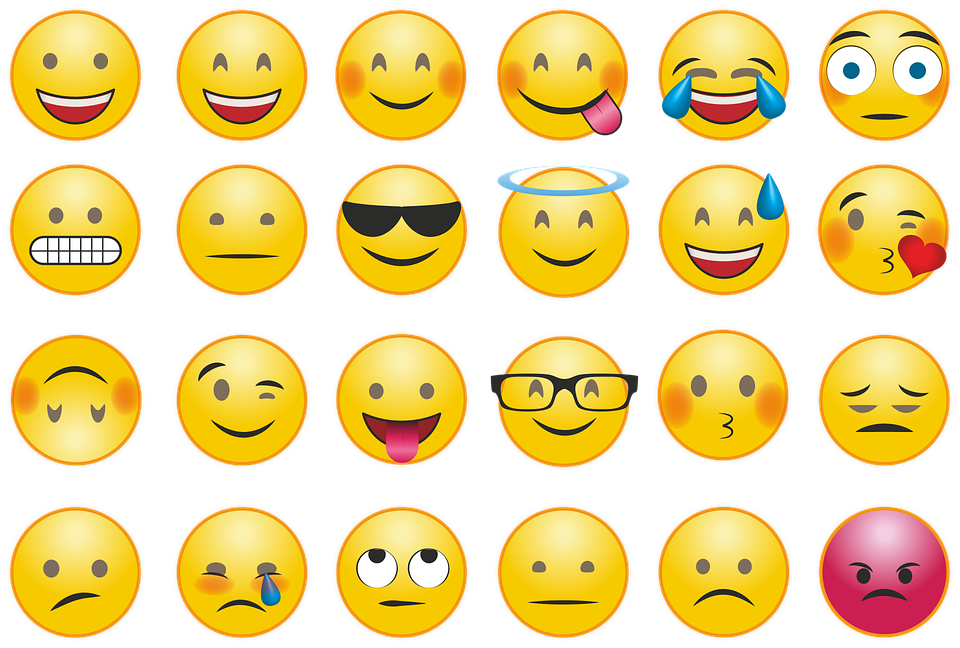 Manejar tus Pensamientos
Compartir tu Experiencia
Lidiar con Emociones
Start
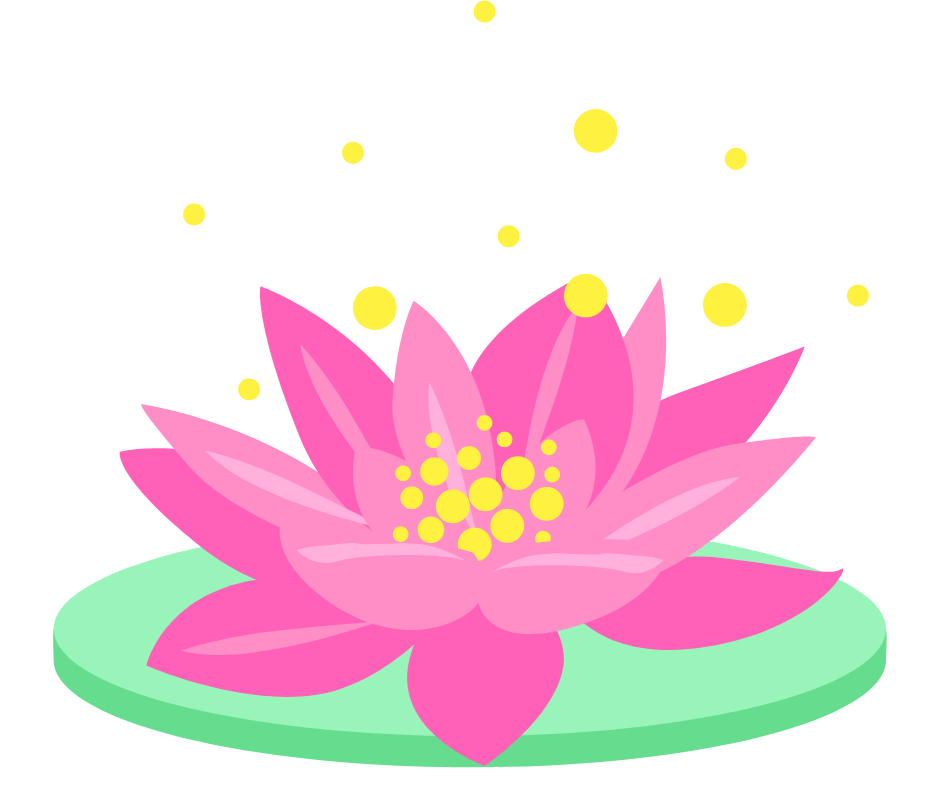 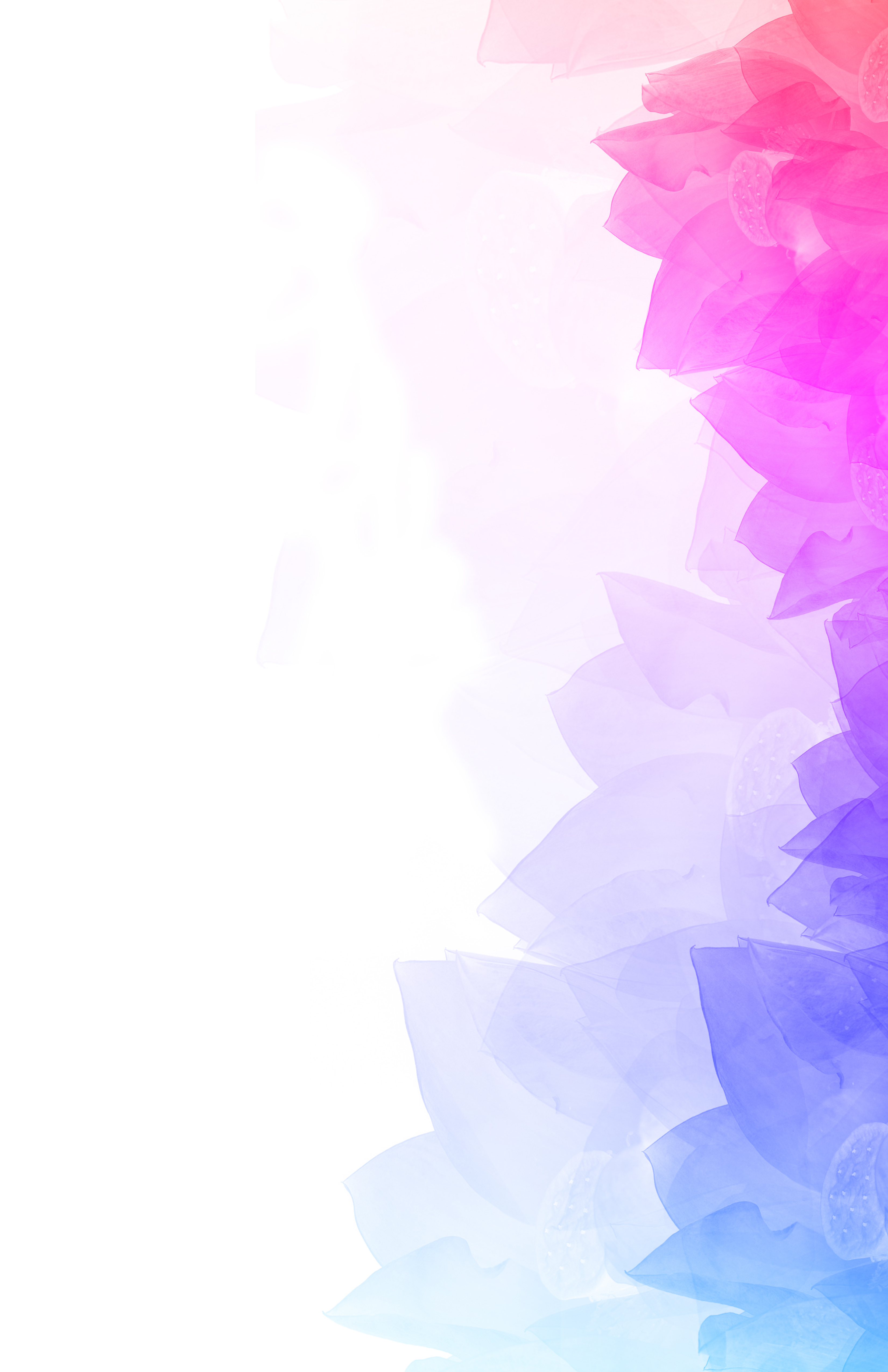 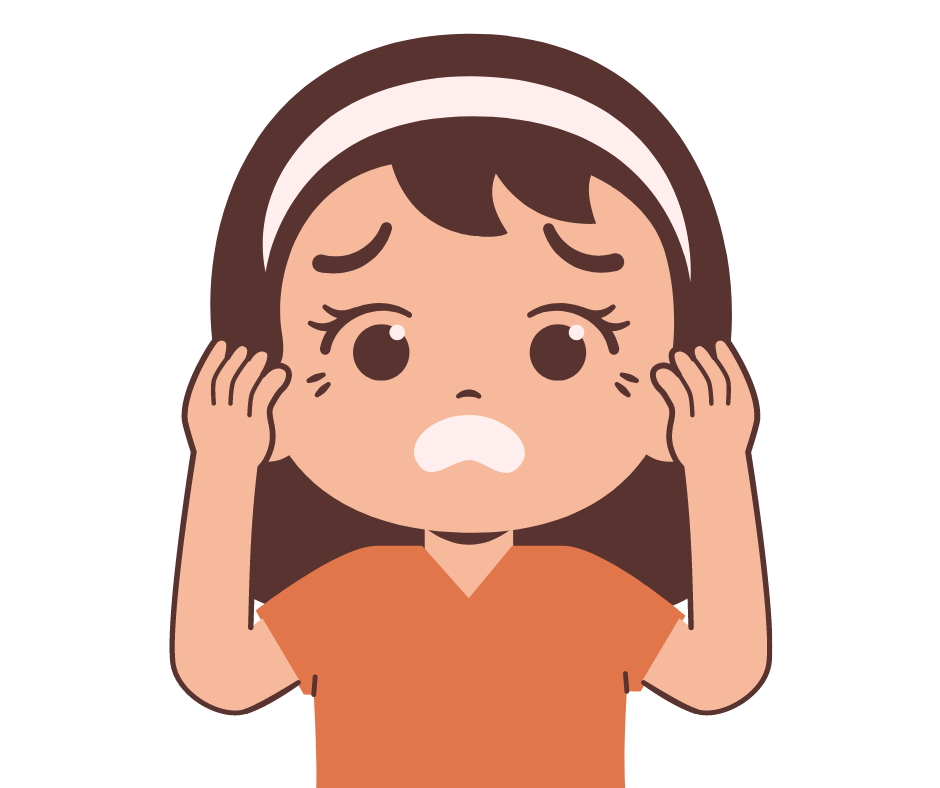 Mi Experiencia con la TF-CBT
Finish
Procesar tu Experiencia
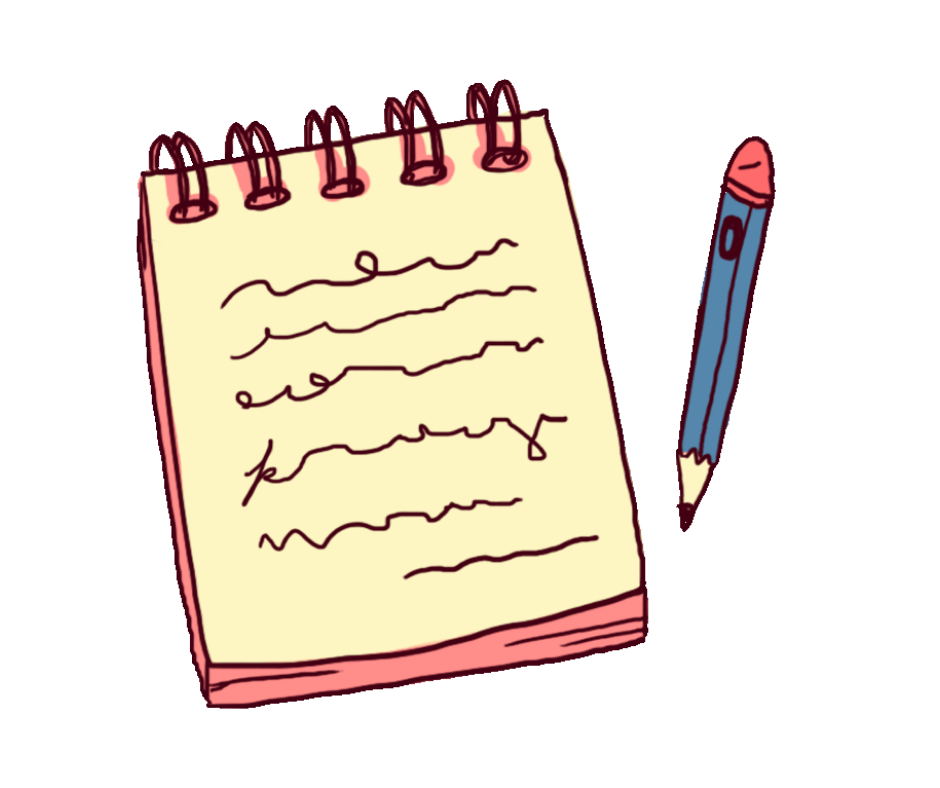 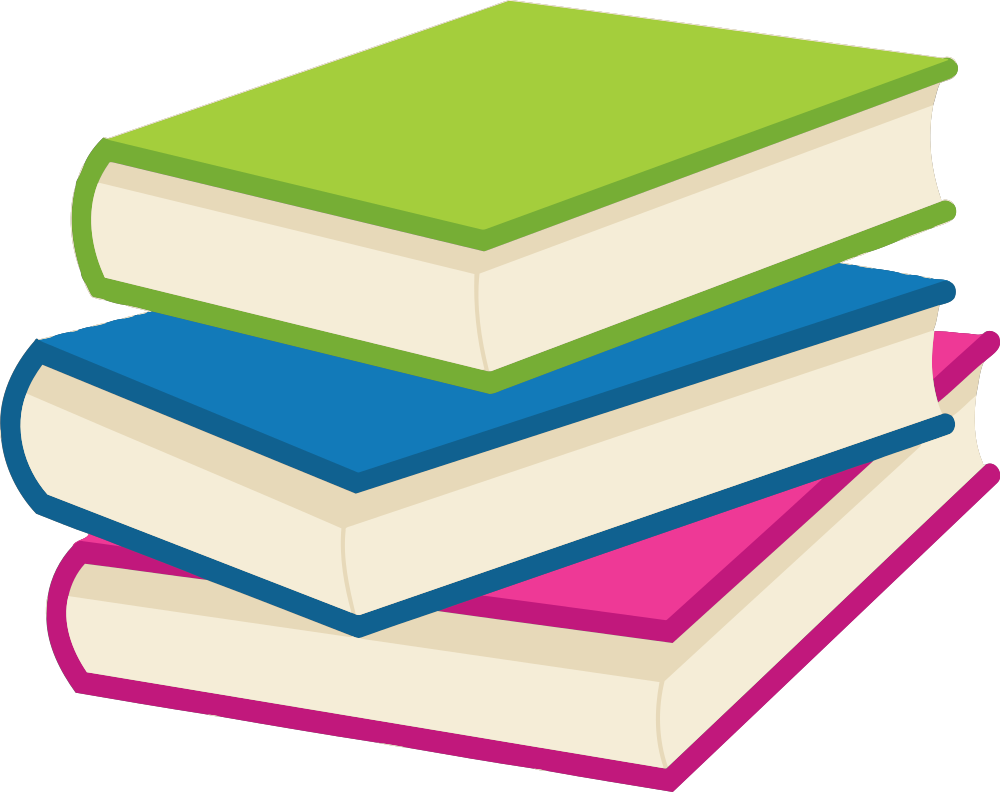 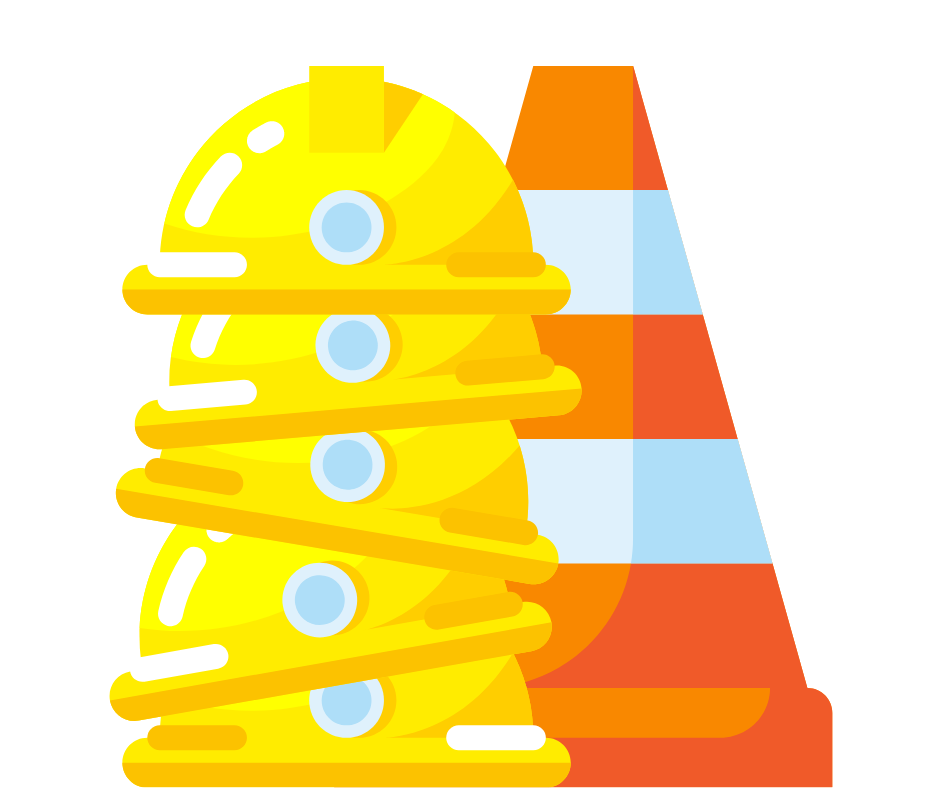 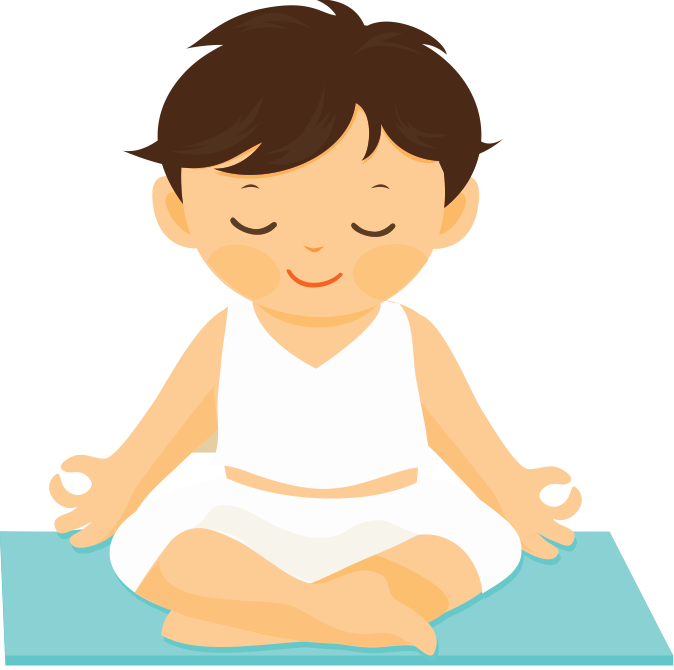 Contar tu Experiencia
Aprender sobre el Trauma
Aumentar la Seguridad
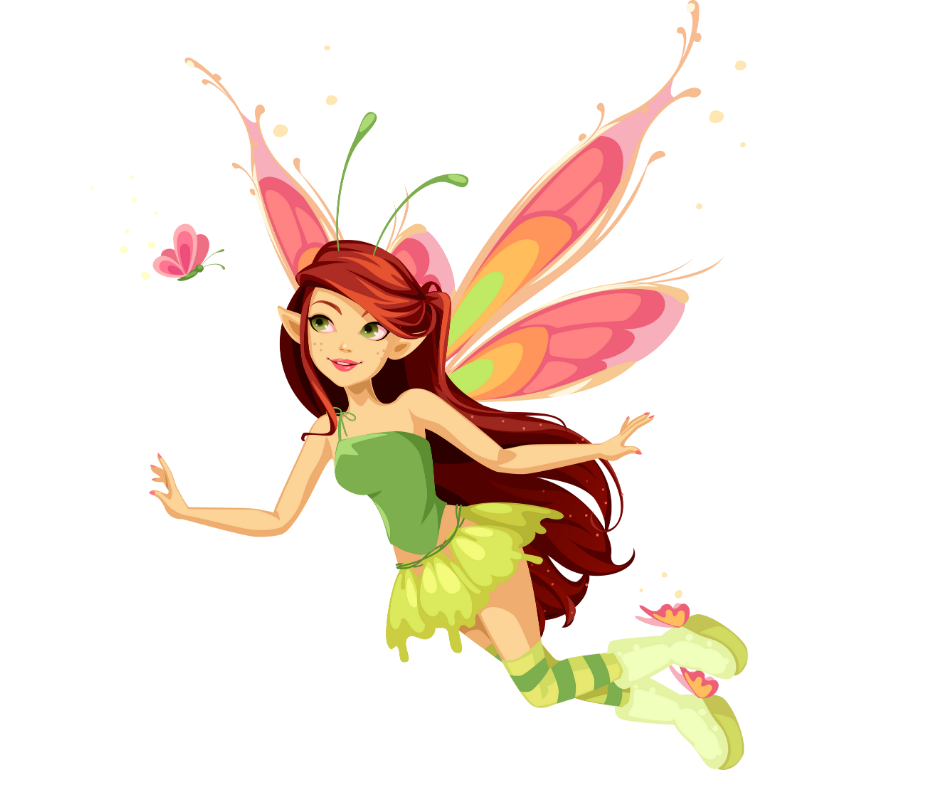 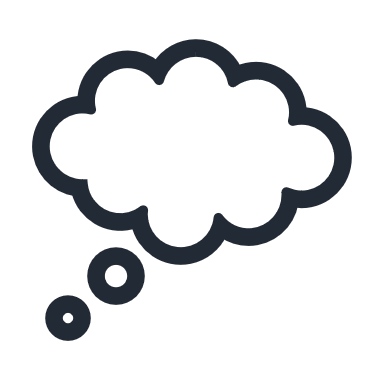 Relajación
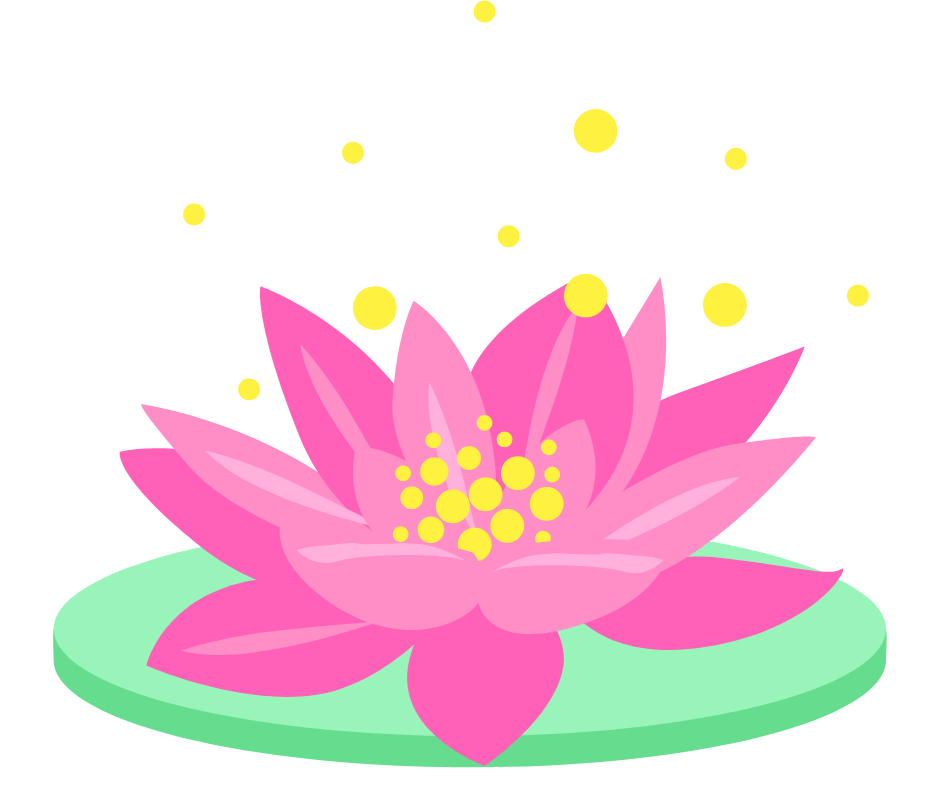 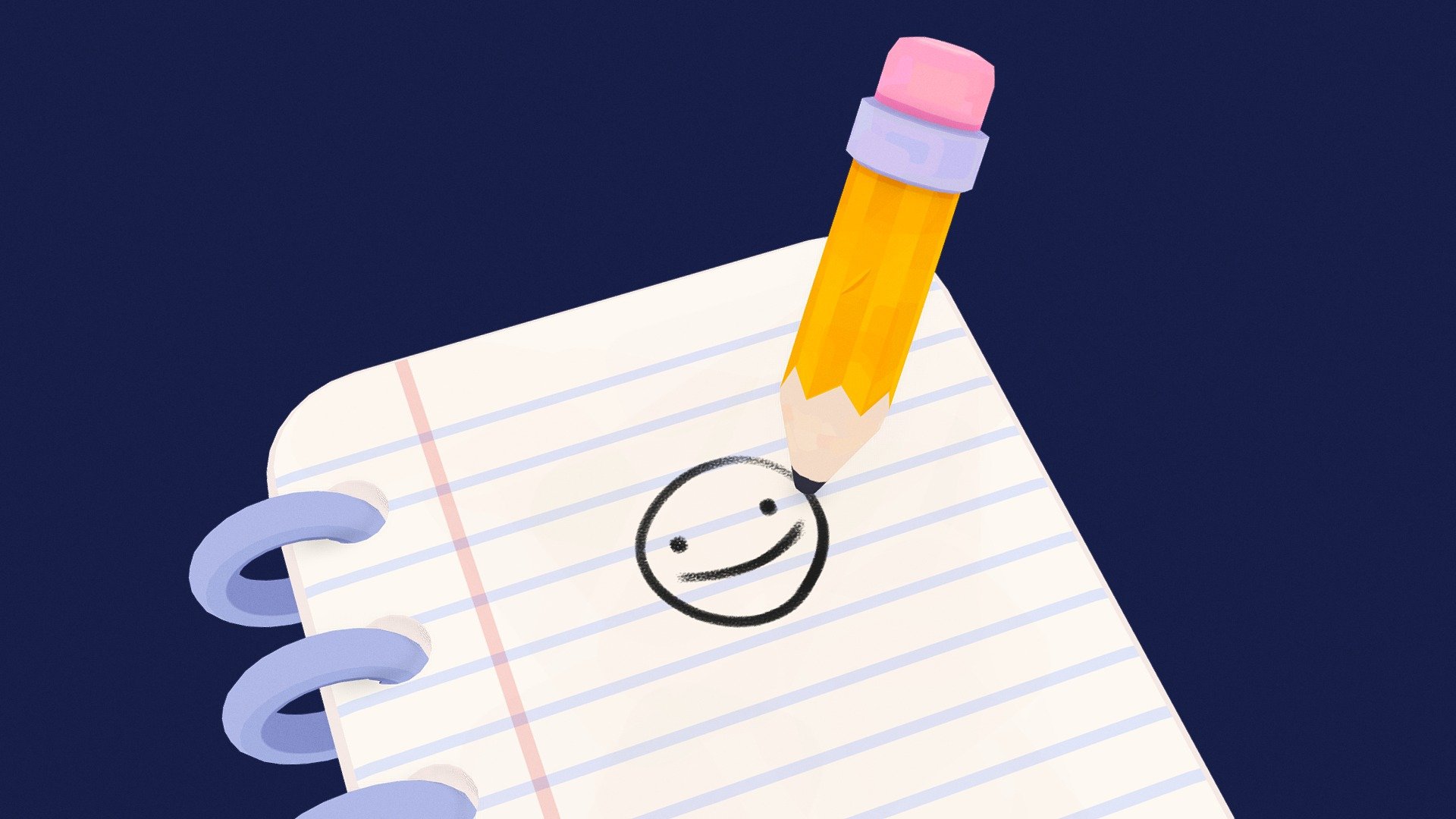 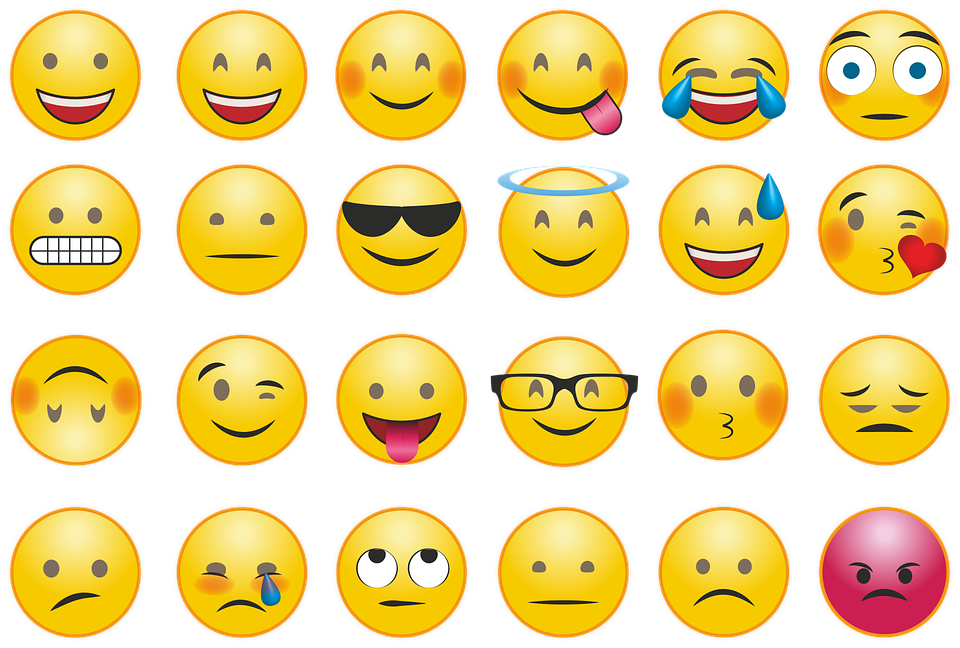 Manejar tus Pensamientos
Compartir tu Experiencia
Lidiar con Emociones
Start
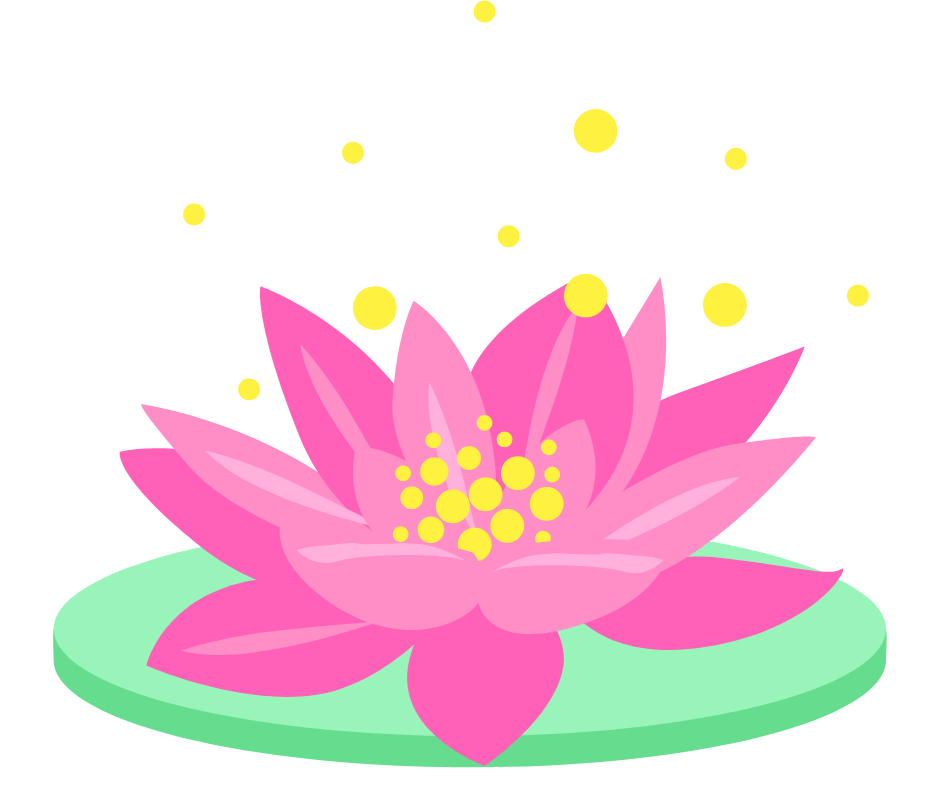 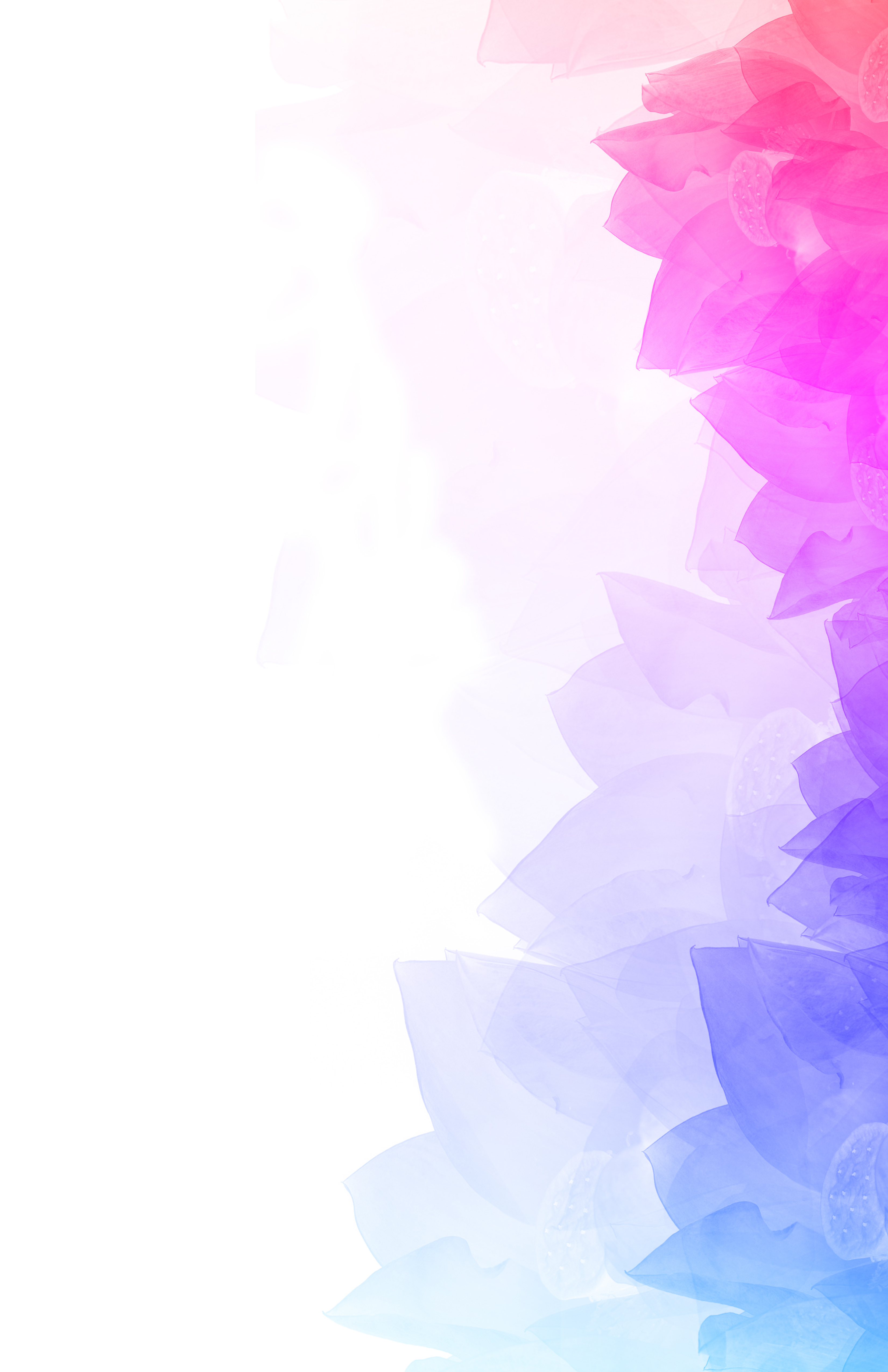 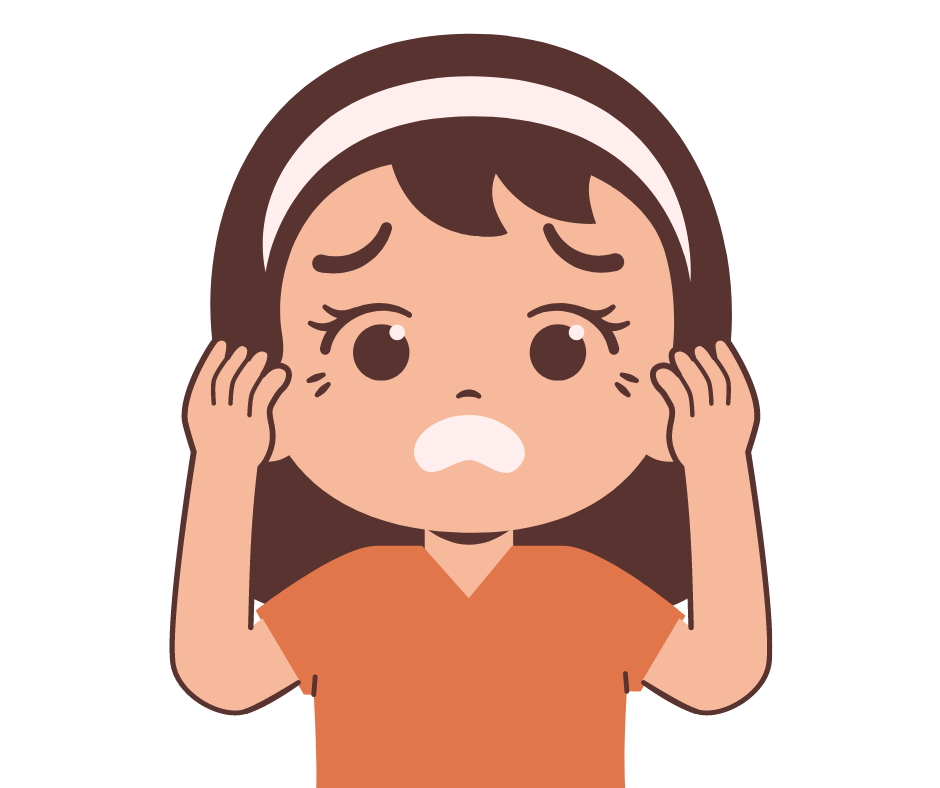 Mi Experiencia con la TF-CBT
Finish
Procesar tu Experiencia
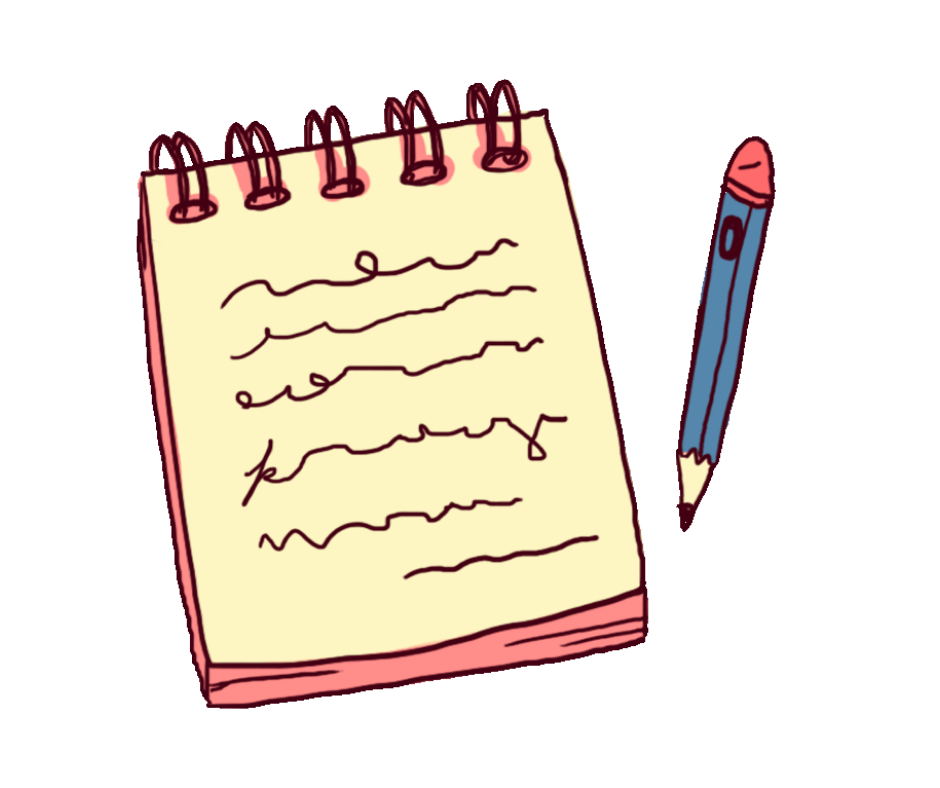 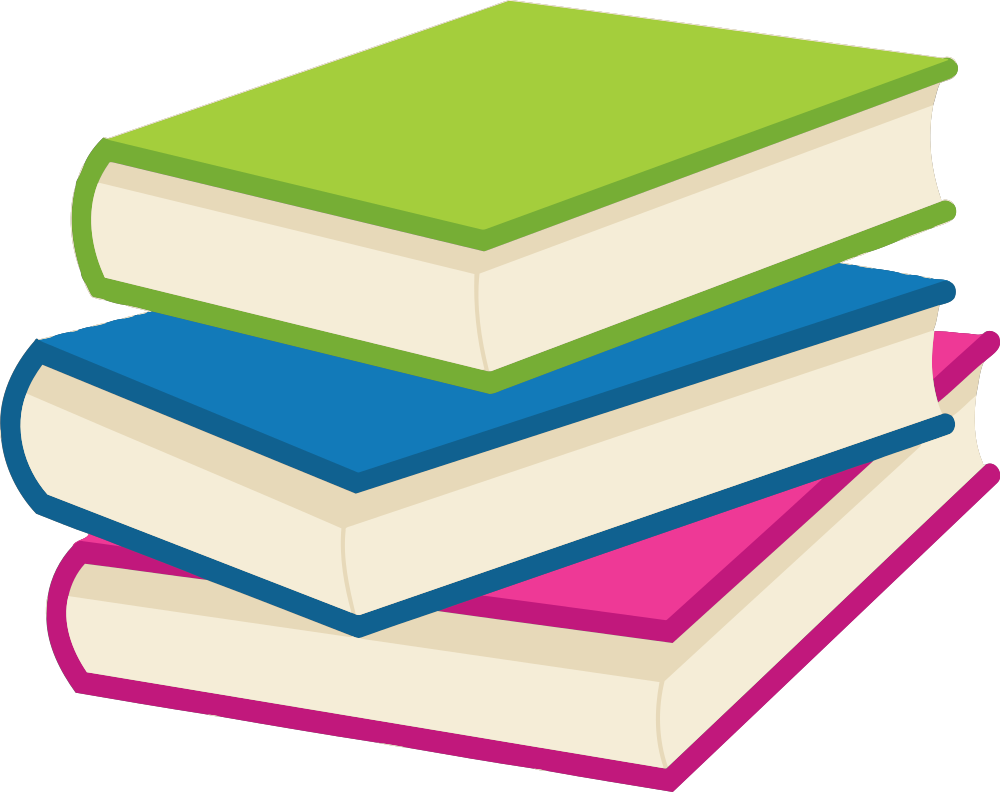 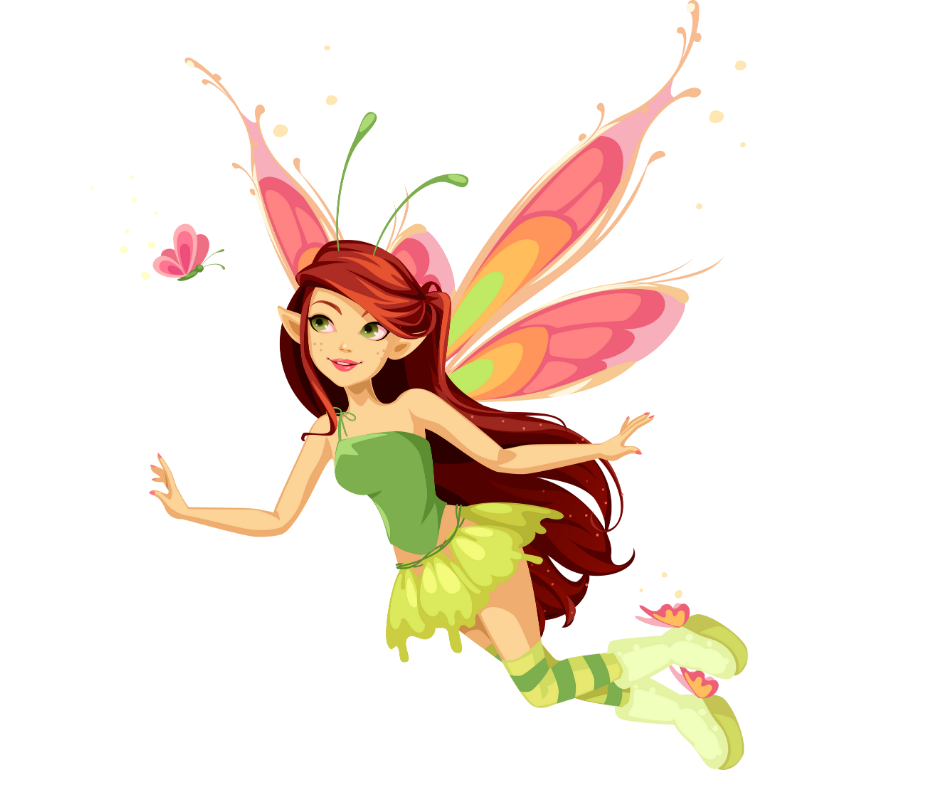 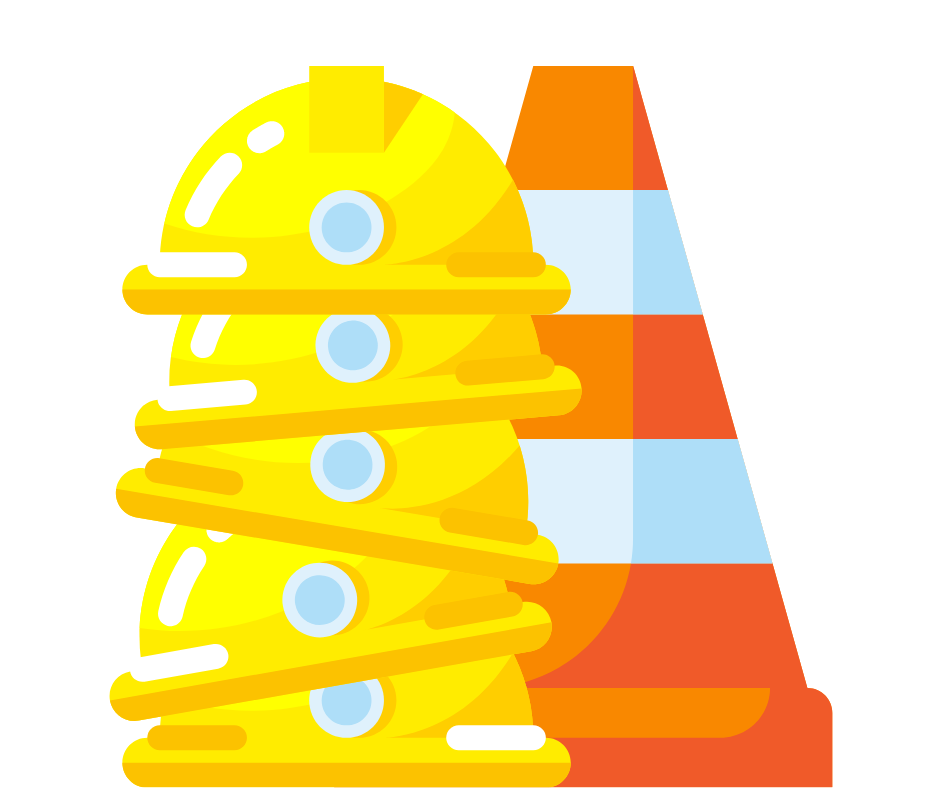 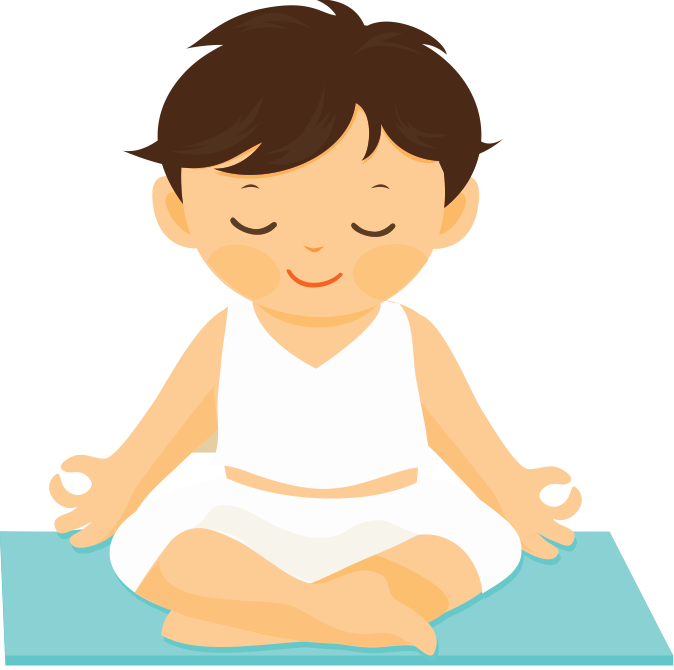 Contar tu Experiencia
Aprender sobre el Trauma
Aumentar la Seguridad
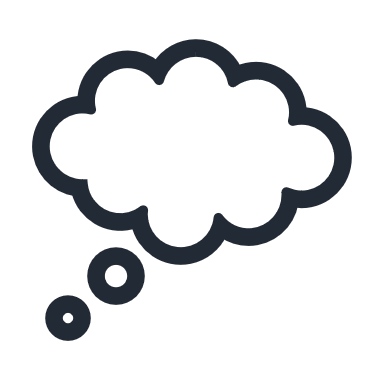 Relajación
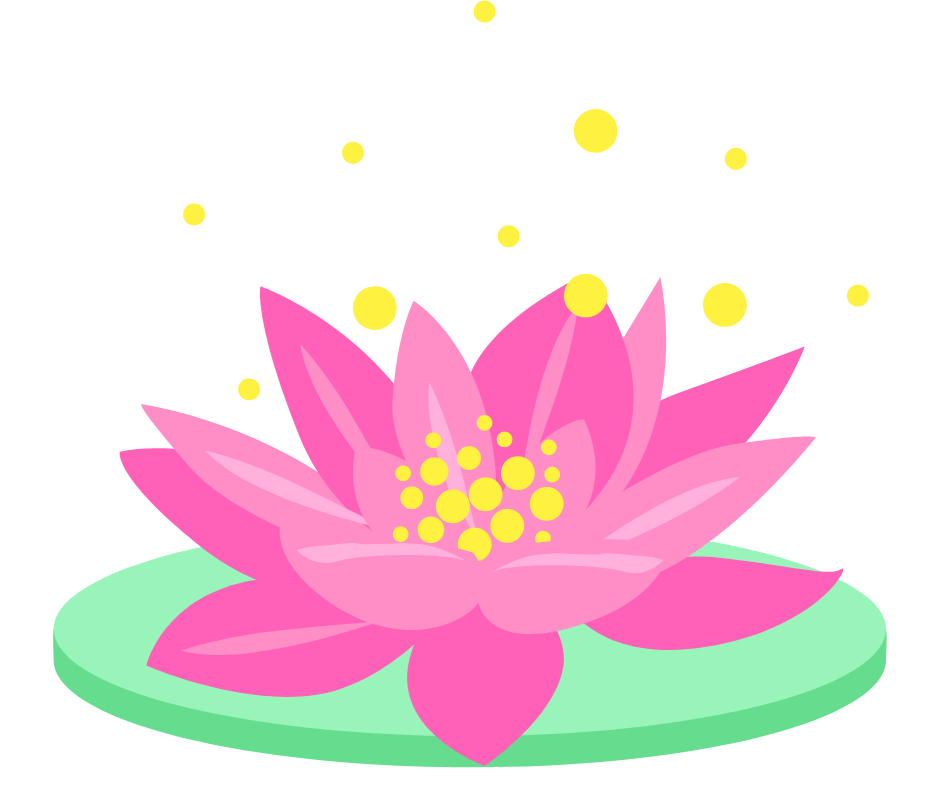 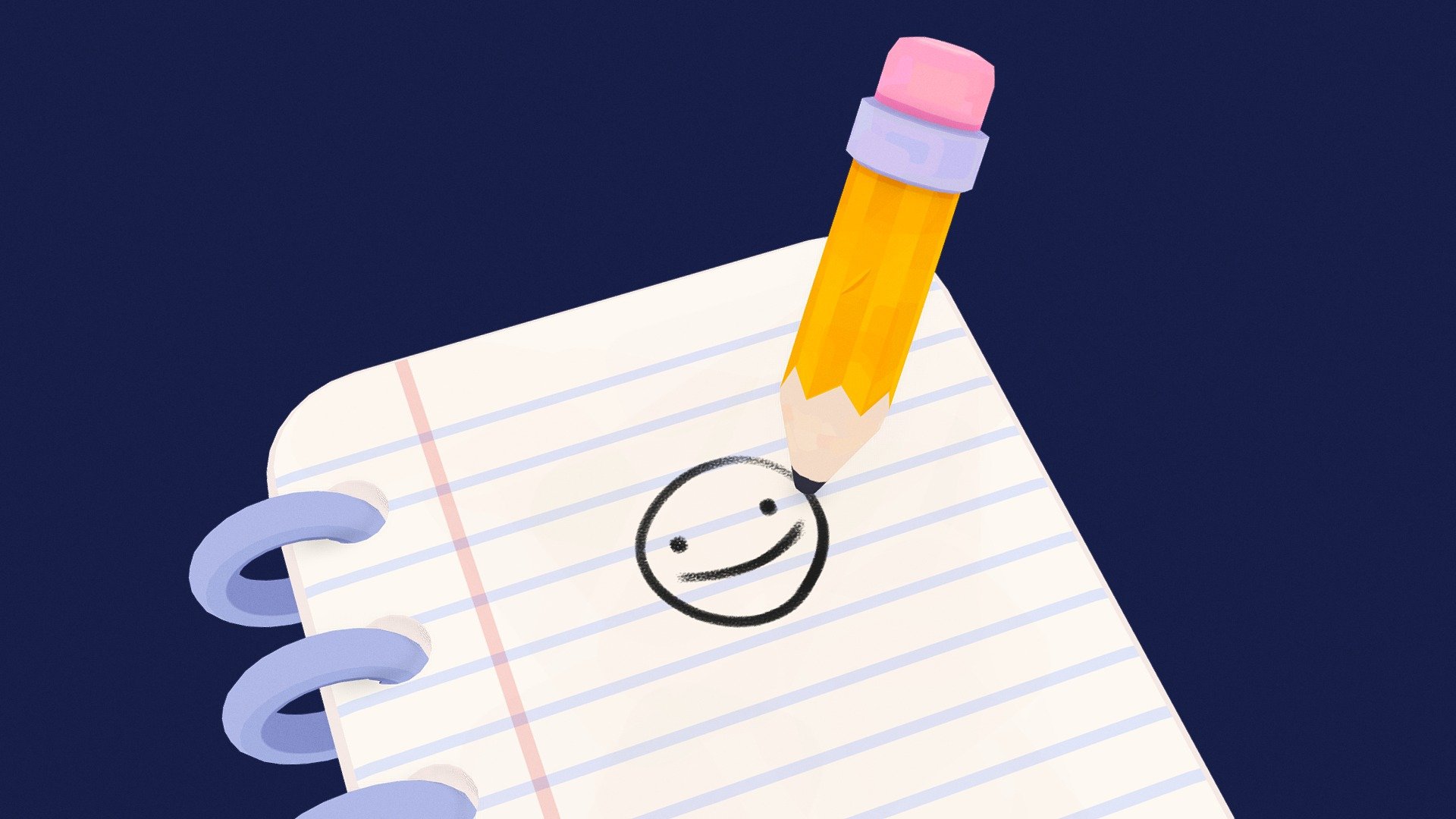 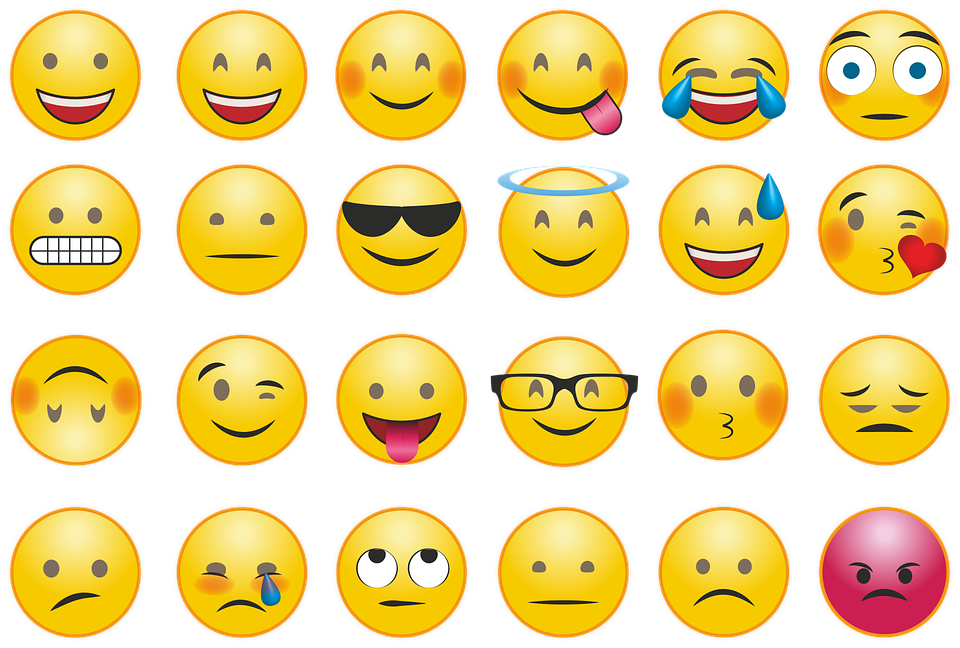 Manejar tus Pensamientos
Compartir tu Experiencia
Lidiar con Emociones
Start
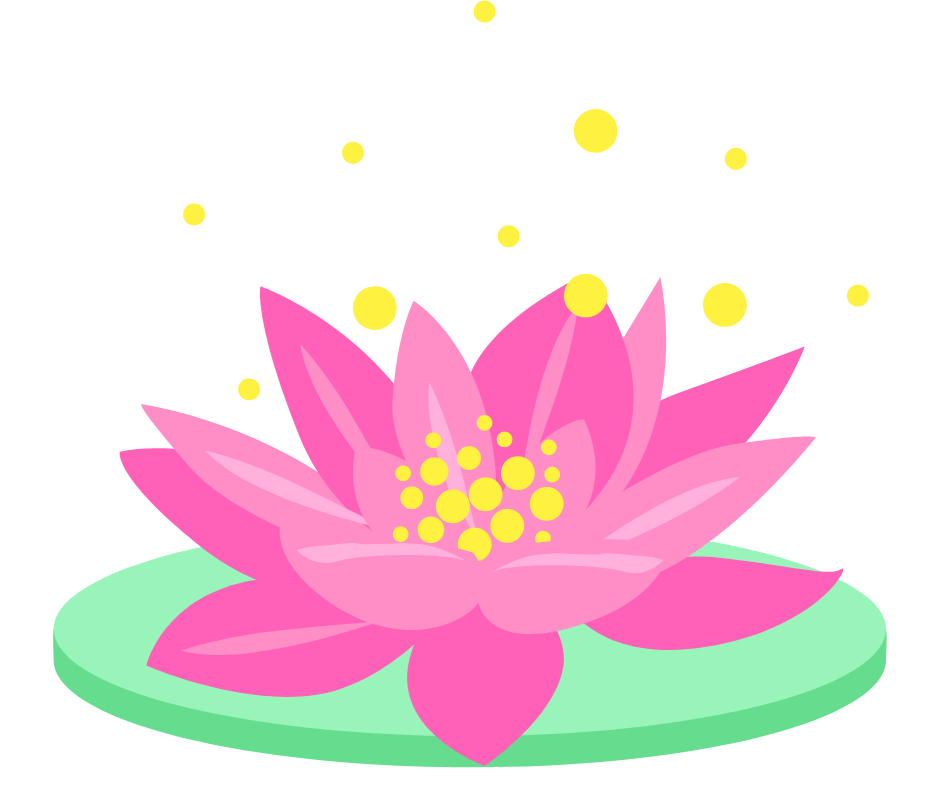 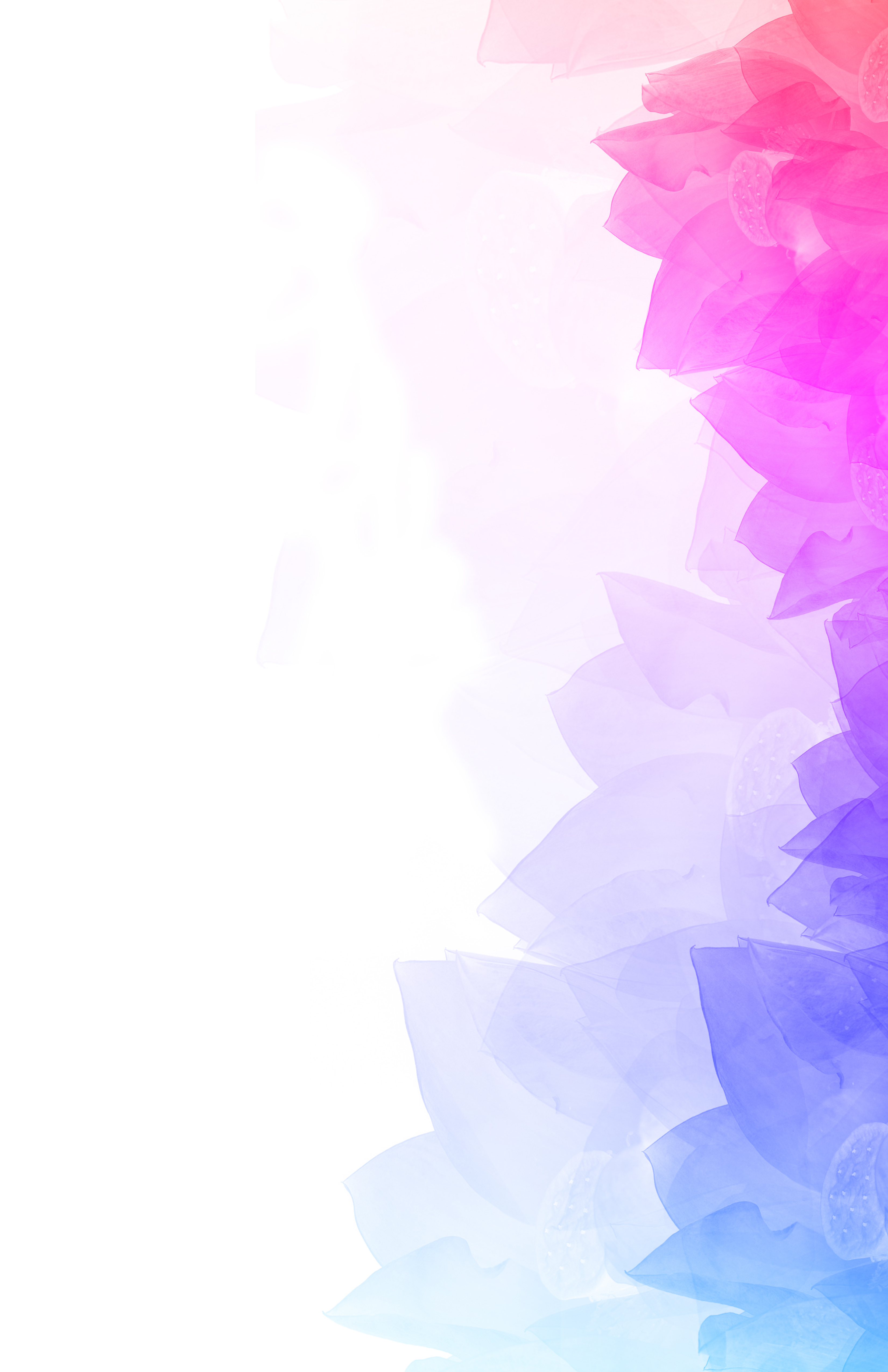 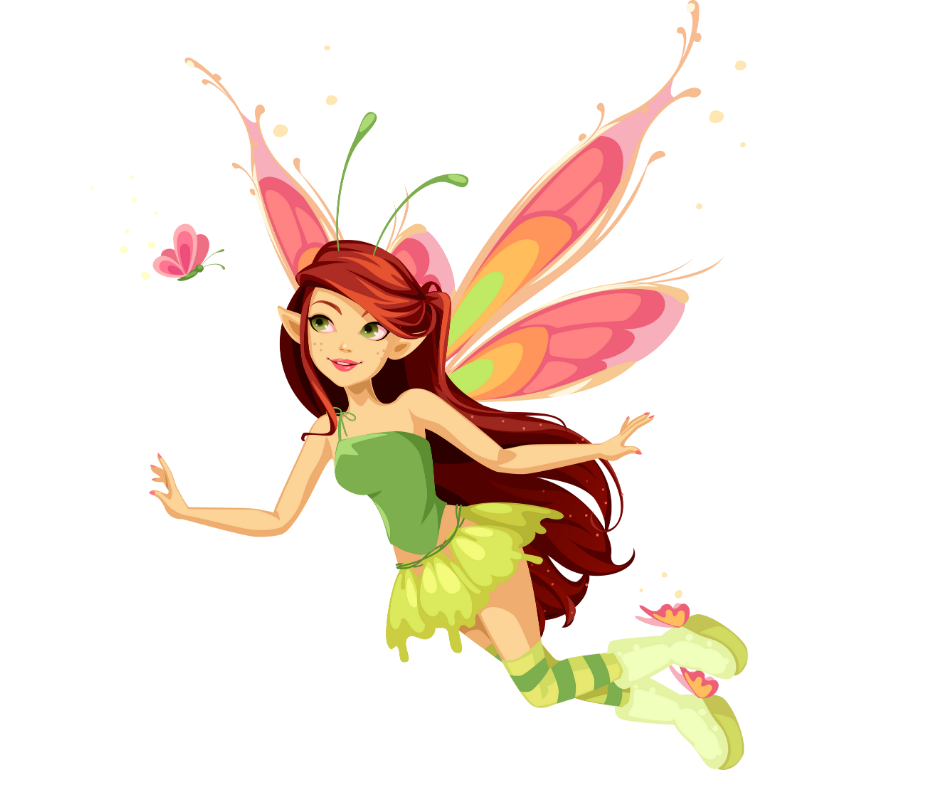 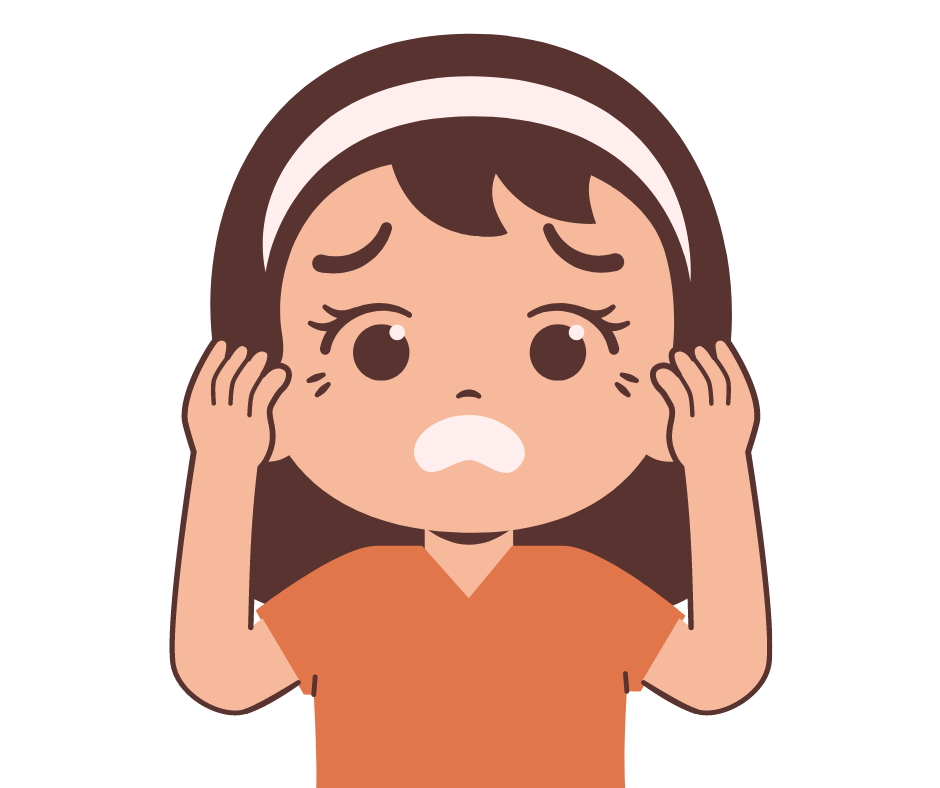 Mi Experiencia con la TF-CBT
Finish
Procesar tu Experiencia
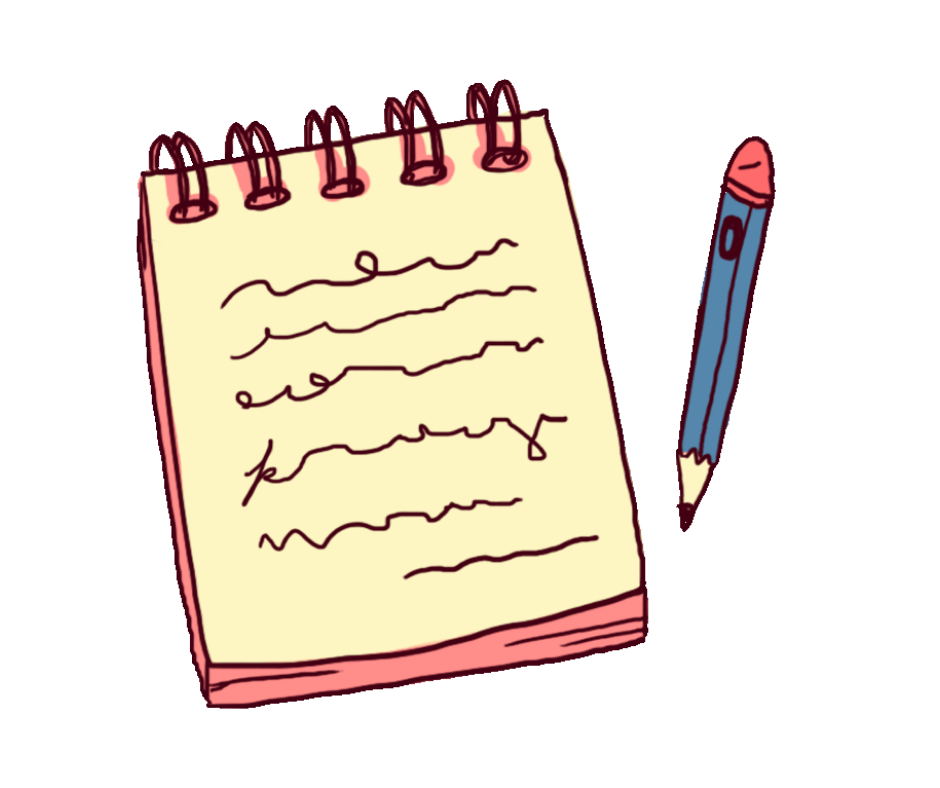 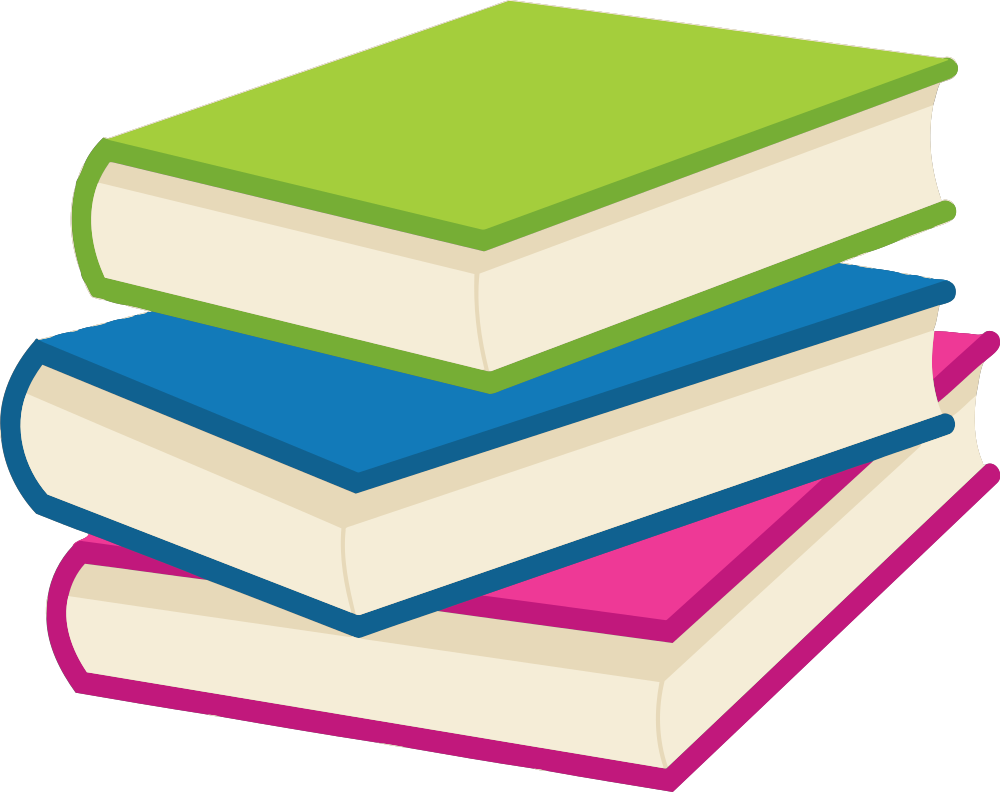 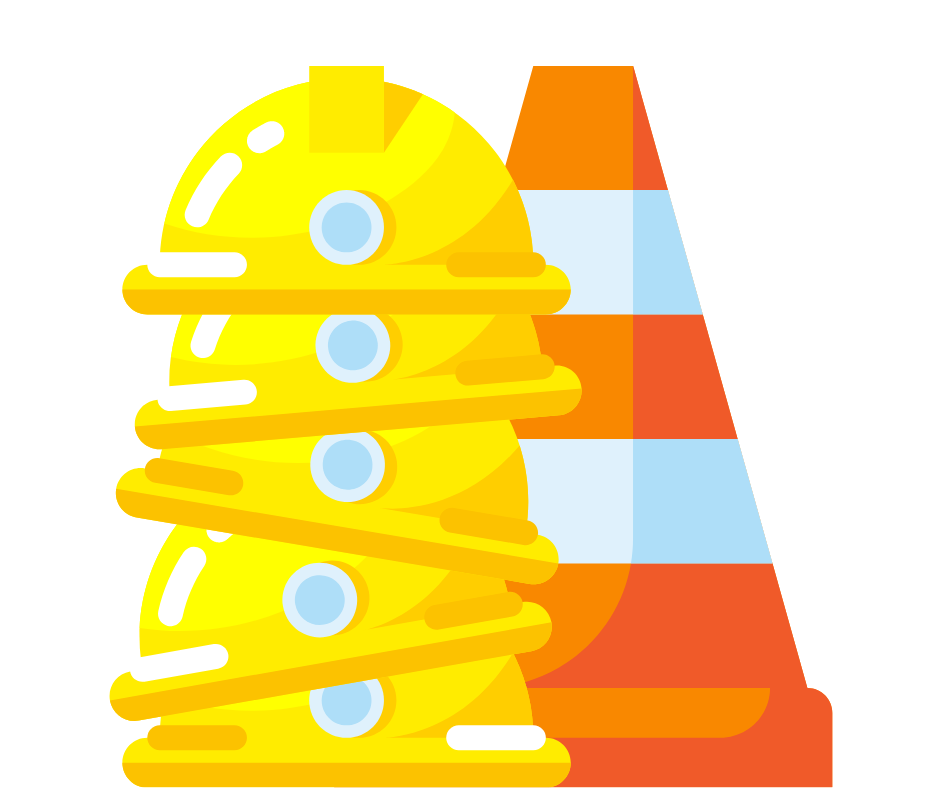 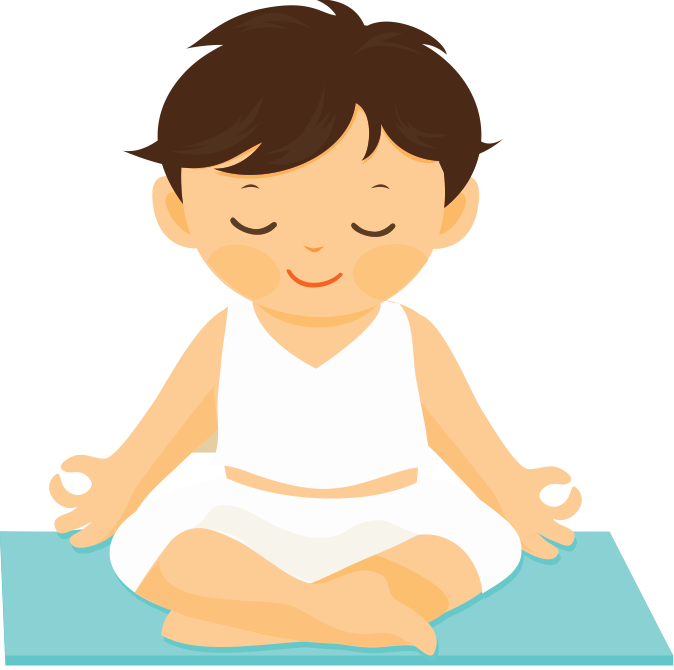 Contar tu Experiencia
Aprender sobre el Trauma
Aumentar la Seguridad
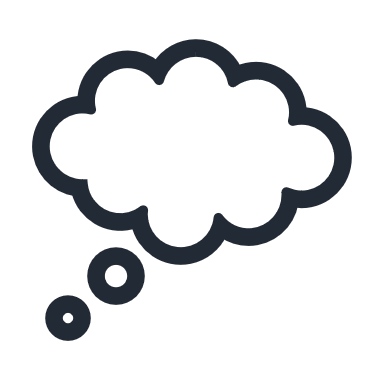 Relajación
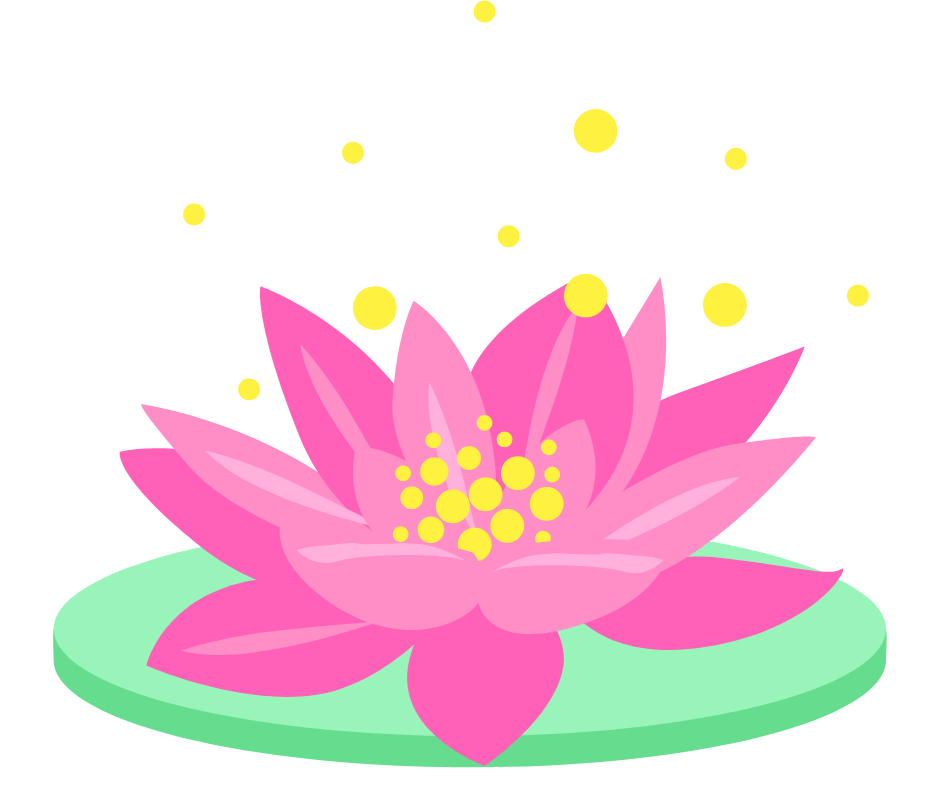 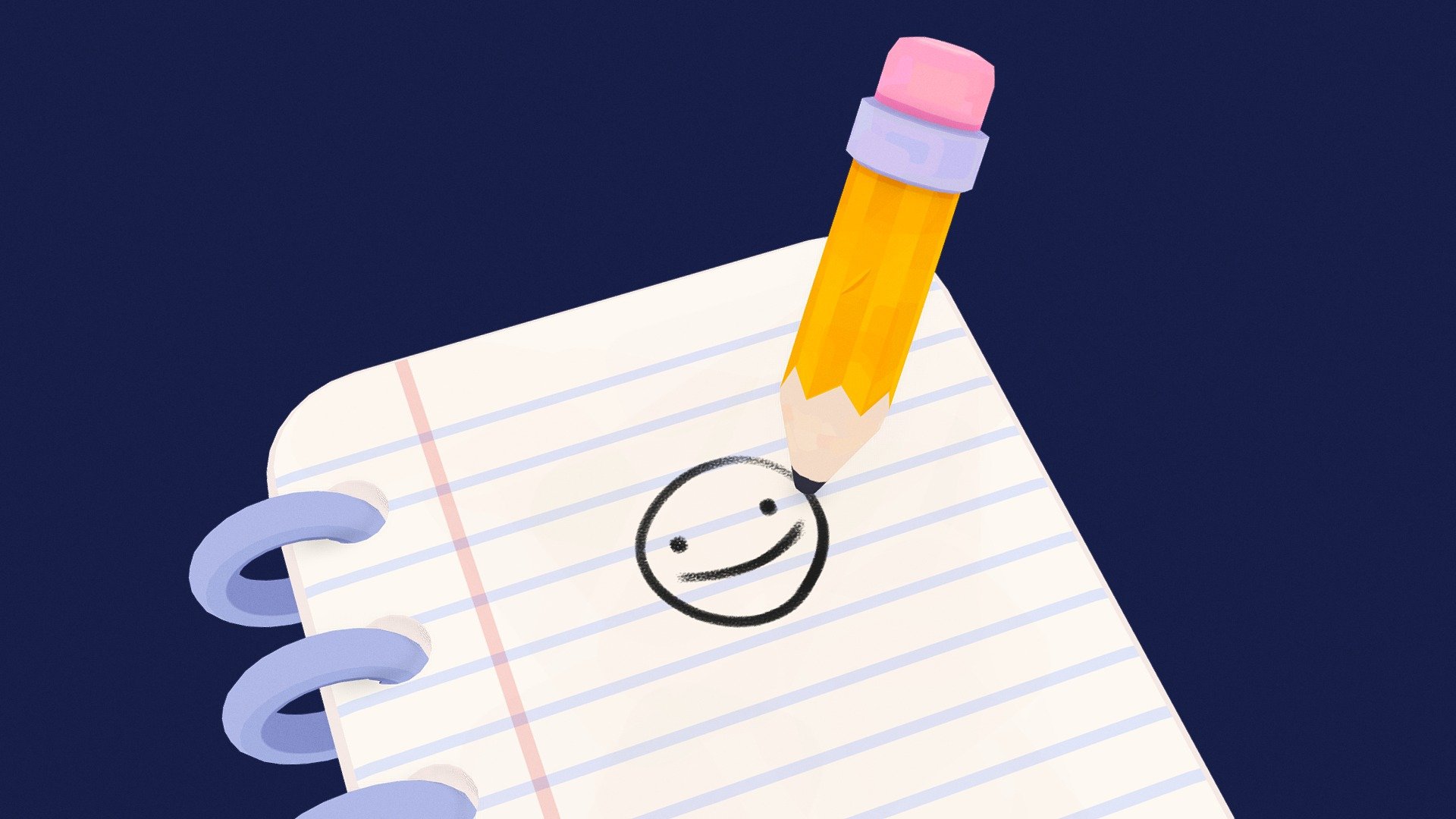 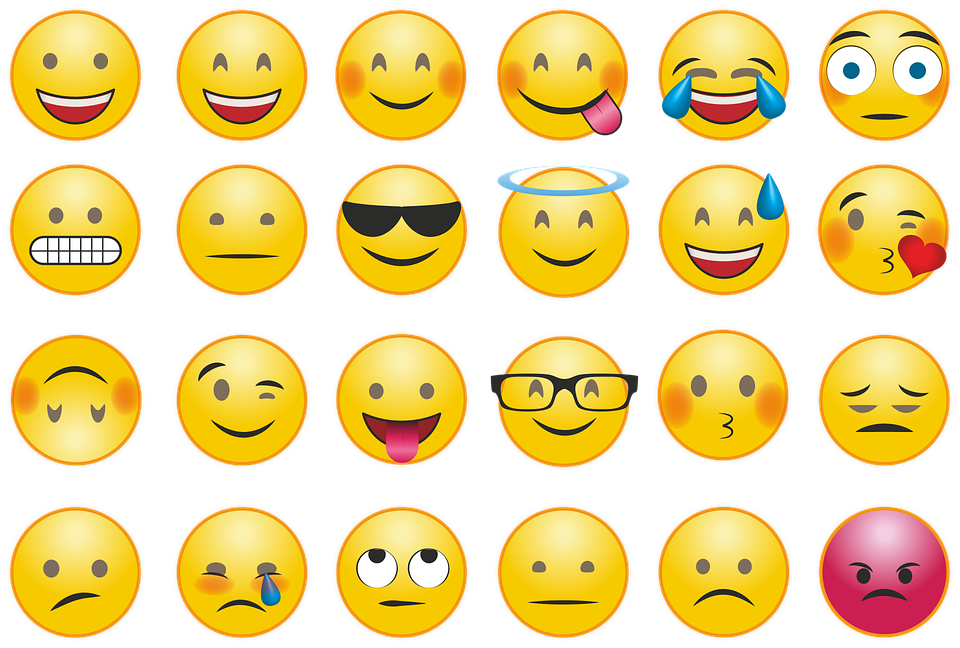 Manejar tus Pensamientos
Compartir tu Experiencia
Lidiar con Emociones
Start
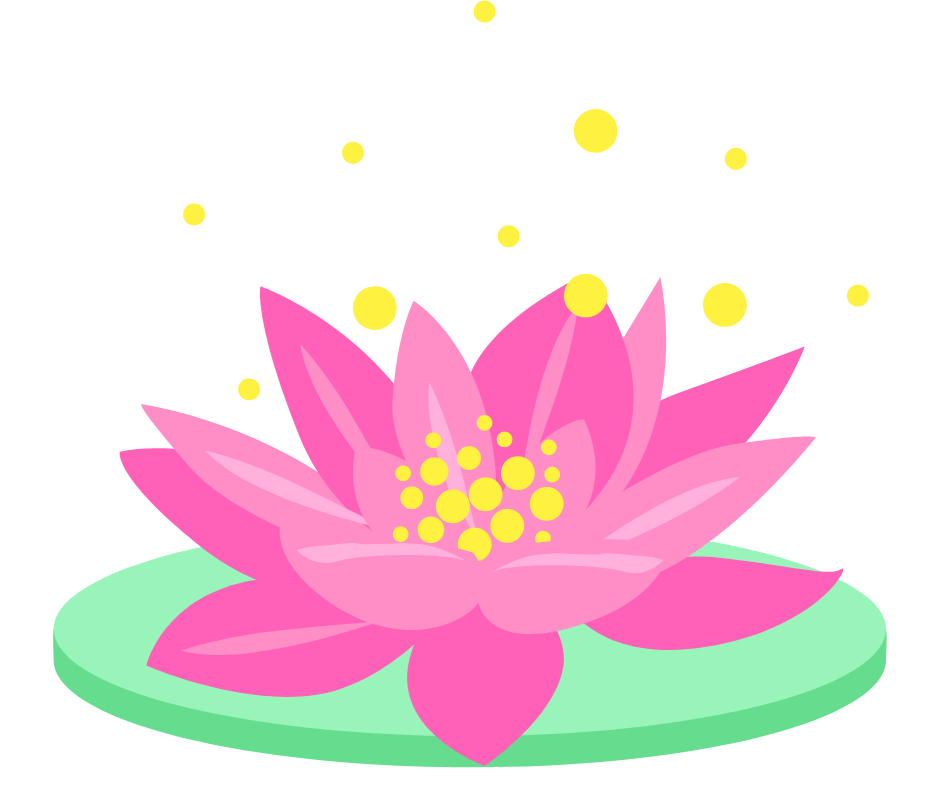 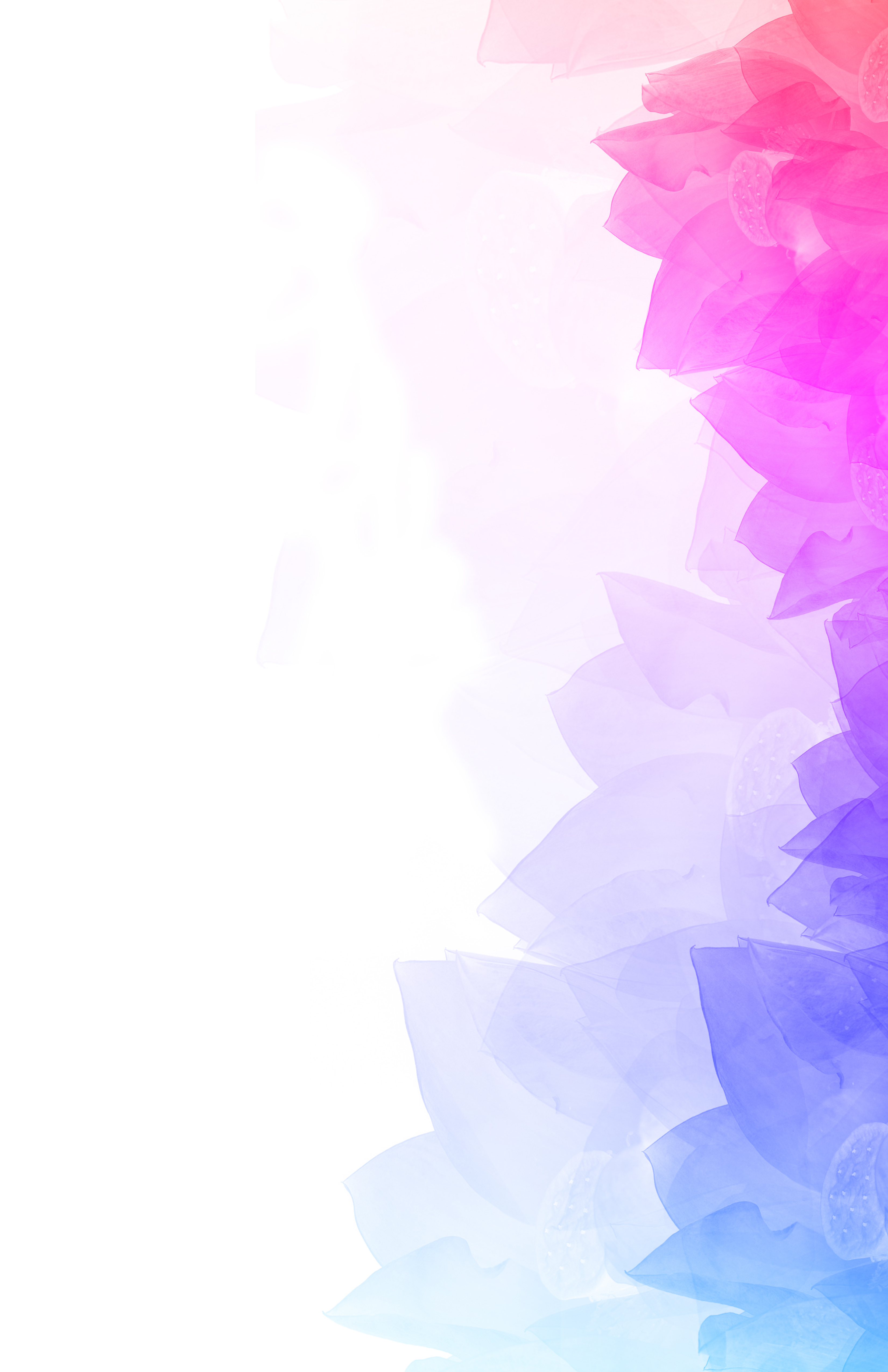 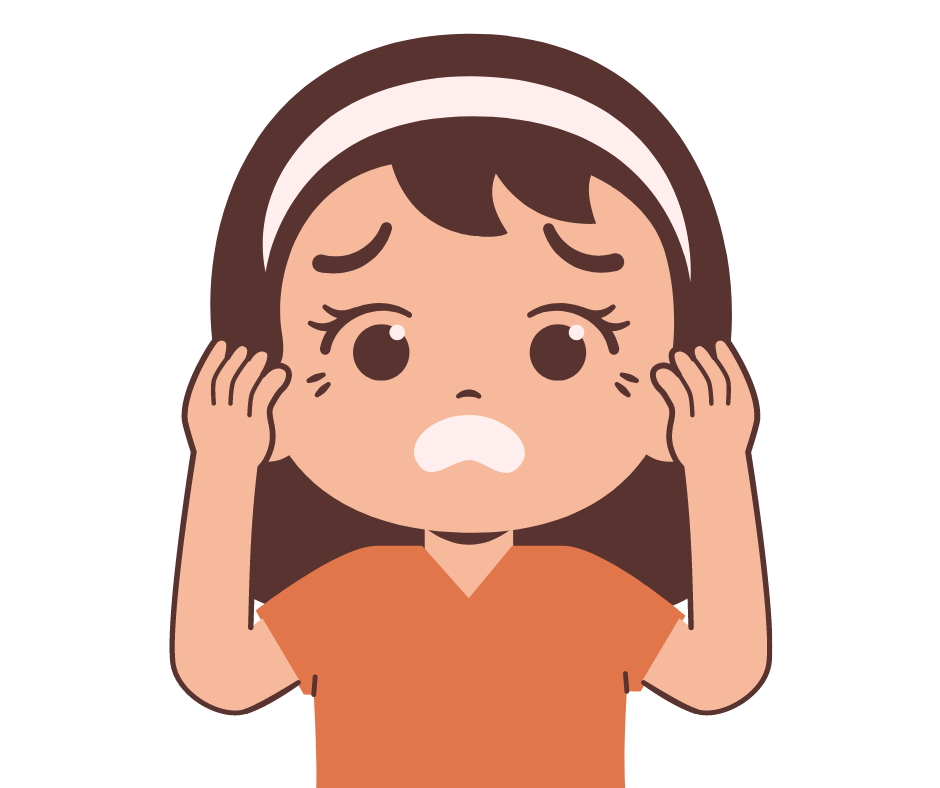 Mi Experiencia con la TF-CBT
Finish
Procesar tu Experiencia
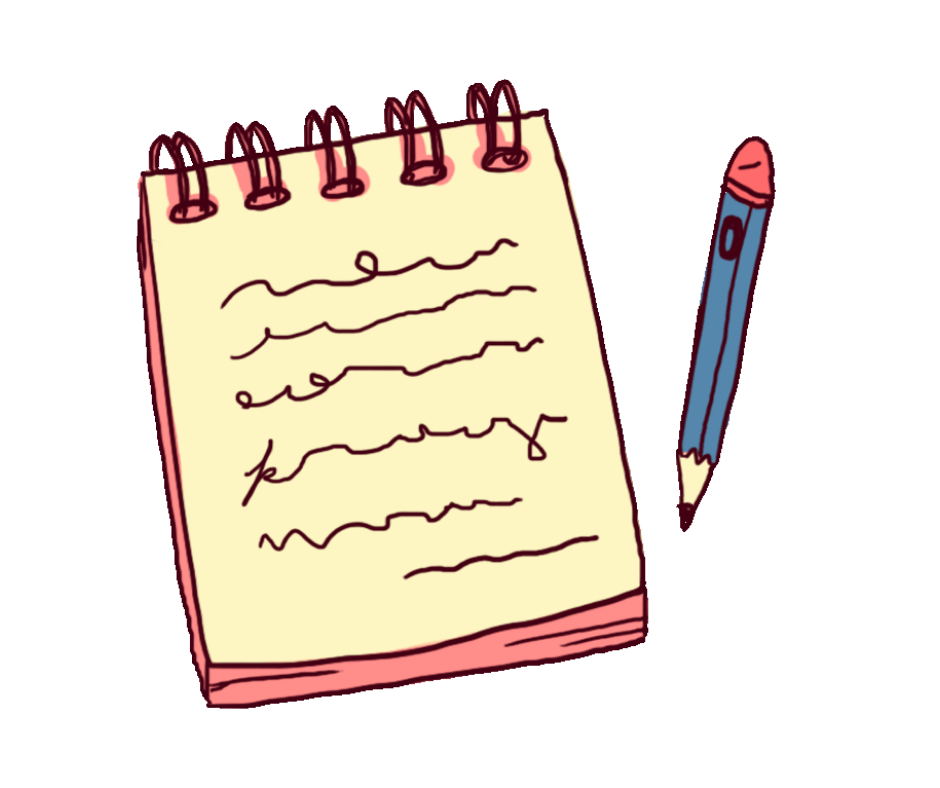 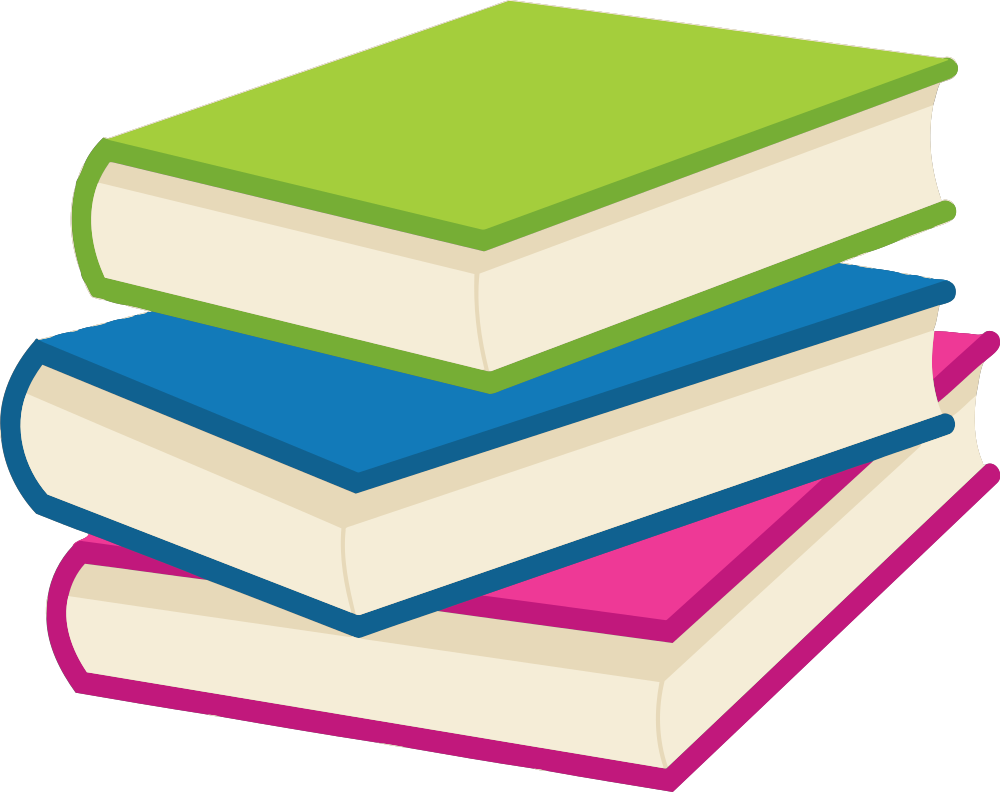 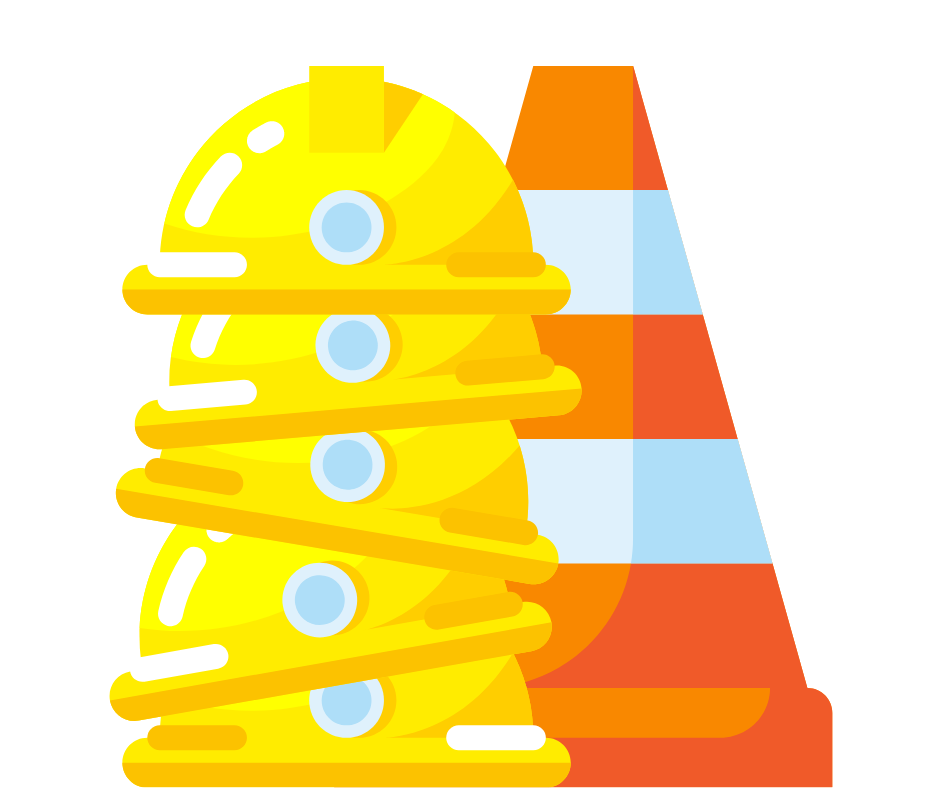 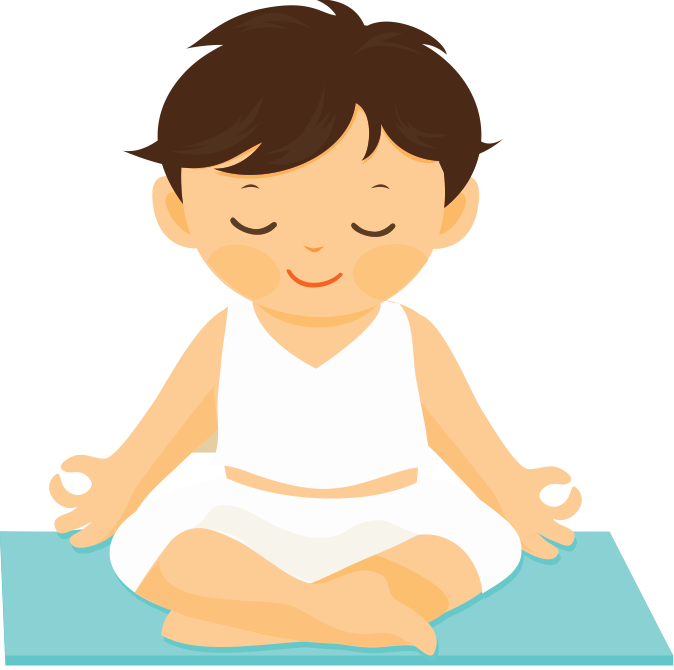 Contar tu Experiencia
Aprender sobre el Trauma
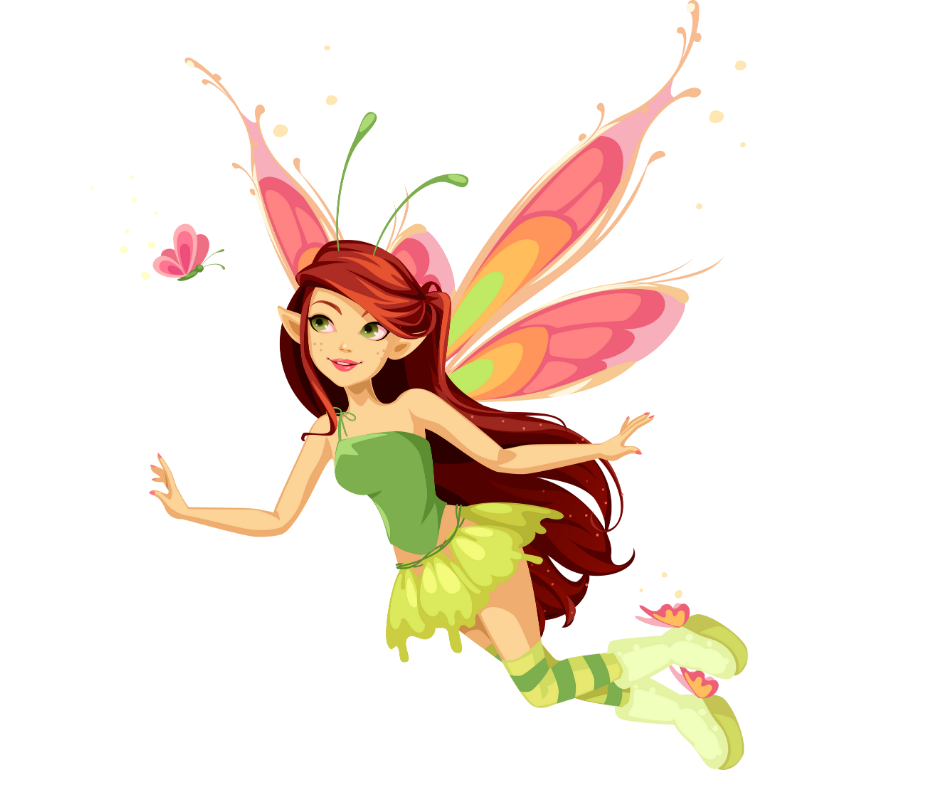 Aumentar la Seguridad
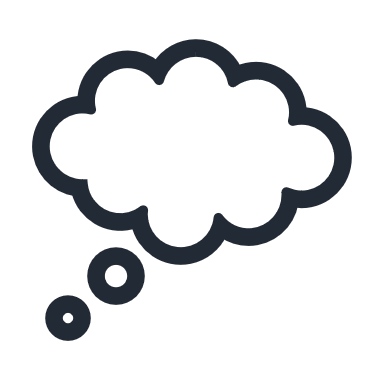 Relajación
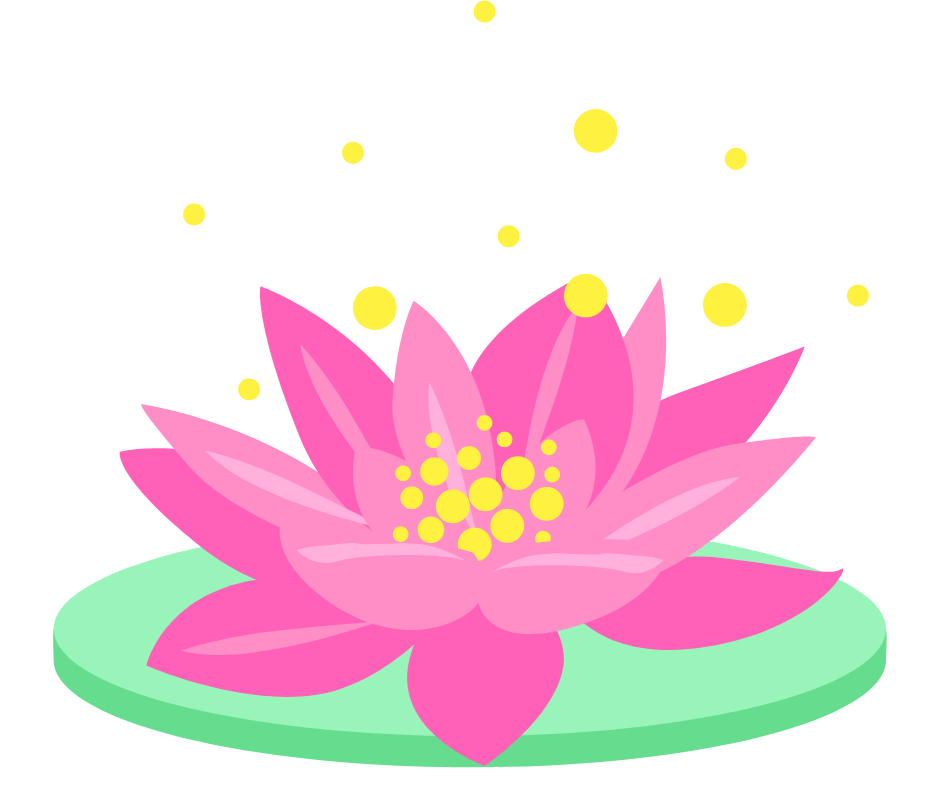 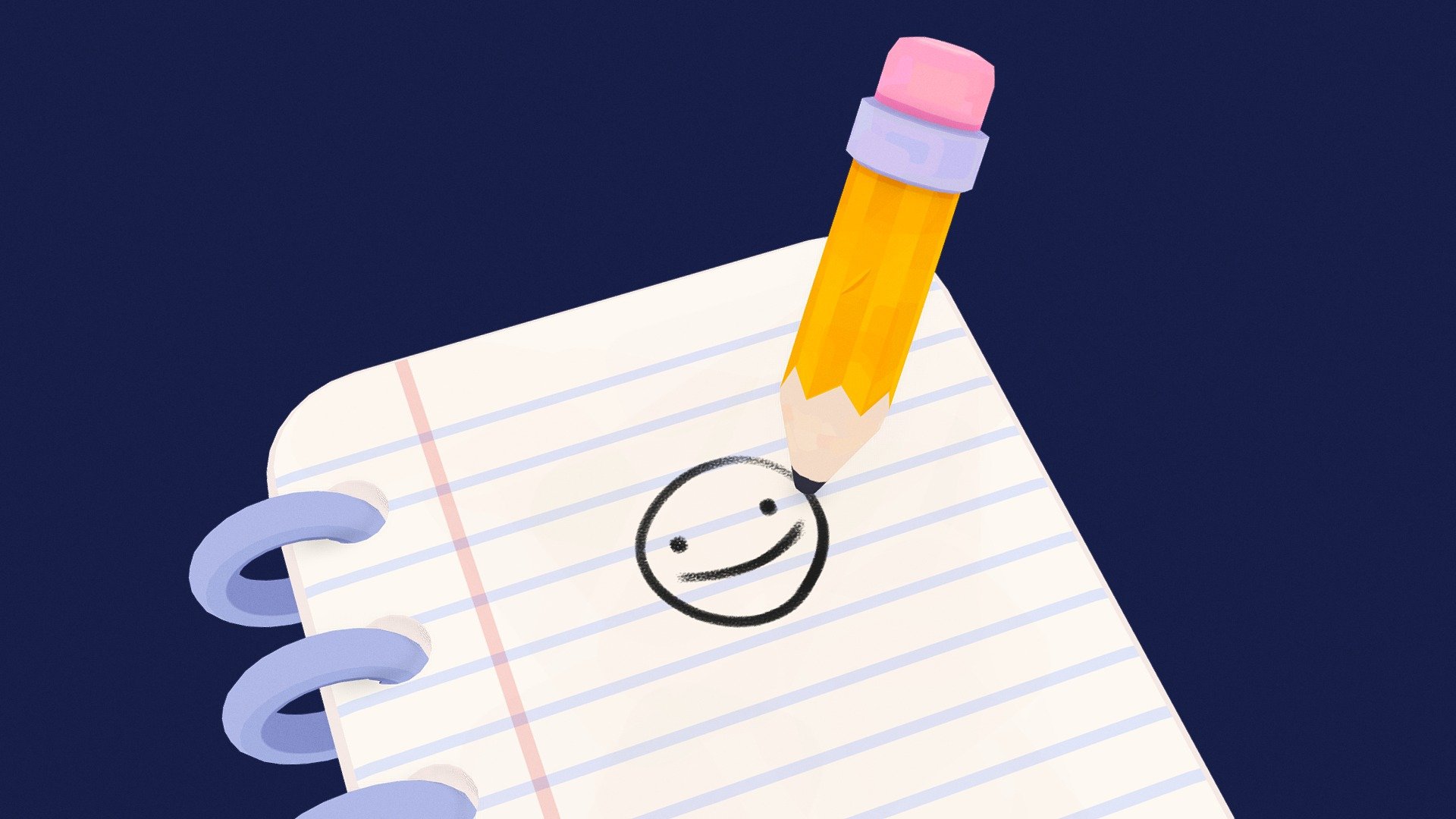 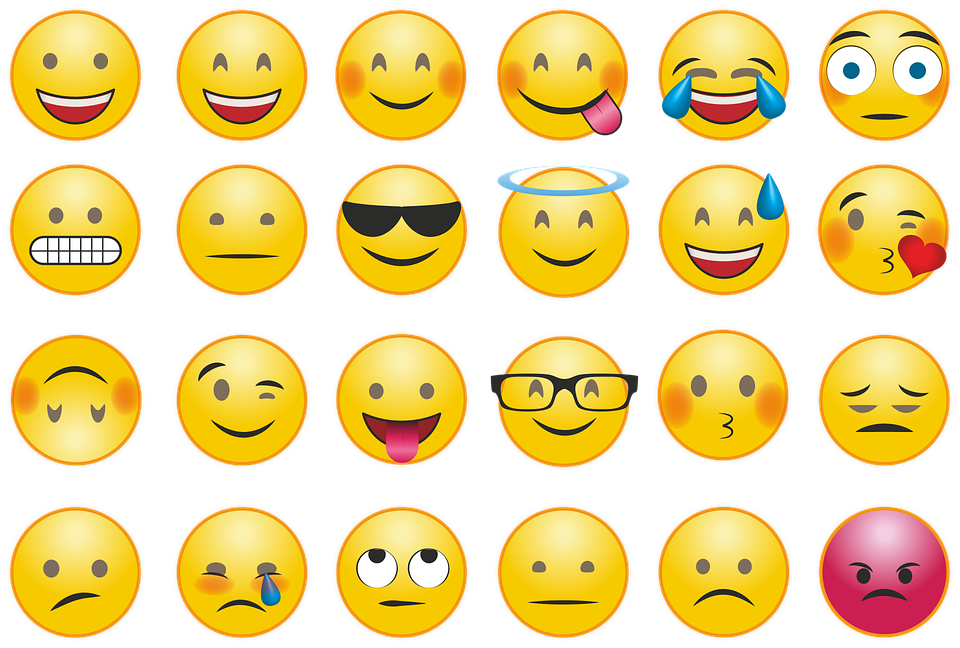 Manejar tus Pensamientos
Compartir tu Experiencia
Lidiar con Emociones
Start
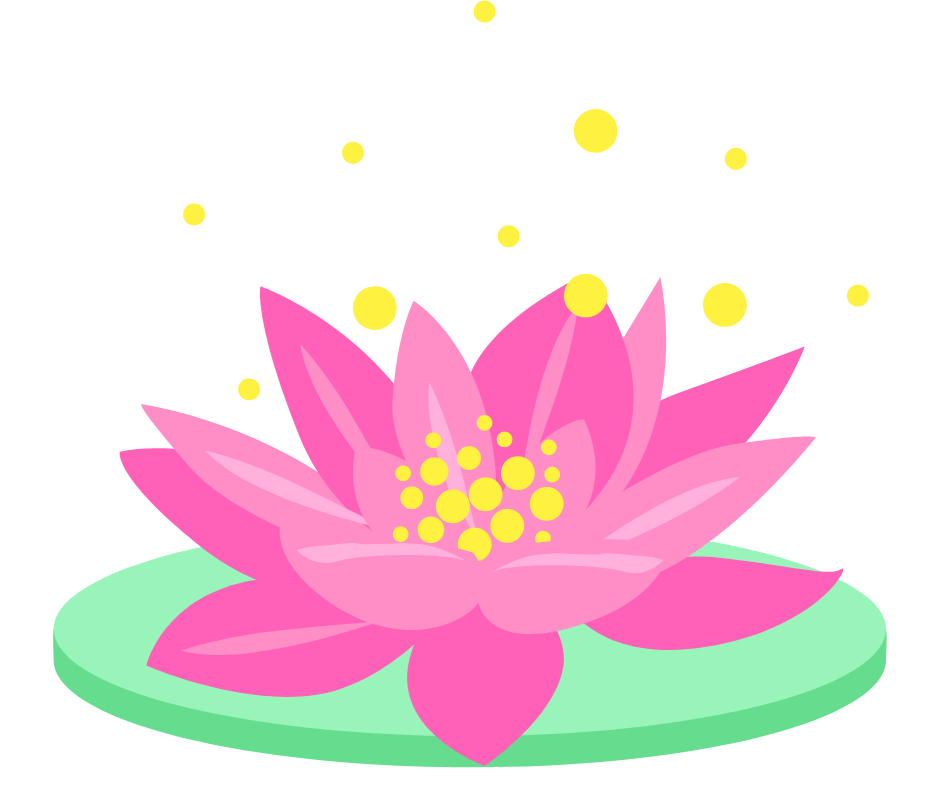 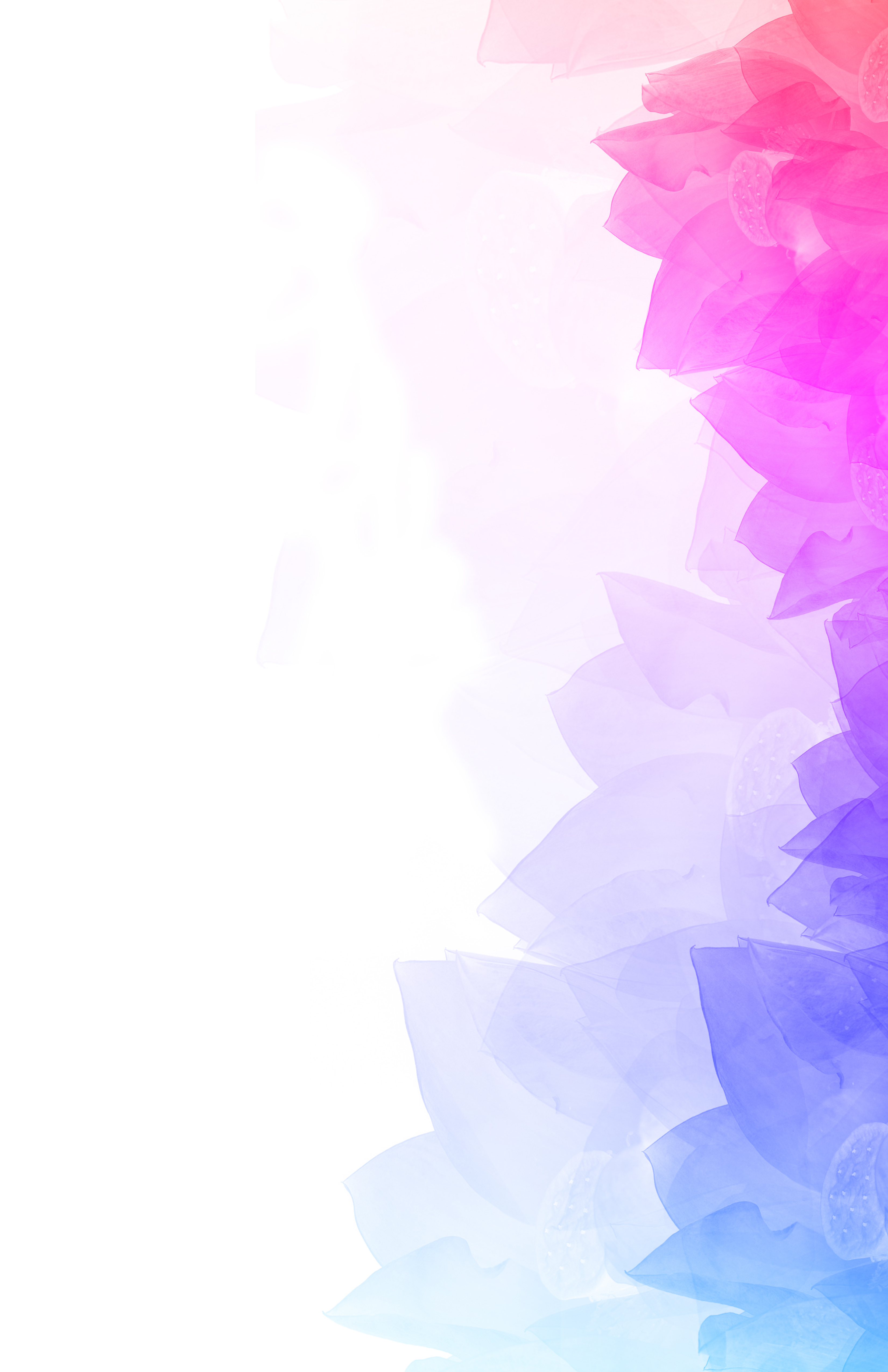 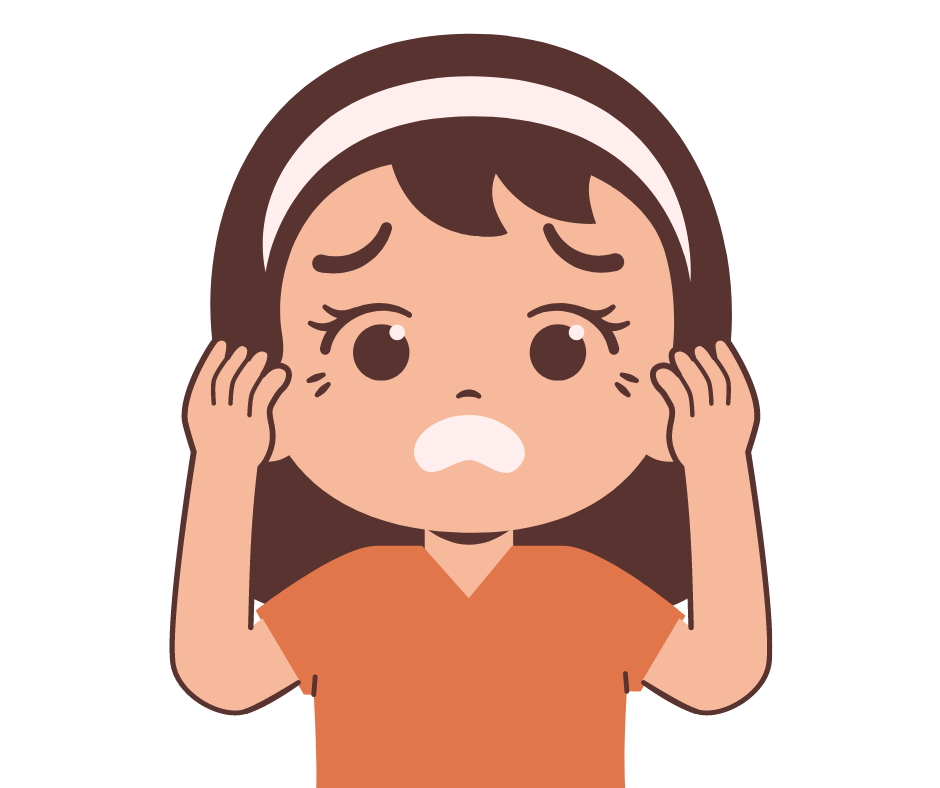 Mi Experiencia con la TF-CBT
Finish
Procesar tu Experiencia
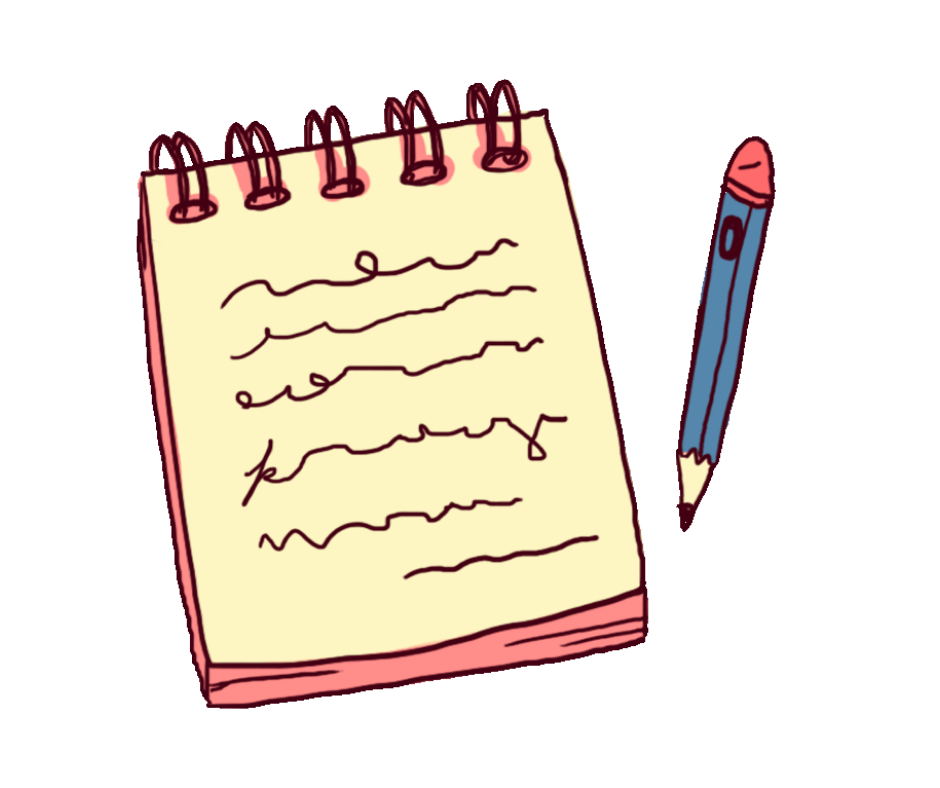 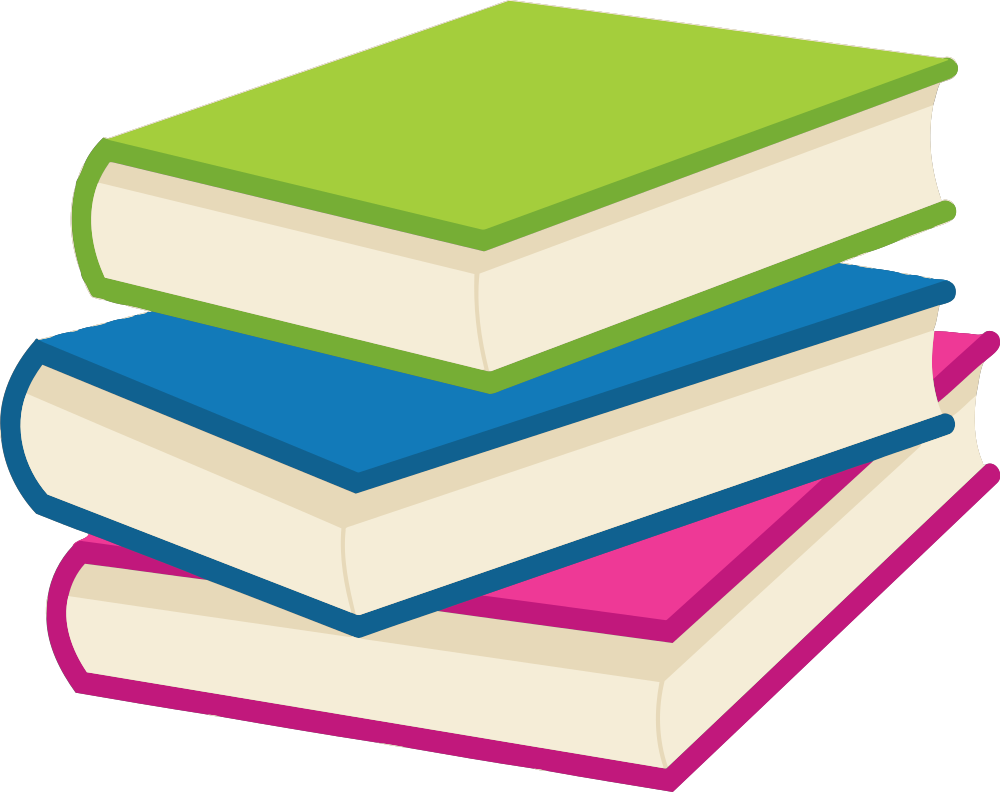 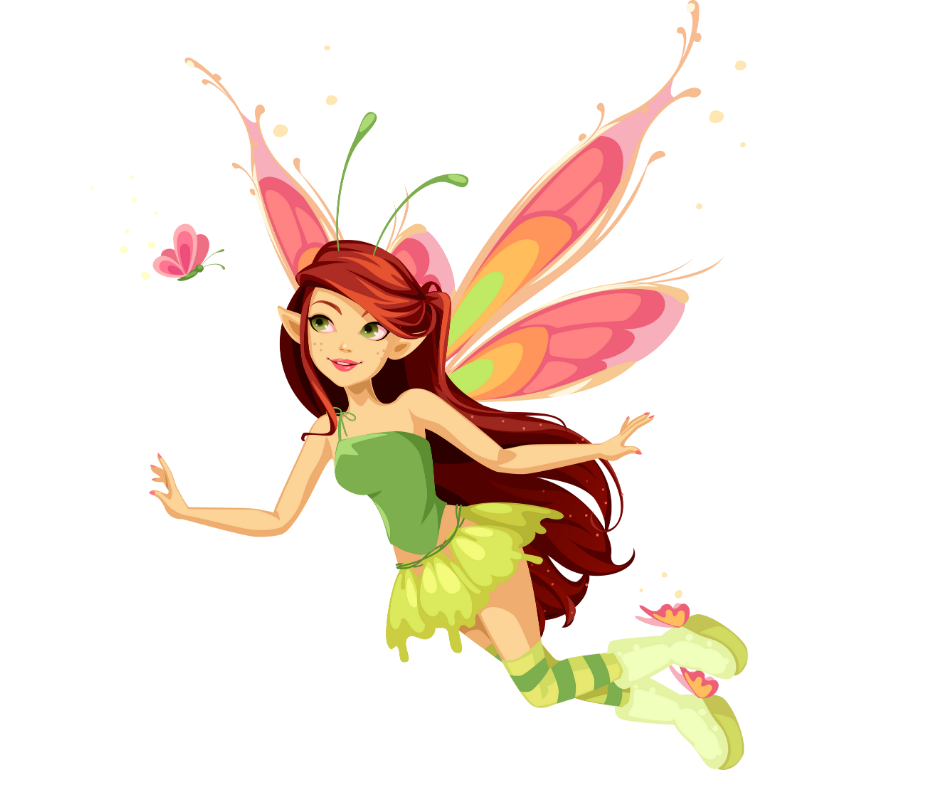 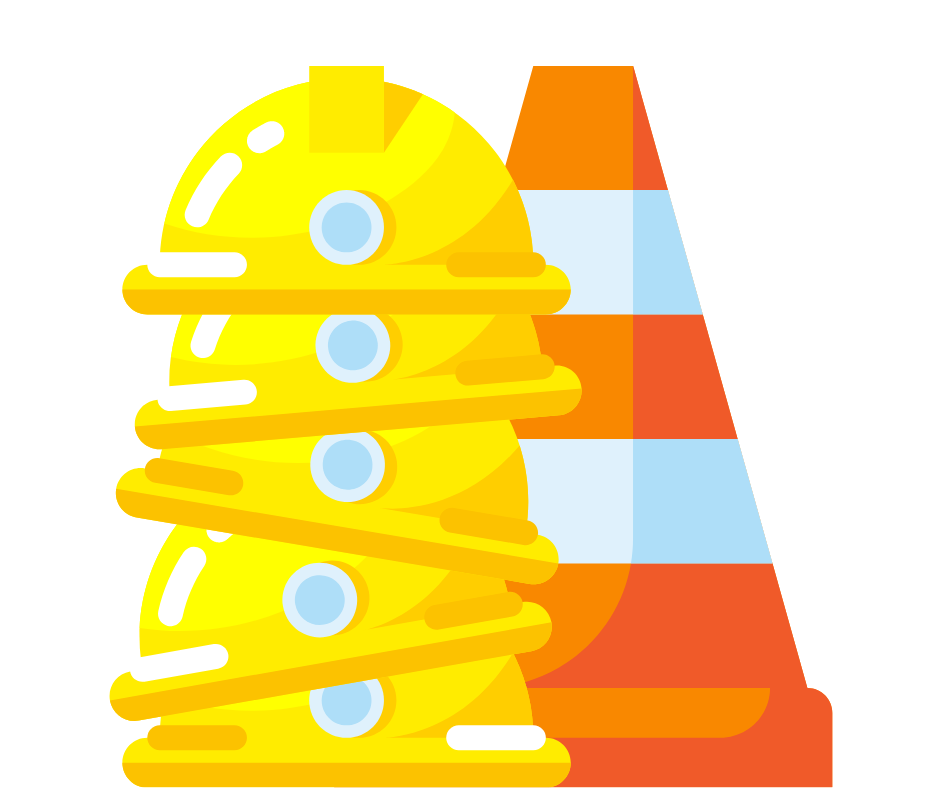 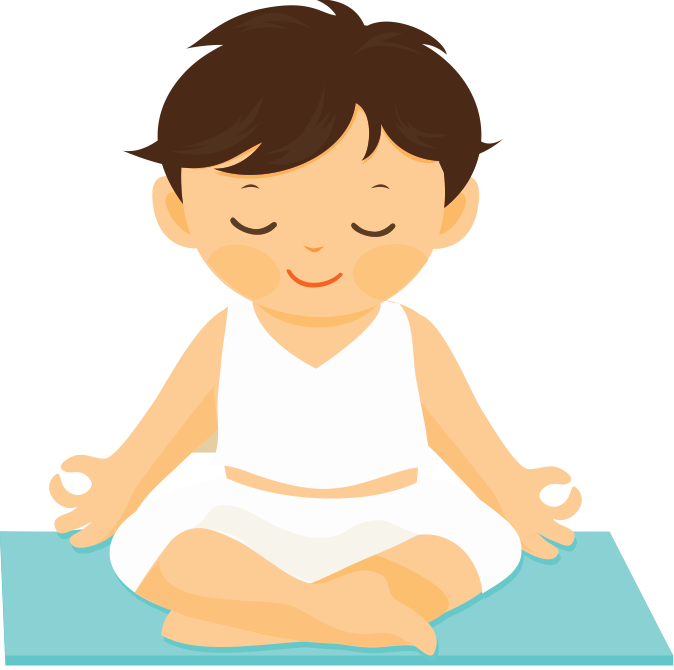 Contar tu Experiencia
Aprender sobre el Trauma
Aumentar la Seguridad
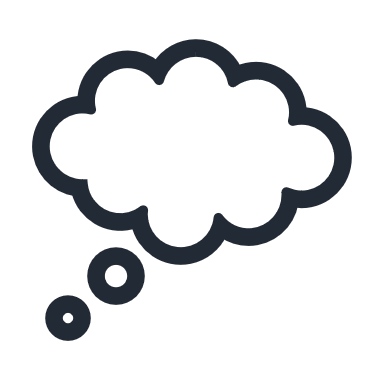 Relajación
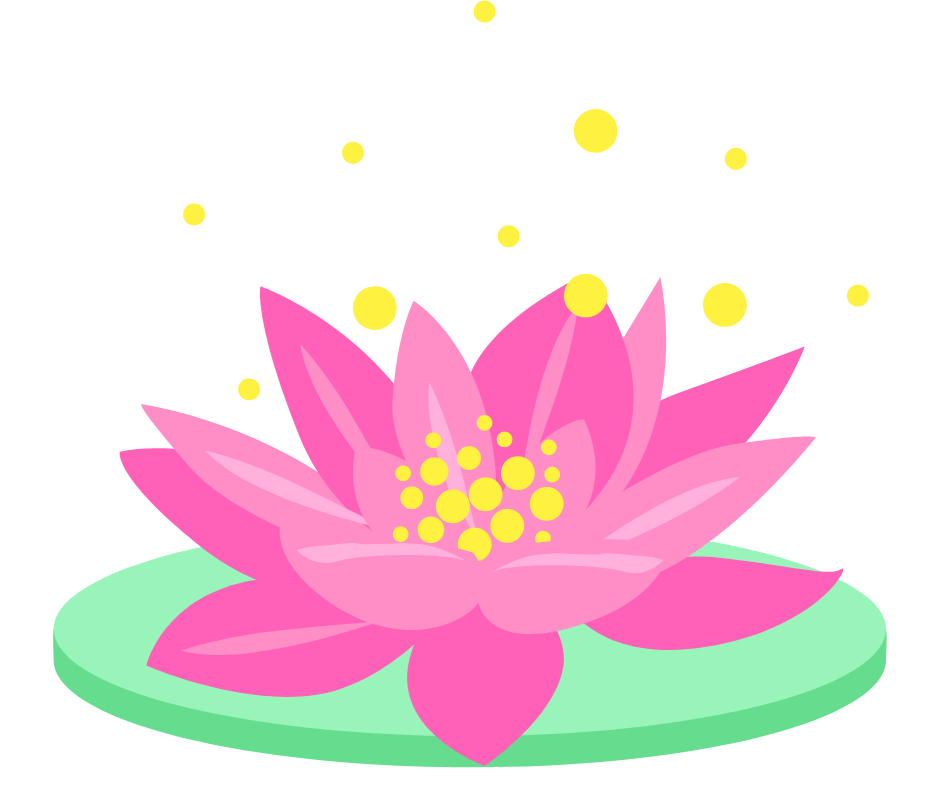 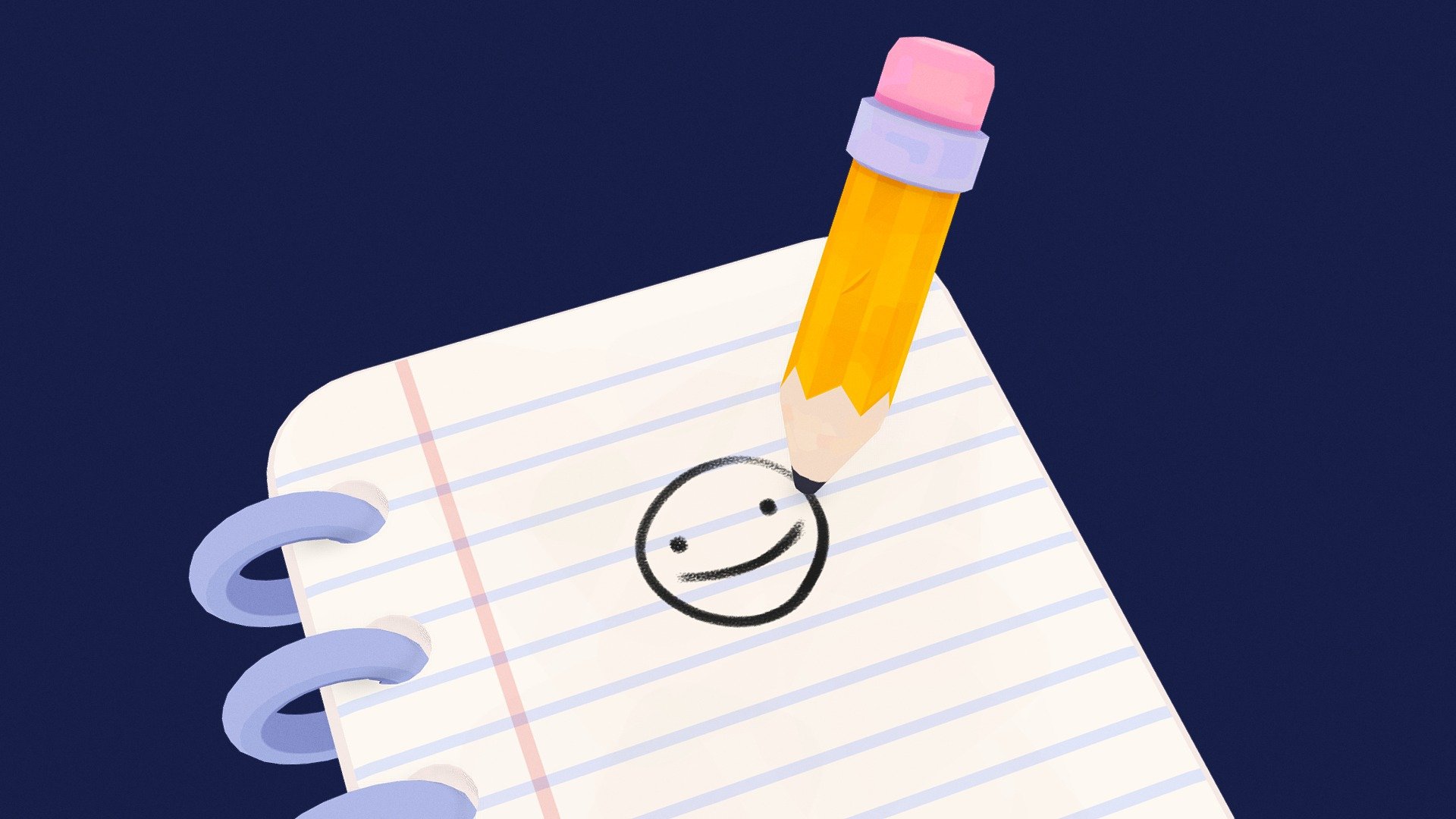 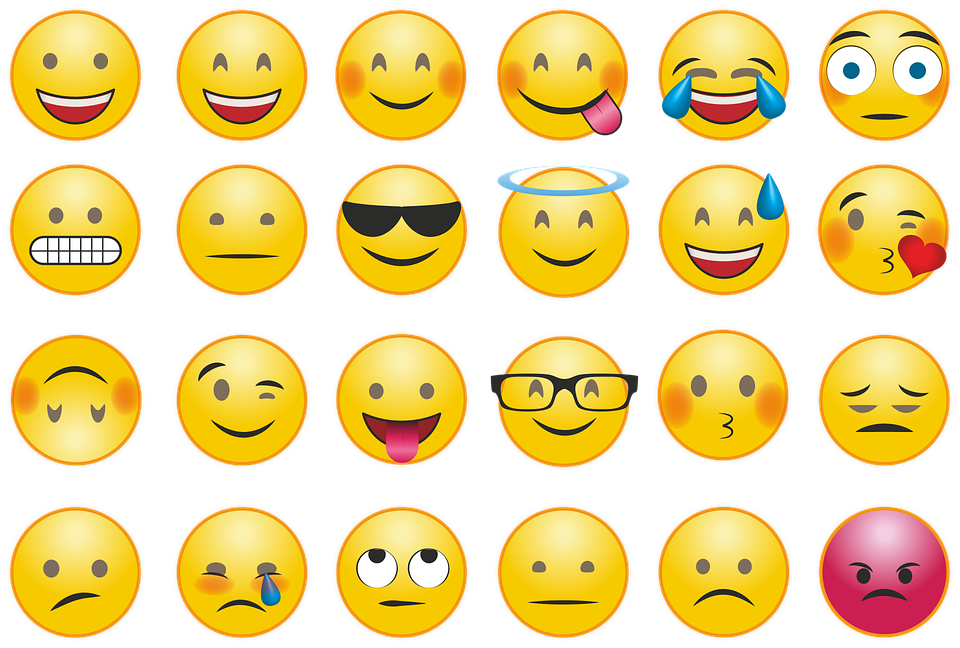 Manejar tus Pensamientos
Compartir tu Experiencia
Lidiar con Emociones
Start
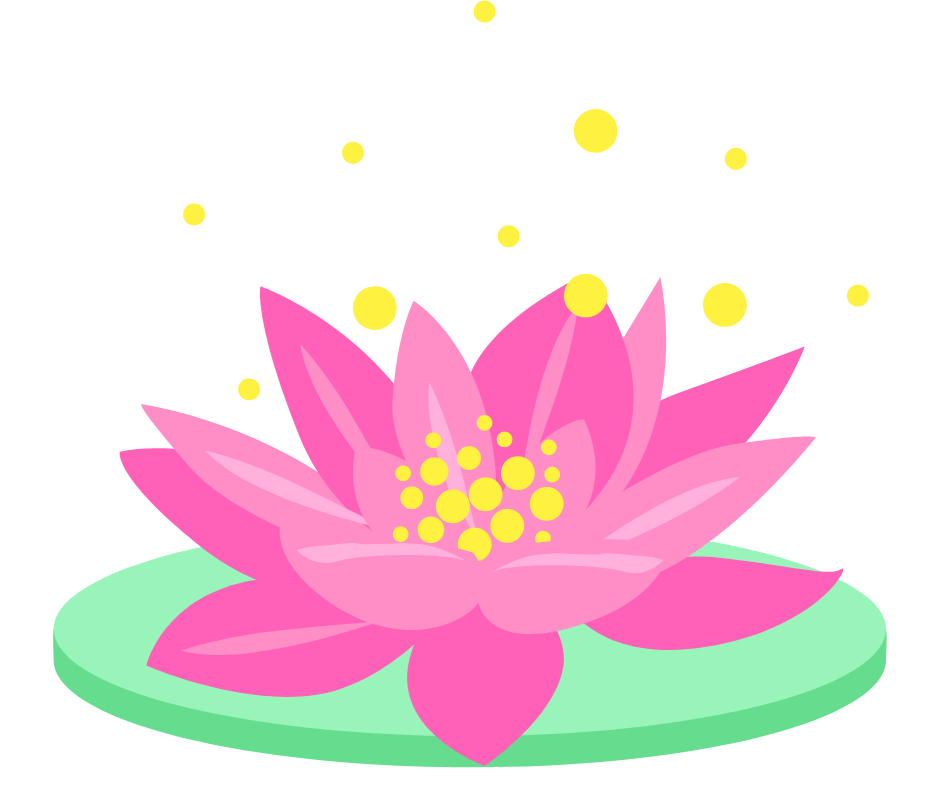 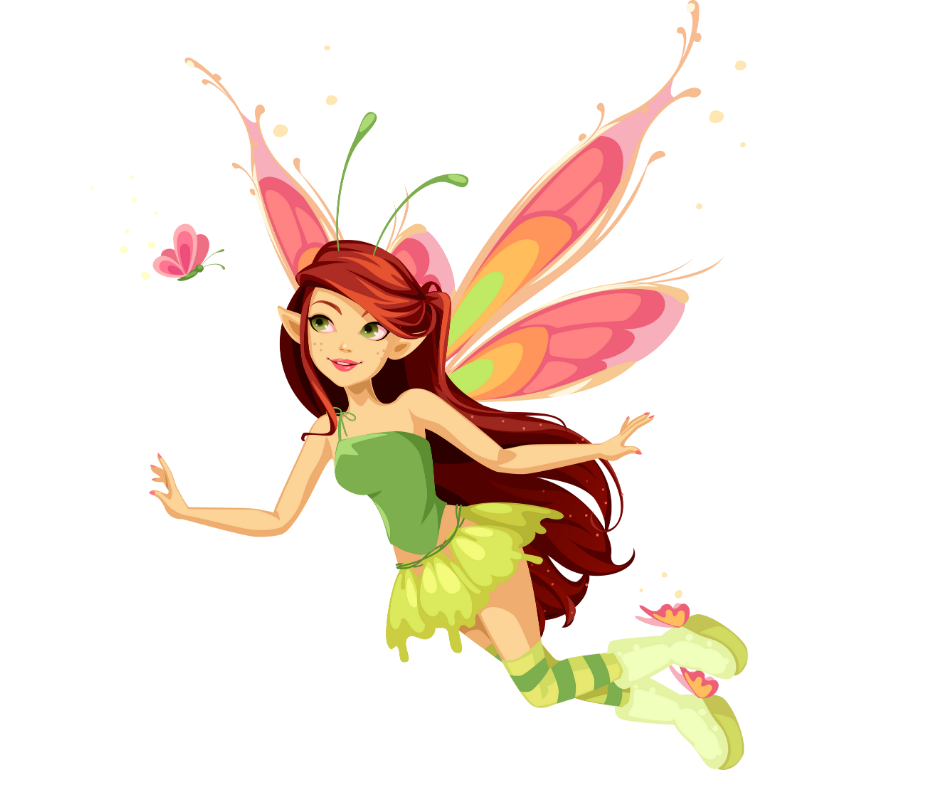 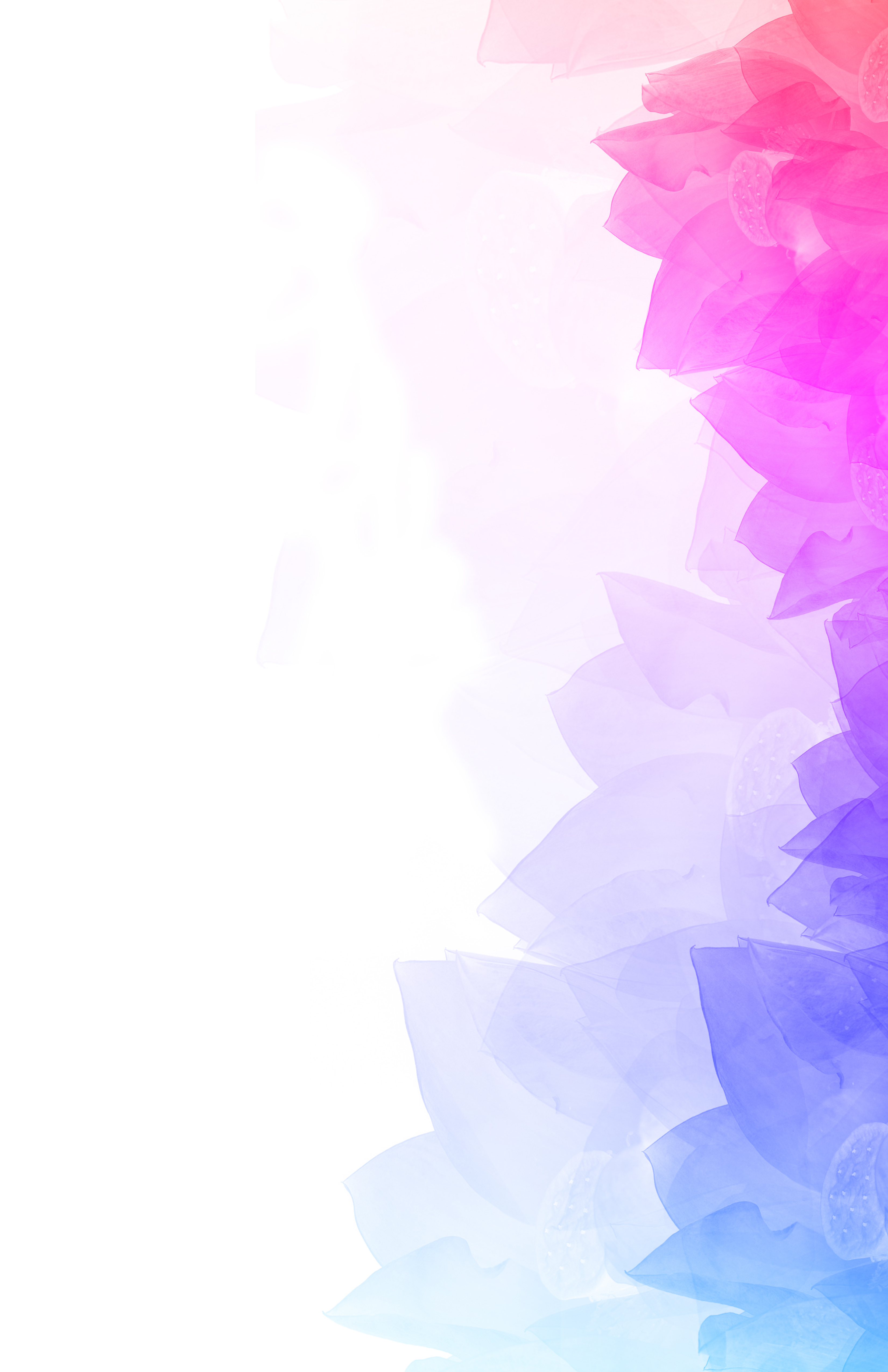 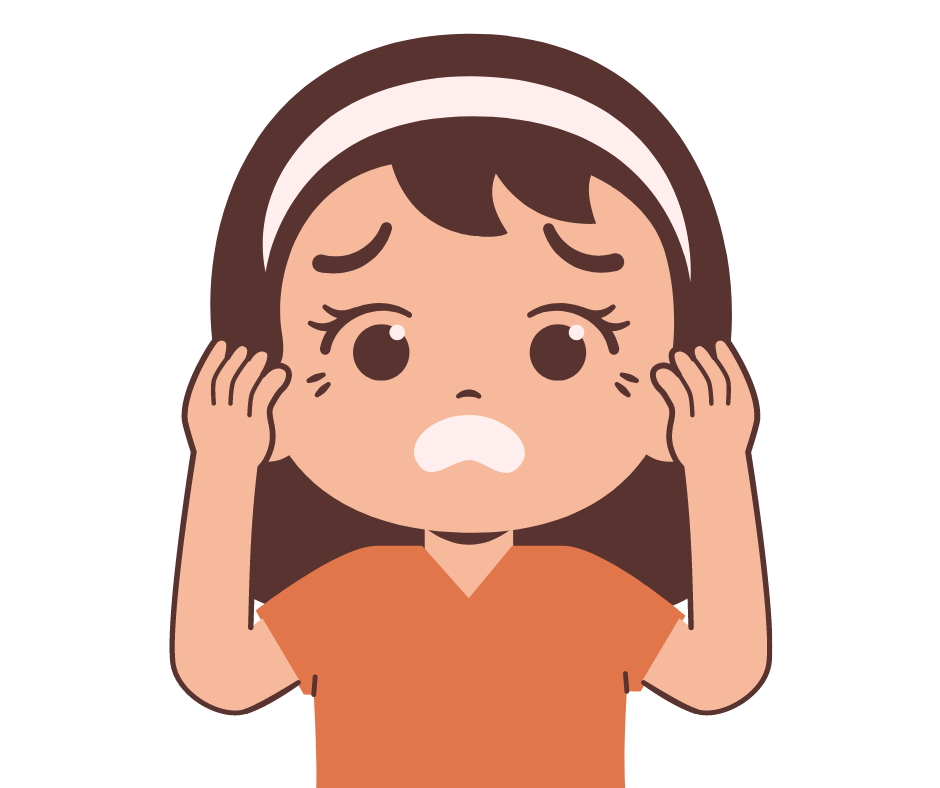 Mi Experiencia con la TF-CBT
Finish
Procesar tu Experiencia
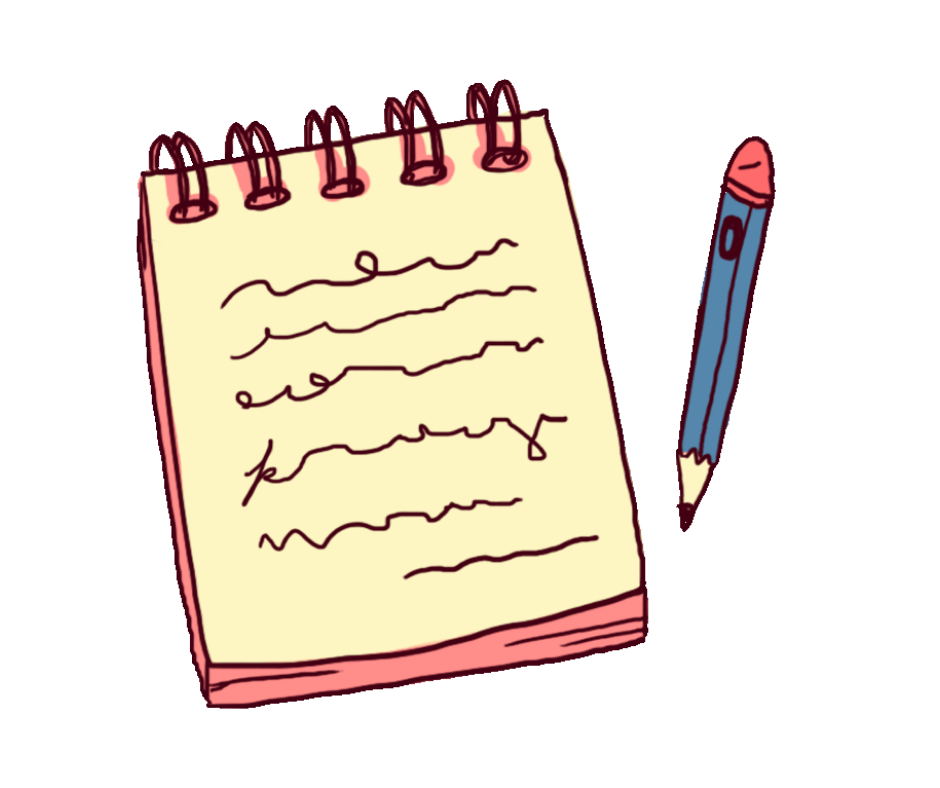 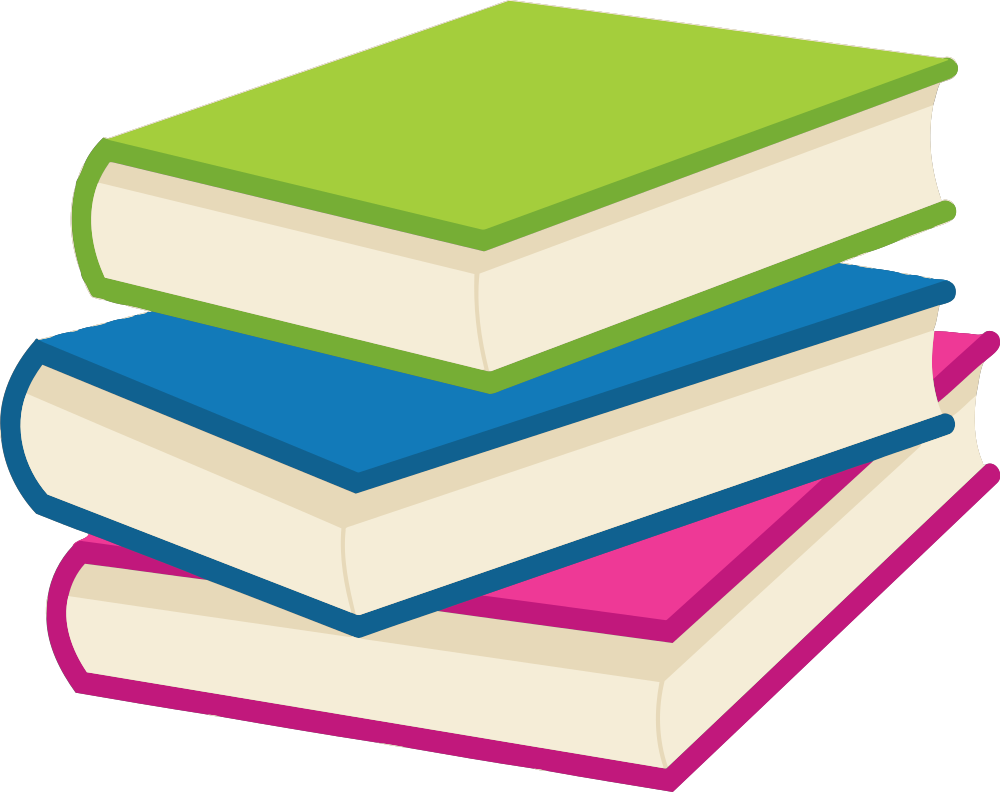 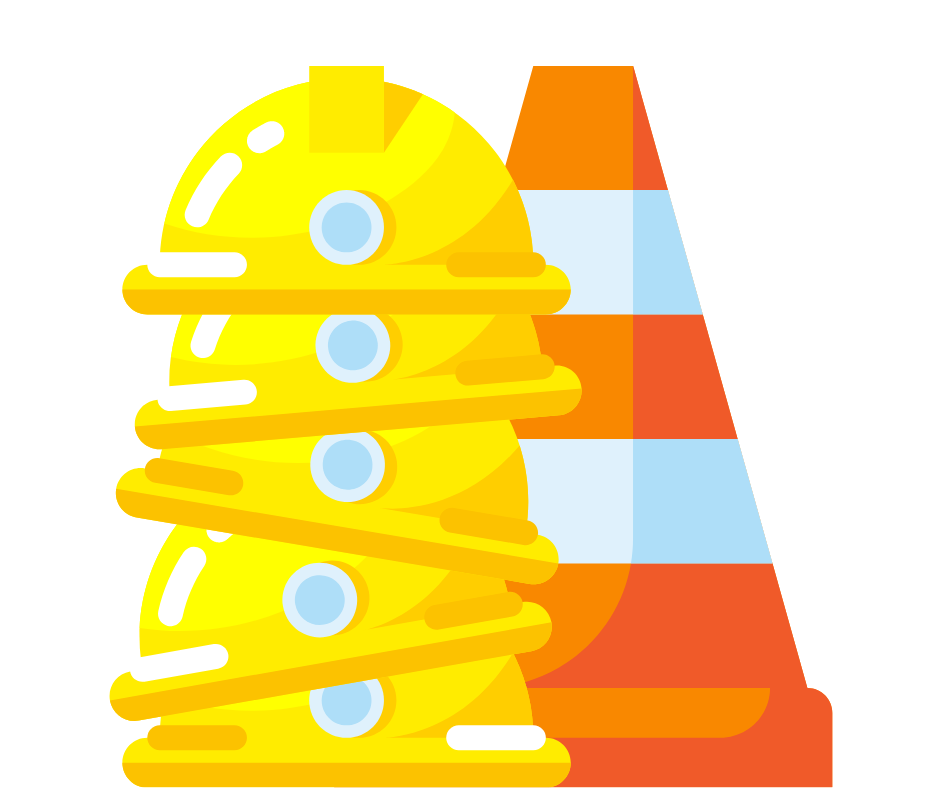 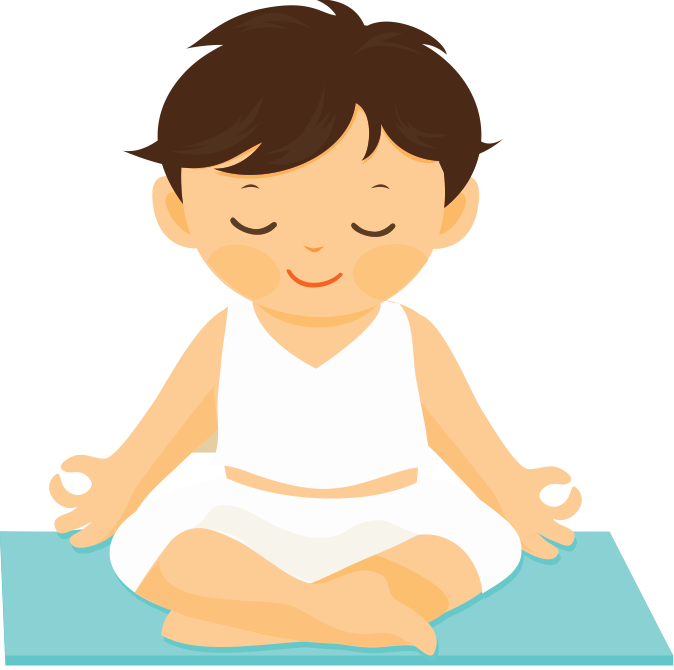 Contar tu Experiencia
Aprender sobre el Trauma
Aumentar la Seguridad
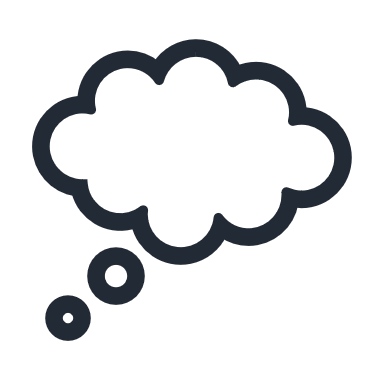 Relajación
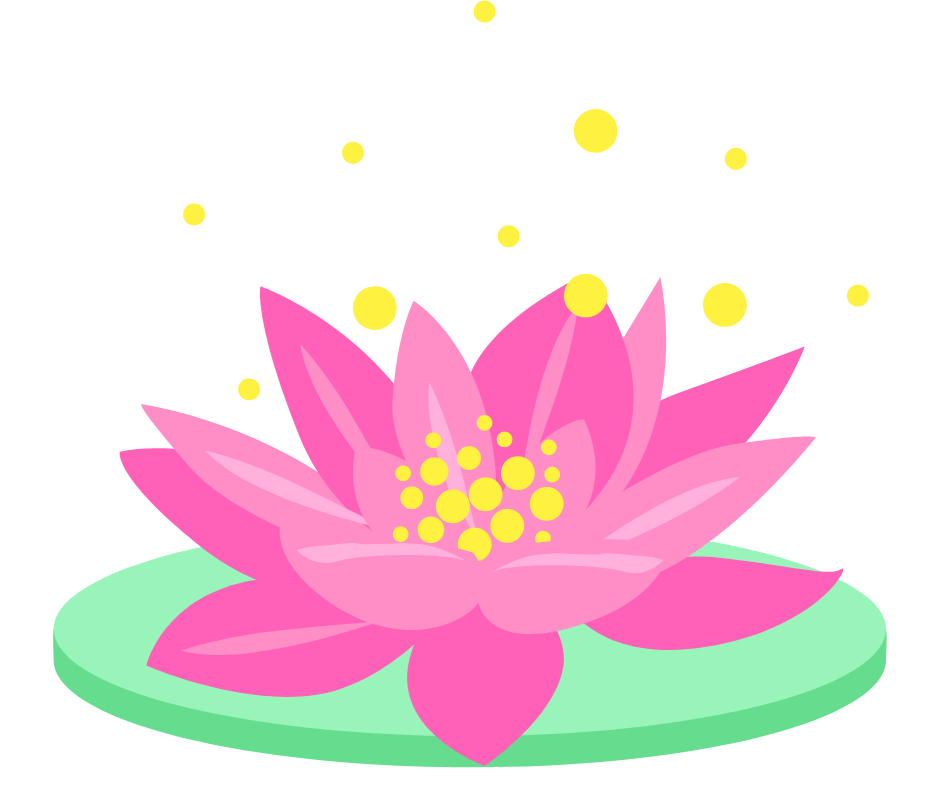 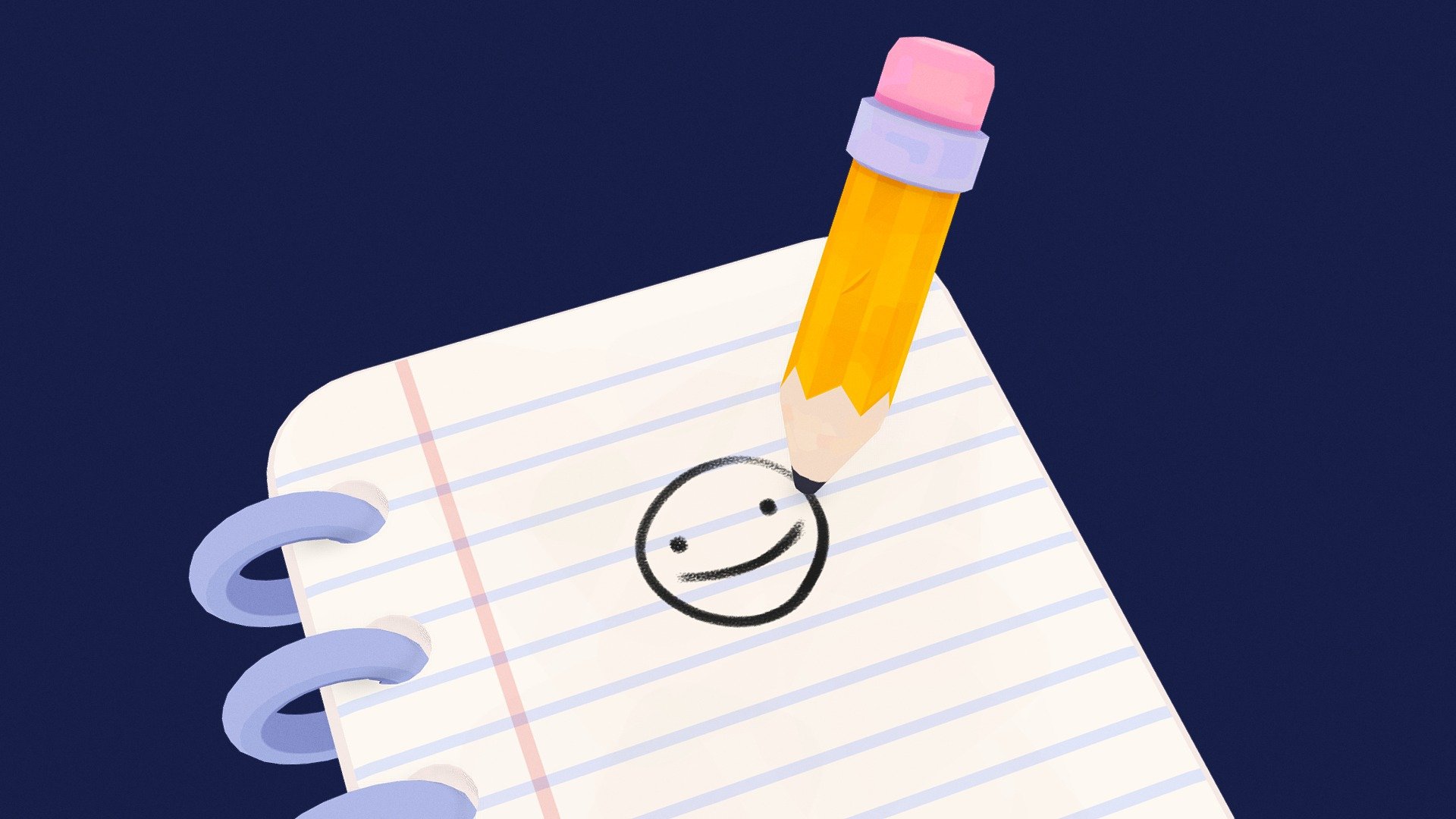 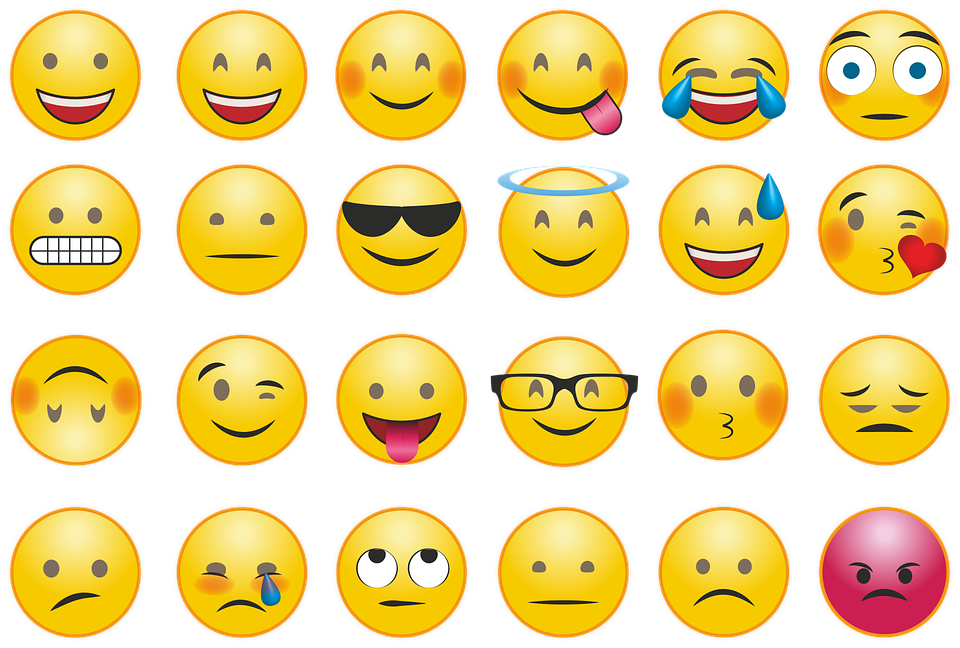 Manejar tus Pensamientos
Compartir tu Experiencia
Lidiar con Emociones
Start